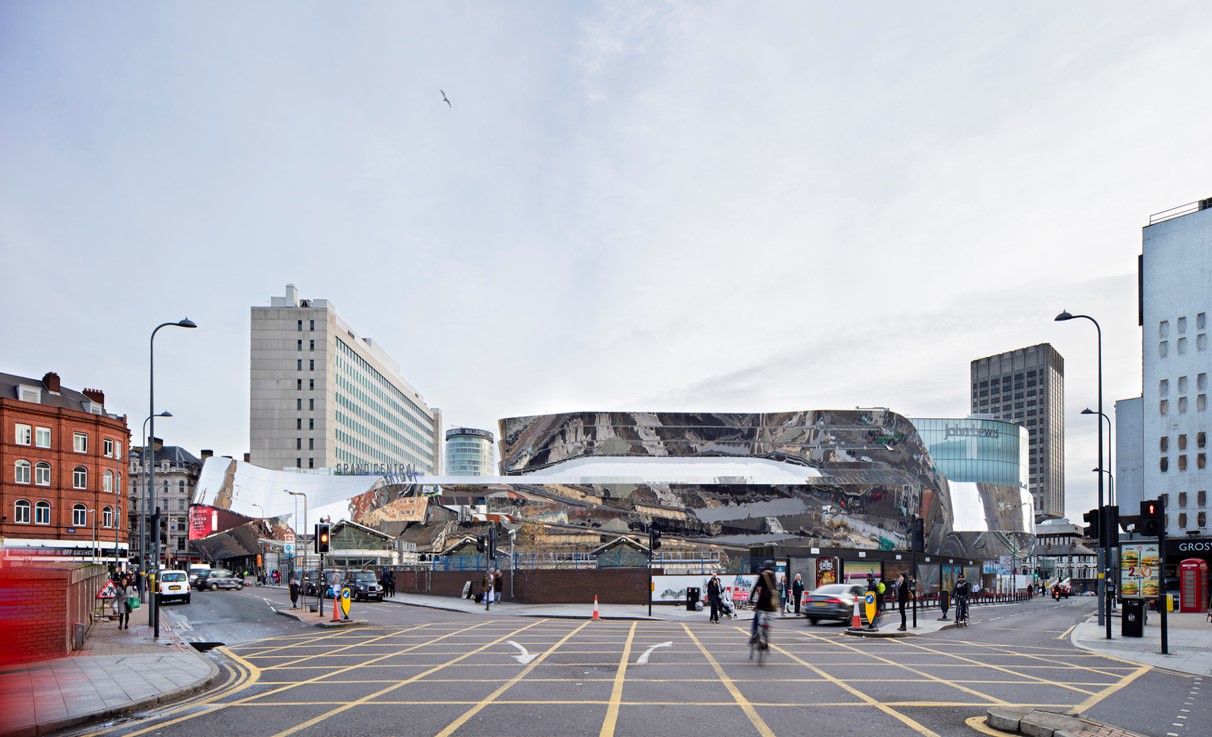 World Railway Stations II
    (2014-2022)
US. Modernist Houses
1960-1980
BONFILS Jean-Paul bonfilsjeanpaul@gmail.com
World Railway Stations
The purpose of this presentation is to show you Contemporary Worldwide Railway Stations.
They were born from the imagination of the greatest architects and some of them have become an Iconic architecture of the 20th and 21th centuries.
In France, the introduction of the TGV has led to a revolution in rail transport and the construction of new futuristic stations not only in France, but in the world .
BONFILS Jean-Paul bonfilsjeanpaul@gmail.com
World Railway Stations
Union Station, SOM, CO, US.
South Station, CSDI, CN.
Rotterdam Station, Benthem Crouwel Architects, NL.
Grand Central, AZPML, GB.
Den Haag Central Station, Benthem Crouwel Architects, NL.
Arnhem Central Station, UNStudio, NL.
Onagawa Station, Shigeru Ban, JP.
Hub Station, Rafał Sieraczyński, PL.
Utrecht Central Station, Benthem Crouwel Architects, NL.
Napoli Afragola Station, Zaha Hadid, IT.
BONFILS Jean-Paul bonfilsjeanpaul@gmail.com
World Railway Stations  2
Montpellier TGV Station, Marc Mimram, FR.
Kenitra TGV Station, Silvio d’Ascia, MA.
Matera Centrale, Stefano Boeri, IT.
Assen Station, Powerhouse Company, NL.
Kaohsiung Station, Mecanoo, TW.
BONFILS Jean-Paul bonfilsjeanpaul@gmail.com
South Station, TaiYuan, CN (2014)
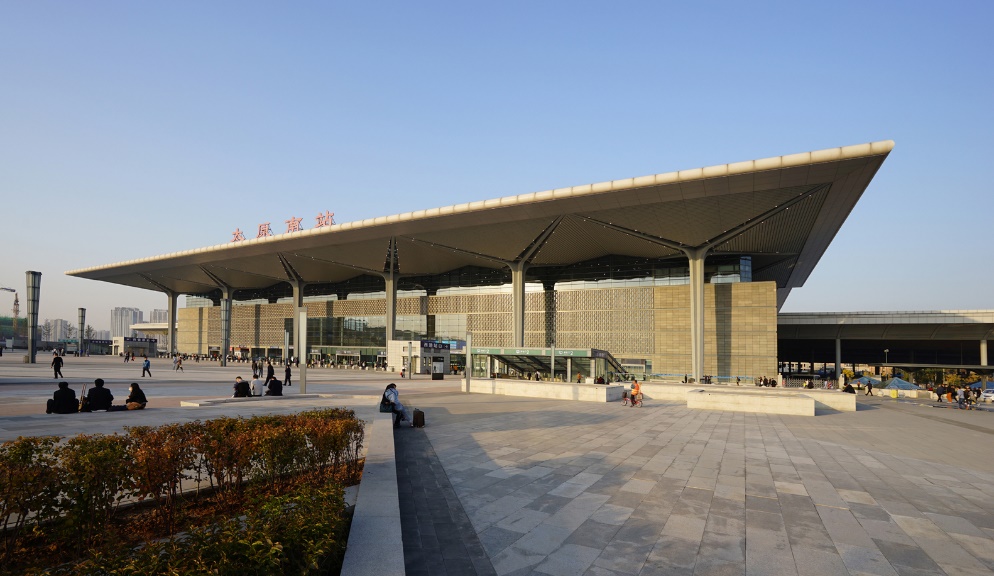 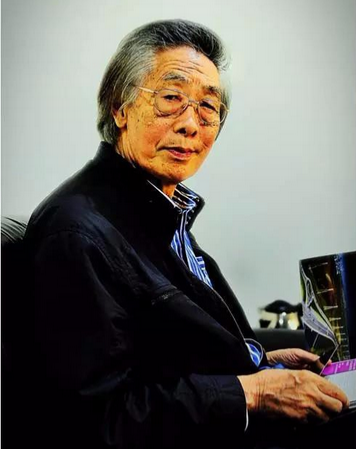 Yuan Peihuang
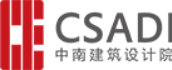 BONFILS Jean-Paul bonfilsjeanpaul@gmail.com
South Station, TaiYuan, CN (2014)
It is the work of CSADI architectural firm.
Steel structure is used for the roof of the main station building, which has absorbed the image of bracket sets and overhanging eaves for palaces in Tang Dynasty, thus expressing the beauty of forms of traditional buildings by modern structures. The ancient-style double-layer black brick curtain on the main façade of the station building manages to evoke the architectural details of Shanxi traditional residences. Natural lighting-in combination of the layout of the structural unit, the X-shaped translucent high-strength Makrolon skylight filters the direct sunlight to be even and soft indoor light.
BONFILS Jean-Paul bonfilsjeanpaul@gmail.com
South Station, TaiYuan, CN (2014)
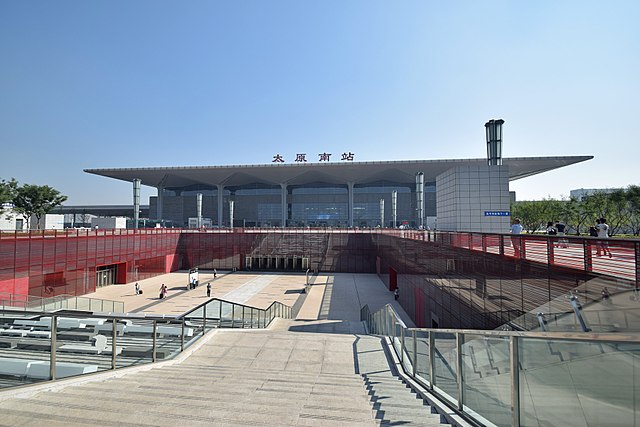 BONFILS Jean-Paul bonfilsjeanpaul@gmail.com
South Station, TaiYuan, CN (2014)
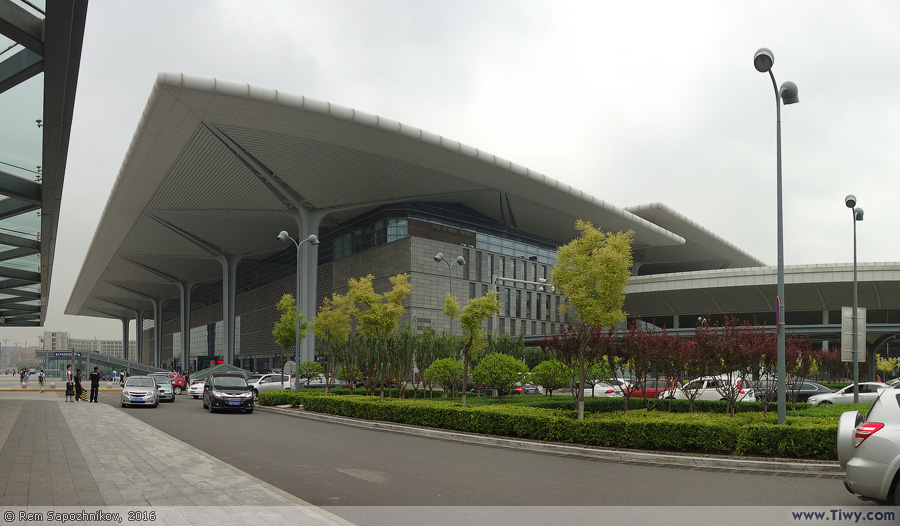 BONFILS Jean-Paul bonfilsjeanpaul@gmail.com
South Station, TaiYuan, CN (2014)
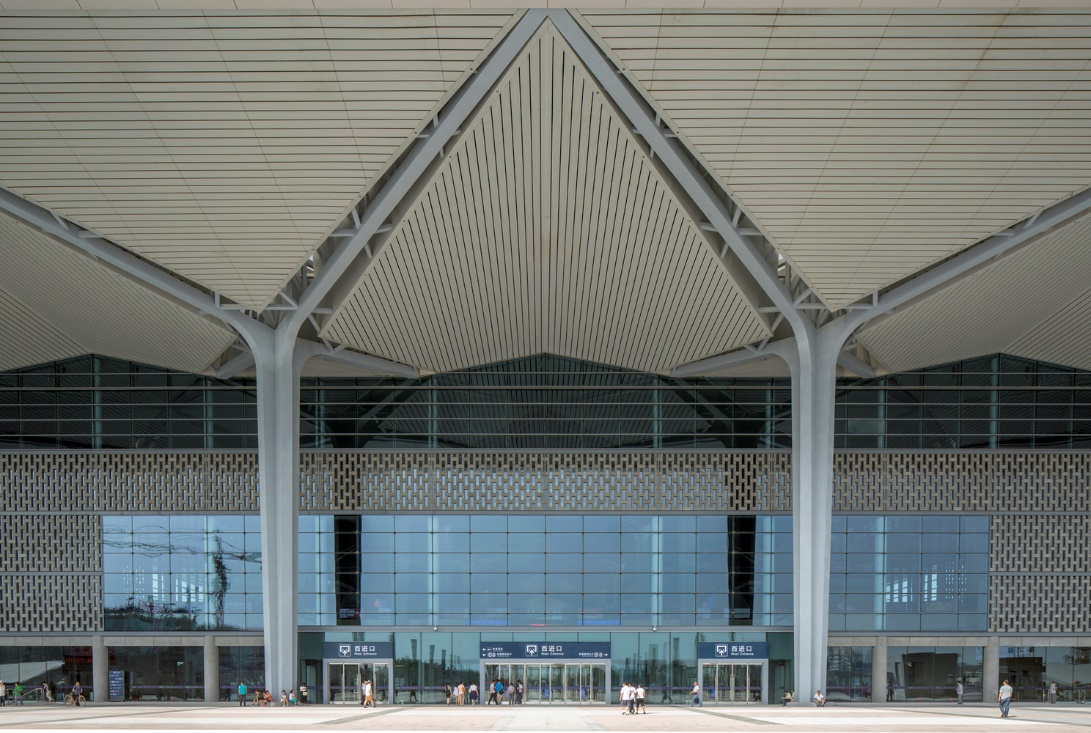 BONFILS Jean-Paul bonfilsjeanpaul@gmail.com
South Station, TaiYuan, CN (2014)
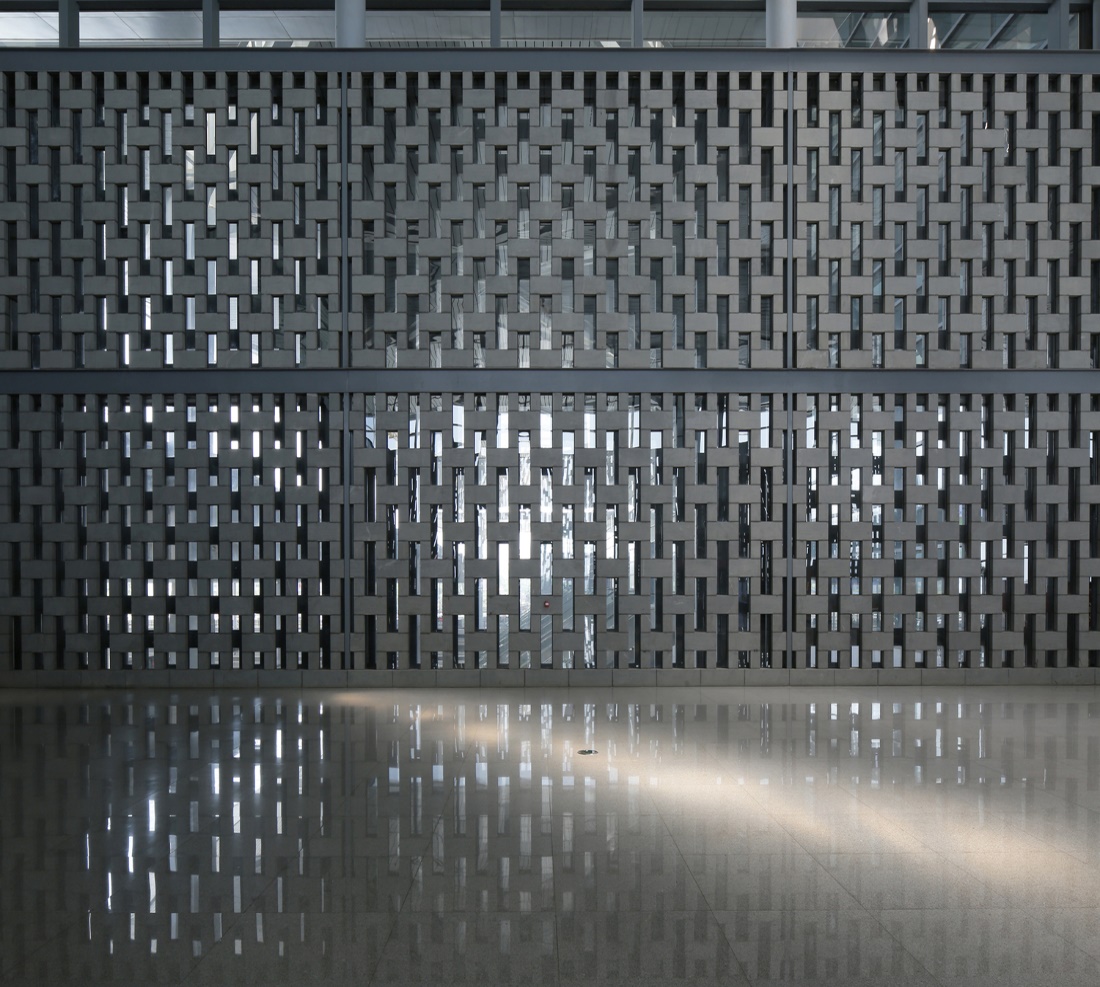 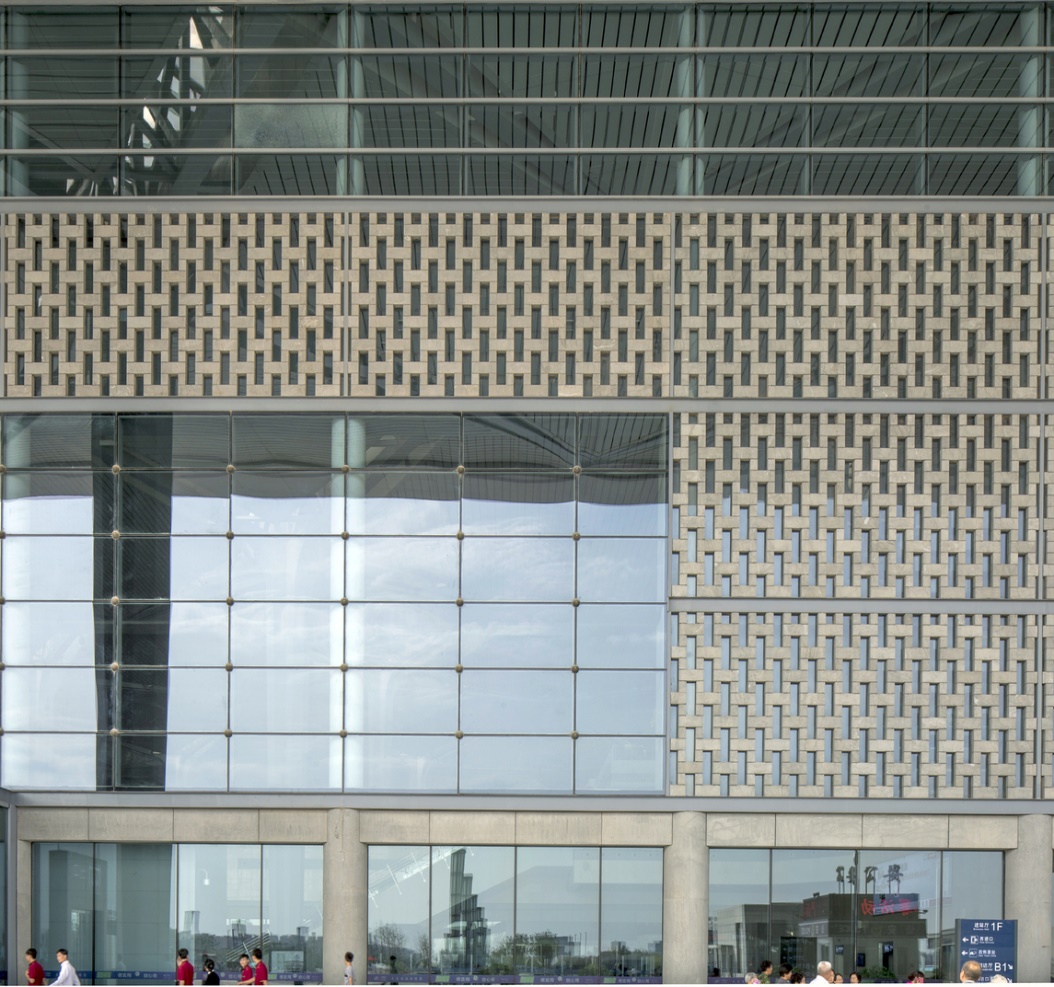 BONFILS Jean-Paul bonfilsjeanpaul@gmail.com
South Station, TaiYuan, CN (2014)
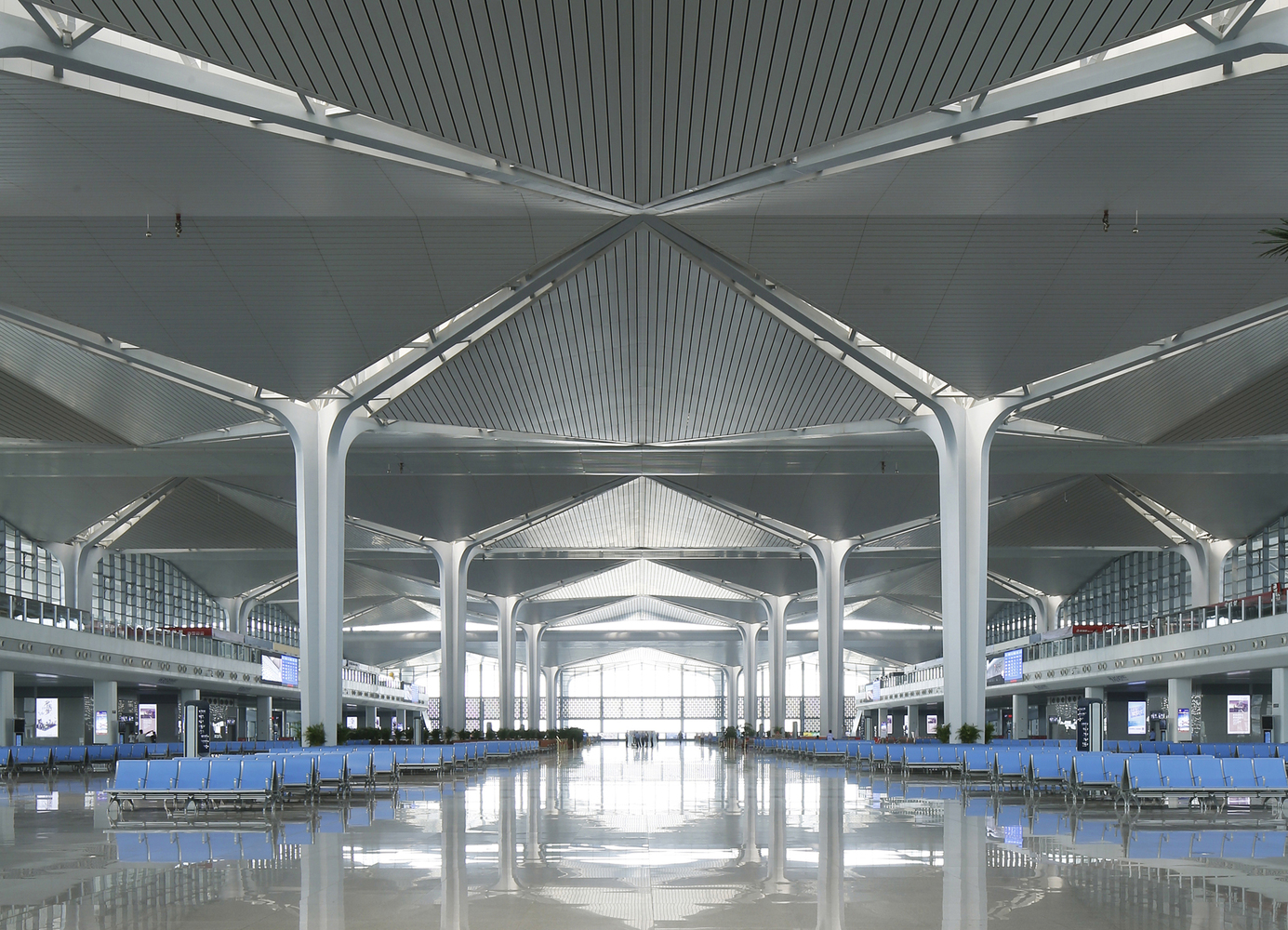 BONFILS Jean-Paul bonfilsjeanpaul@gmail.com
South Station, TaiYuan, CN (2014)
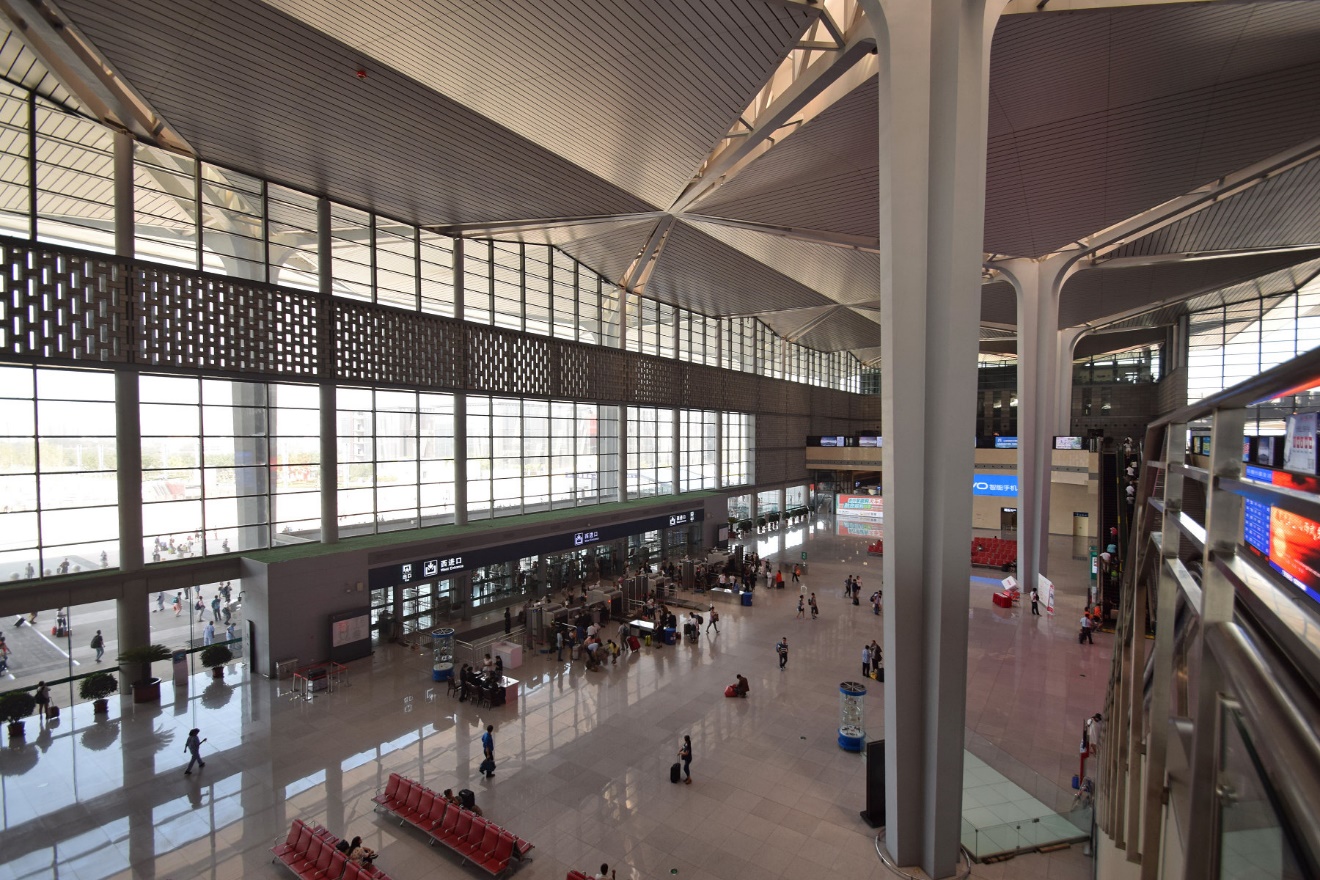 BONFILS Jean-Paul bonfilsjeanpaul@gmail.com
South Station, TaiYuan, CN (2014)
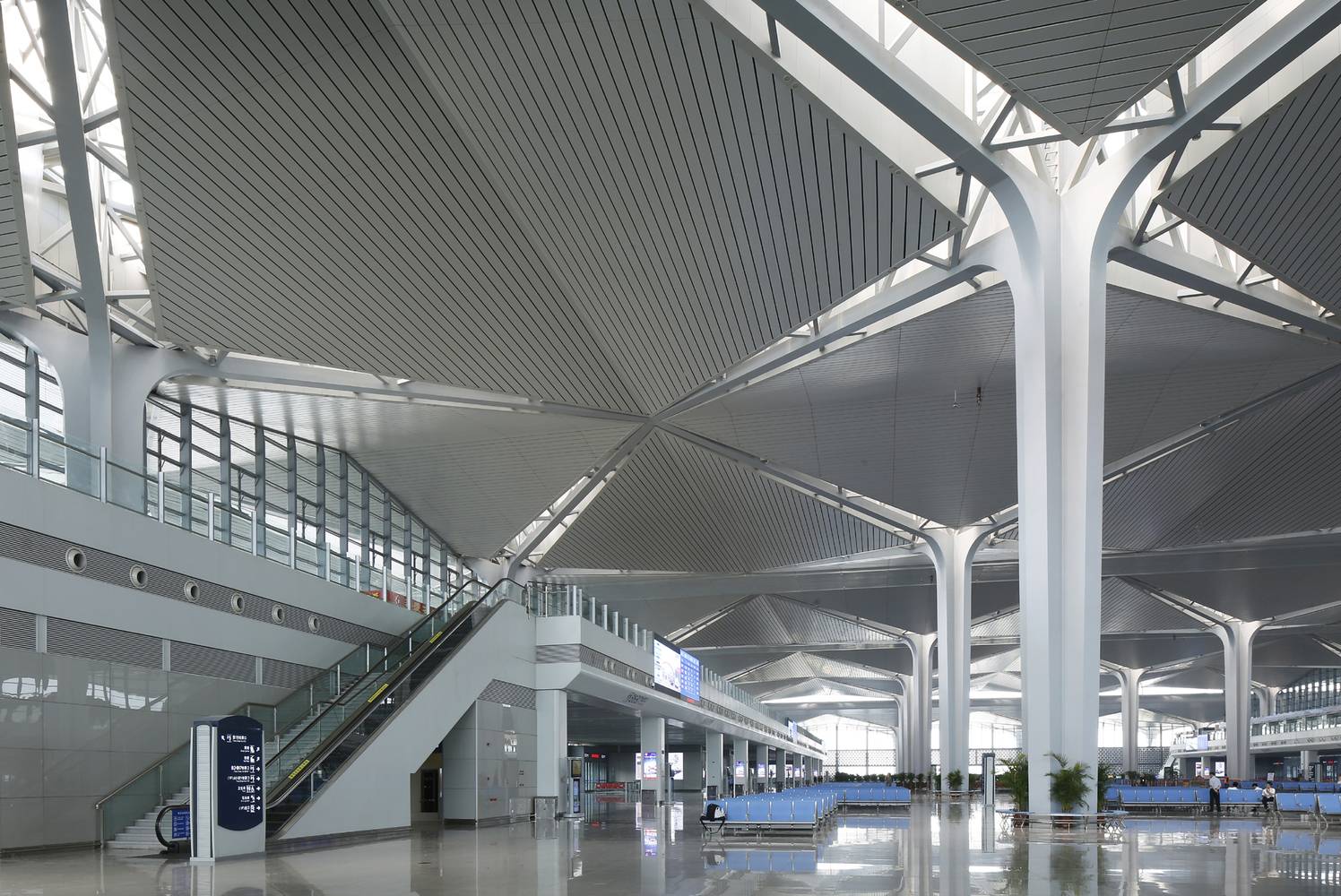 BONFILS Jean-Paul bonfilsjeanpaul@gmail.com
Central Station, Rotterdam, NL (2014)
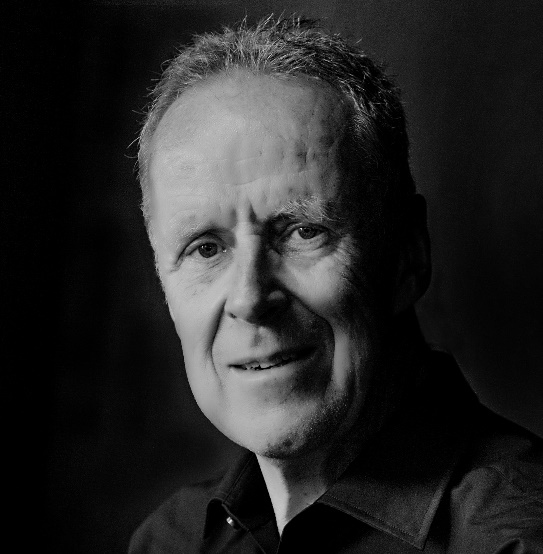 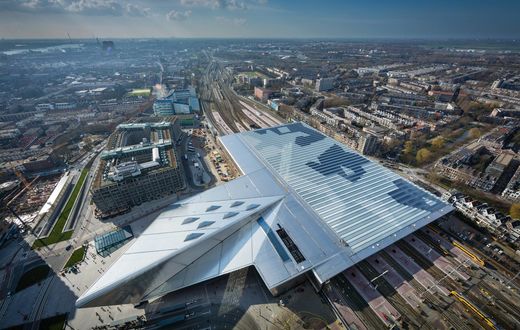 Jan Benthem
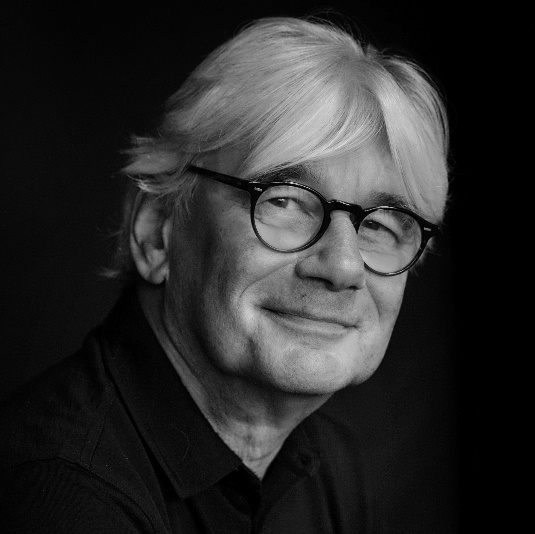 Mels Crouwel
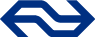 BONFILS Jean-Paul bonfilsjeanpaul@gmail.com
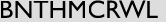 Central Station, Rotterdam, NL (2014)
It is the work of Benthem Crouwel Architects.
Together with the front façade and station canopy, the station forecourt creates a fanciful triangle that merges seamlessly with station hall. Here, the station derives its new international, metropolitan identity from the entrance lined with glass and wood. On the outside, the fully titanium-clad, iconic roof of the hall points towards the heart of the city.
BONFILS Jean-Paul bonfilsjeanpaul@gmail.com
Central Station, Rotterdam, NL (2014)
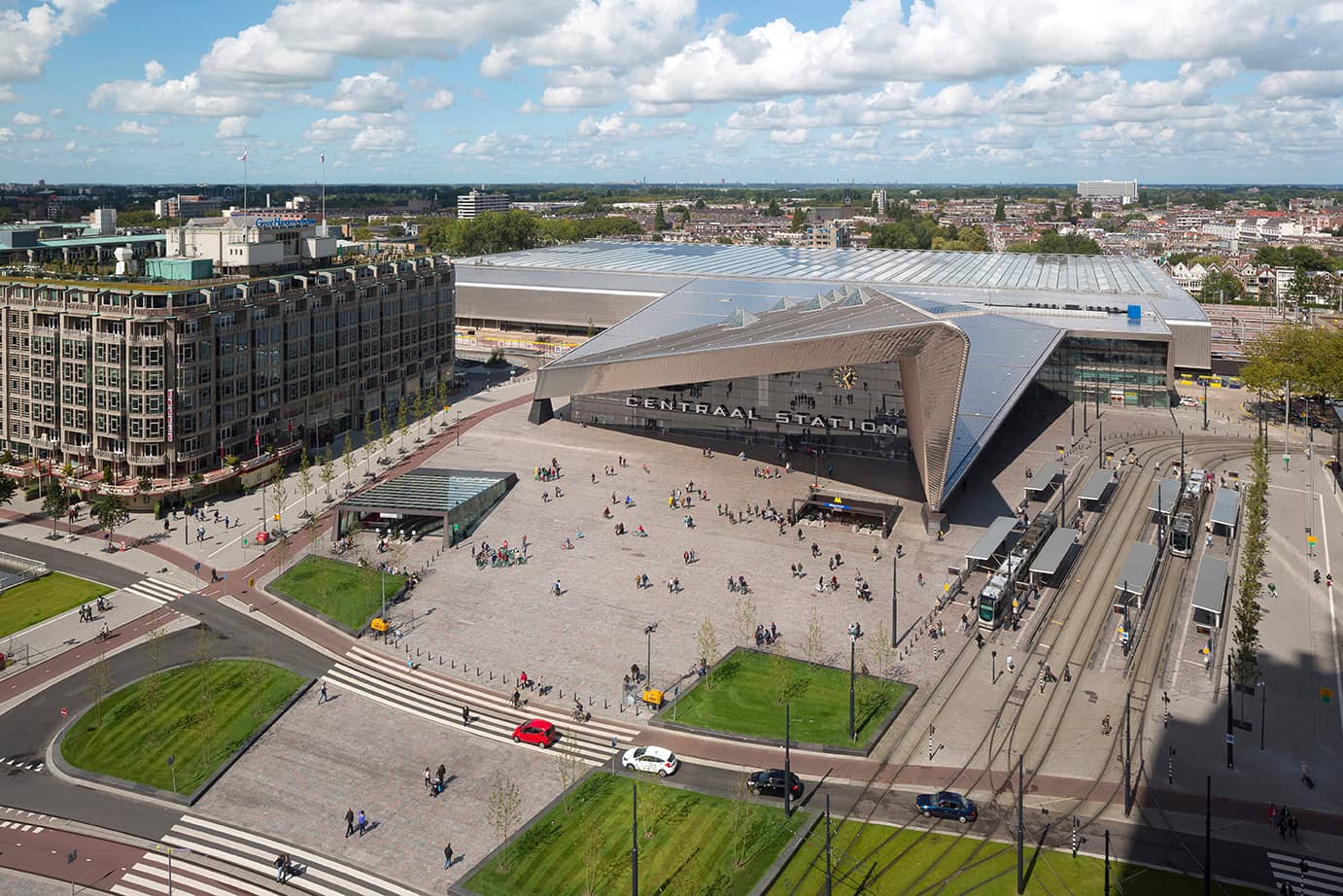 BONFILS Jean-Paul bonfilsjeanpaul@gmail.com
Central Station, Rotterdam, NL (2014)
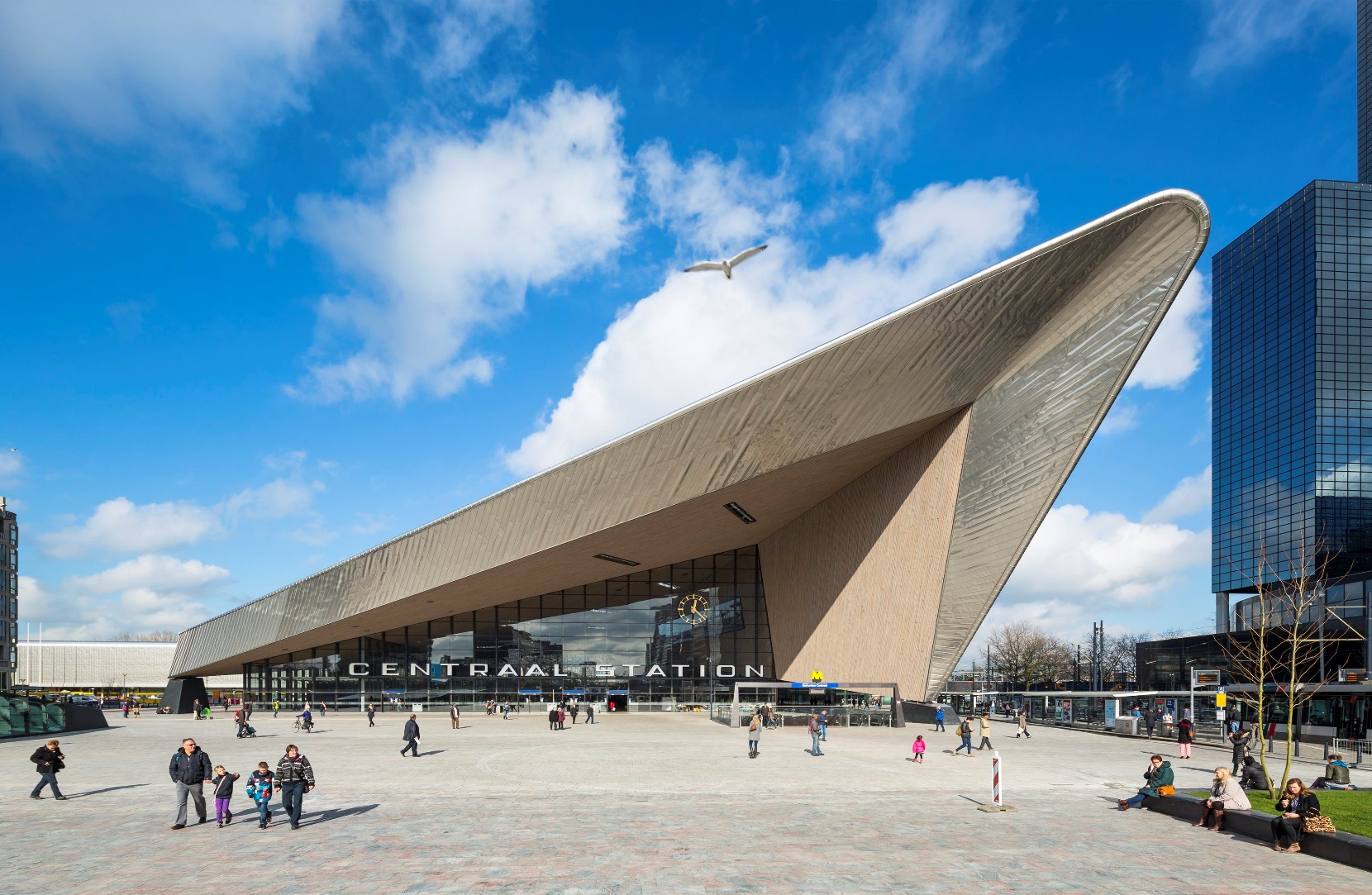 BONFILS Jean-Paul bonfilsjeanpaul@gmail.com
Central Station, Rotterdam, NL (2014)
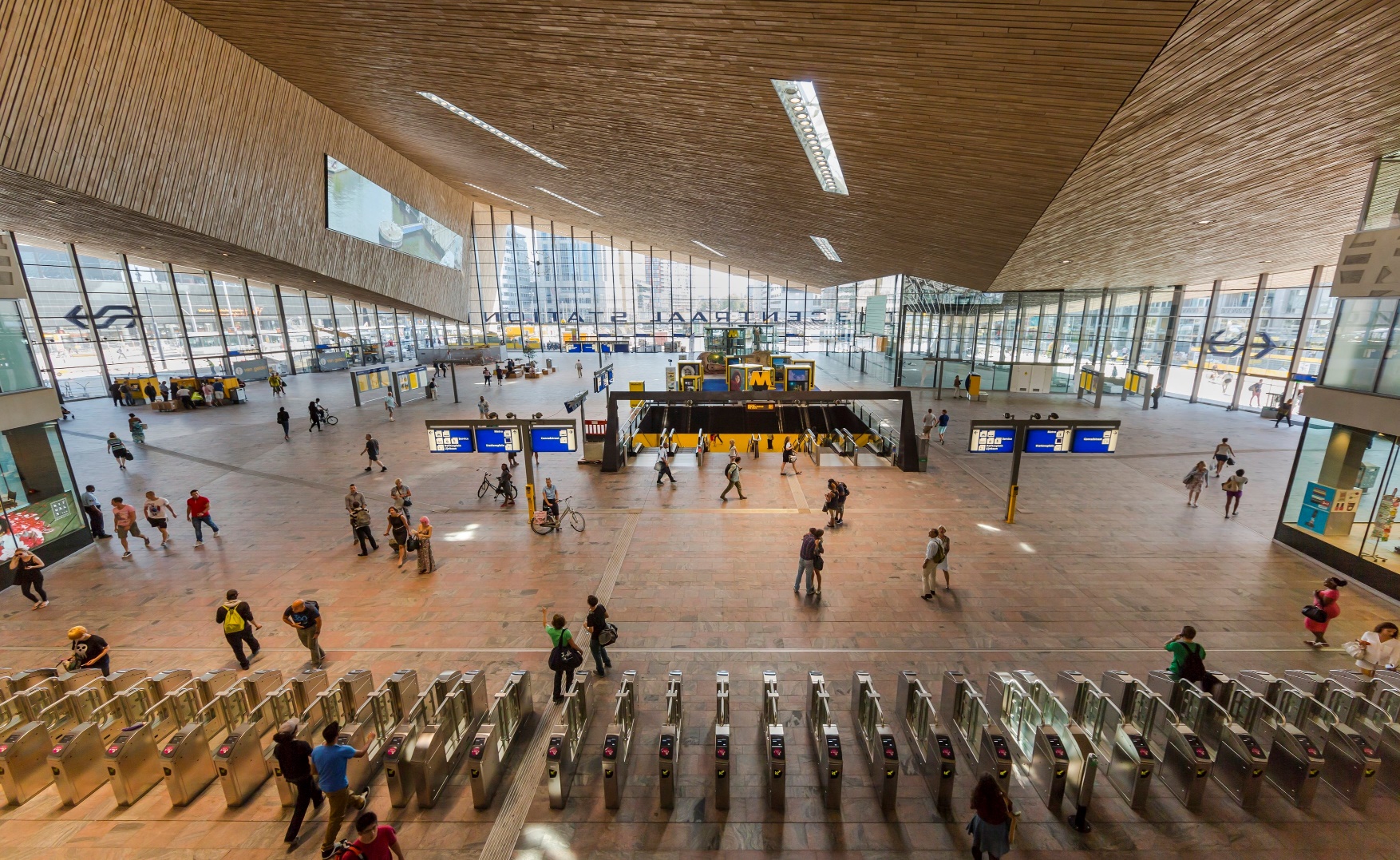 BONFILS Jean-Paul bonfilsjeanpaul@gmail.com
Central Station, Rotterdam, NL (2014)
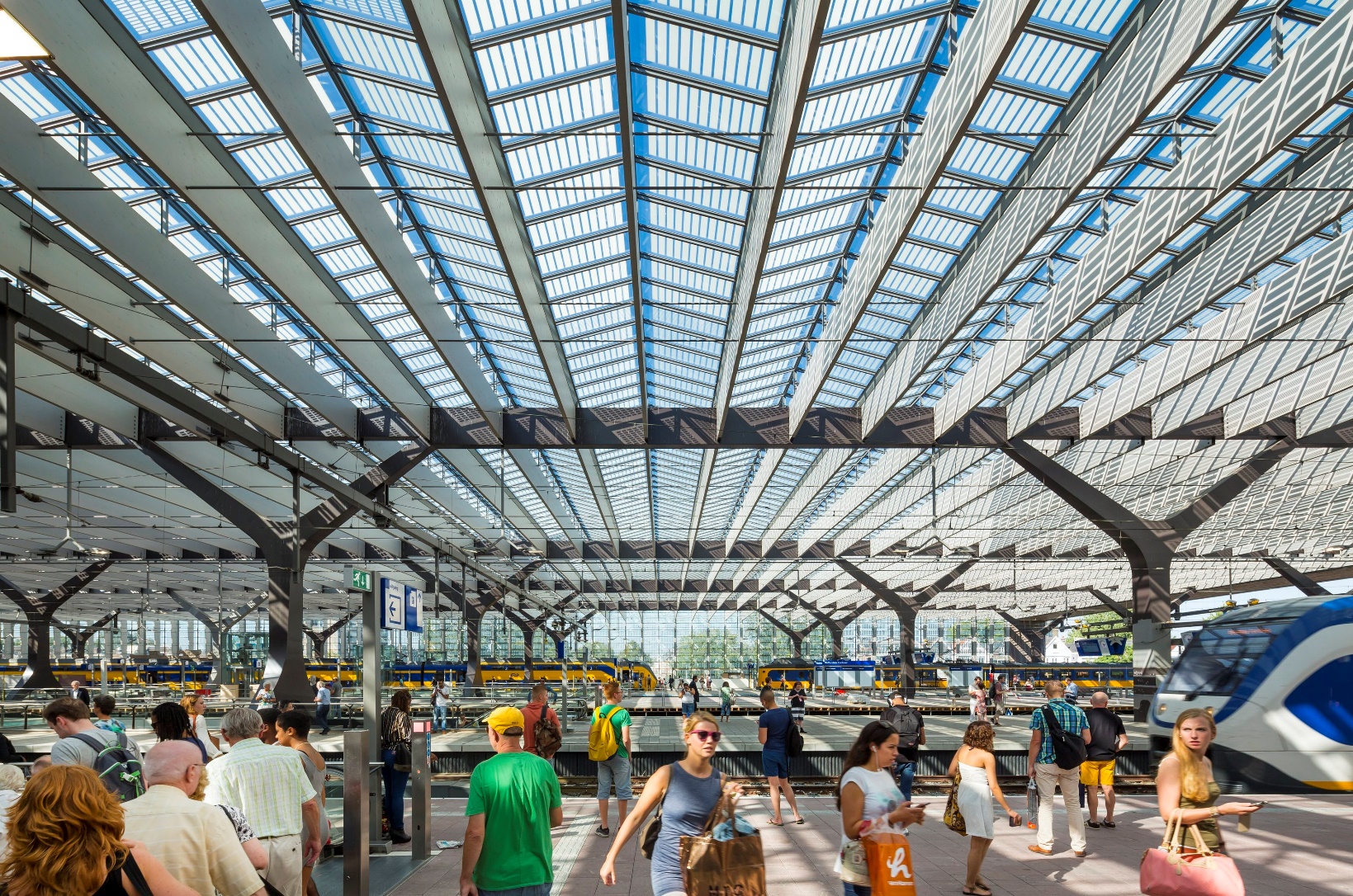 BONFILS Jean-Paul bonfilsjeanpaul@gmail.com
Central Station, Rotterdam, NL (2014)
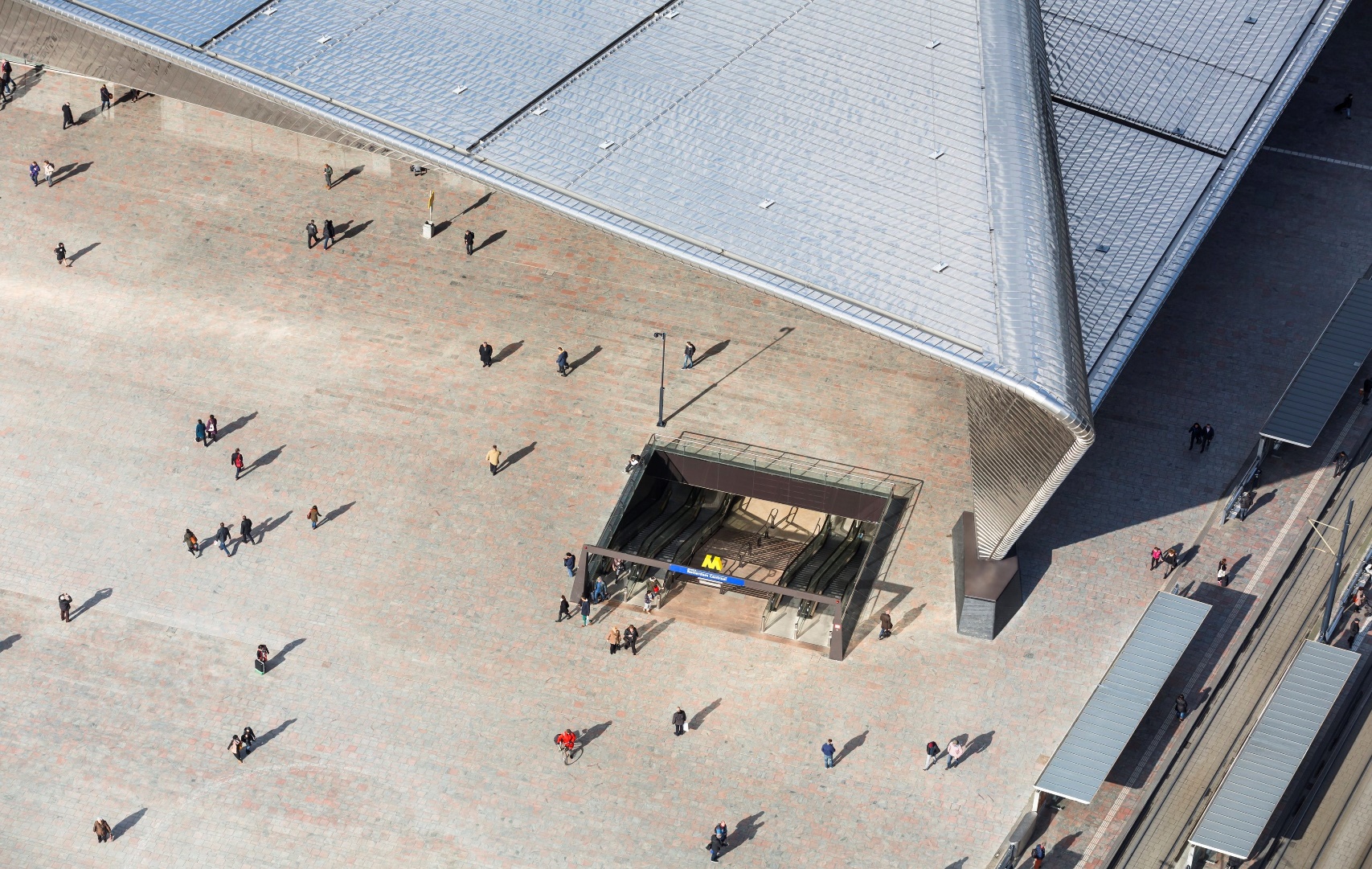 BONFILS Jean-Paul bonfilsjeanpaul@gmail.com
Grand Central, Birmingham, GB (2015)
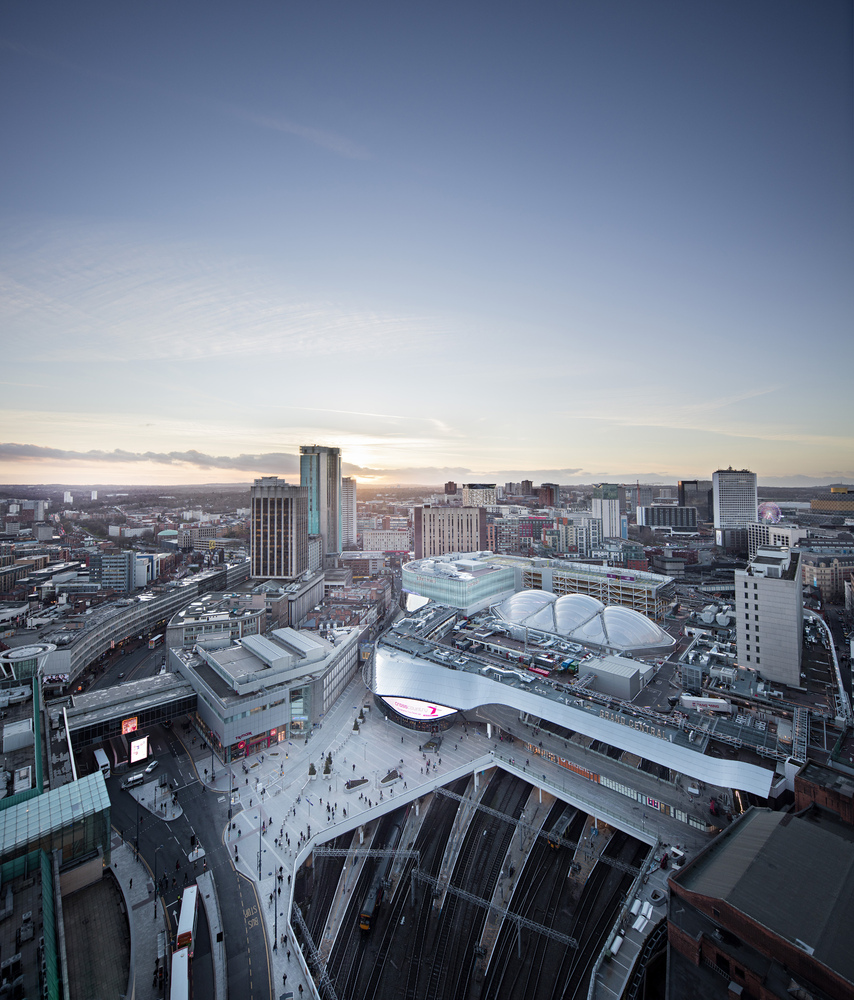 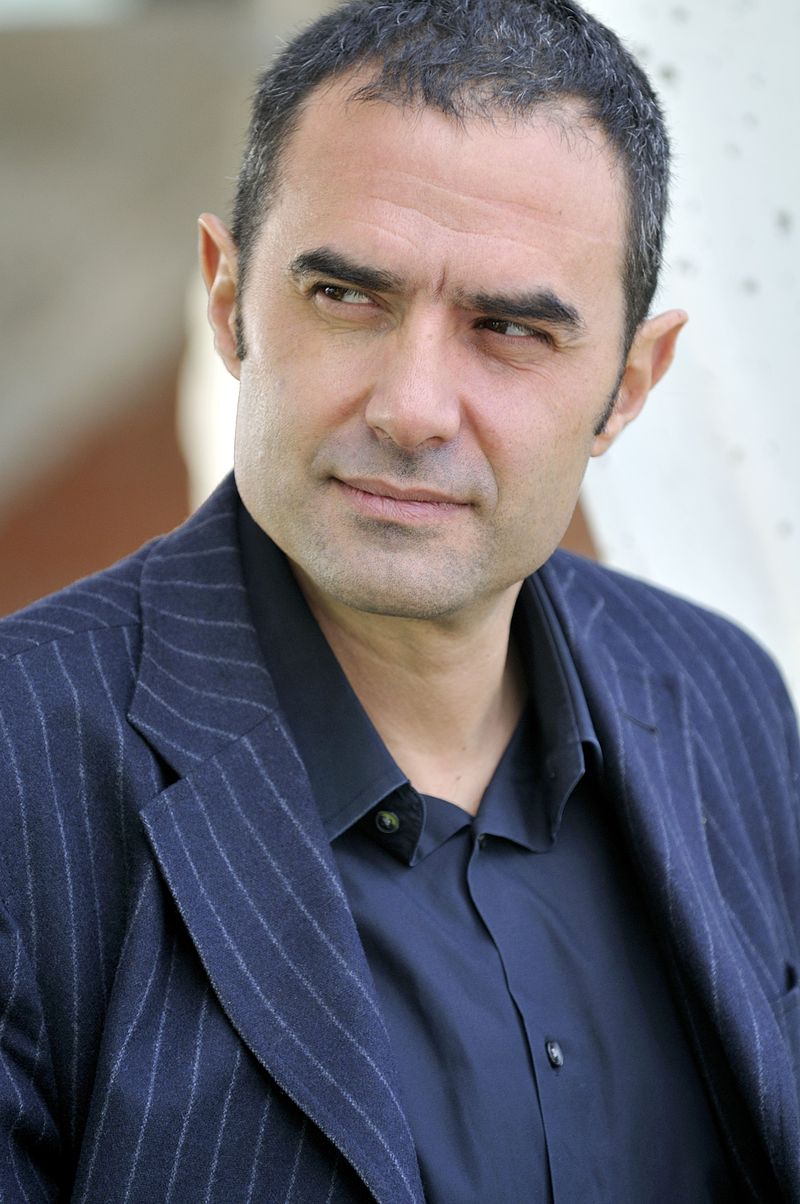 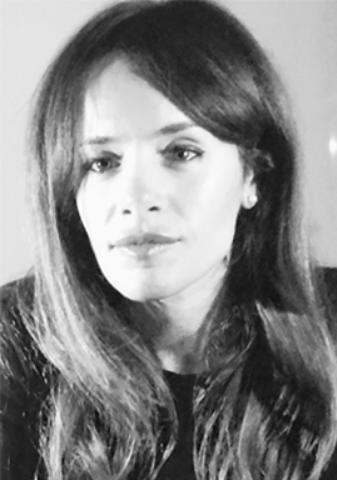 Alejandro Zaera-Polo
Maider Llaguno
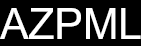 BONFILS Jean-Paul bonfilsjeanpaul@gmail.com
Grand Central, Birmingham, GB (2015)
It is the work of AZPML architectural firm.
The bifurcating, undulating, smooth forms of the track field have been transferred and embedded into the geometry of the building to ornate the city. By turning the external rain screen into a warping, reflective stainless steel surface, New Street Station will be designed to produce controlled reflection of the surrounding urban field. To highlight the four main access points, large eye-shaped media screens have been integrated in the façade. The field of reflections which constitutes the external envelope of the building, and produces a consistent identity, differentiates depending on the opportunities on each side of the building.
BONFILS Jean-Paul bonfilsjeanpaul@gmail.com
Grand Central, Birmingham, GB (2015)
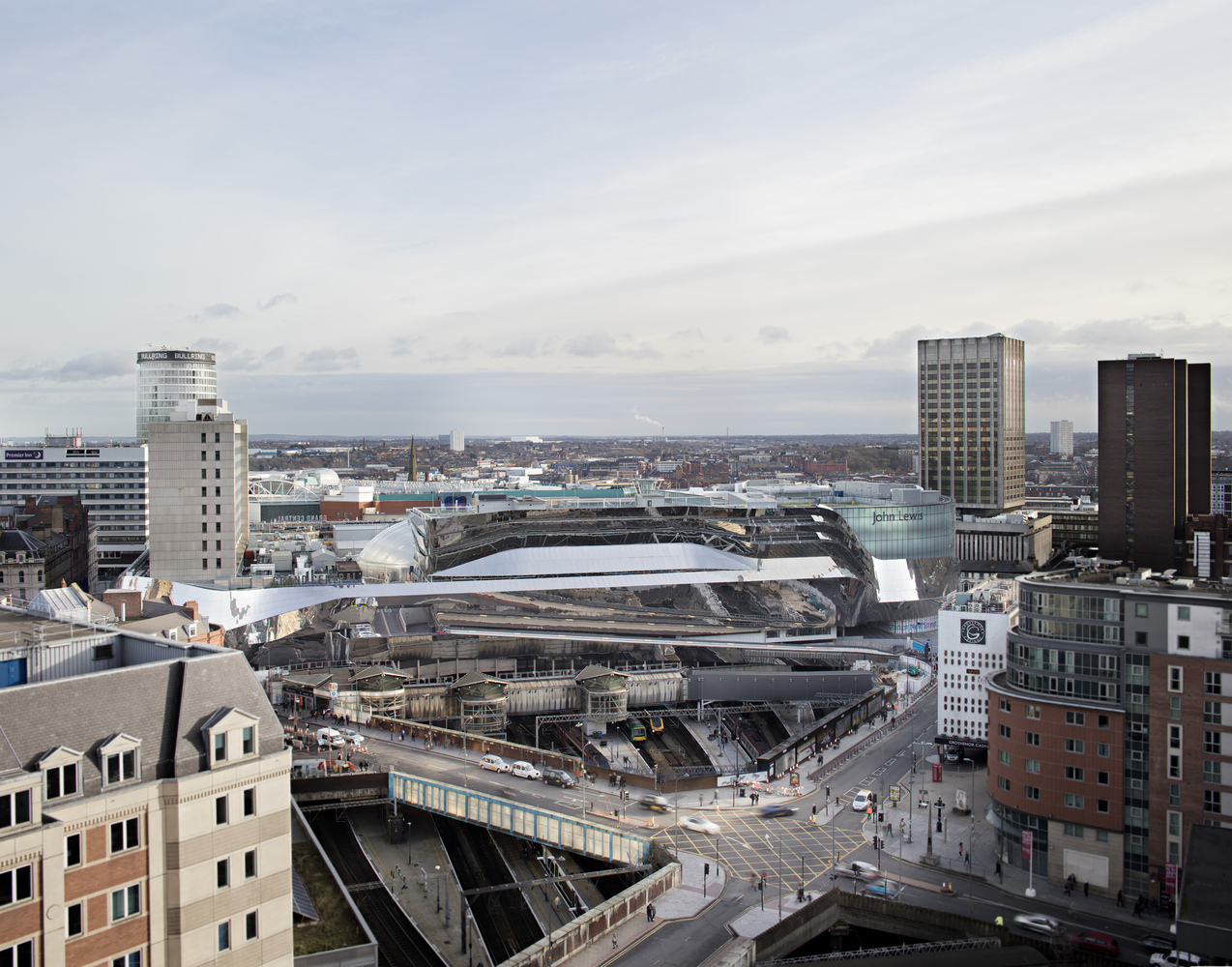 BONFILS Jean-Paul bonfilsjeanpaul@gmail.com
Grand Central, Birmingham, GB (2015)
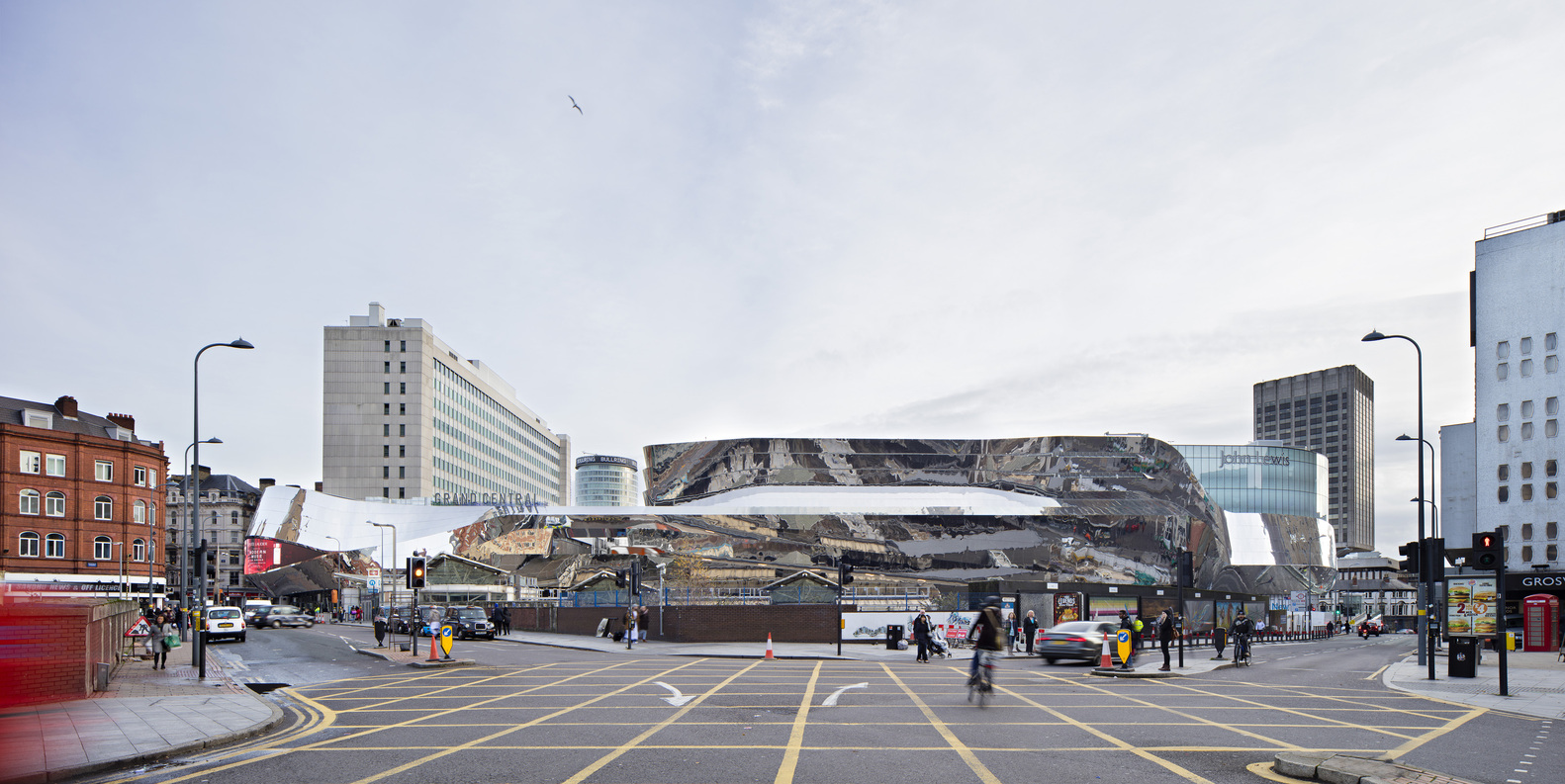 BONFILS Jean-Paul bonfilsjeanpaul@gmail.com
Grand Central, Birmingham, GB (2015)
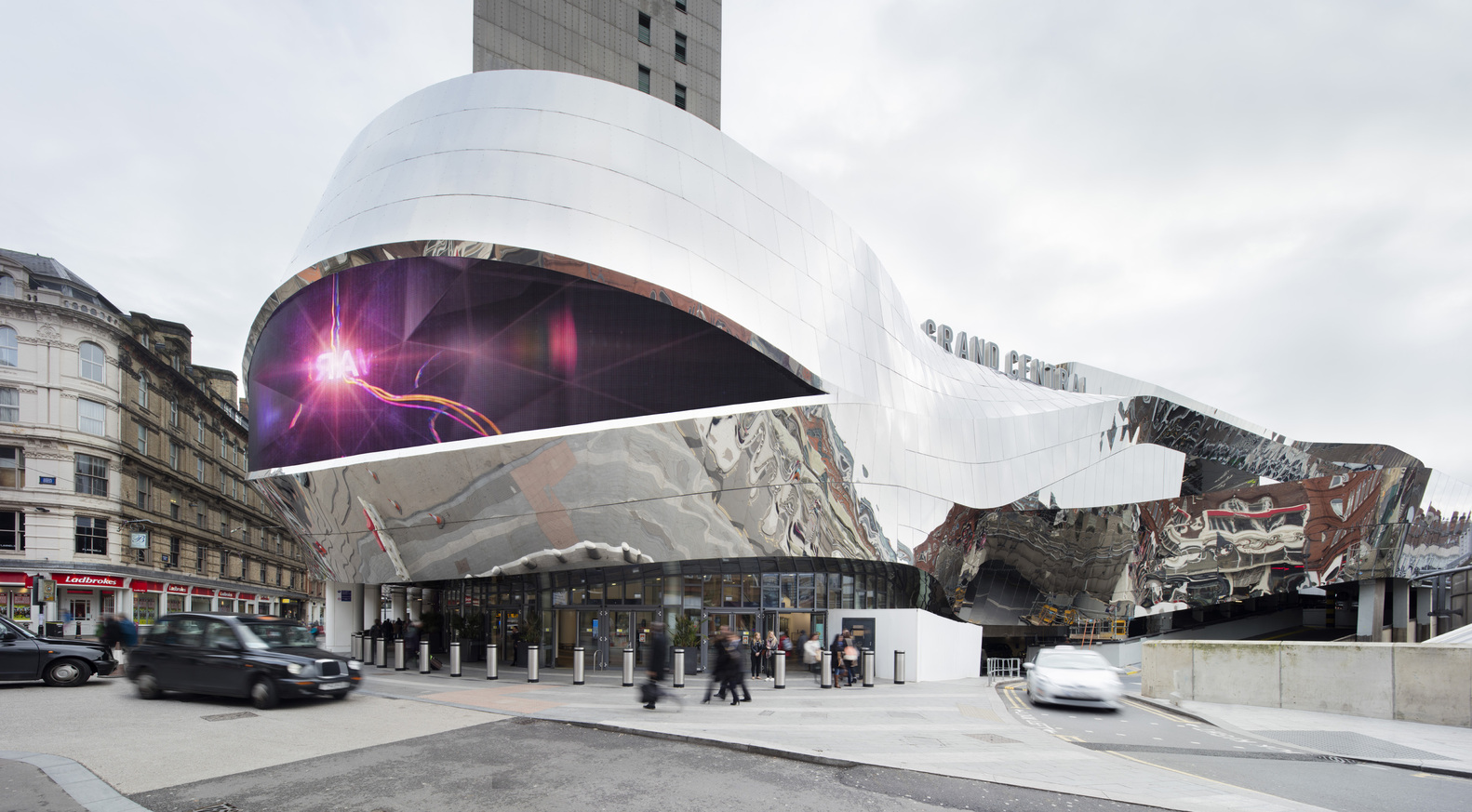 BONFILS Jean-Paul bonfilsjeanpaul@gmail.com
Grand Central, Birmingham, GB (2015)
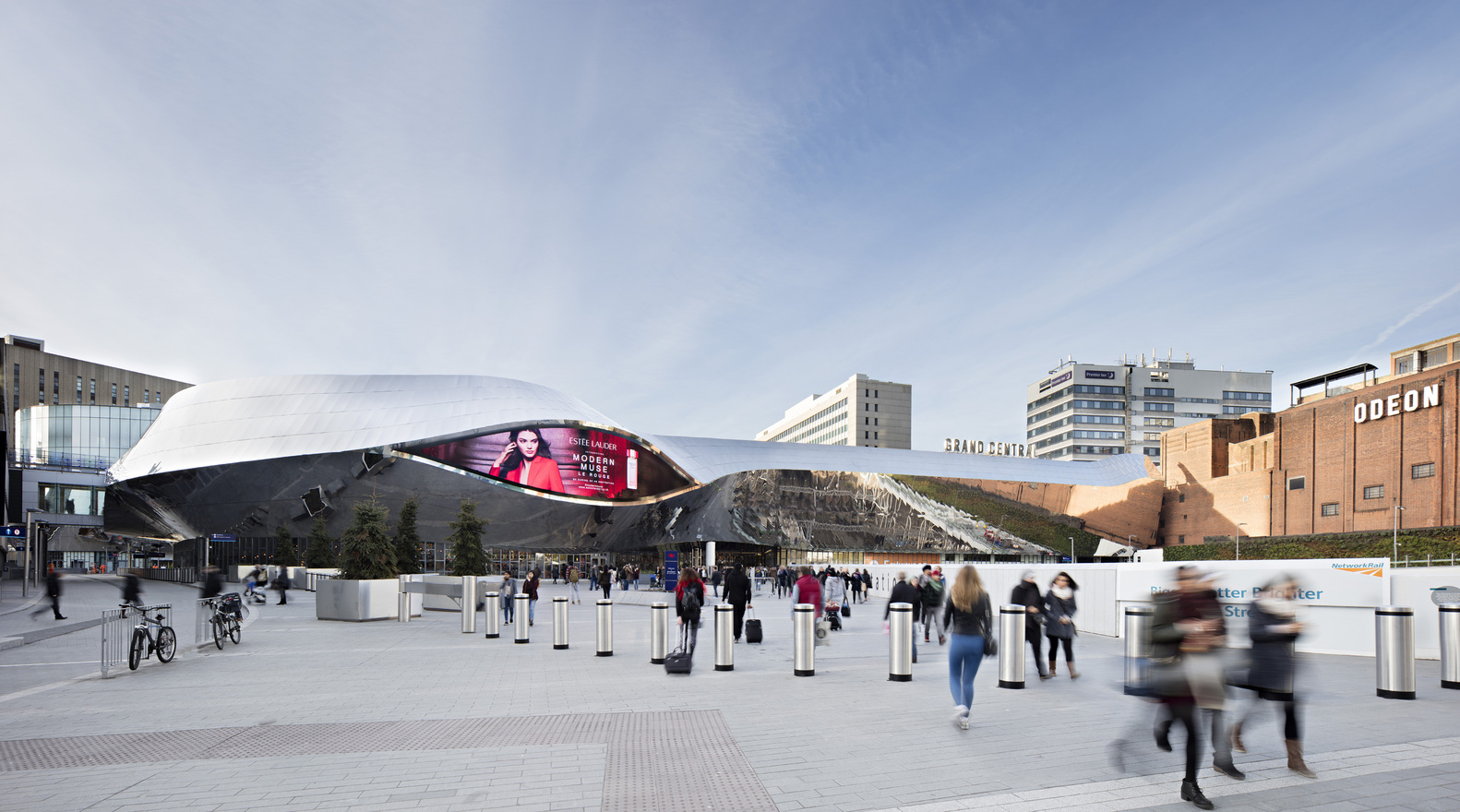 BONFILS Jean-Paul bonfilsjeanpaul@gmail.com
Grand Central, Birmingham, GB (2015)
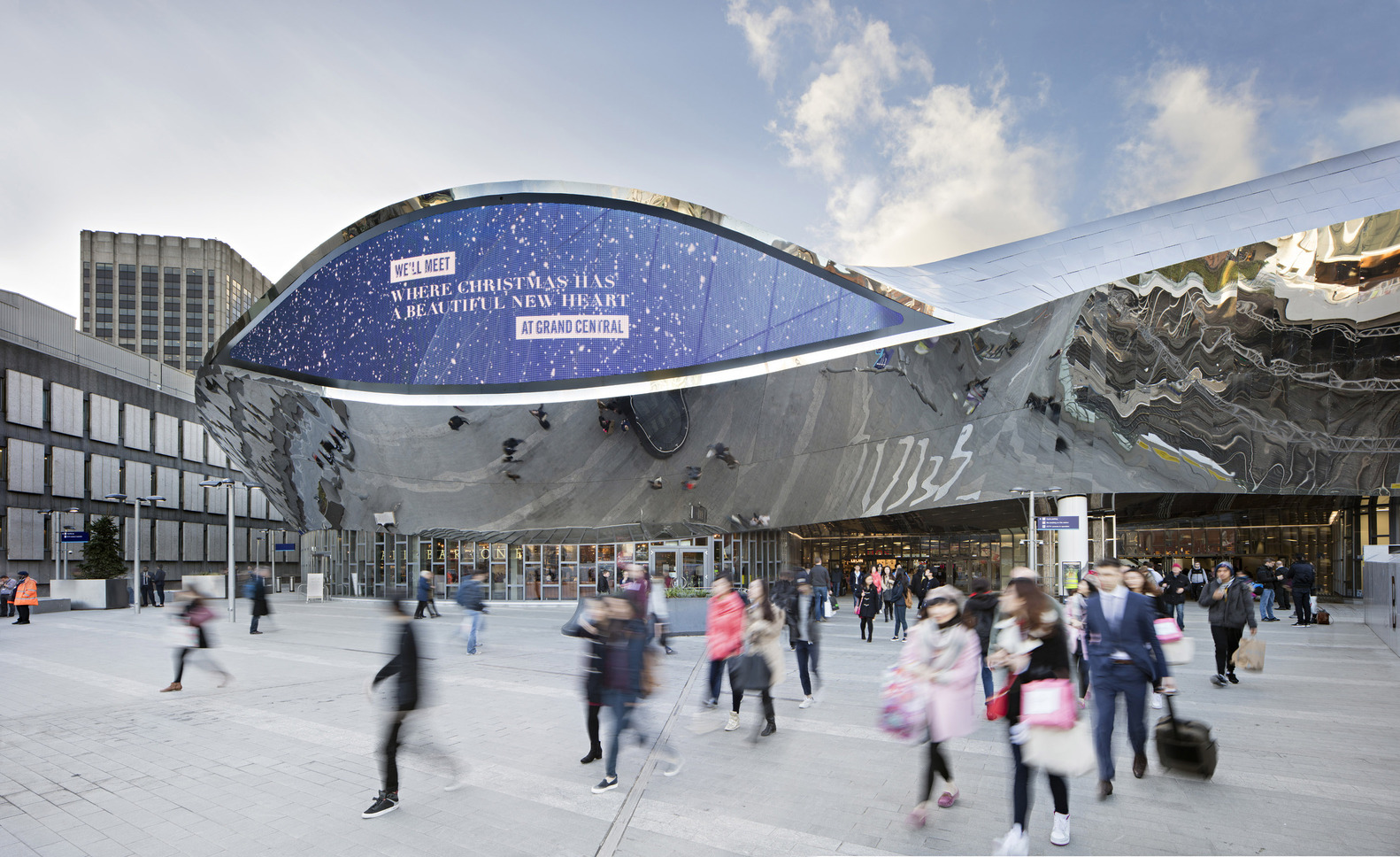 BONFILS Jean-Paul bonfilsjeanpaul@gmail.com
Grand Central, Birmingham, GB (2015)
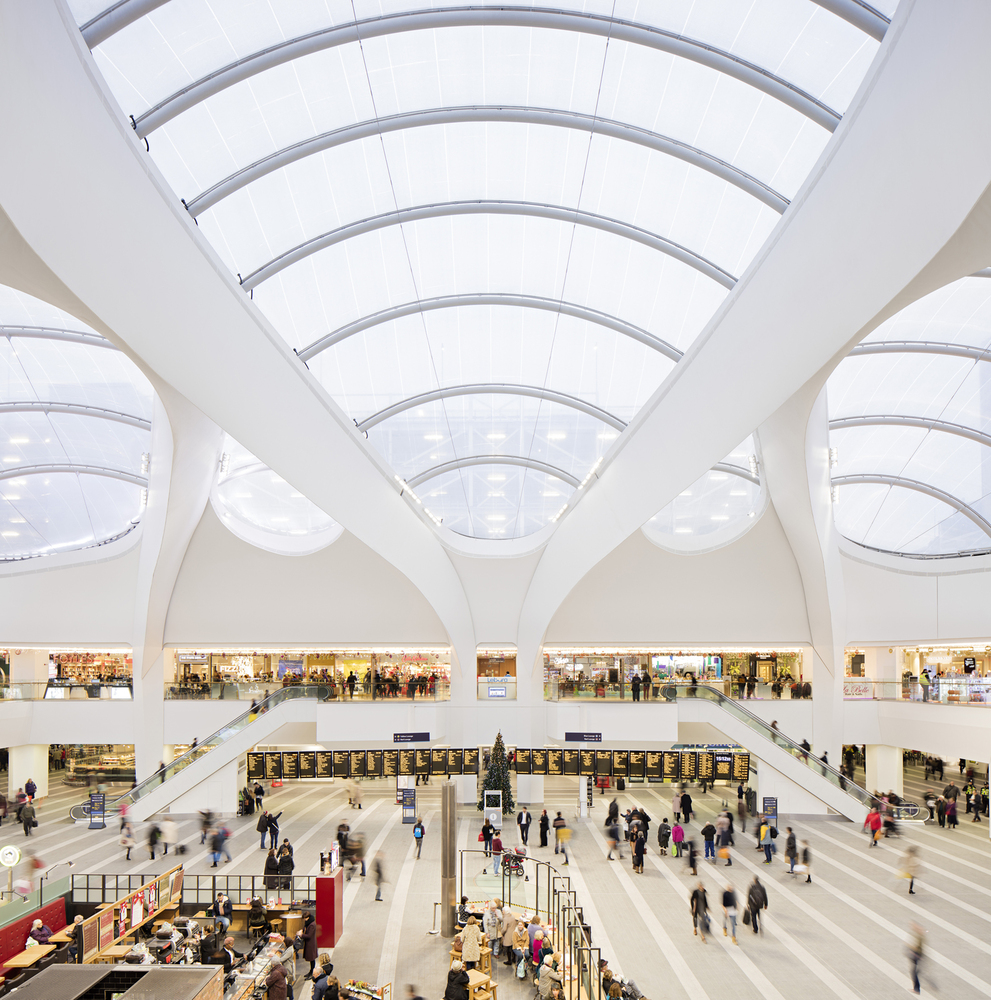 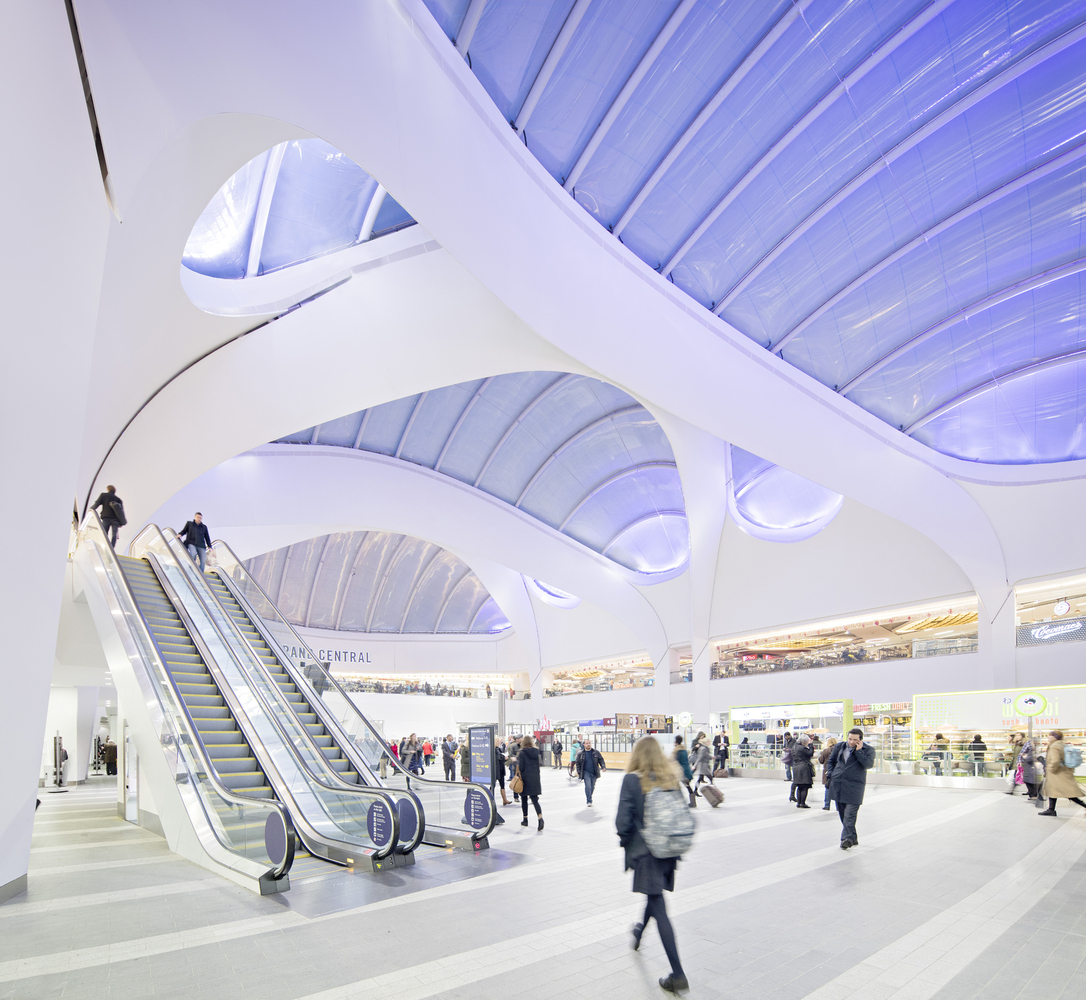 BONFILS Jean-Paul bonfilsjeanpaul@gmail.com
Grand Central, Birmingham, GB (2015)
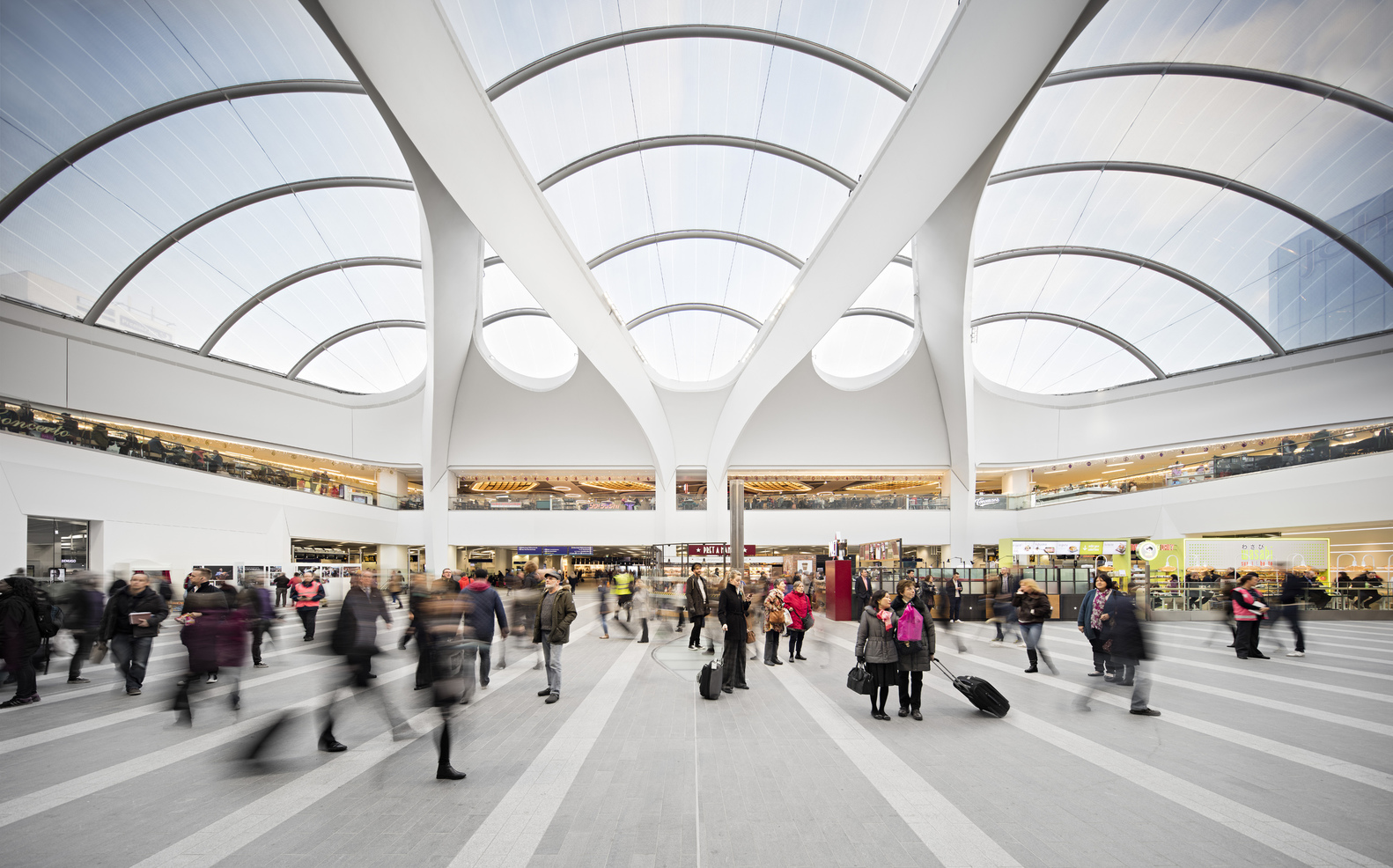 BONFILS Jean-Paul bonfilsjeanpaul@gmail.com
Grand Central, Birmingham, GB (2015)
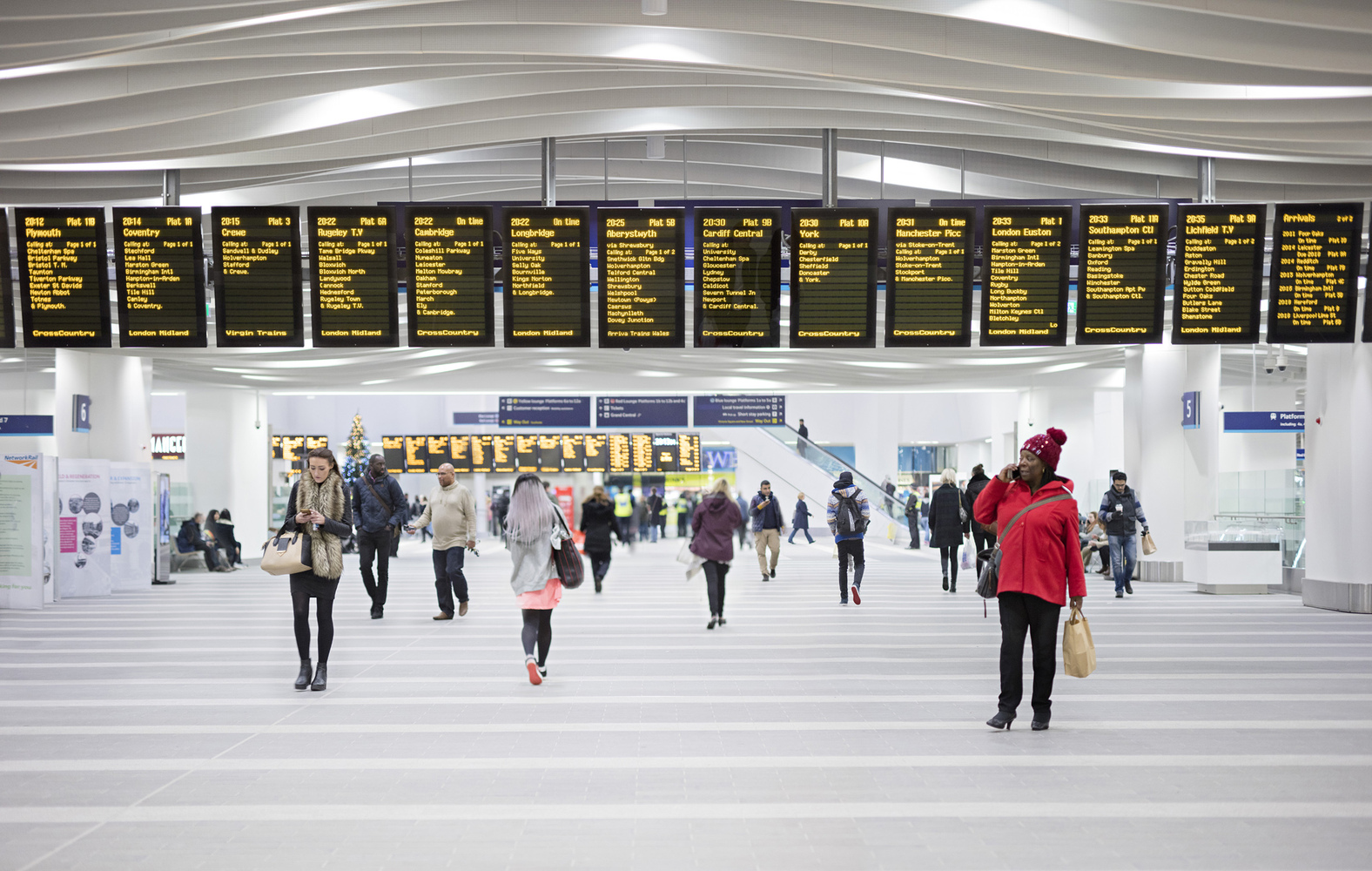 BONFILS Jean-Paul bonfilsjeanpaul@gmail.com
Grand Central, Birmingham, GB (2015)
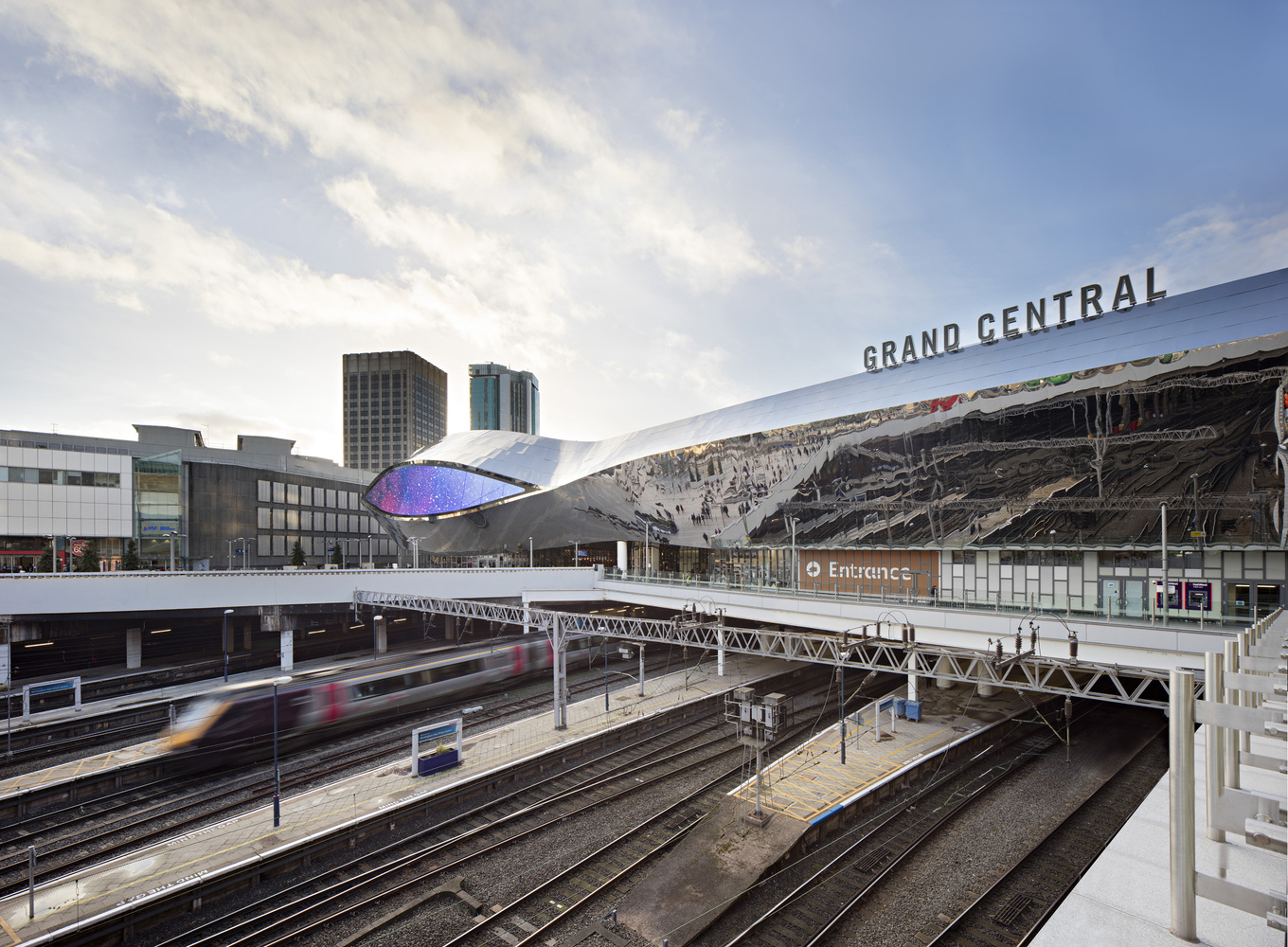 BONFILS Jean-Paul bonfilsjeanpaul@gmail.com
Grand Central, Birmingham, GB (2015)
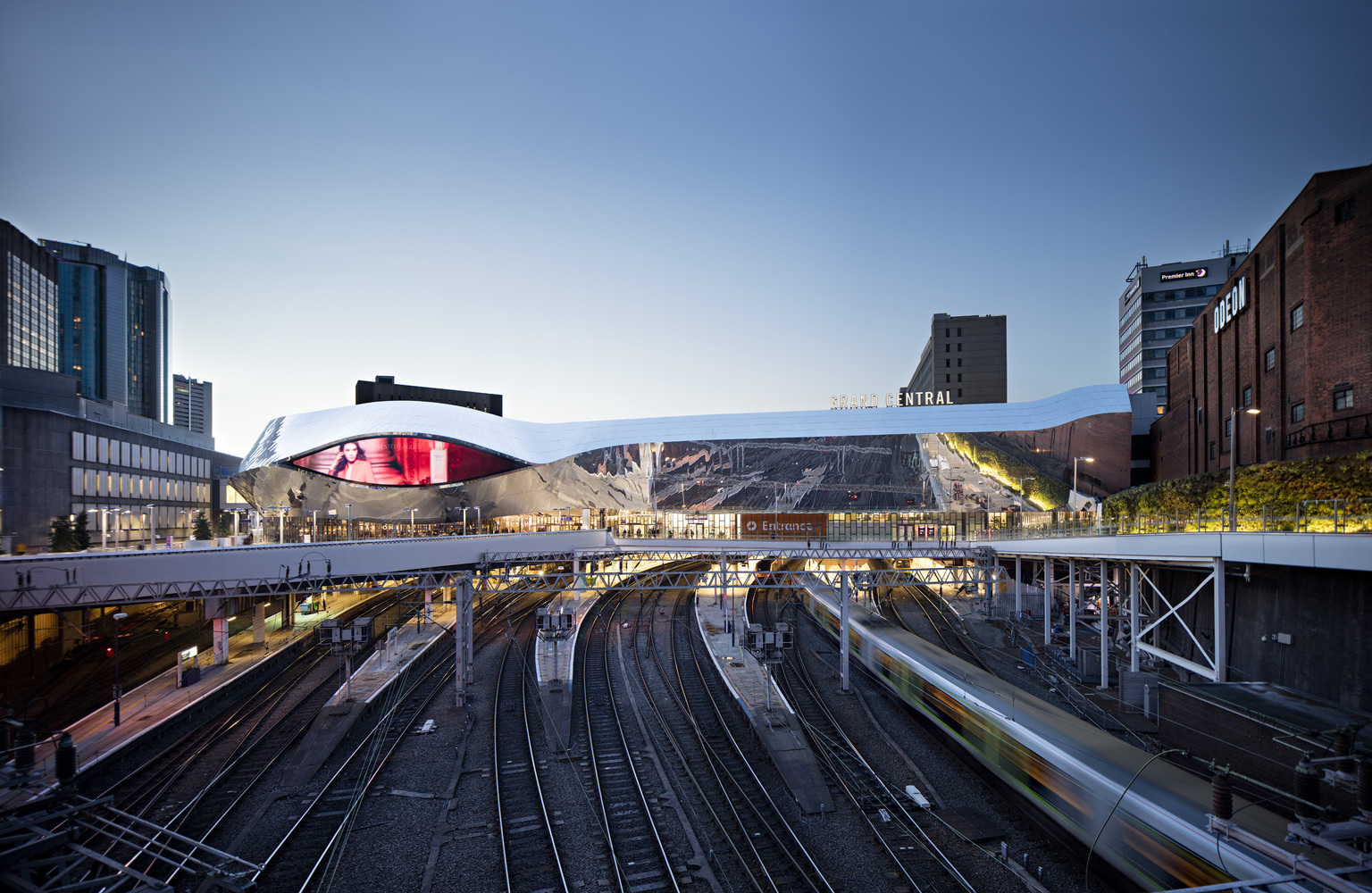 BONFILS Jean-Paul bonfilsjeanpaul@gmail.com
Central Station, Den Haag, NL (2015)
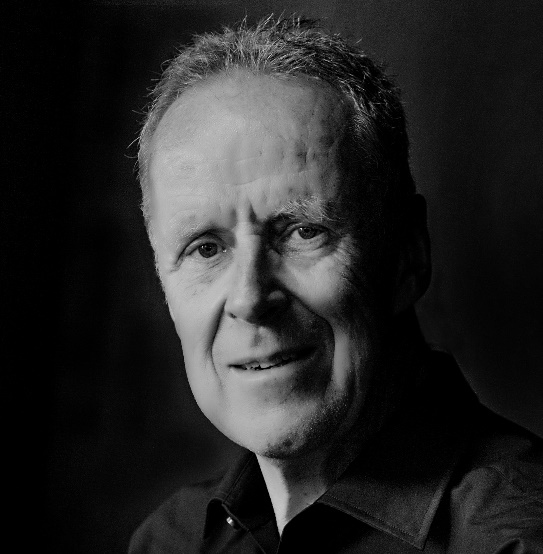 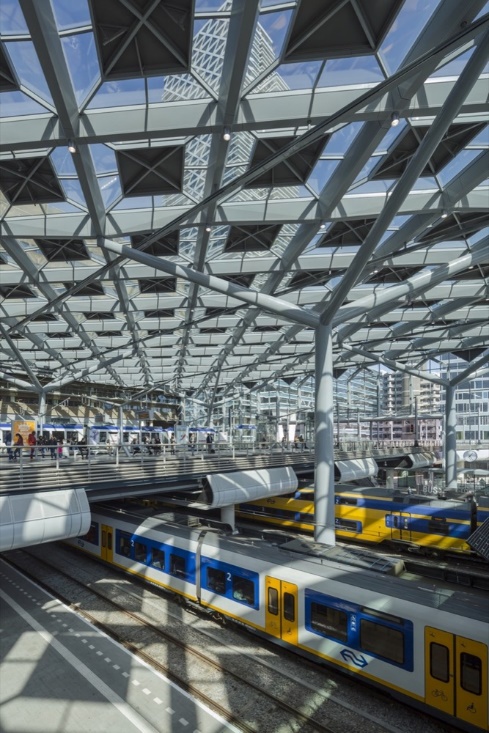 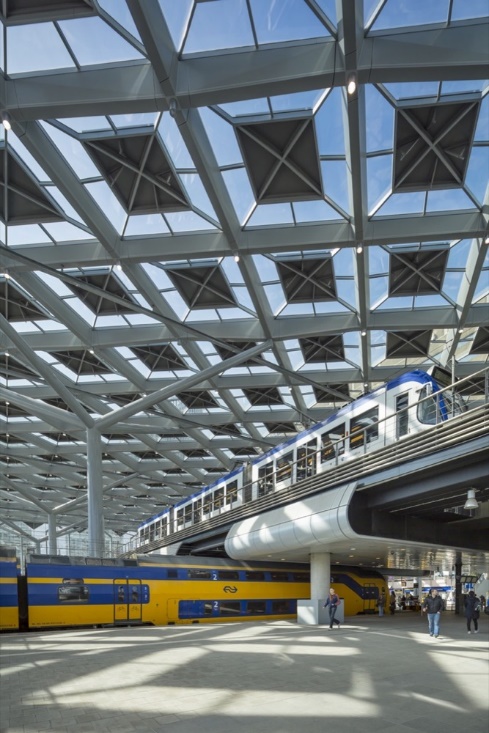 Jan Benthem
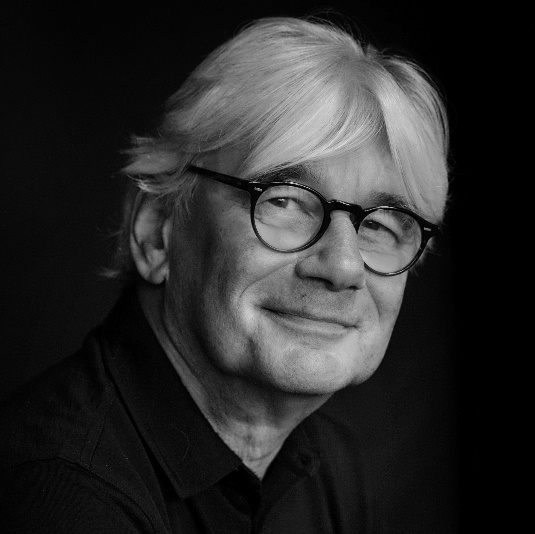 Mels Crouwel
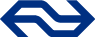 BONFILS Jean-Paul bonfilsjeanpaul@gmail.com
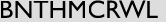 Central Station, Den Haag, NL (2015)
It is the work of Benthem Crouwel Architects.
The station building, which measures 120 by 96 m and is 22 m tall, is almost entirely of glass. Eight elegant columns support the station roof, which is the size of two football pitches. The diagrid structure of the glass roof represents the four-sidedness of the building and the direction of the routing, while also stabilizing the rectangular hall volume. The canopy is composed of diamond-shaped roof cupolas on a web of criss-crossing eaves with integrated lighting. The patterned roof produces a spectacular play of shadows, resembling the effect of lush sycamore trees.
BONFILS Jean-Paul bonfilsjeanpaul@gmail.com
Central Station, Den Haag, NL (2015)
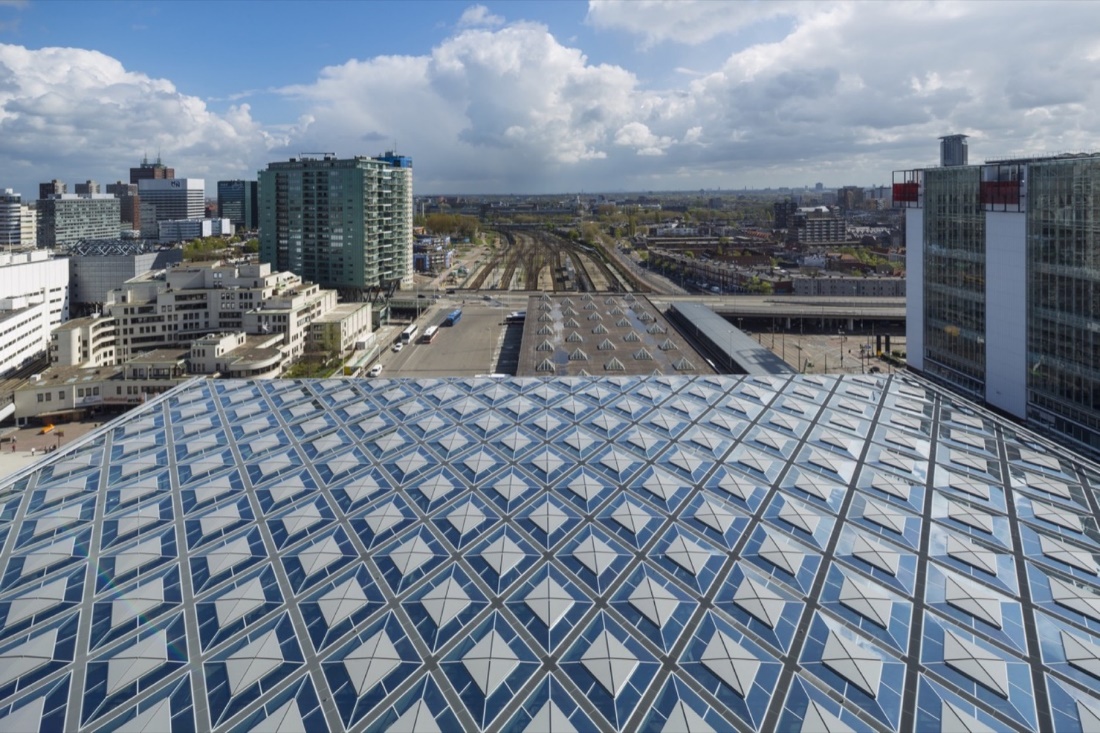 BONFILS Jean-Paul bonfilsjeanpaul@gmail.com
Central Station, Den Haag, NL (2015)
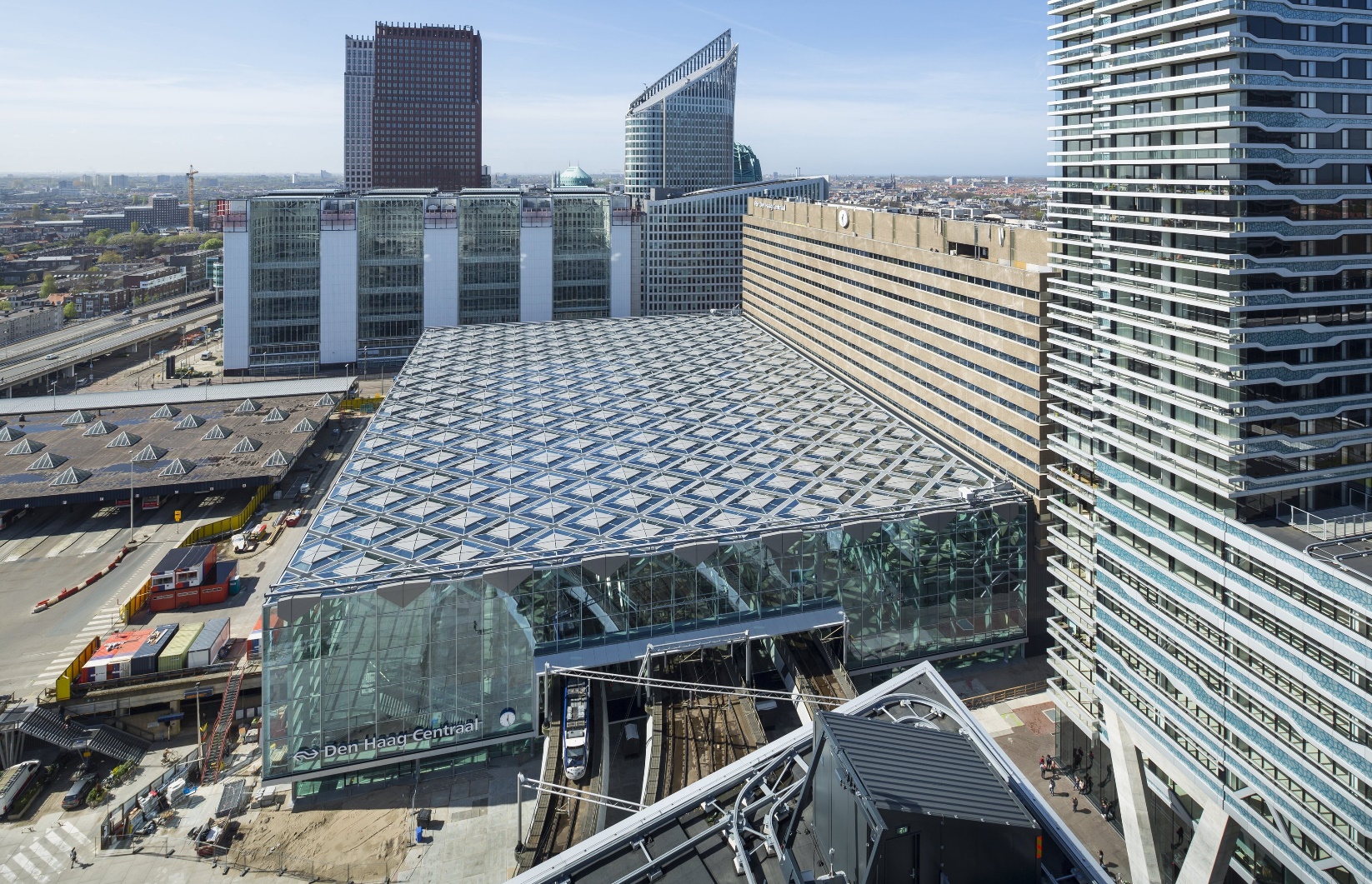 BONFILS Jean-Paul bonfilsjeanpaul@gmail.com
Central Station, Den Haag, NL (2015)
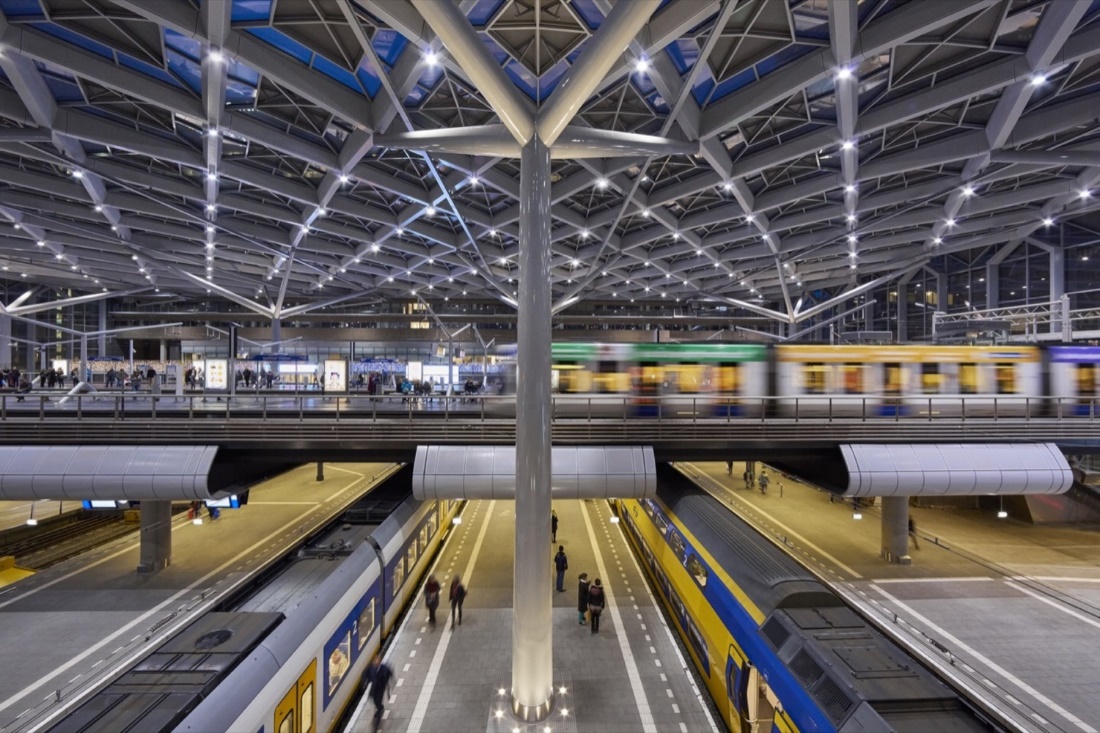 BONFILS Jean-Paul bonfilsjeanpaul@gmail.com
Central Station, Den Haag, NL (2015)
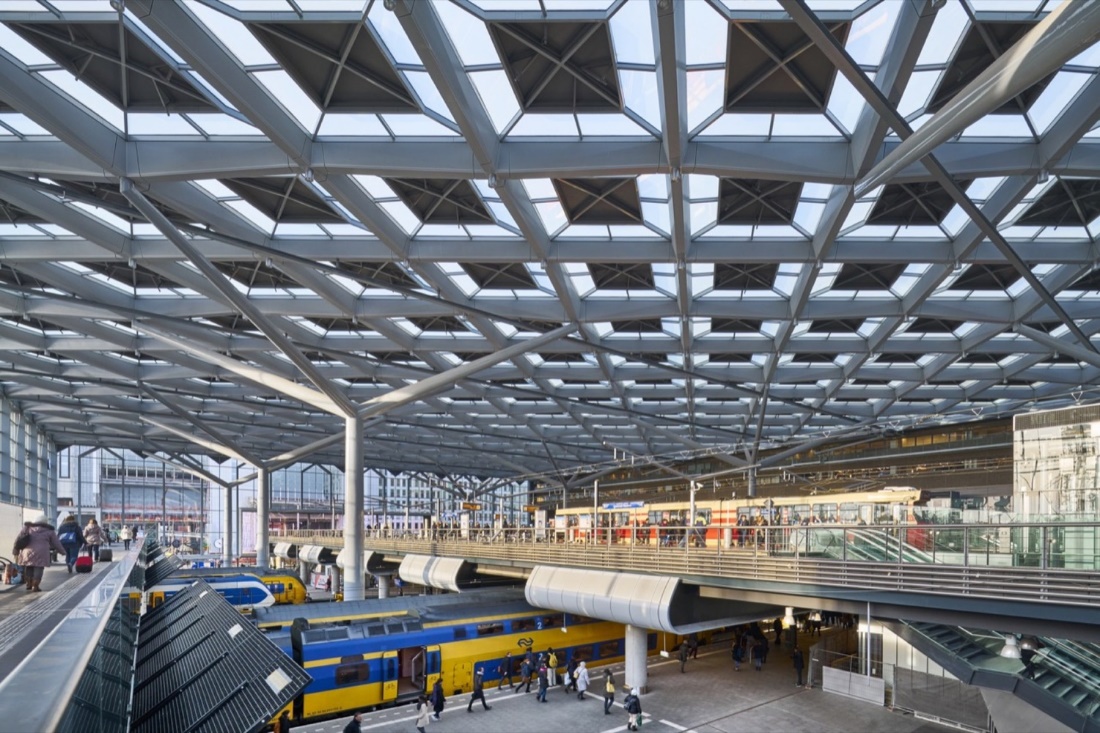 BONFILS Jean-Paul bonfilsjeanpaul@gmail.com
Central Station, Den Haag, NL (2015)
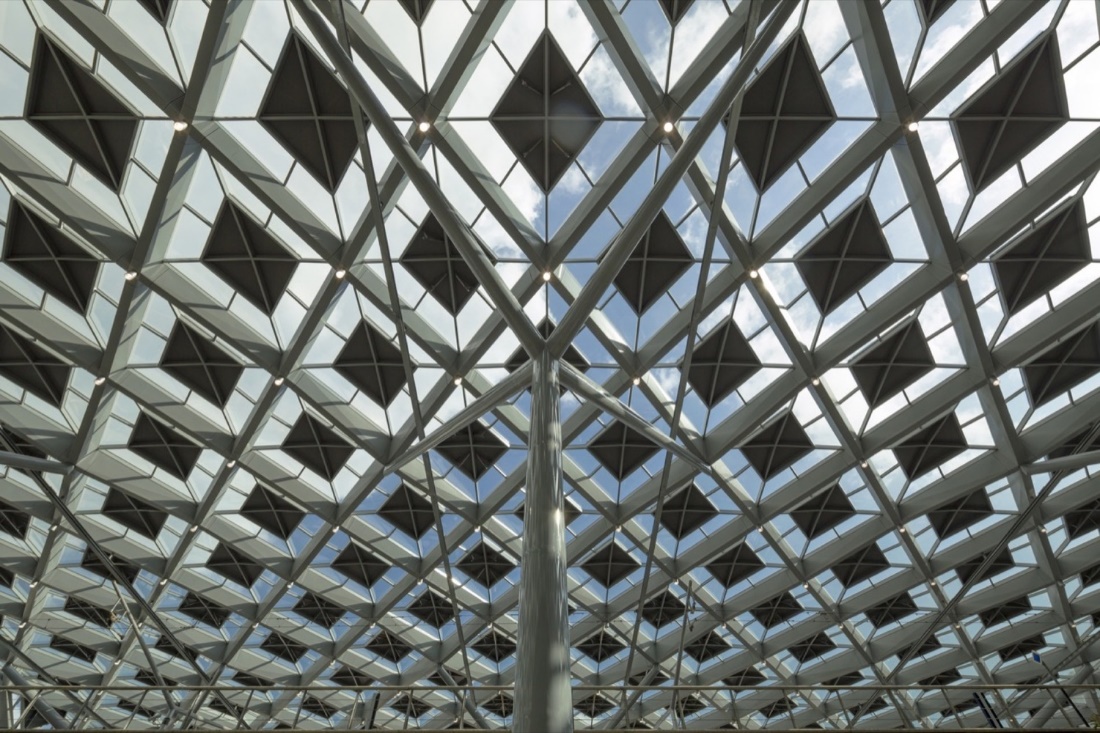 BONFILS Jean-Paul bonfilsjeanpaul@gmail.com
Central Station, Den Haag, NL (2015)
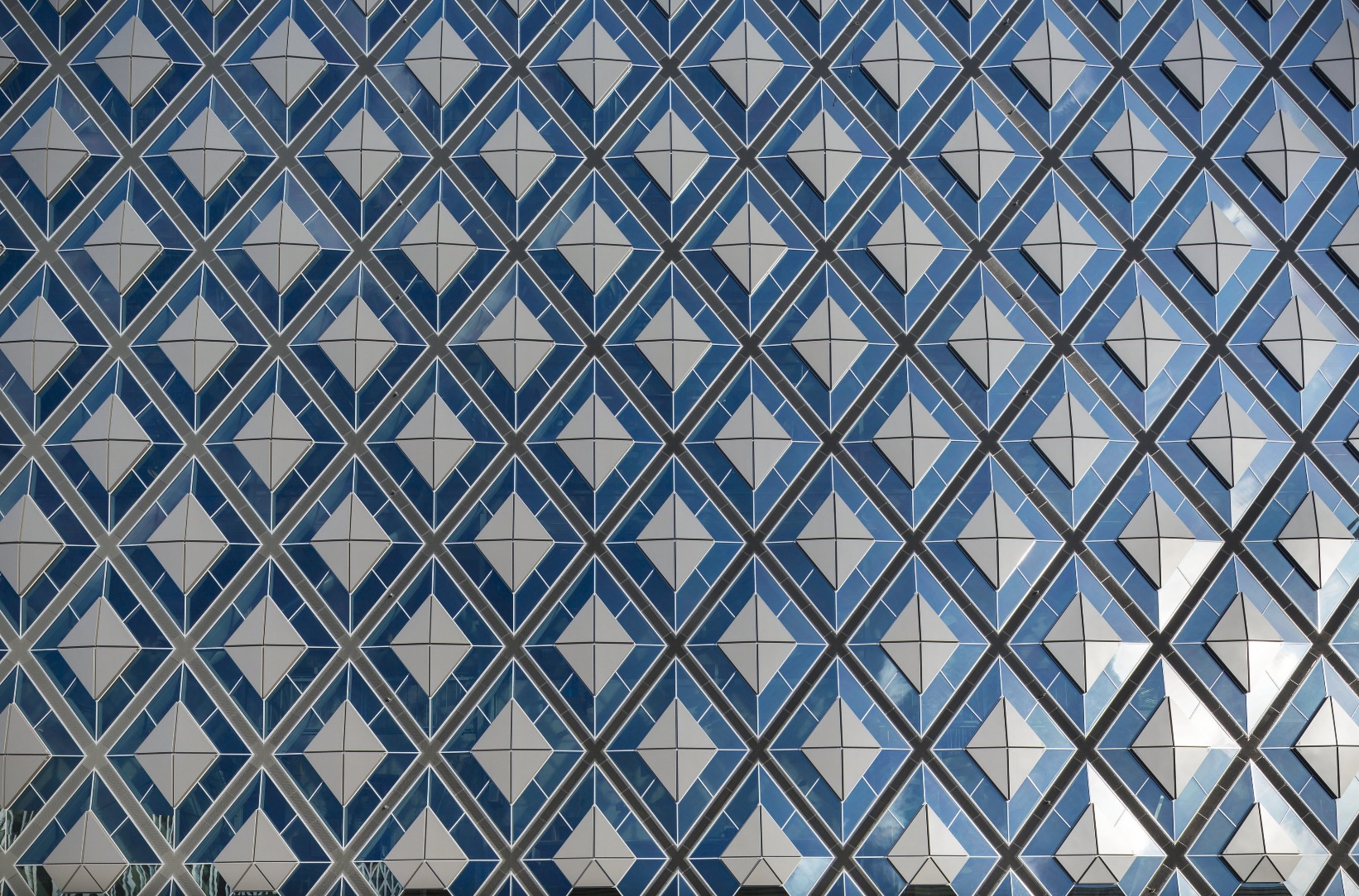 BONFILS Jean-Paul bonfilsjeanpaul@gmail.com
Central Station, Den Haag, NL (2015)
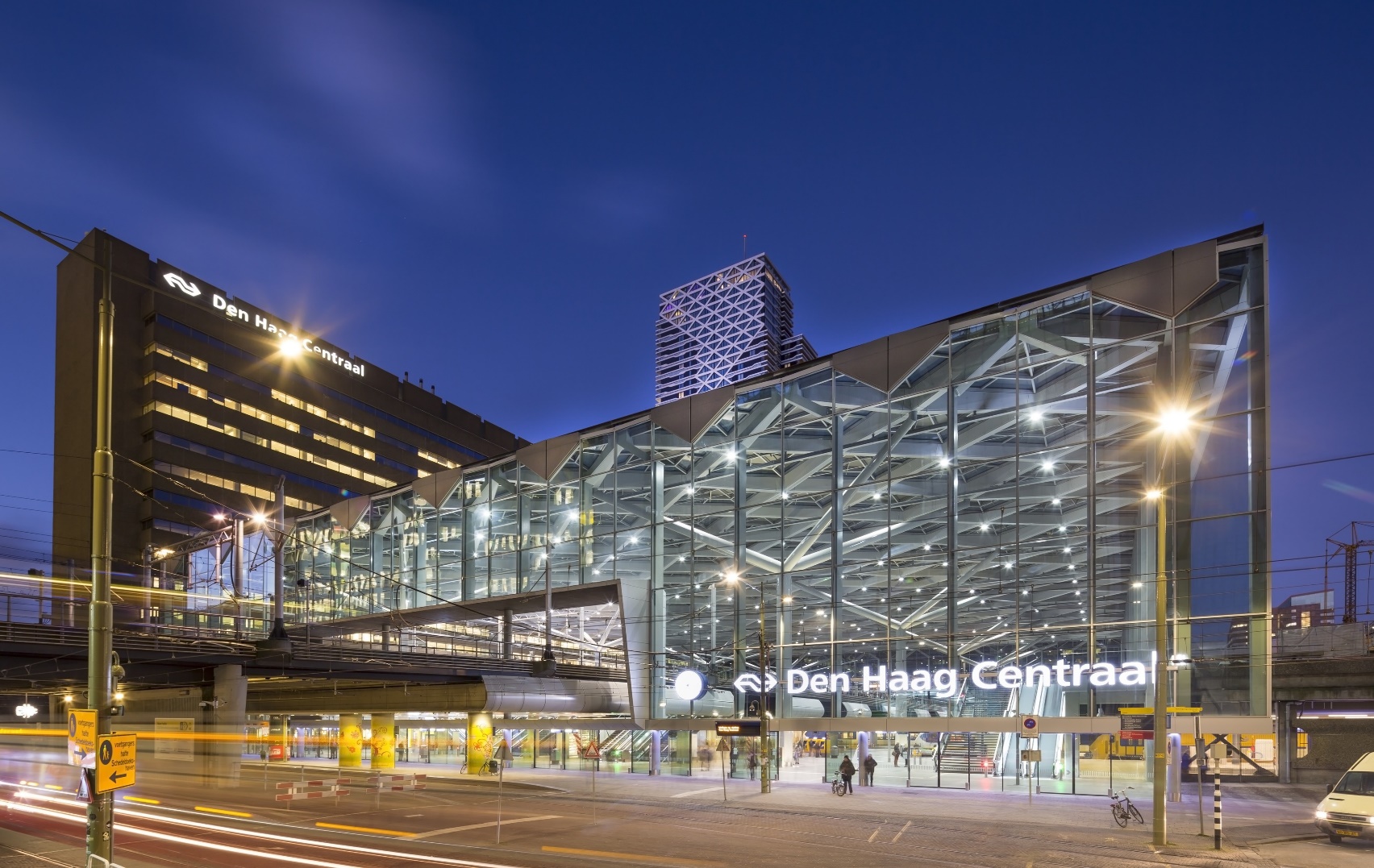 BONFILS Jean-Paul bonfilsjeanpaul@gmail.com
Central Station, Arnhem, NL (2015)
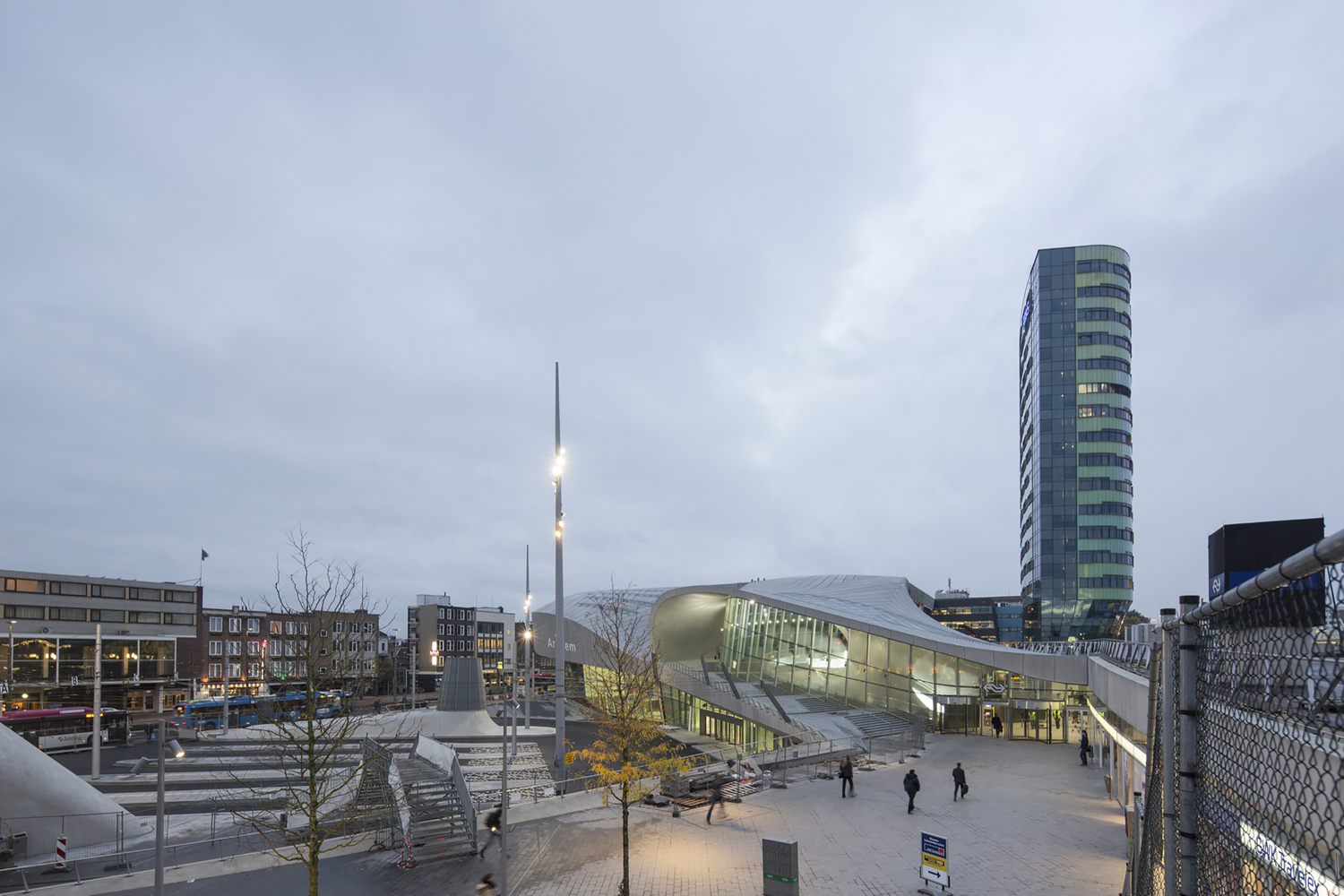 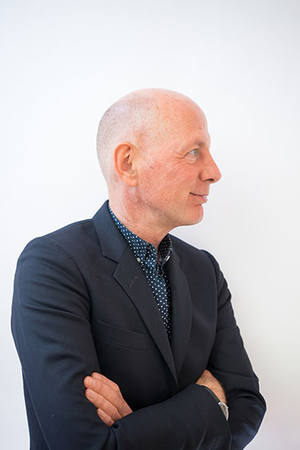 Bert Van Berkel
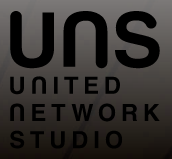 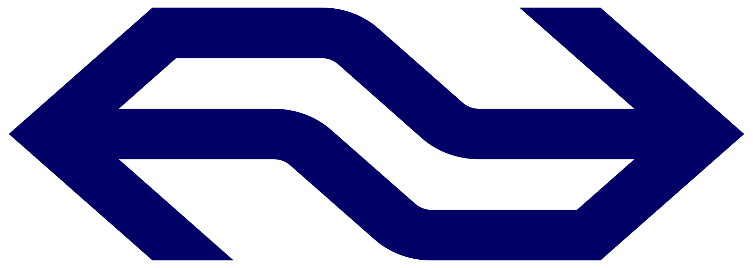 BONFILS Jean-Paul bonfilsjeanpaul@gmail.com
Central Station, Arnhem, NL (2015)
It was designed by UNStudio (Ben van Berkel).
It is a dramatic twisting structural roof geometry, which enables column-free spans of up to 60m in the transfer hall. 
Taking references from the continuous inside/outside surface of a Klein Bottle, UNStudio aimed to blur distinctions between the inside and outside of the terminal by continuing the urban landscape into the interior of the transfer hall, where ceilings, walls and floors all seamlessly transition into one another.
BONFILS Jean-Paul bonfilsjeanpaul@gmail.com
Central Station, Arnhem, NL (2015)
Integrating the naturally sloping landscape distinctive to Arnhem, UNStudio conceived the Terminal Station as a flowing, utilitarian landscape of different functions stacked up to four storeys above ground and two below. 
In the development of the design, the practice used a series of conceptual structural tools to mold the geometry of the terminal landscape to accommodate the different programme functions. These include the use of ‘V-walls’, a load-bearing concrete structure that absorbs the differences in the required grids and provides daylight to the below ground levels.
BONFILS Jean-Paul bonfilsjeanpaul@gmail.com
Central Station, Arnhem, NL (2015)
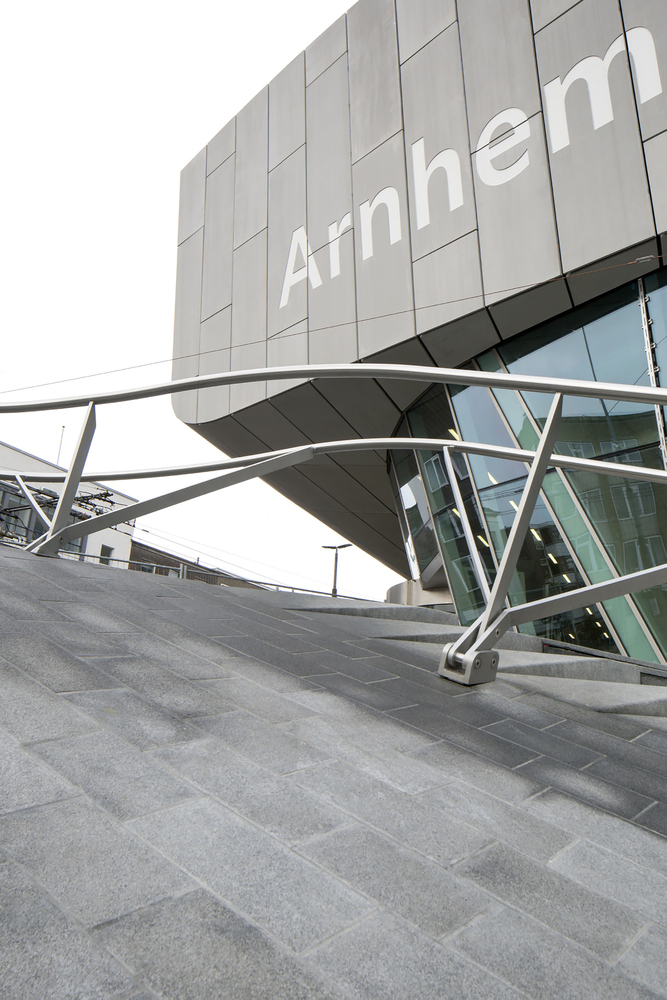 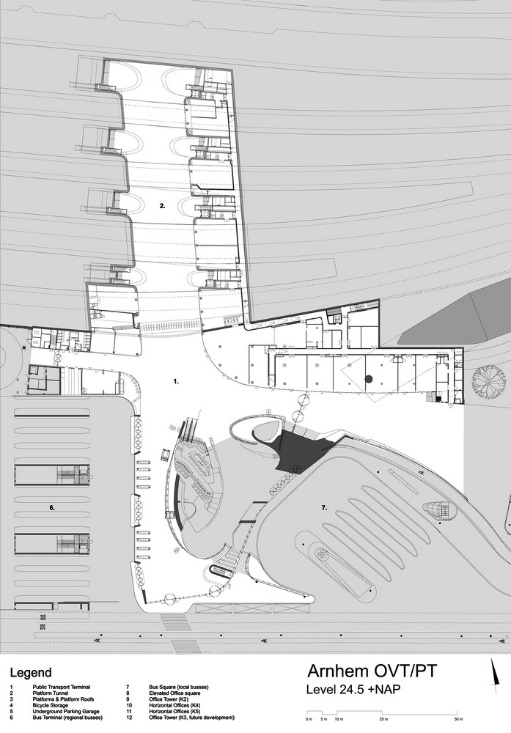 BONFILS Jean-Paul bonfilsjeanpaul@gmail.com
Central Station, Arnhem, NL (2015)
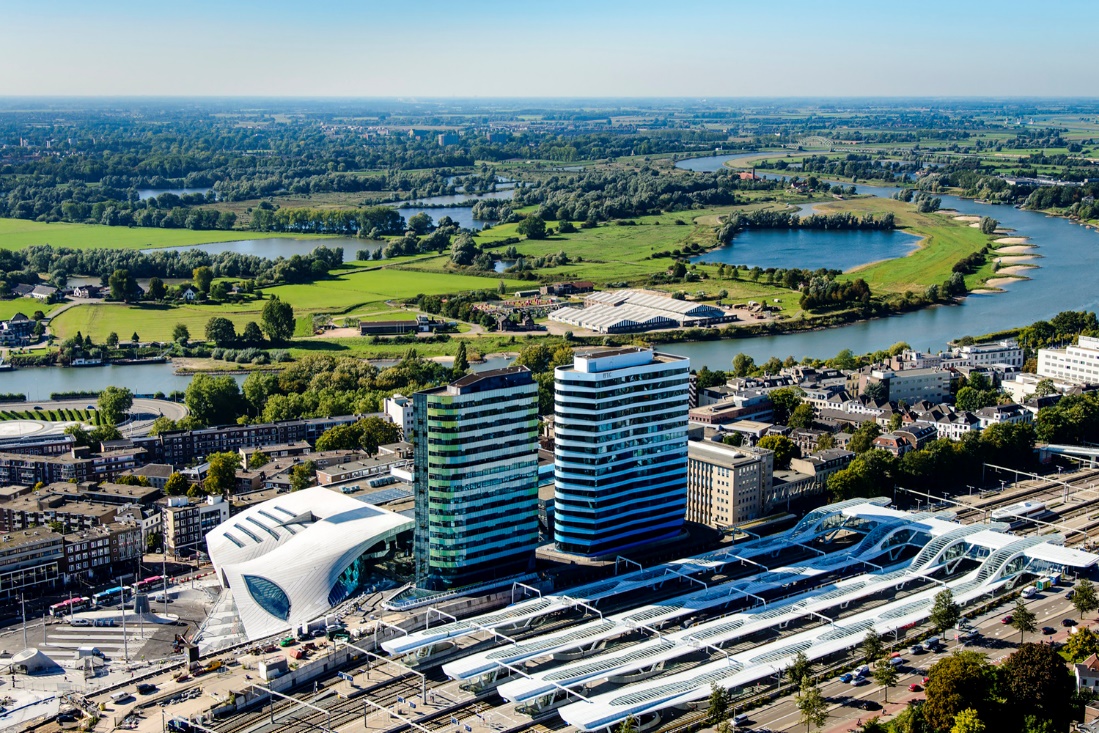 BONFILS Jean-Paul bonfilsjeanpaul@gmail.com
Central Station, Arnhem, NL (2015)
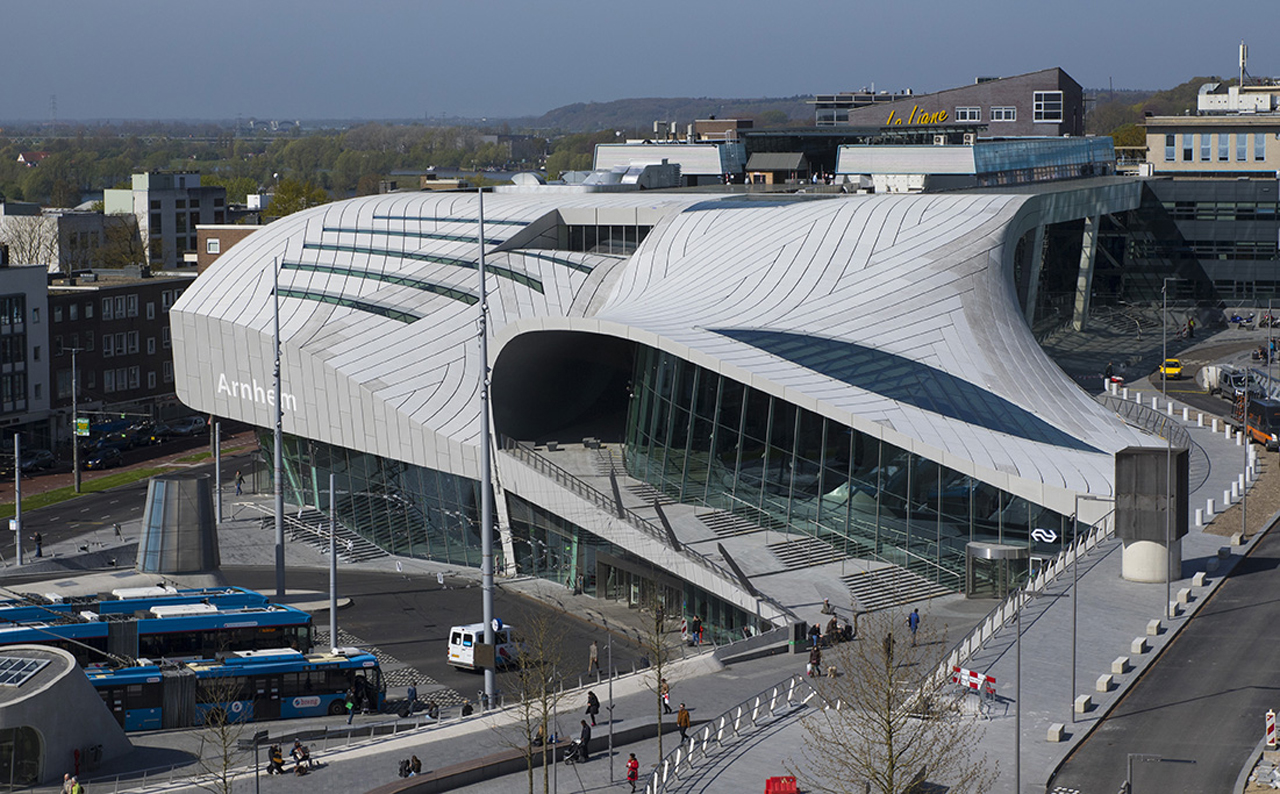 BONFILS Jean-Paul bonfilsjeanpaul@gmail.com
Central Station, Arnhem, NL (2015)
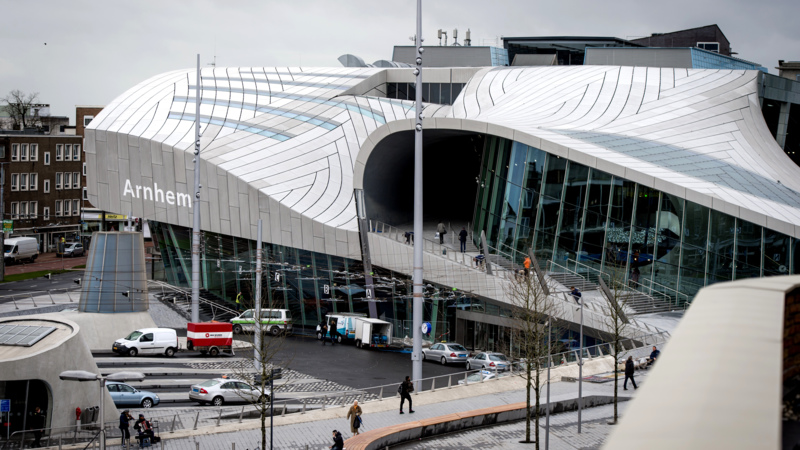 BONFILS Jean-Paul bonfilsjeanpaul@gmail.com
Central Station, Arnhem, NL (2015)
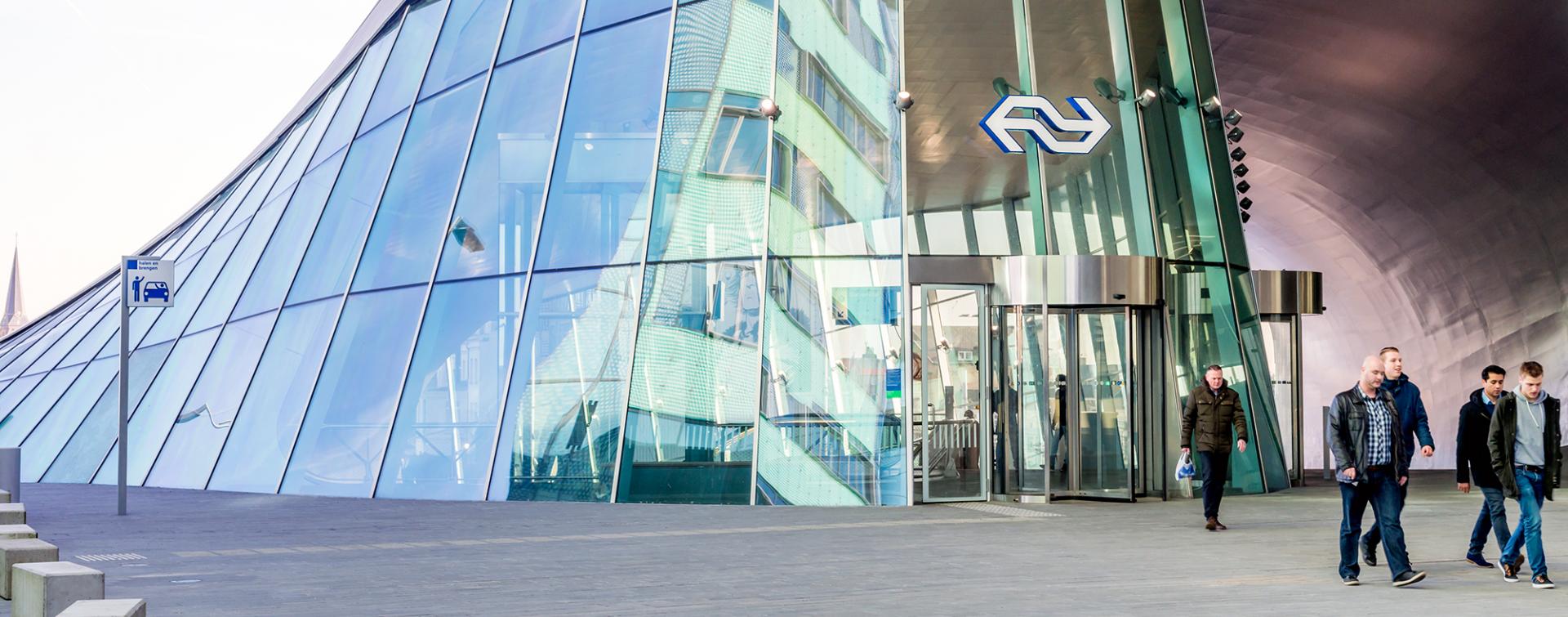 BONFILS Jean-Paul bonfilsjeanpaul@gmail.com
Central Station, Arnhem, NL (2015)
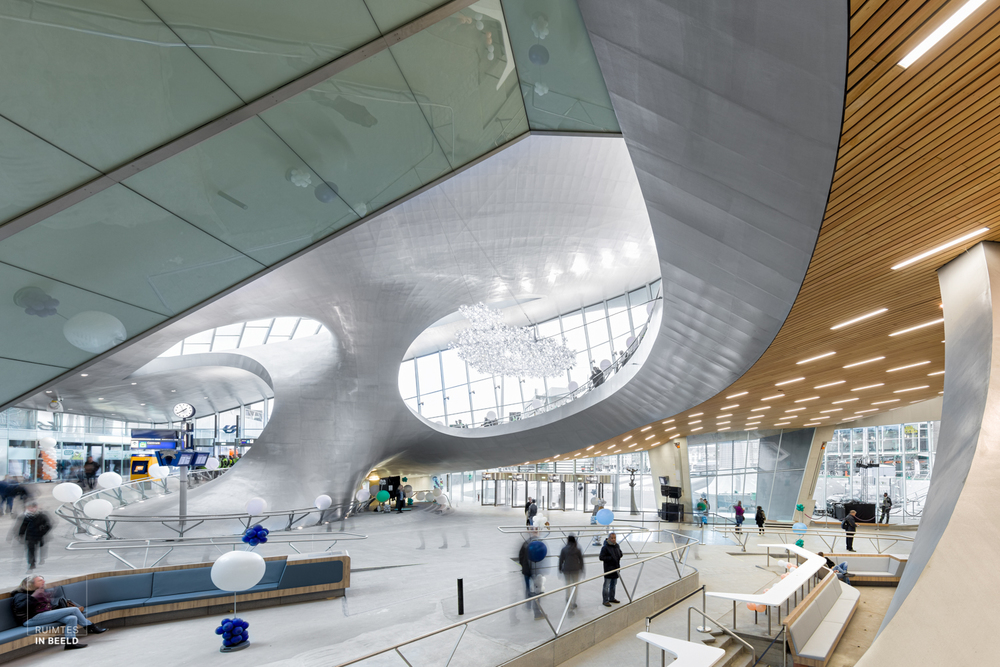 BONFILS Jean-Paul bonfilsjeanpaul@gmail.com
Central Station, Arnhem, NL (2015)
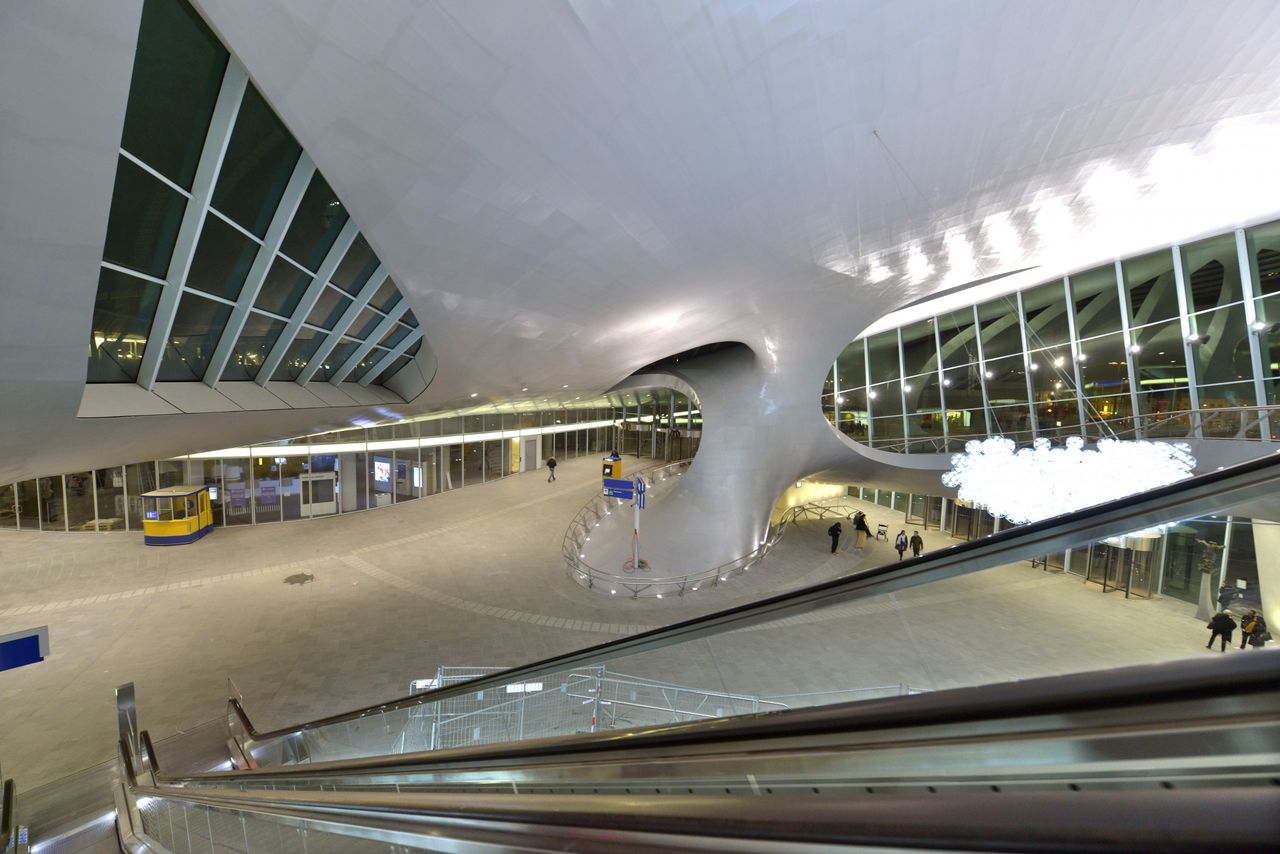 BONFILS Jean-Paul bonfilsjeanpaul@gmail.com
Central Station, Arnhem, NL (2015)
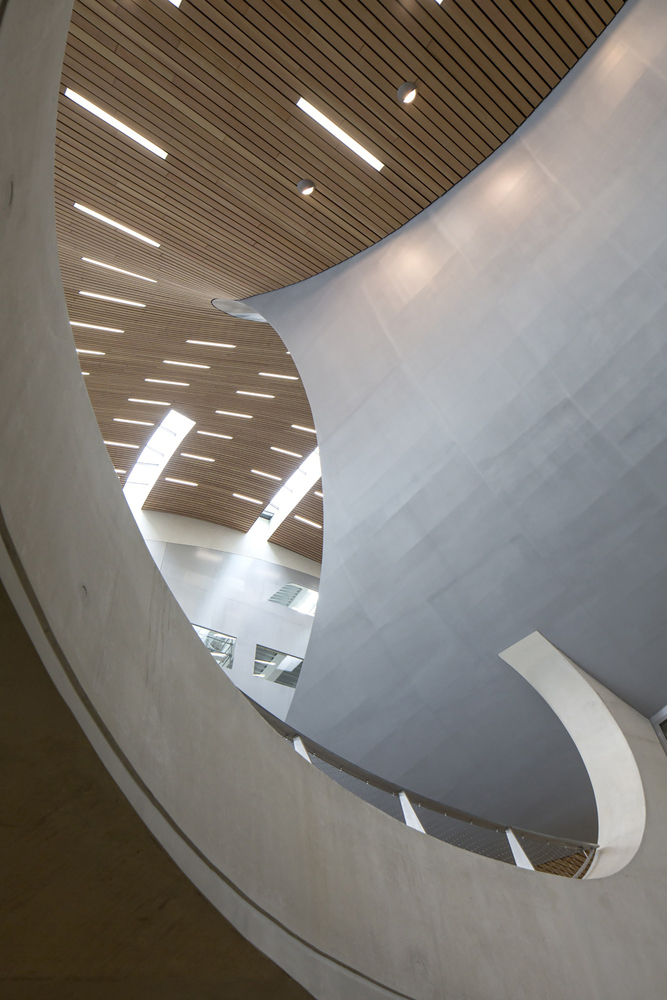 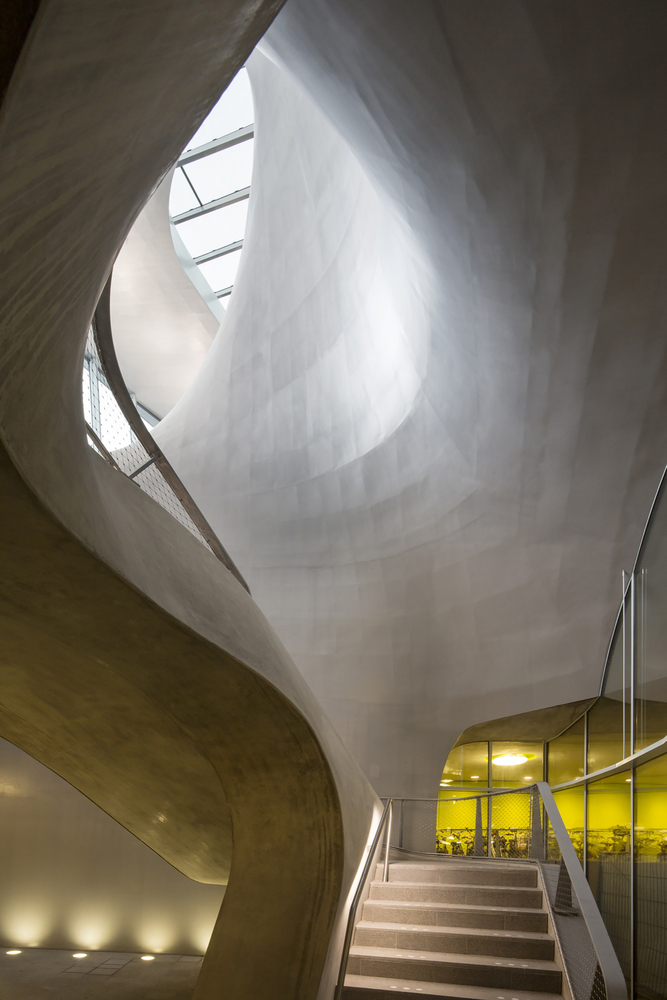 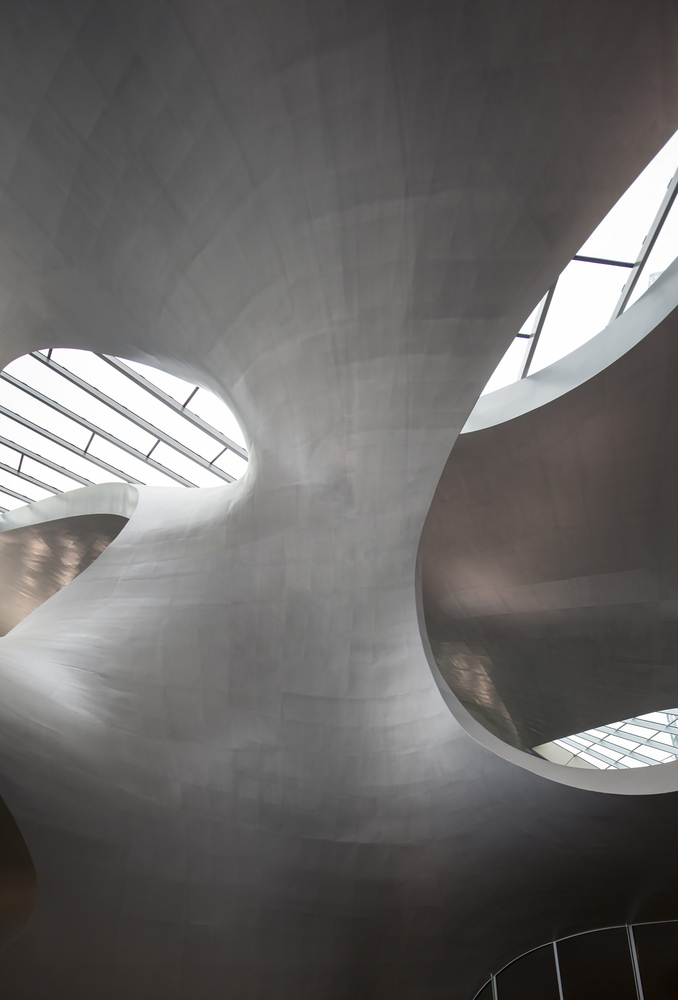 BONFILS Jean-Paul bonfilsjeanpaul@gmail.com
Central Station, Arnhem, NL (2015)
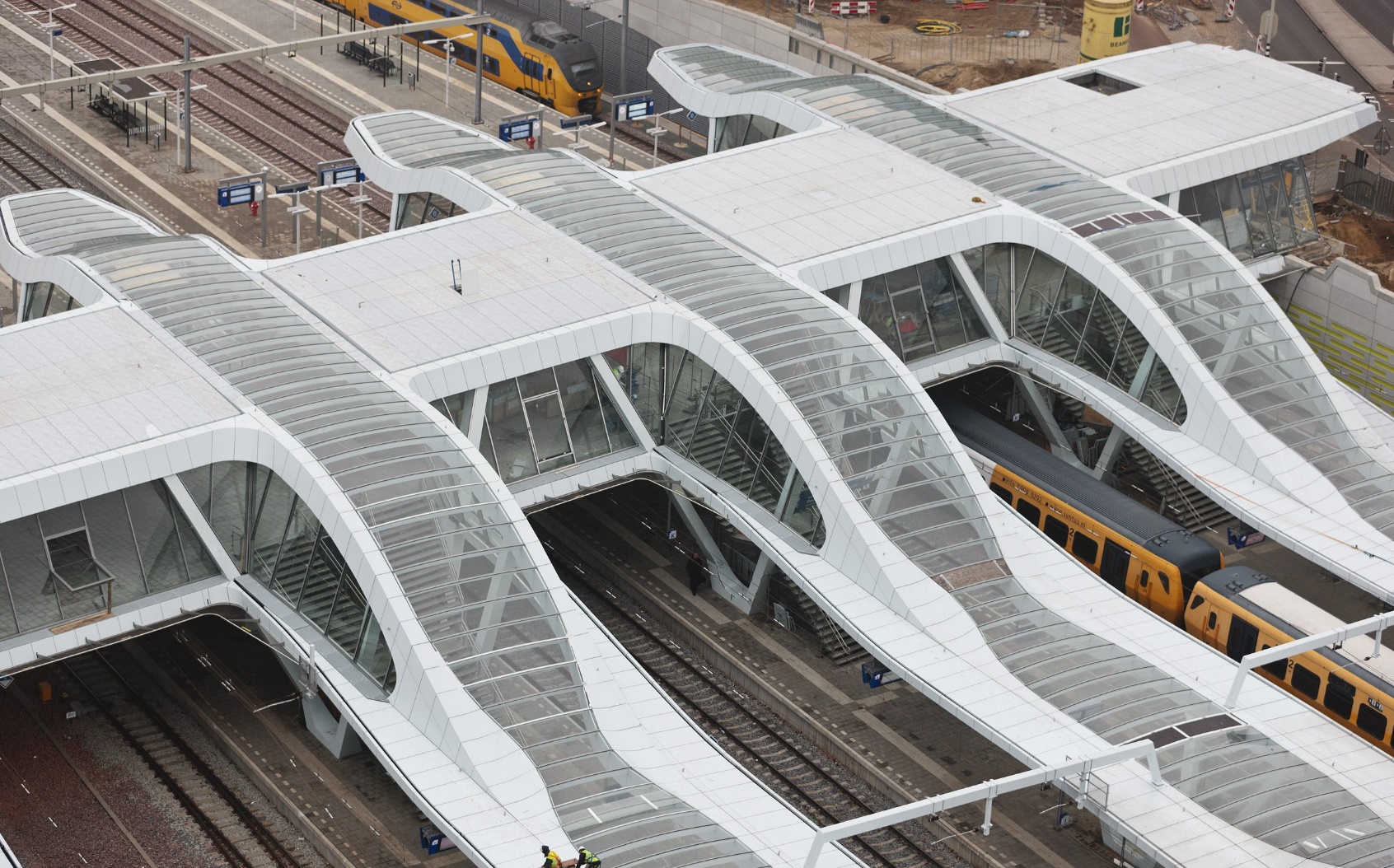 BONFILS Jean-Paul bonfilsjeanpaul@gmail.com
Central Station, Arnhem, NL (2015)
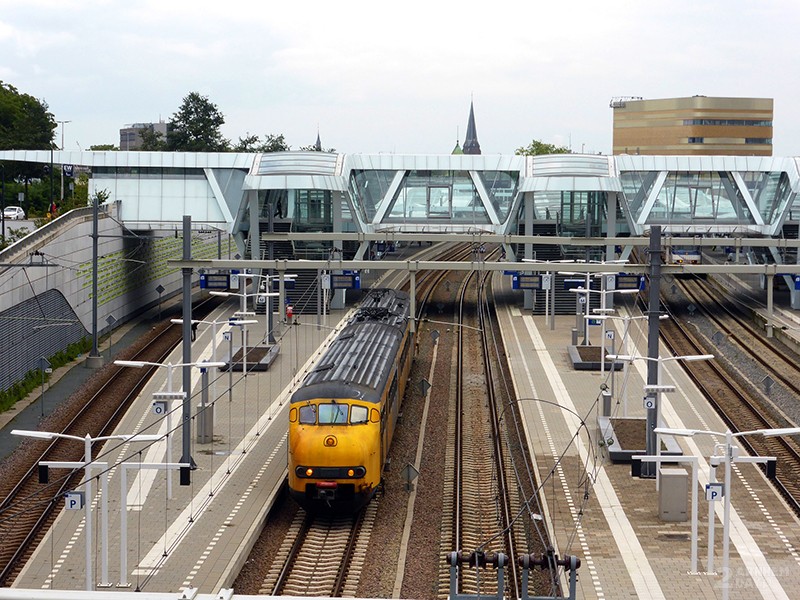 BONFILS Jean-Paul bonfilsjeanpaul@gmail.com
Onagawa Station, Onagawa, JP (2015)
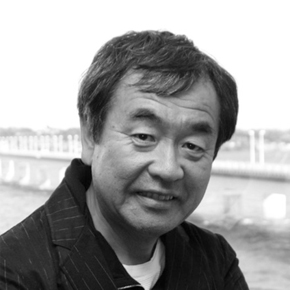 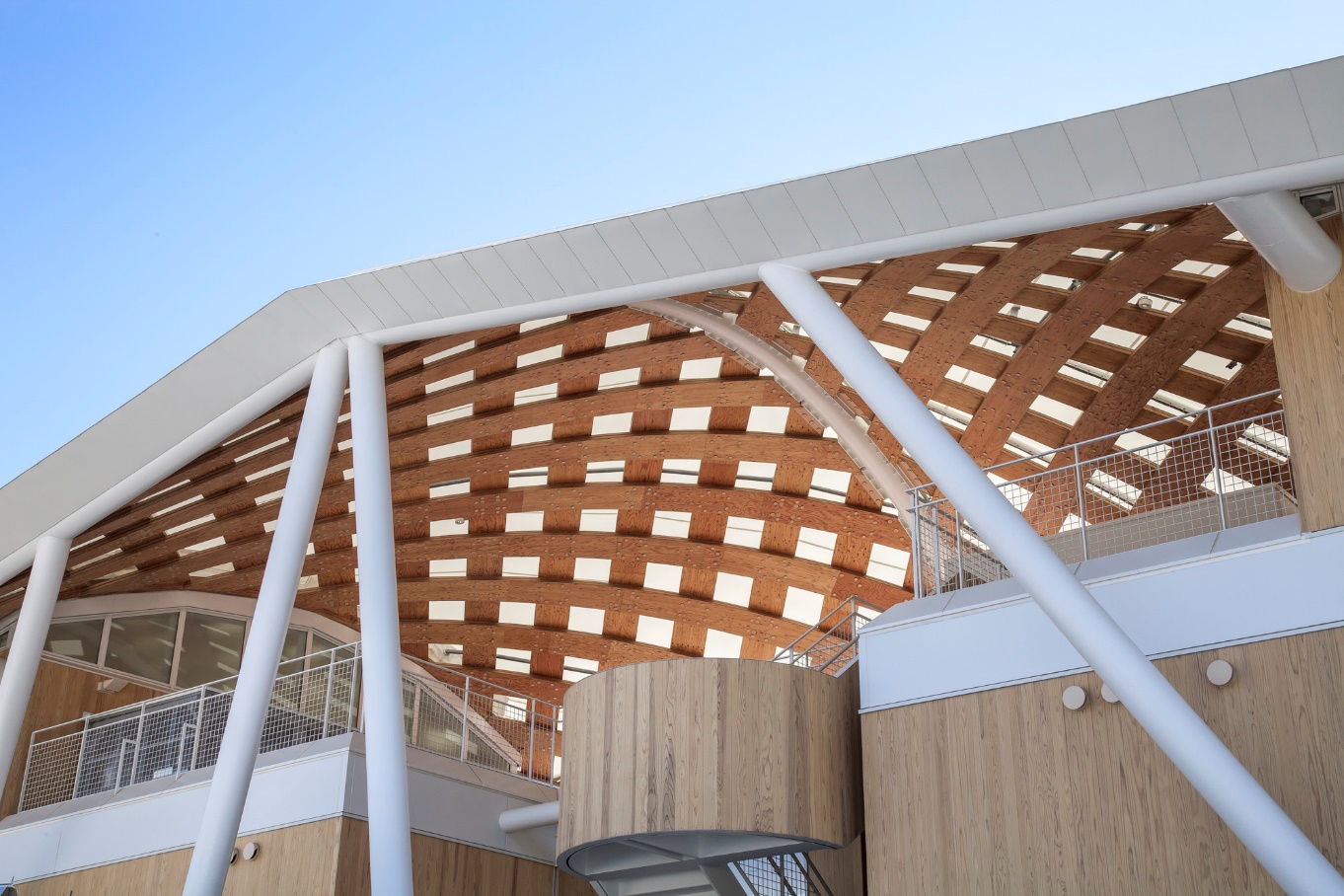 Shigeru Ban
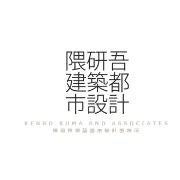 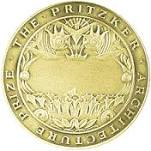 BONFILS Jean-Paul bonfilsjeanpaul@gmail.com
Onagawa Station, Onagawa, JP (2015)
It is the work of Shigeru Ban.
This new station building is relocated and built approximately 150m inland from the old station building which was destroyed by the tsunami on March 11th, 2011. 
The 3-story station building consists of the station, retail shops, and waiting areas on the 1st floor, a municipal hot spring facility on the 2nd floor, and a viewing deck on the 3rd floor. As a symbol of our thoughts and prayers towards the rebuilding efforts of this disaster-stricken area, the design of the roof is based on an image of a bird with its wings spread soaring towards a bright future.
BONFILS Jean-Paul bonfilsjeanpaul@gmail.com
Onagawa Station, Onagawa, JP (2015)
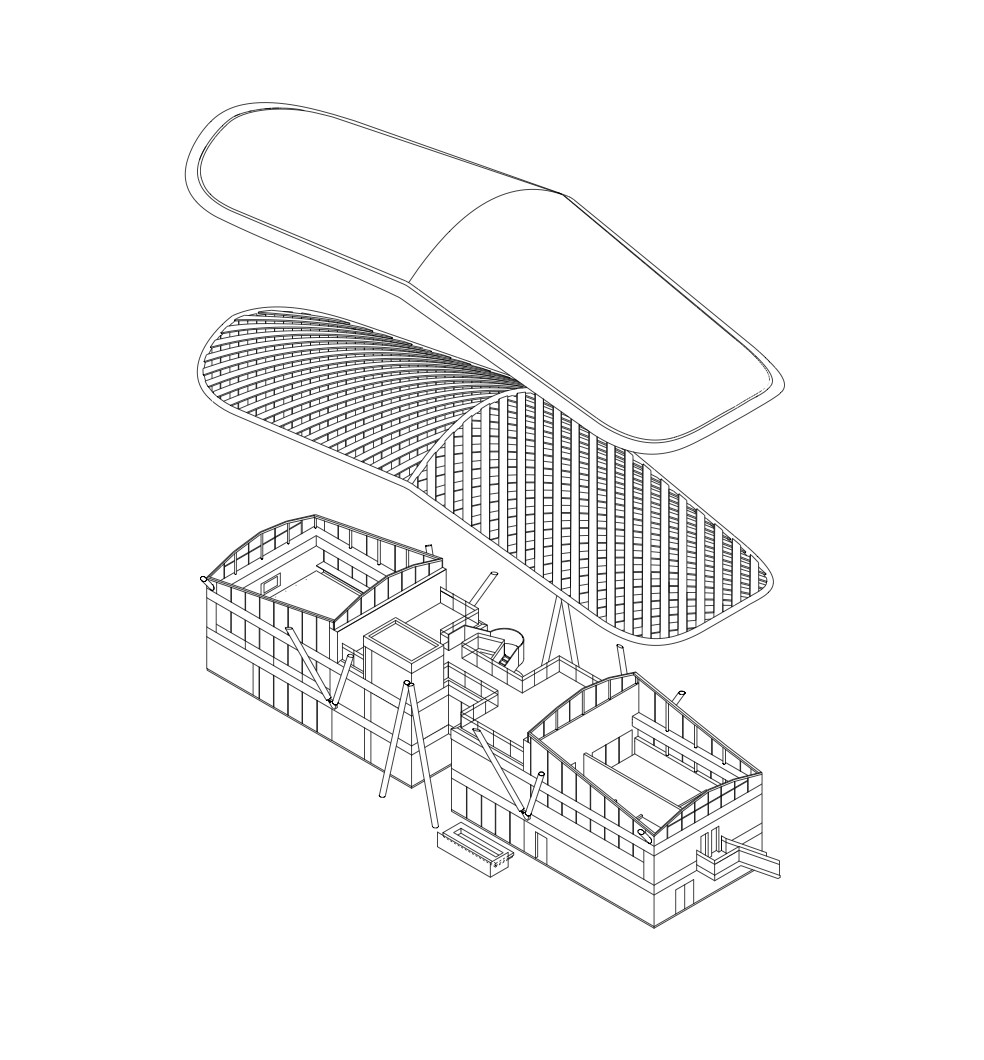 BONFILS Jean-Paul bonfilsjeanpaul@gmail.com
Onagawa Station, Onagawa, JP (2015)
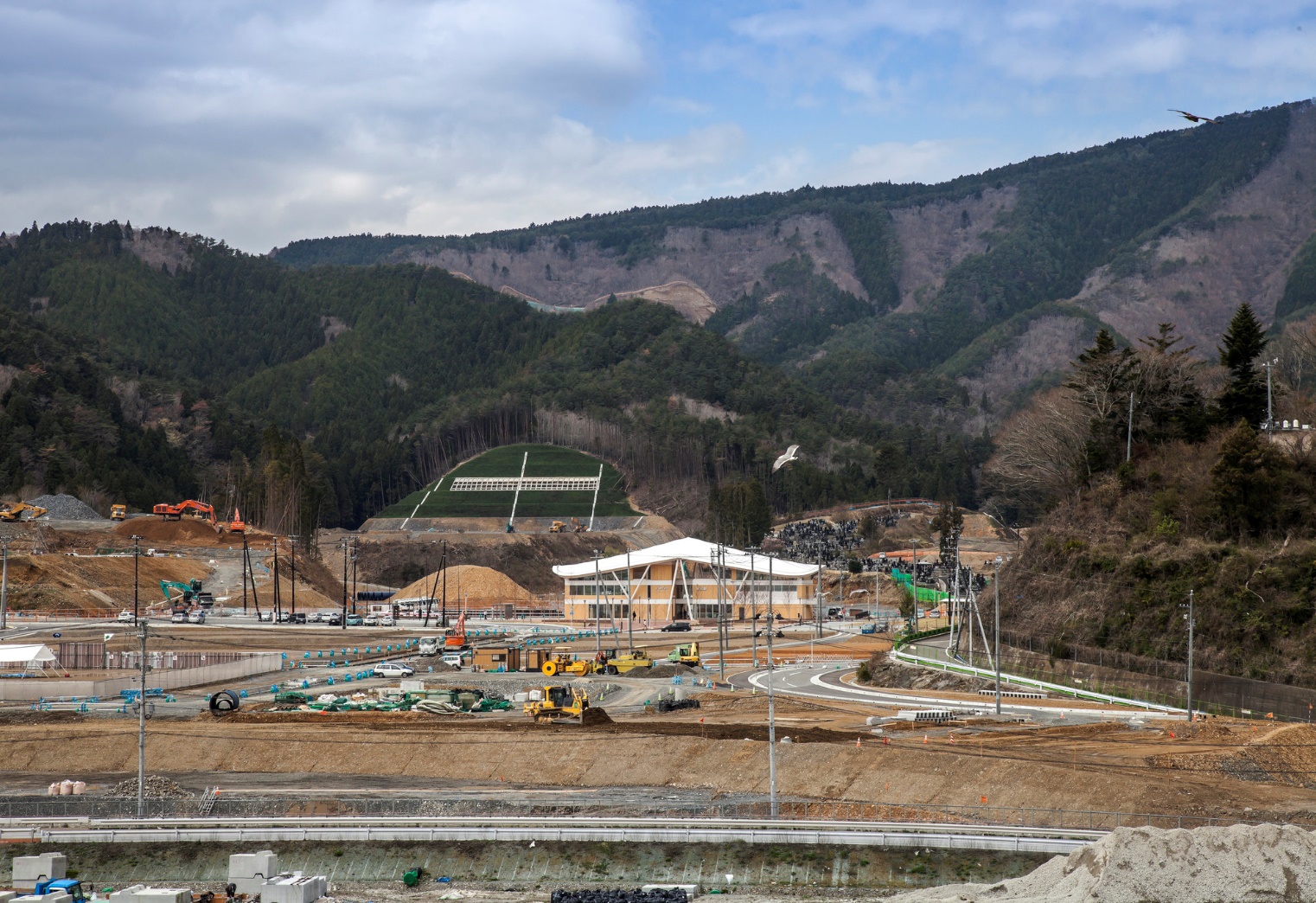 BONFILS Jean-Paul bonfilsjeanpaul@gmail.com
Onagawa Station, Onagawa, JP (2015)
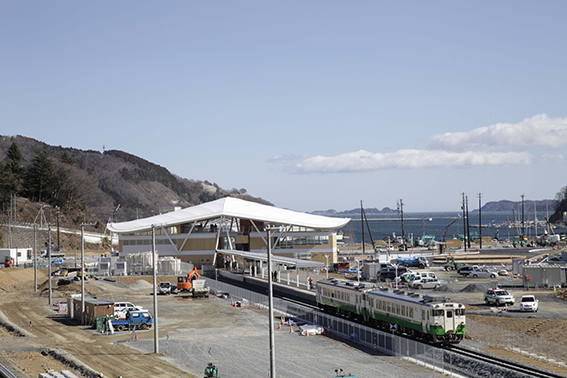 BONFILS Jean-Paul bonfilsjeanpaul@gmail.com
Onagawa Station, Onagawa, JP (2015)
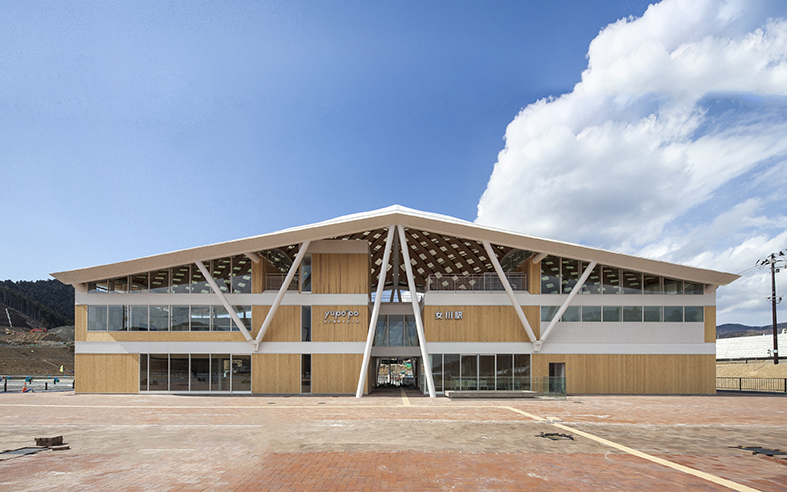 BONFILS Jean-Paul bonfilsjeanpaul@gmail.com
Onagawa Station, Onagawa, JP (2015)
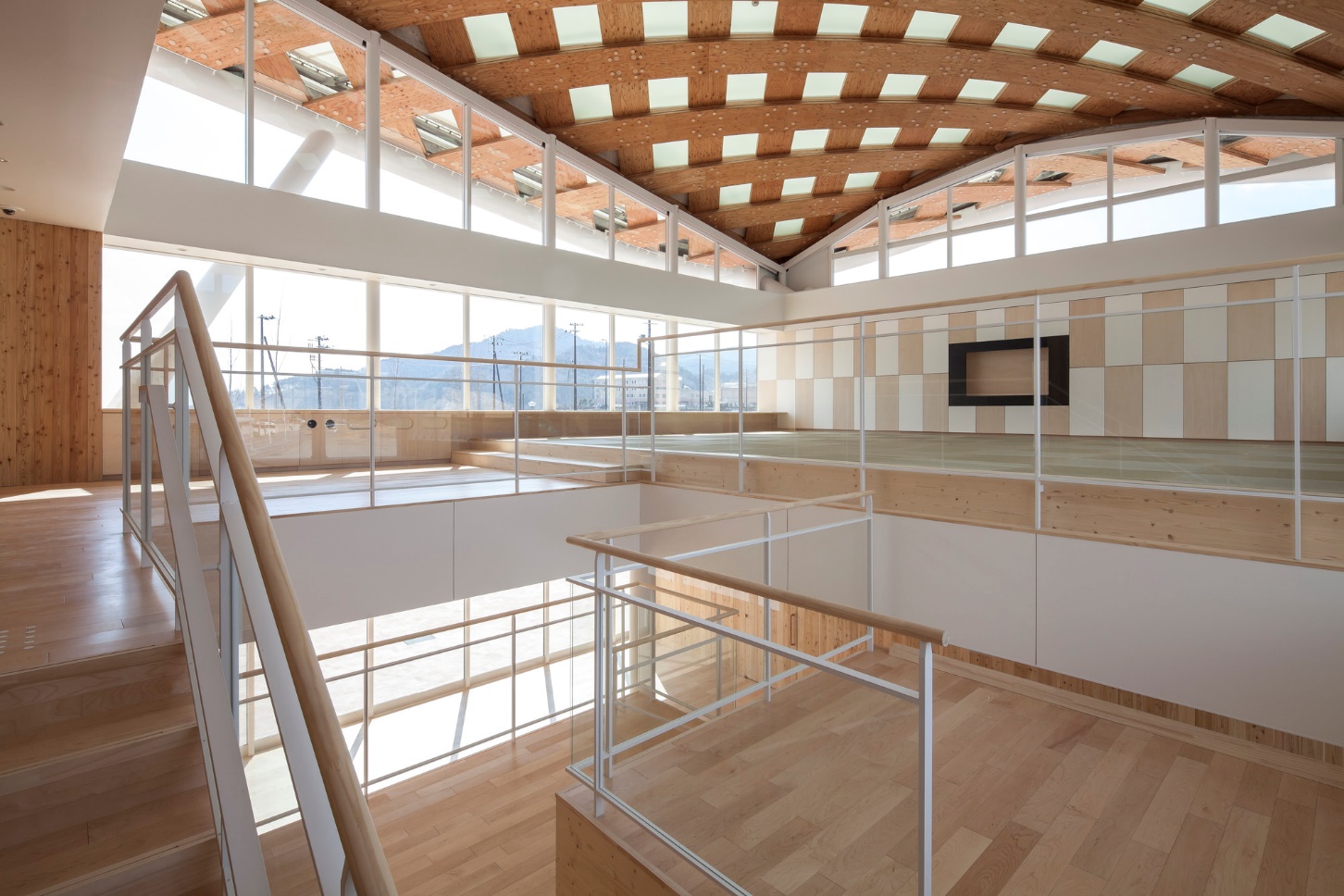 BONFILS Jean-Paul bonfilsjeanpaul@gmail.com
Onagawa Station, Onagawa, JP (2015)
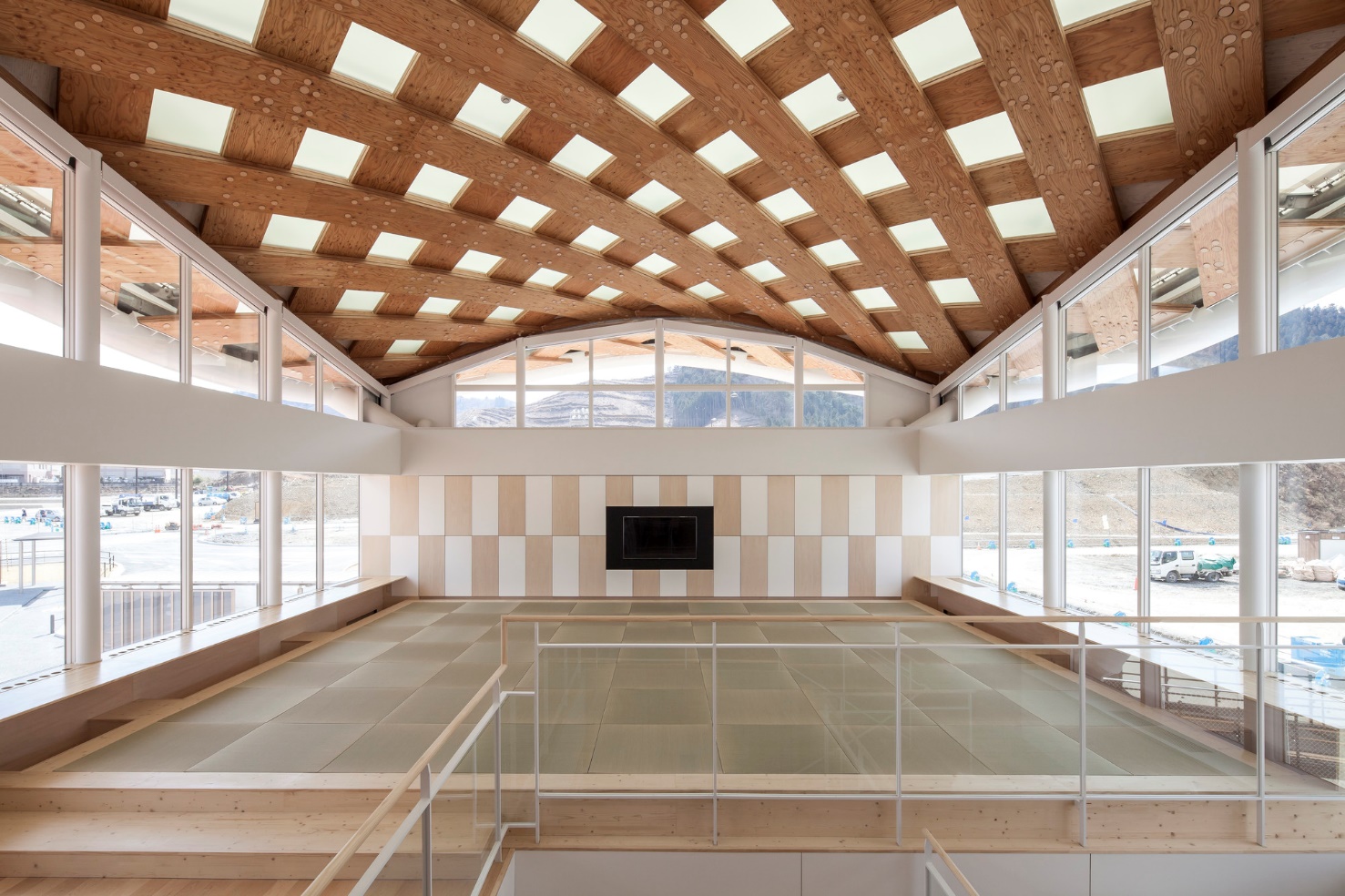 BONFILS Jean-Paul bonfilsjeanpaul@gmail.com
Onagawa Station, Onagawa, JP (2015)
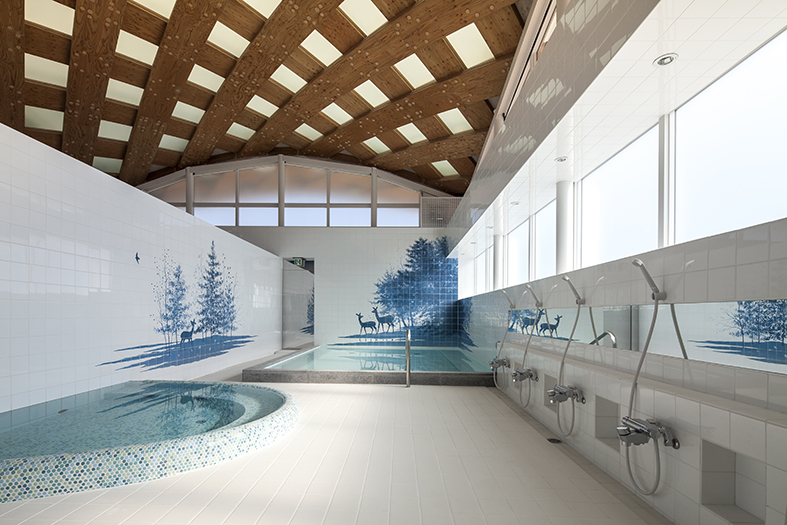 BONFILS Jean-Paul bonfilsjeanpaul@gmail.com
Onagawa Station, Onagawa, JP (2015)
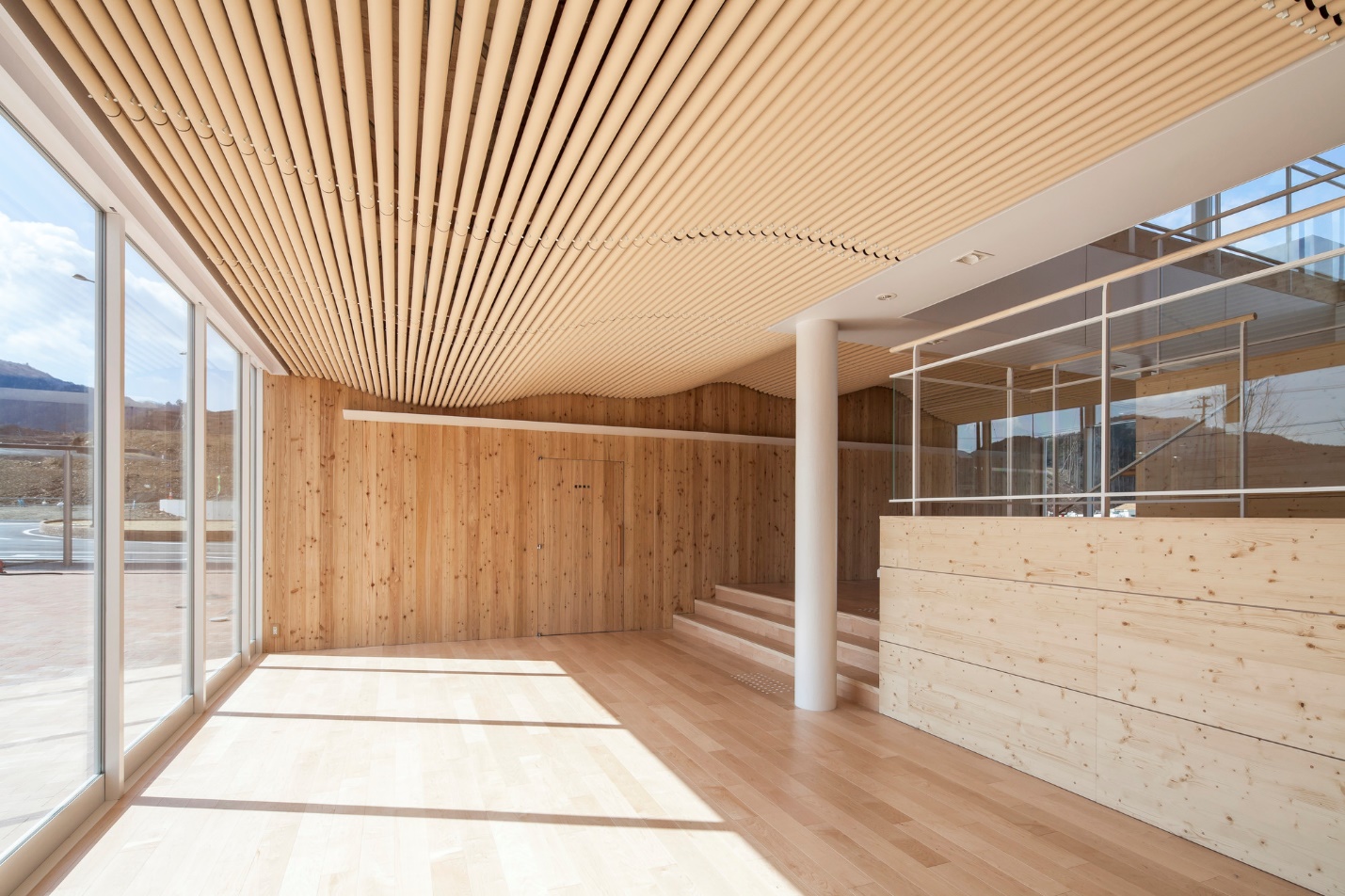 BONFILS Jean-Paul bonfilsjeanpaul@gmail.com
Onagawa Station, Onagawa, JP (2015)
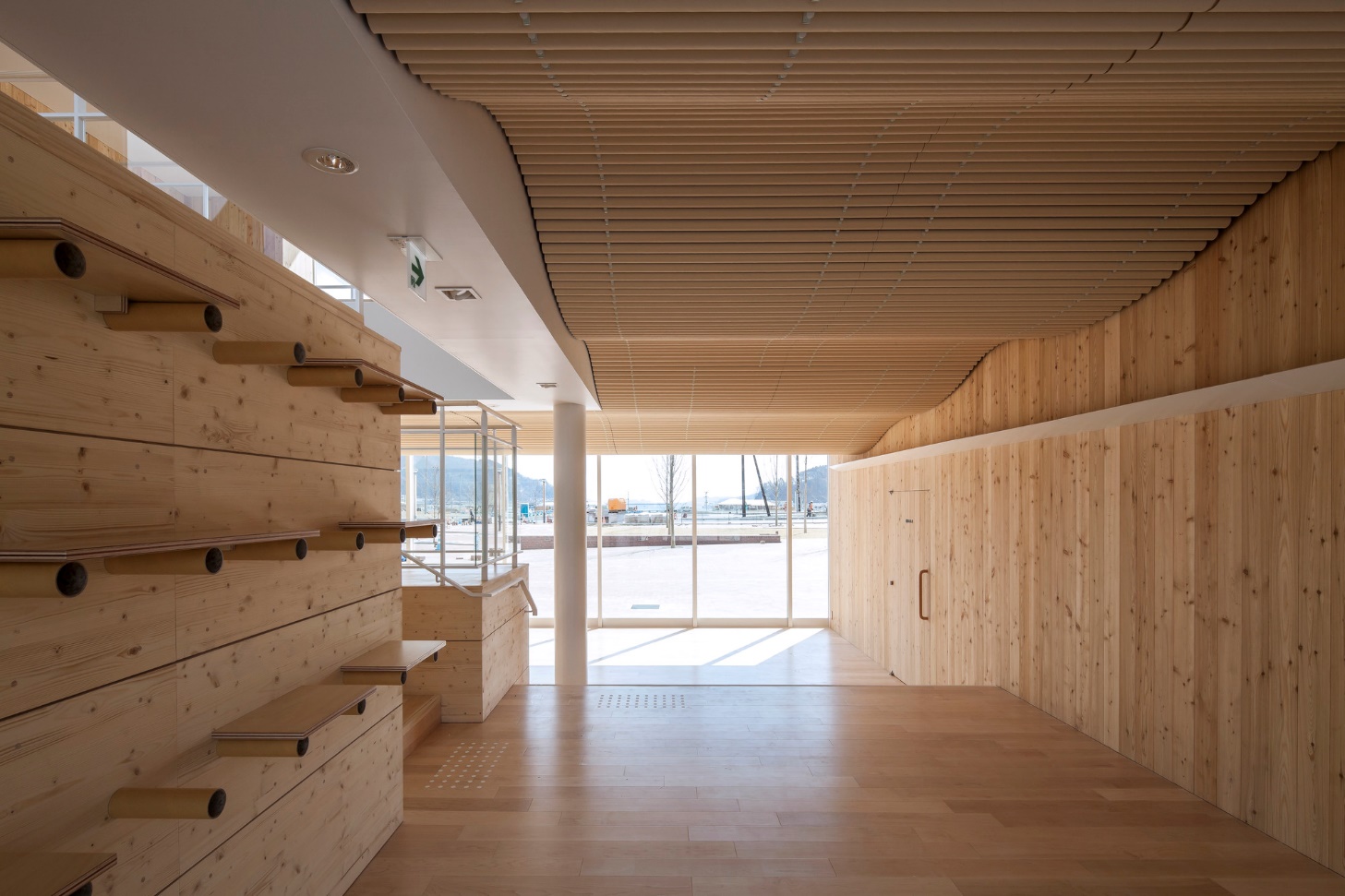 BONFILS Jean-Paul bonfilsjeanpaul@gmail.com
Onagawa Station, Onagawa, JP (2015)
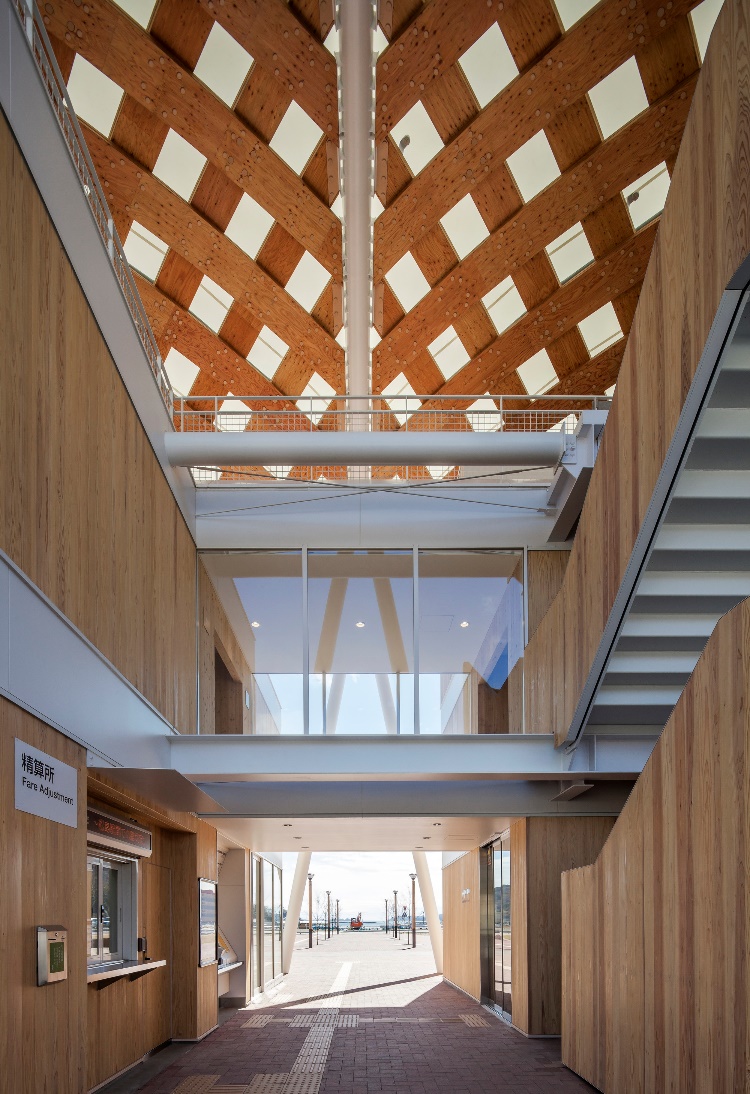 BONFILS Jean-Paul bonfilsjeanpaul@gmail.com
Onagawa Station, Onagawa, JP (2015)
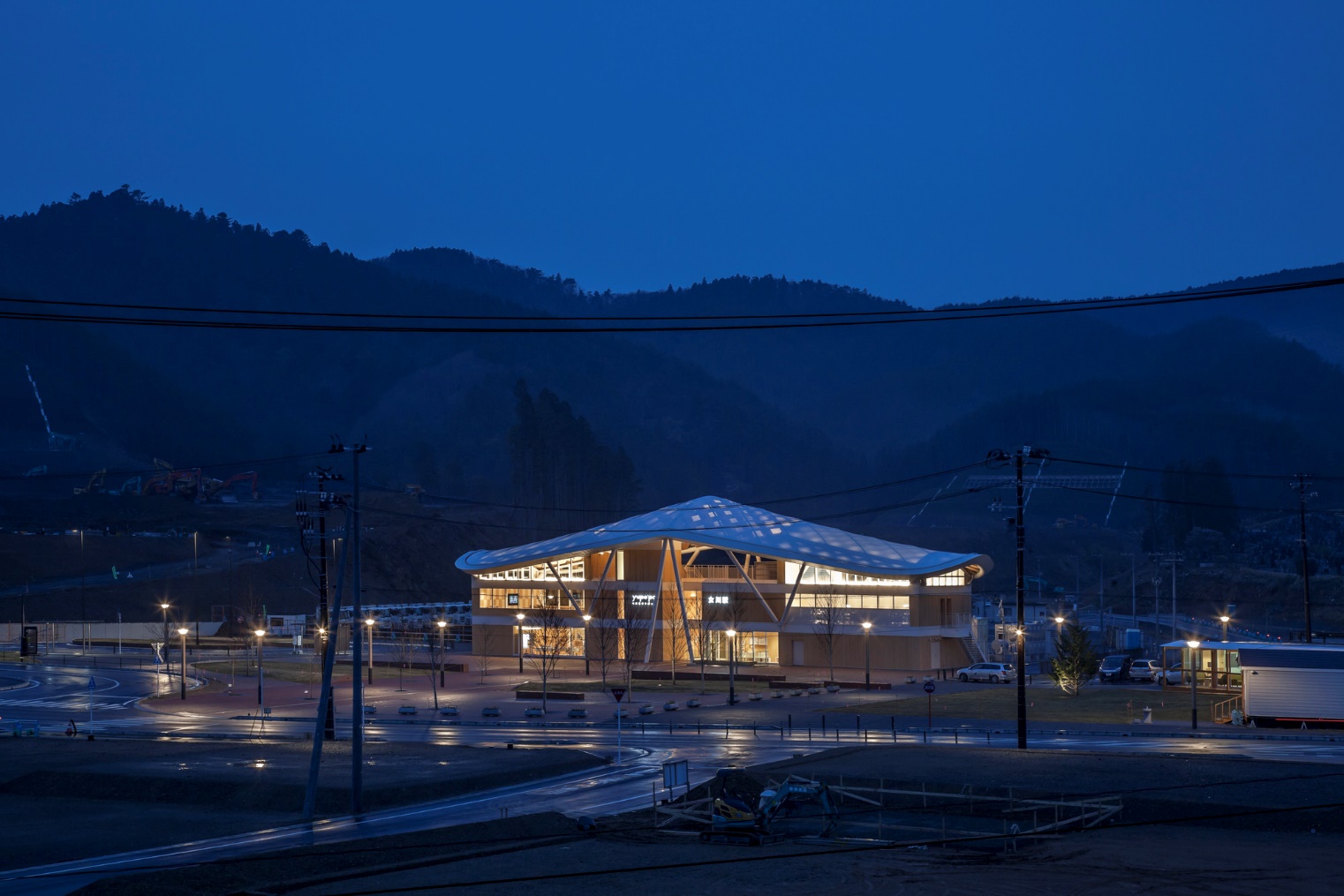 BONFILS Jean-Paul bonfilsjeanpaul@gmail.com
Hub Station, Solec Kujowski, PL (2016)
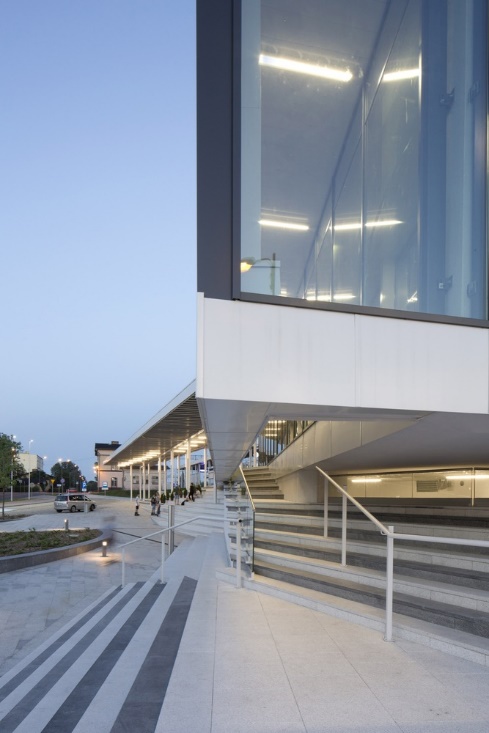 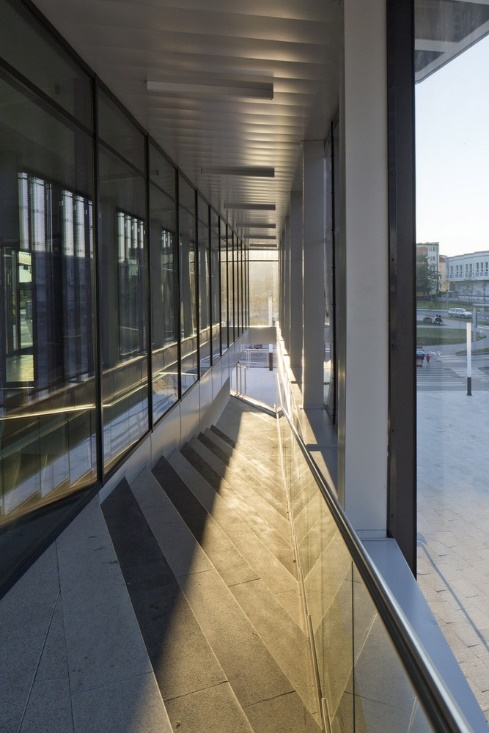 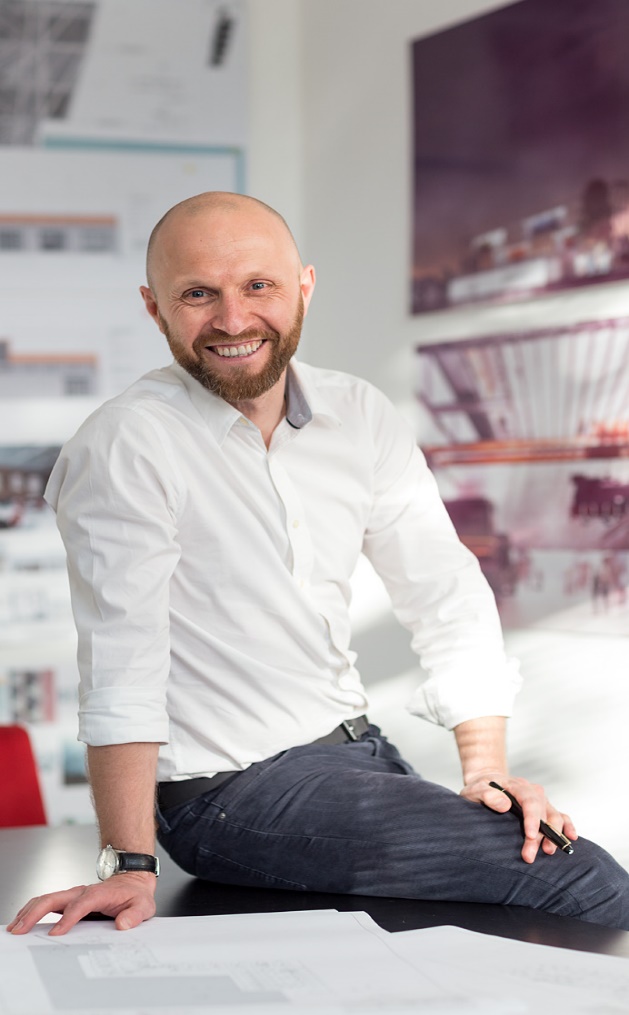 Rafał Sieraczyński
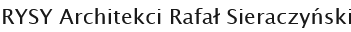 BONFILS Jean-Paul bonfilsjeanpaul@gmail.com
Hub Station, Solec Kujowski, PL (2016)
It is the work of the architect Rafał Sieraczyński.
The transport hub is part of BiT City - the modern high-speed rail network connecting the two capital cities of Kujawsko-Pomorskie region in Poland: Bydgoszcz and Toruń. The hub is located, more or less, in the middle of the distance between the two cities, was the last stage in the construction of the „BiT City” network. The main idea of the project was to cover the place and it's functions (a bus station, railway platforms, a service point for travelers) under one, uniformed roof.
BONFILS Jean-Paul bonfilsjeanpaul@gmail.com
Hub Station, Solec Kujowski, PL (2016)
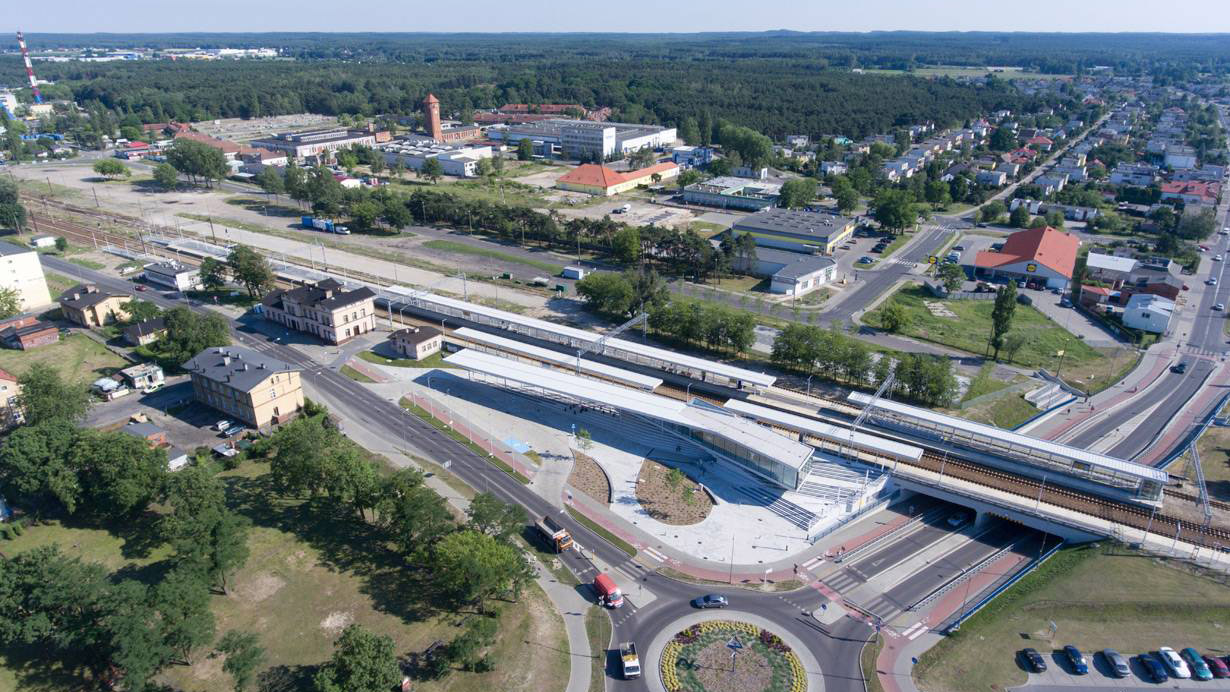 BONFILS Jean-Paul bonfilsjeanpaul@gmail.com
Hub Station, Solec Kujowski, PL (2016)
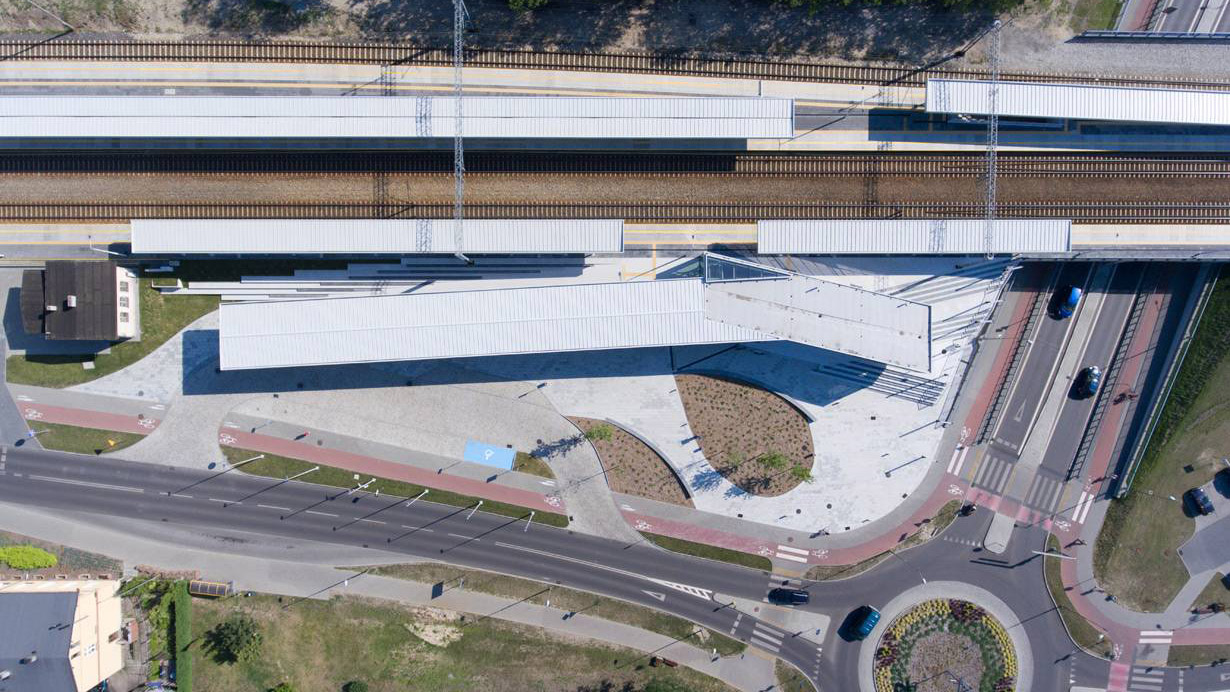 BONFILS Jean-Paul bonfilsjeanpaul@gmail.com
Hub Station, Solec Kujowski, PL (2016)
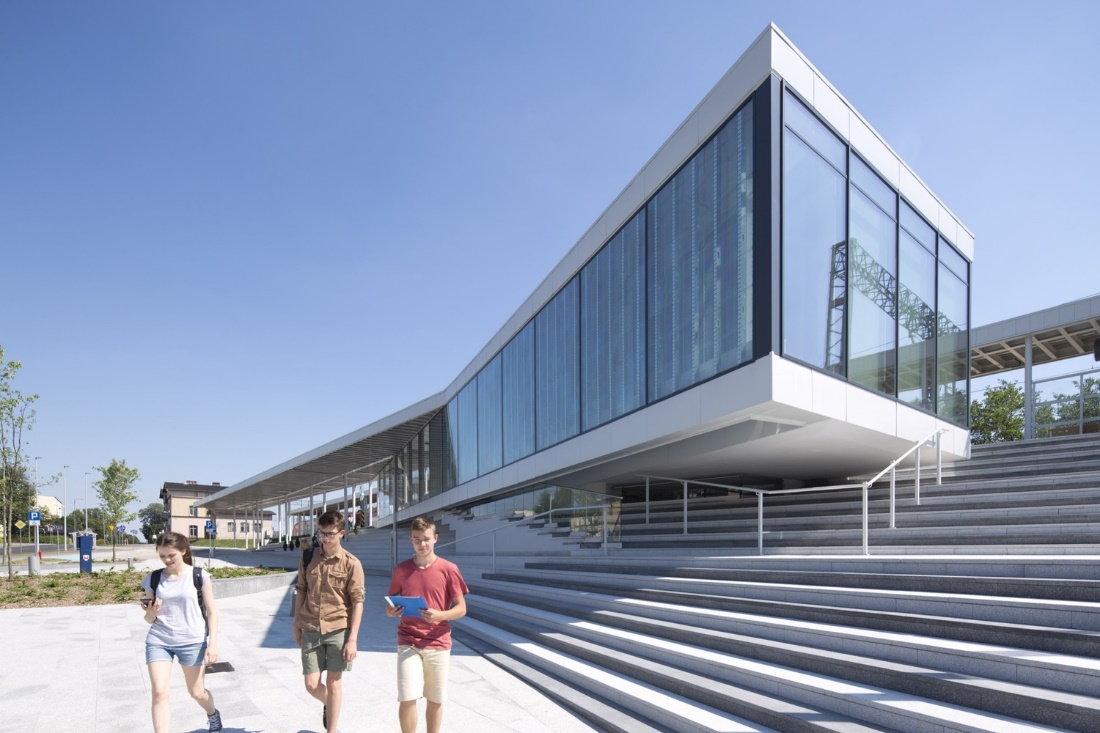 BONFILS Jean-Paul bonfilsjeanpaul@gmail.com
Hub Station, Solec Kujowski, PL (2016)
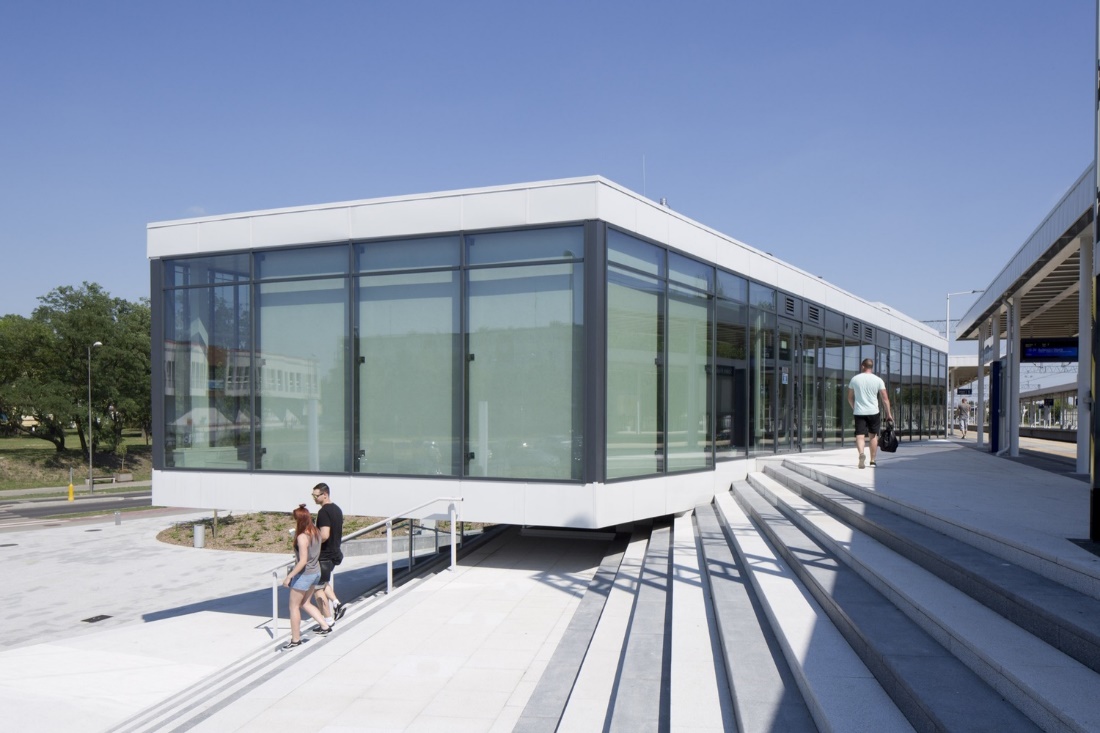 BONFILS Jean-Paul bonfilsjeanpaul@gmail.com
Hub Station, Solec Kujowski, PL (2016)
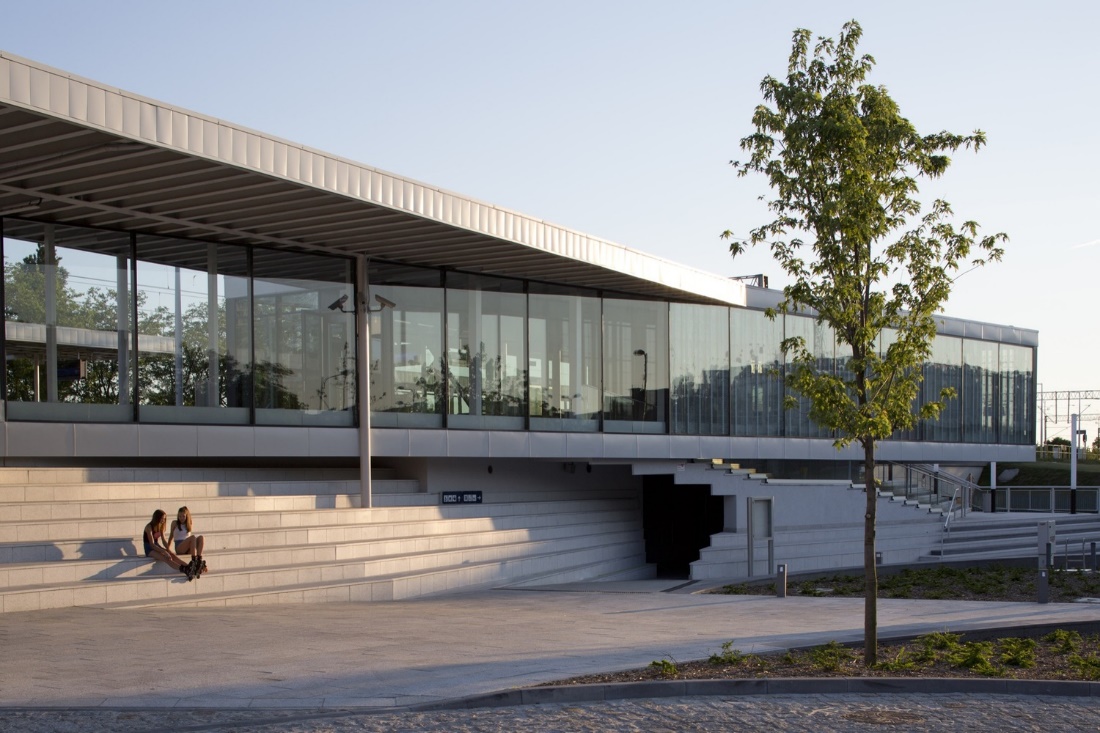 BONFILS Jean-Paul bonfilsjeanpaul@gmail.com
Hub Station, Solec Kujowski, PL (2016)
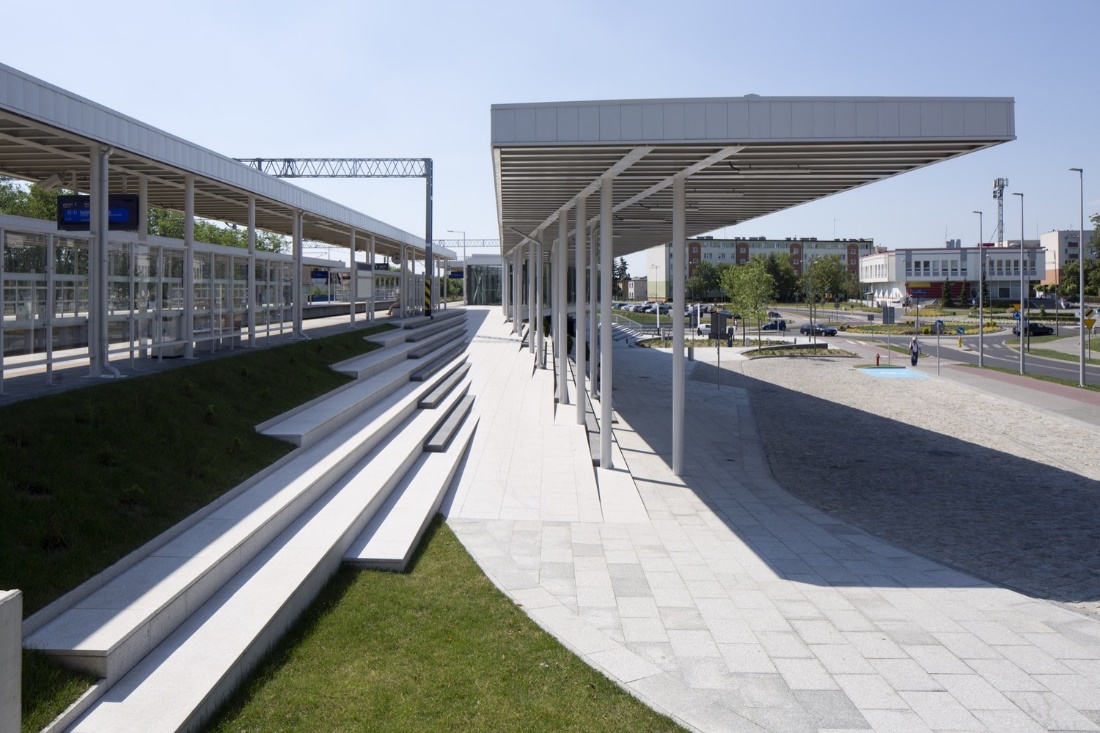 BONFILS Jean-Paul bonfilsjeanpaul@gmail.com
Hub Station, Solec Kujowski, PL (2016)
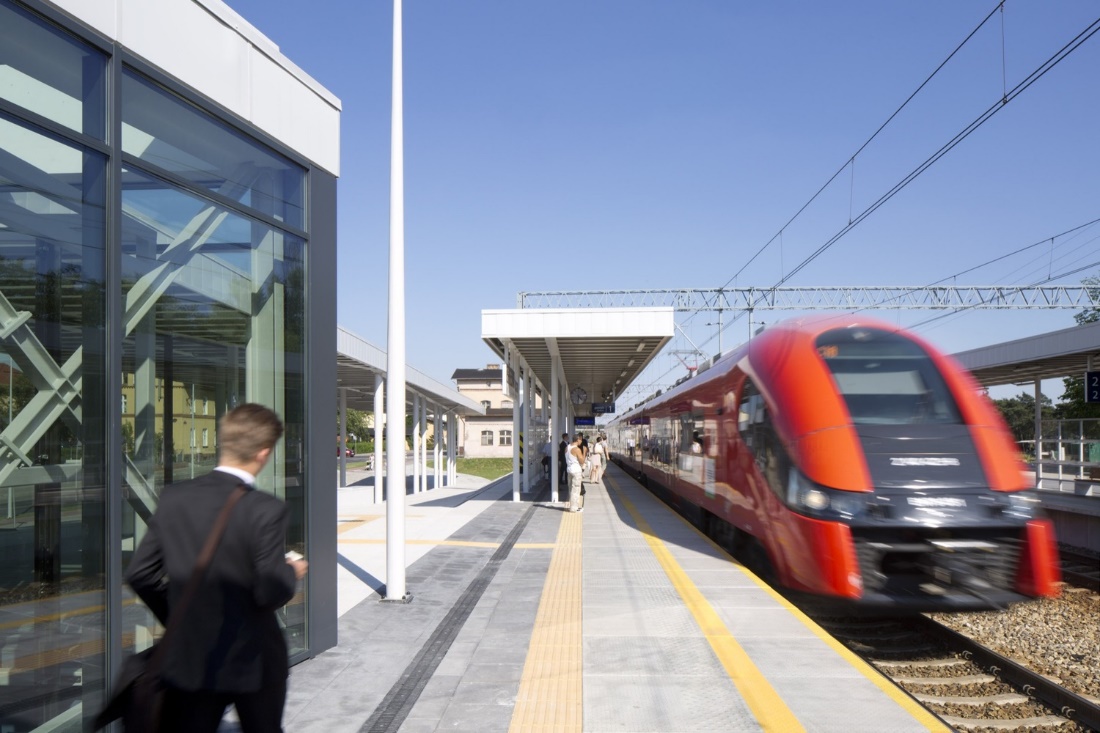 BONFILS Jean-Paul bonfilsjeanpaul@gmail.com
Hub Station, Solec Kujowski, PL (2016)
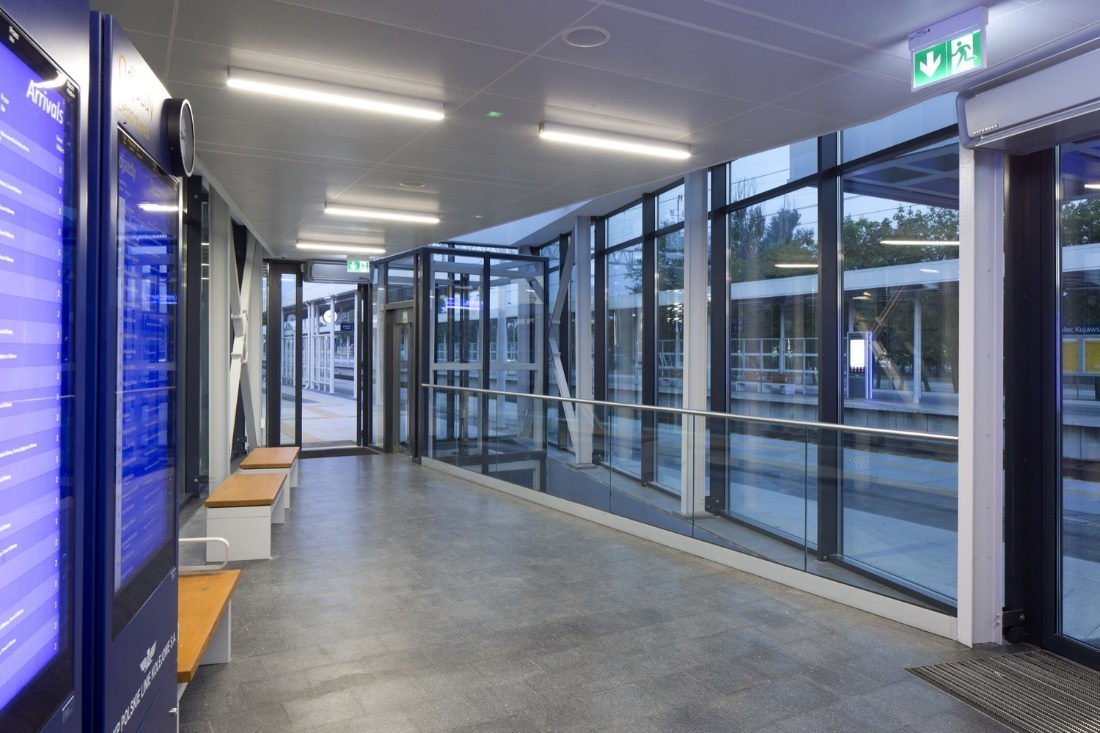 BONFILS Jean-Paul bonfilsjeanpaul@gmail.com
Hub Station, Solec Kujowski, PL (2016)
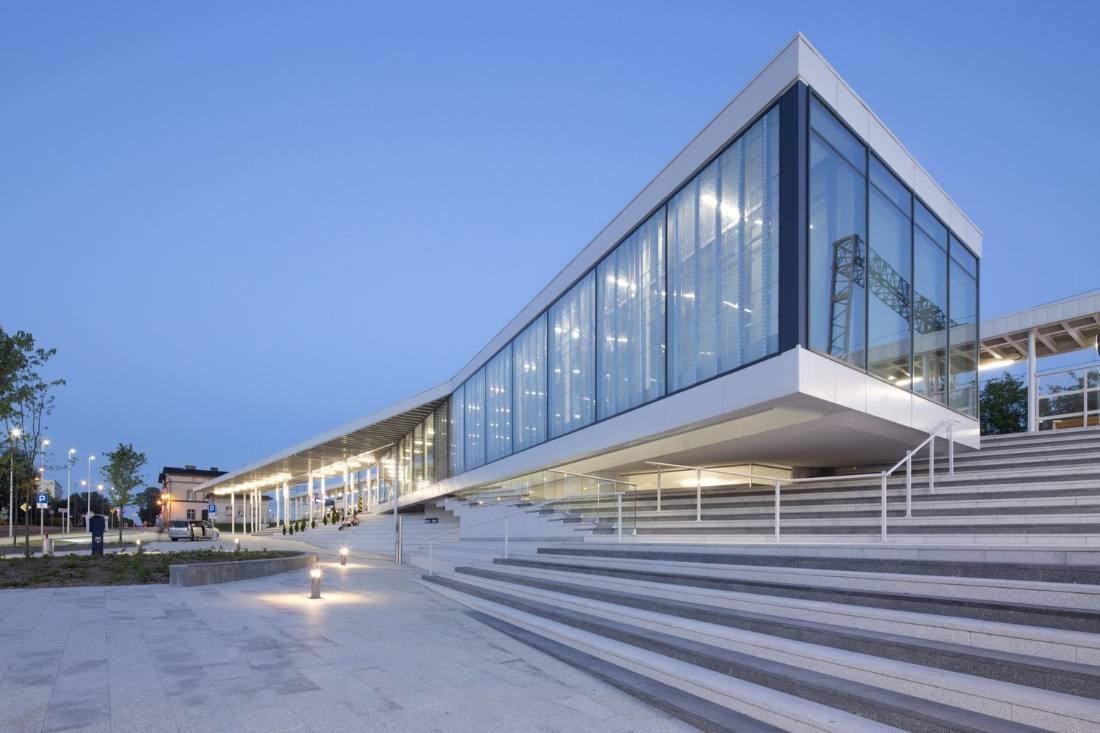 BONFILS Jean-Paul bonfilsjeanpaul@gmail.com
Central Station, Utrecht, NL (2016)
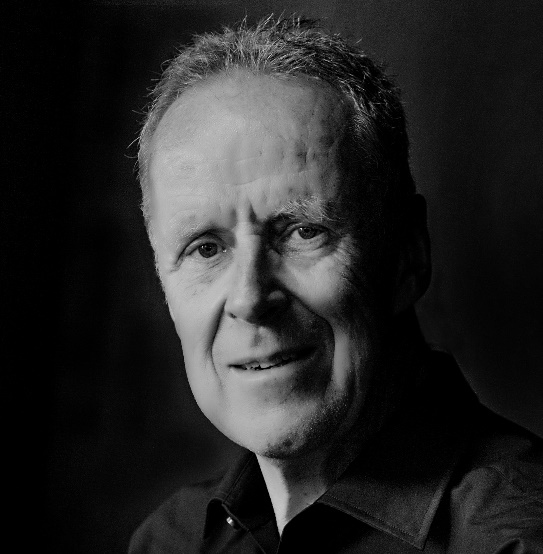 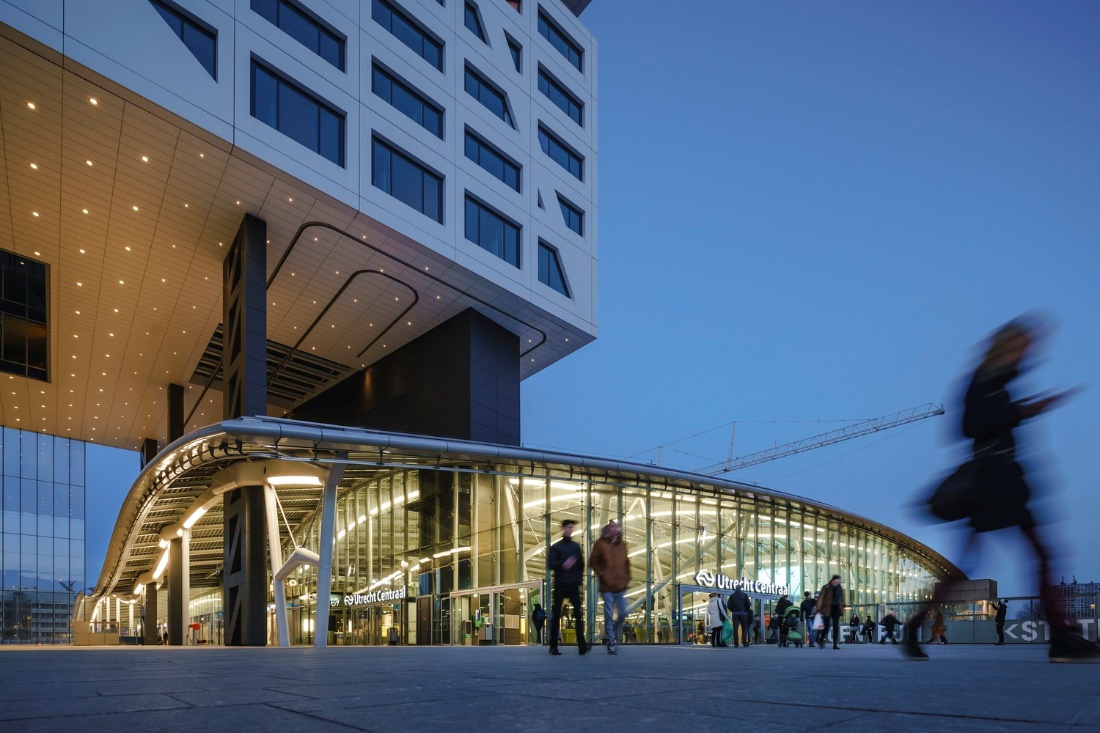 Jan Benthem
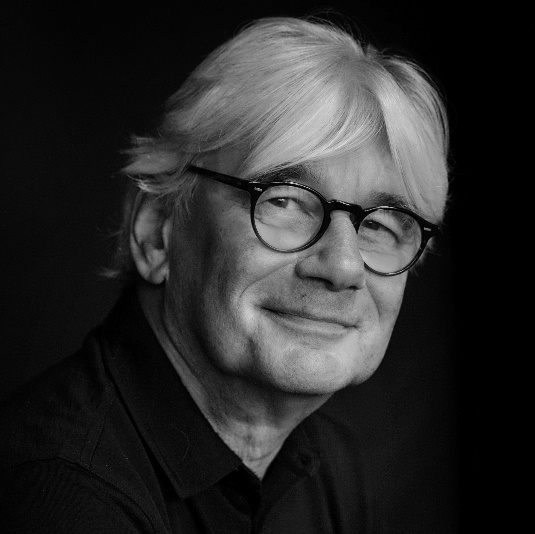 Mels Crouwel
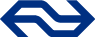 BONFILS Jean-Paul bonfilsjeanpaul@gmail.com
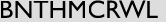 Central Station, Utrecht, NL (2016)
It is the work of Benthem Crouwel Architects.
The original flat roof of Central Station as a wave that radiates a dynamic movement and also functions as a natural way finder. Transverse to the tracks, in the longitudinal direction of the hall, the wave refers to the entrances and exits. The wave has 3 undulations: the highest above the train station, the lower ones on each side contain the tram and bus stations. The undulating movement is emphasized by the continuous LED lights on the ceiling. Thanks to the significant wavy shape of the steel roof - and a relative low-rise building (18 m high) - the station is clearly recognizable among the neighboring buildings and offices.
BONFILS Jean-Paul bonfilsjeanpaul@gmail.com
Central Station, Utrecht, NL (2016)
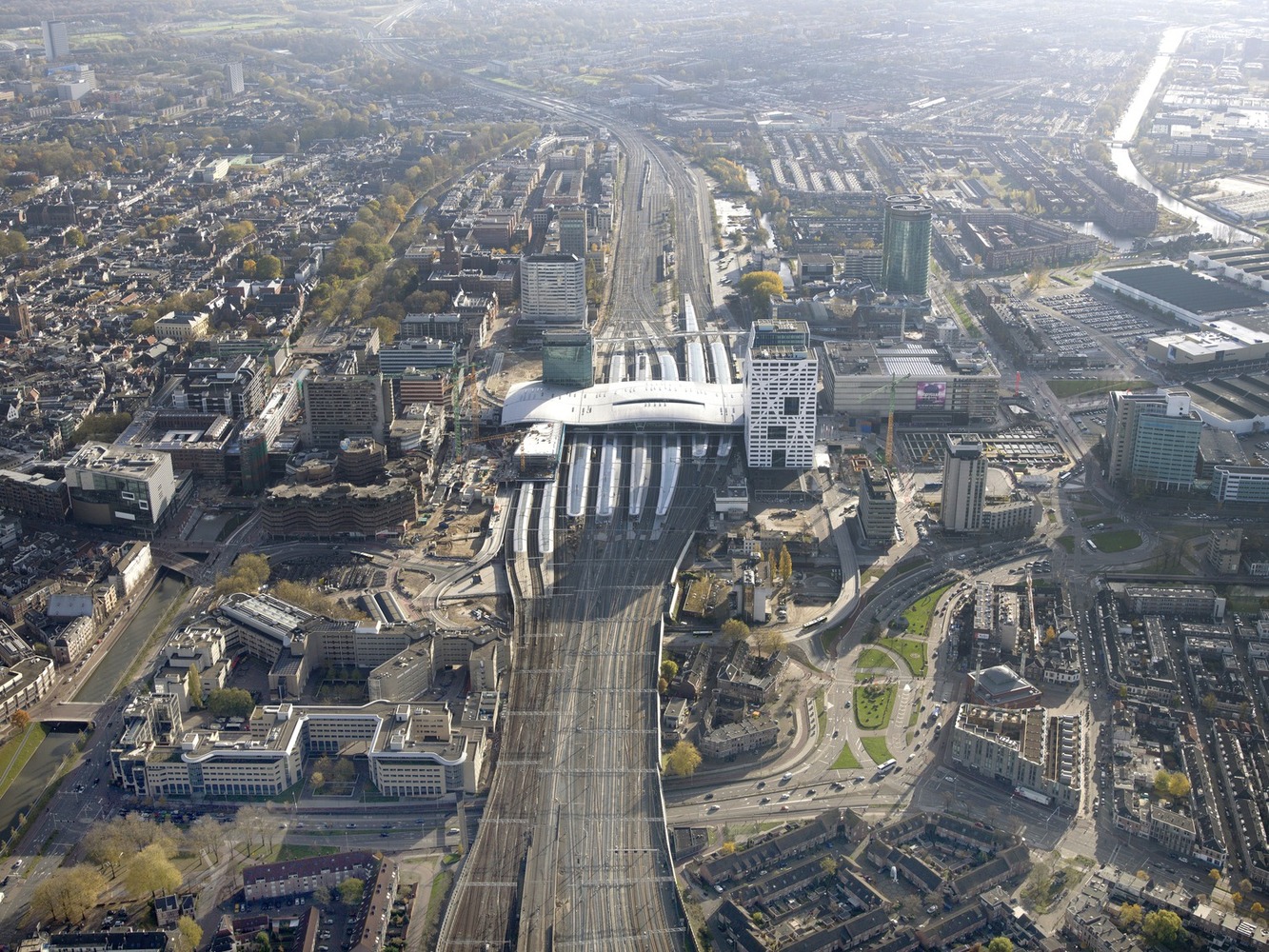 BONFILS Jean-Paul bonfilsjeanpaul@gmail.com
Central Station, Utrecht, NL (2016)
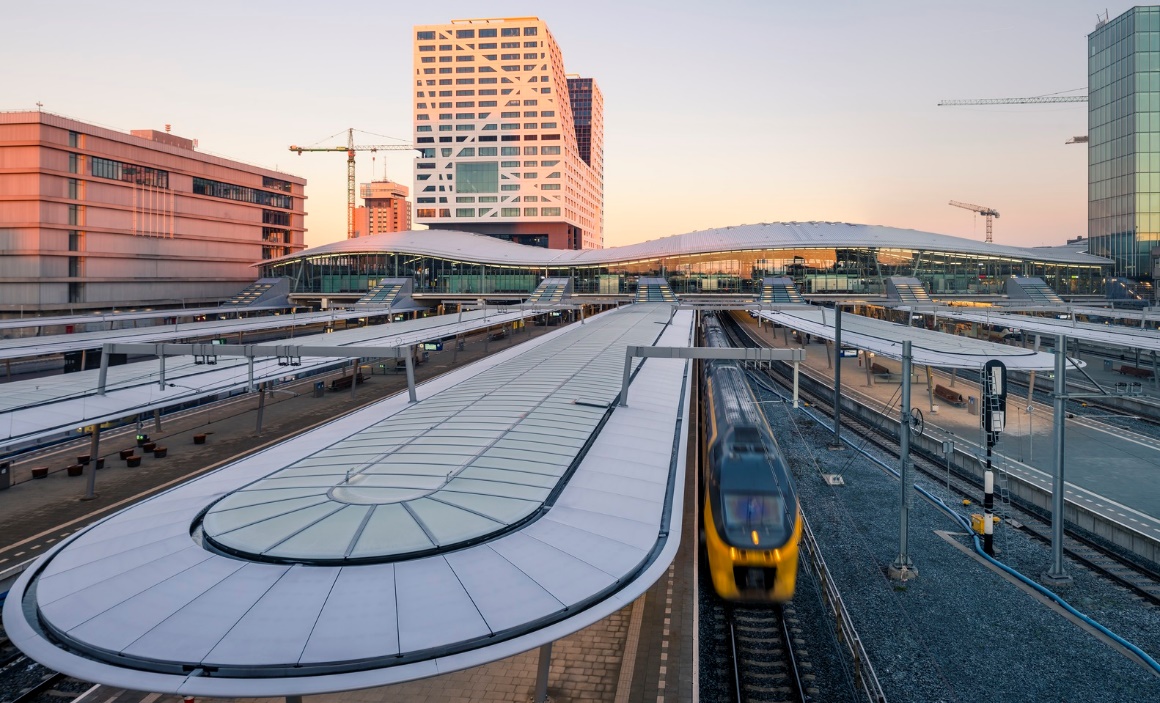 BONFILS Jean-Paul bonfilsjeanpaul@gmail.com
Central Station, Utrecht, NL (2016)
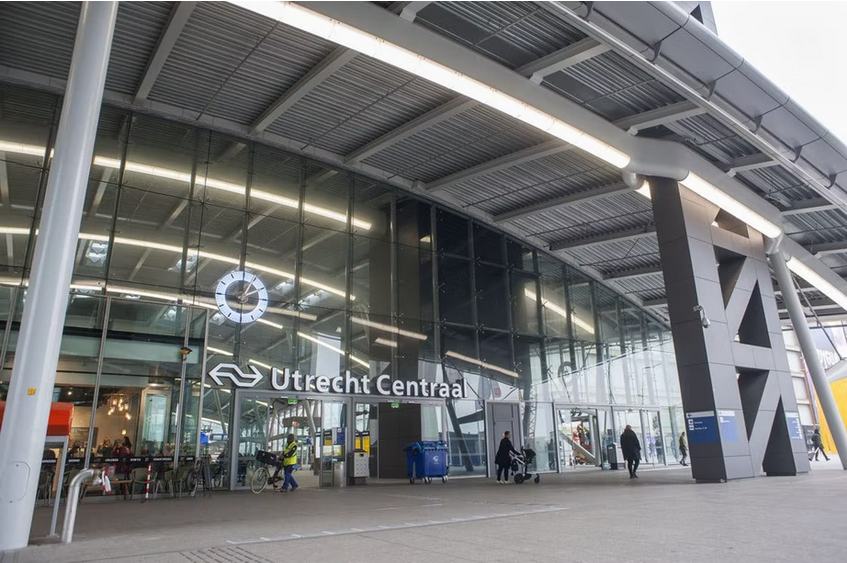 BONFILS Jean-Paul bonfilsjeanpaul@gmail.com
Central Station, Utrecht, NL (2016)
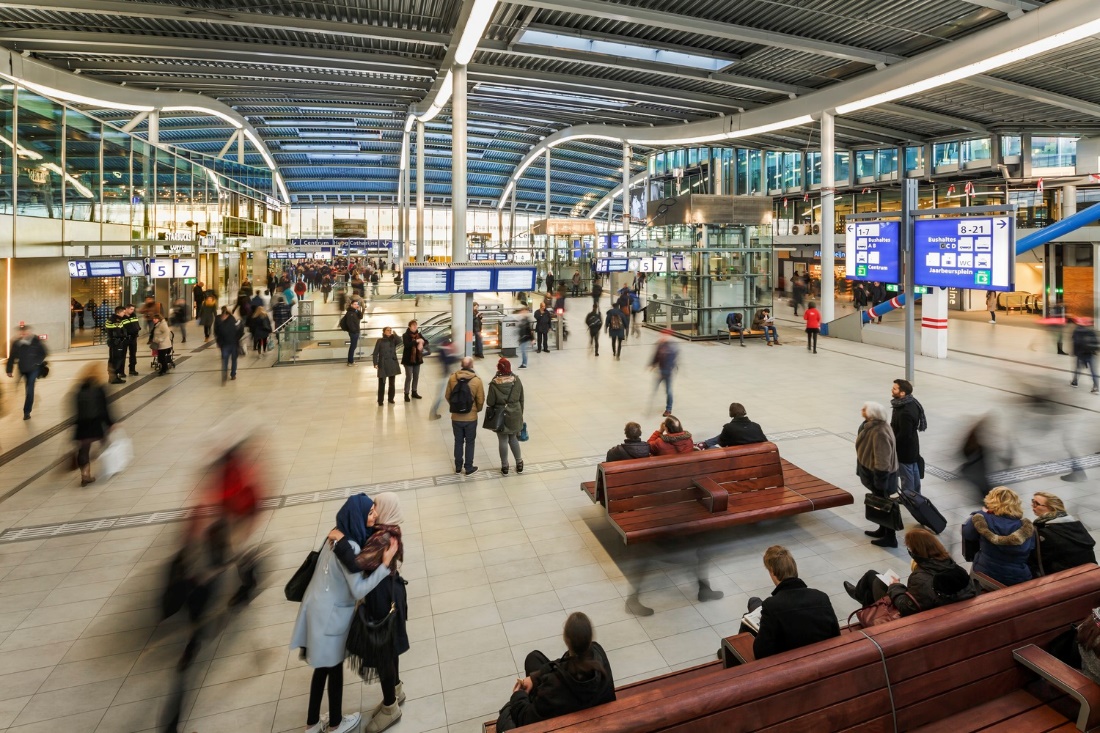 BONFILS Jean-Paul bonfilsjeanpaul@gmail.com
Central Station, Utrecht, NL (2016)
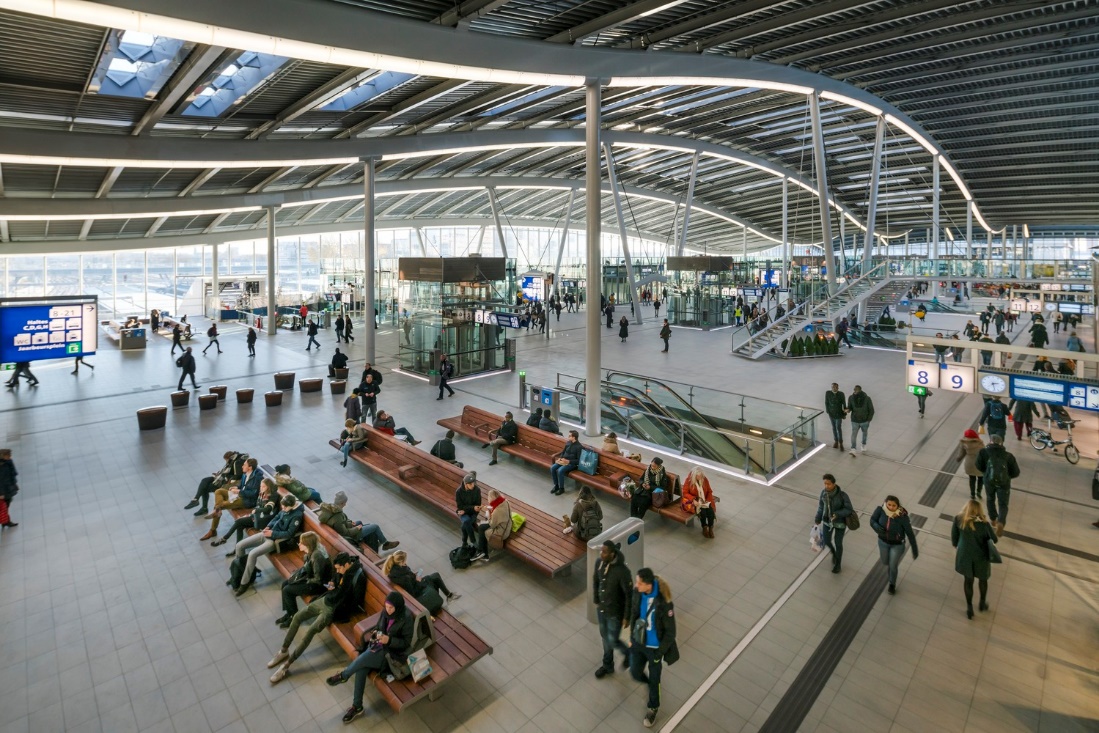 BONFILS Jean-Paul bonfilsjeanpaul@gmail.com
Central Station, Utrecht, NL (2016)
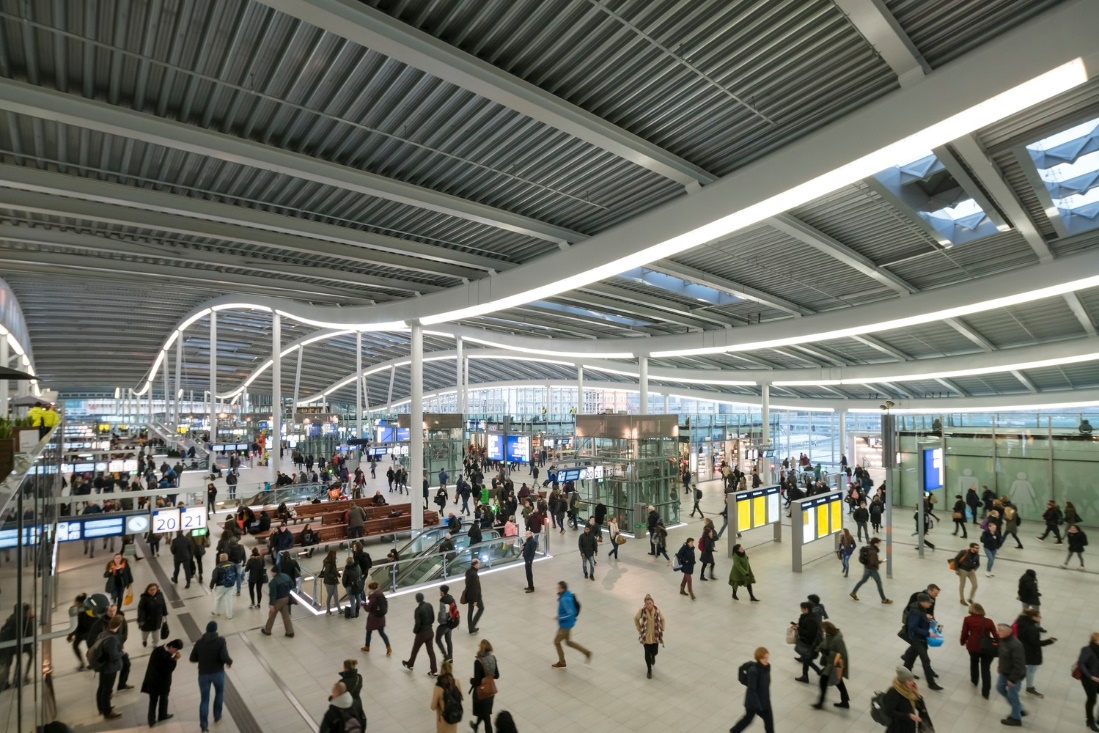 BONFILS Jean-Paul bonfilsjeanpaul@gmail.com
Central Station, Utrecht, NL (2016)
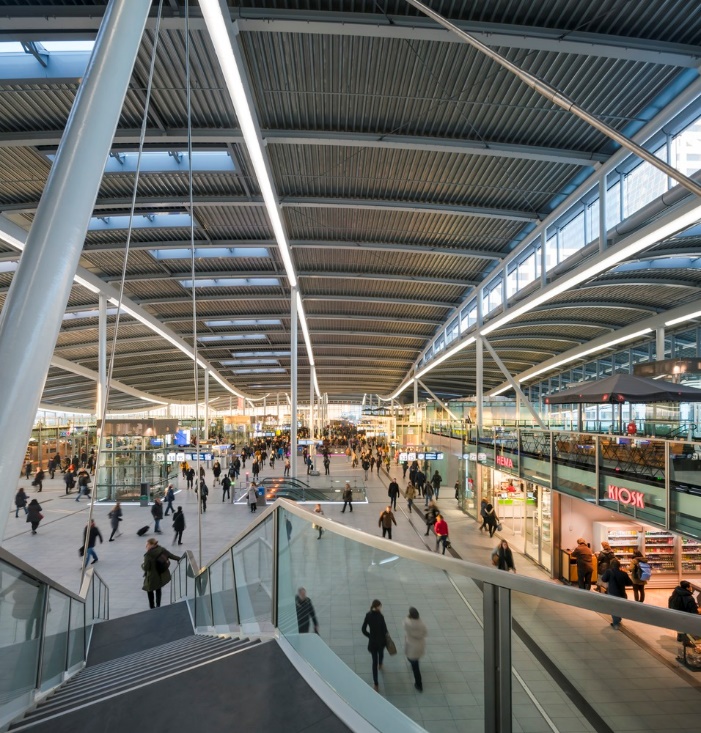 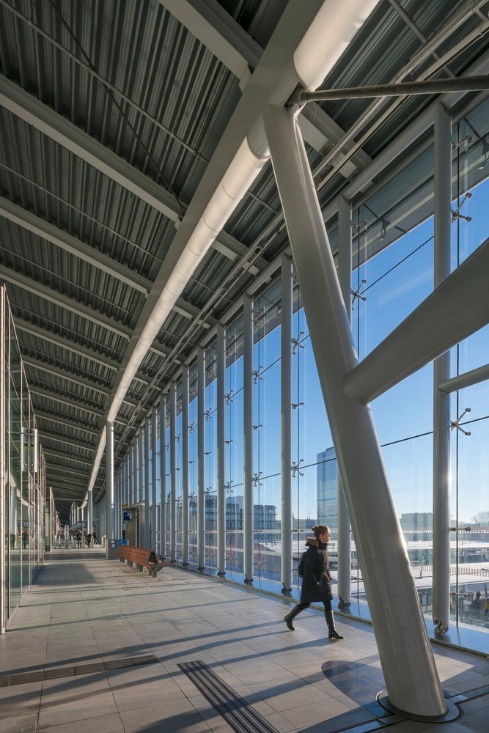 BONFILS Jean-Paul bonfilsjeanpaul@gmail.com
Central Station, Utrecht, NL (2016)
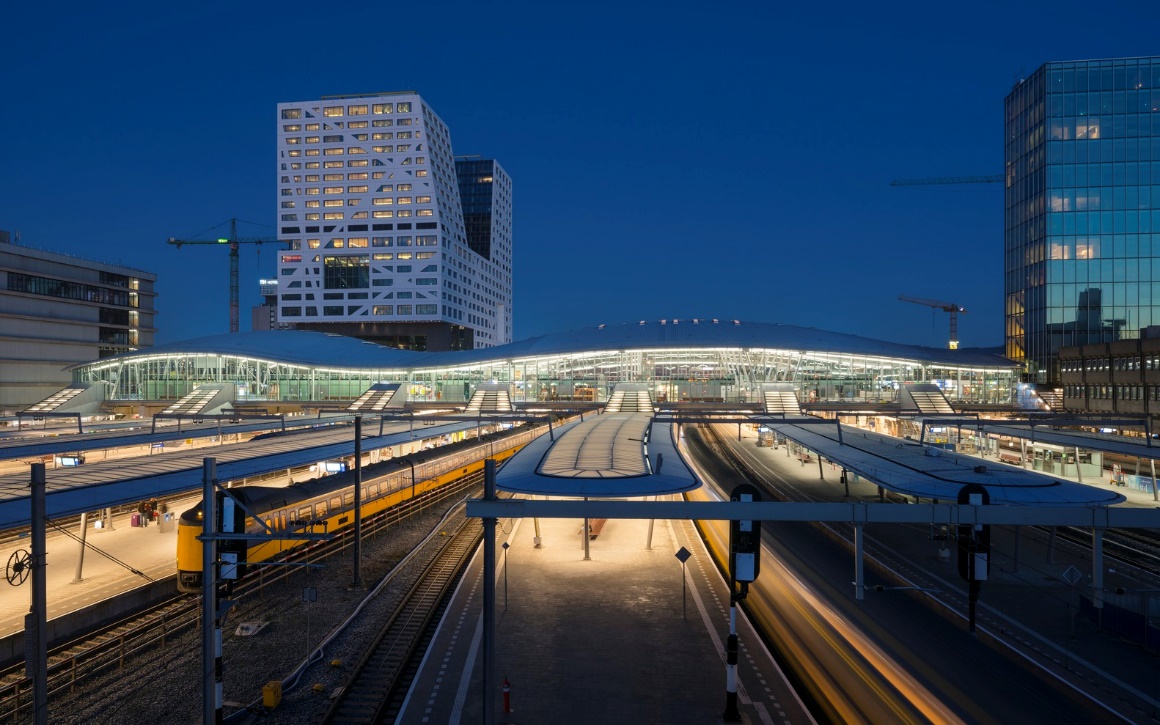 BONFILS Jean-Paul bonfilsjeanpaul@gmail.com
Afragola Station, Napoli, IT (2017)
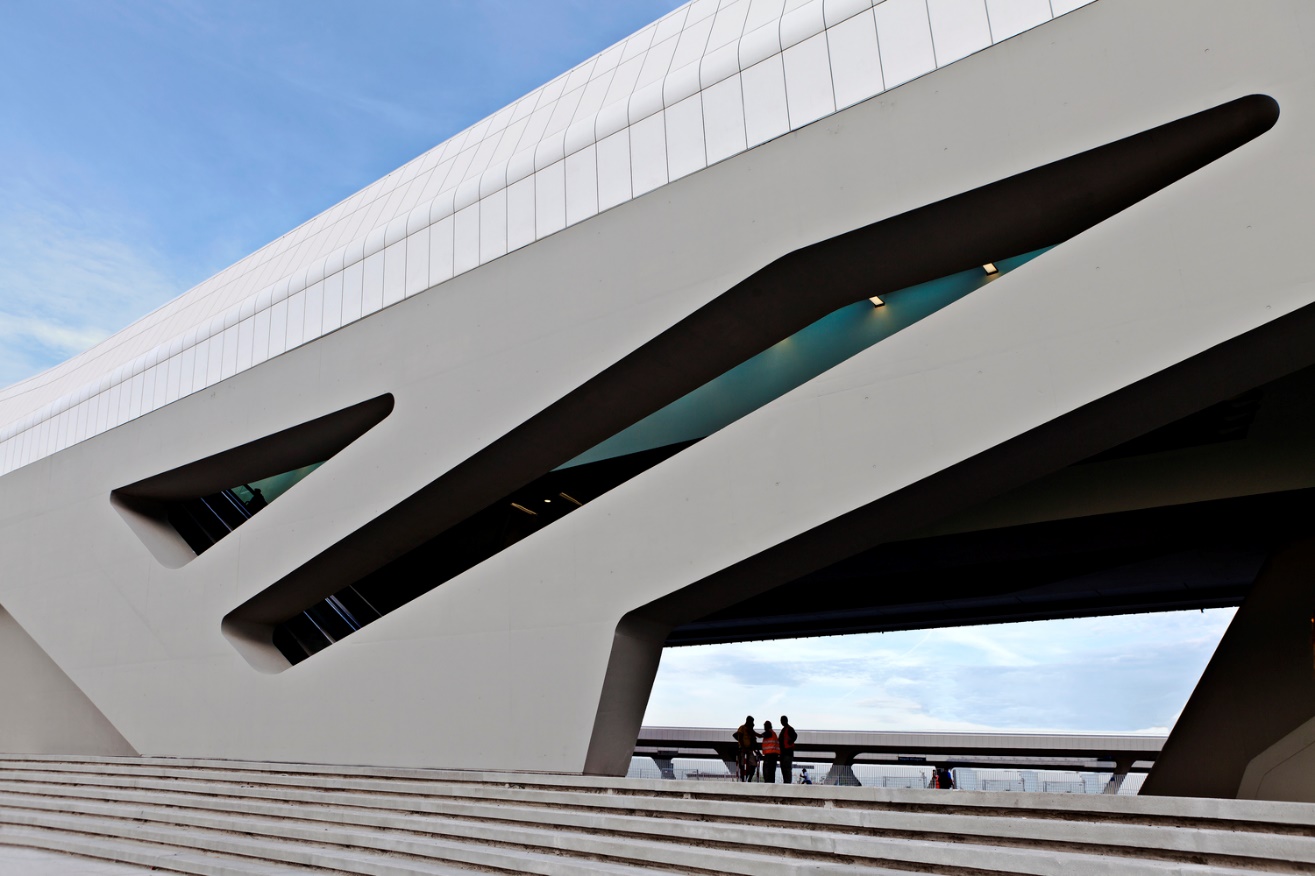 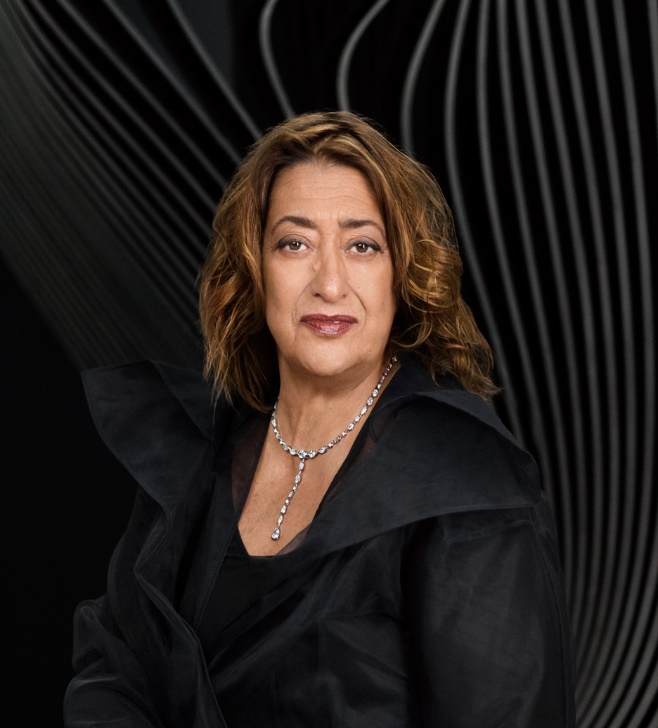 Zaha Hadid
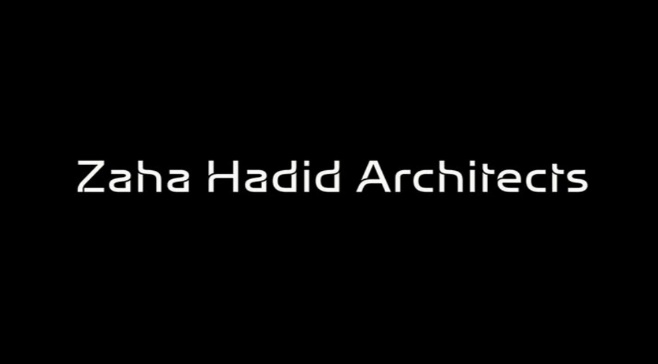 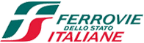 BONFILS Jean-Paul bonfilsjeanpaul@gmail.com
Afragola Station, Napoli, IT (2017)
It is the work of Zaha Hadid Architects.
The station has been constructed as a reinforced concrete base that supports an elevated concourse of steel ribs clad in Corian with a glazed roof.
The concrete used within the station is a specific composition that provides optimum performance, with curved structural concrete elements built using technologies like wooden formwork replaced by prefabricated steel units, and double-curves realized with formwork created from CNC milled polystyrene models.
BONFILS Jean-Paul bonfilsjeanpaul@gmail.com
Afragola Station, Napoli, IT (2017)
Designed as an extrusion of a trapezoid along a 450m curved path, the elevated concourse is made of 200 differently shaped steel ribs that are clad in Corian with a glazed roof.
The design enlarges the public walkway over the eight railway tracks to such a degree that this walkway becomes the station’s main passenger concourse – a bridge housing all the services and facilities for departing, arriving and connecting passengers, with direct access to all platforms below.
BONFILS Jean-Paul bonfilsjeanpaul@gmail.com
Afragola Station, Napoli, IT (2017)
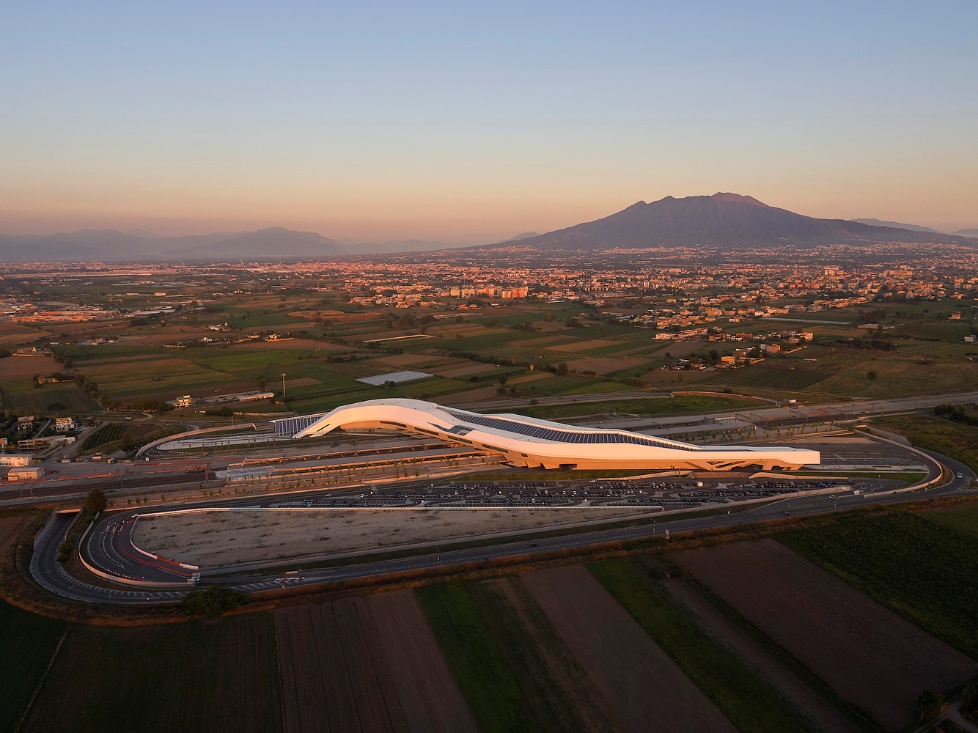 BONFILS Jean-Paul bonfilsjeanpaul@gmail.com
Afragola Station, Napoli, IT (2017)
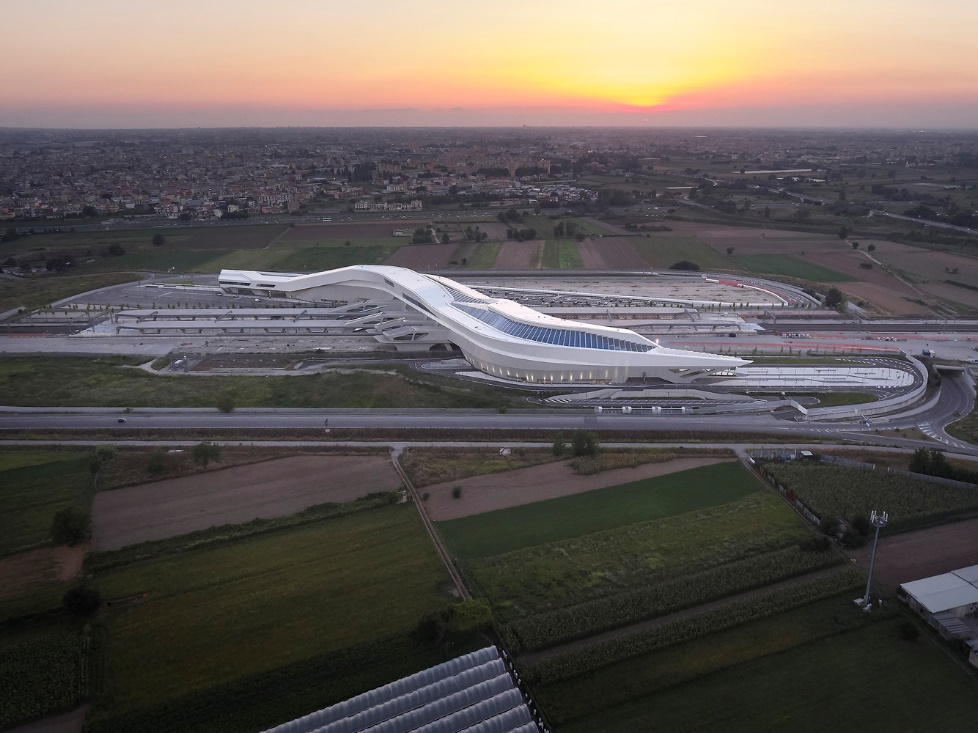 BONFILS Jean-Paul bonfilsjeanpaul@gmail.com
Afragola Station, Napoli, IT (2017)
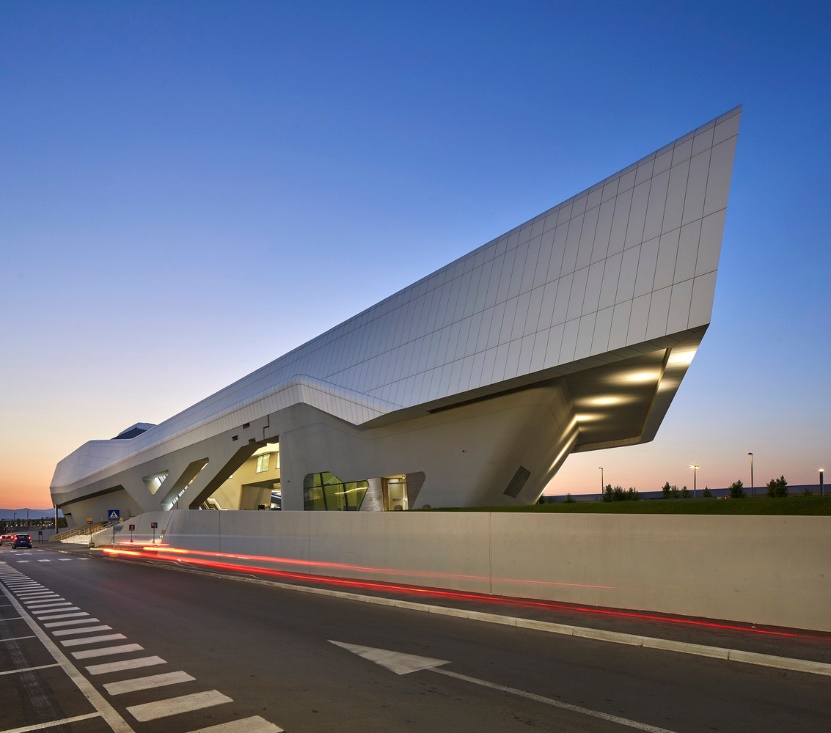 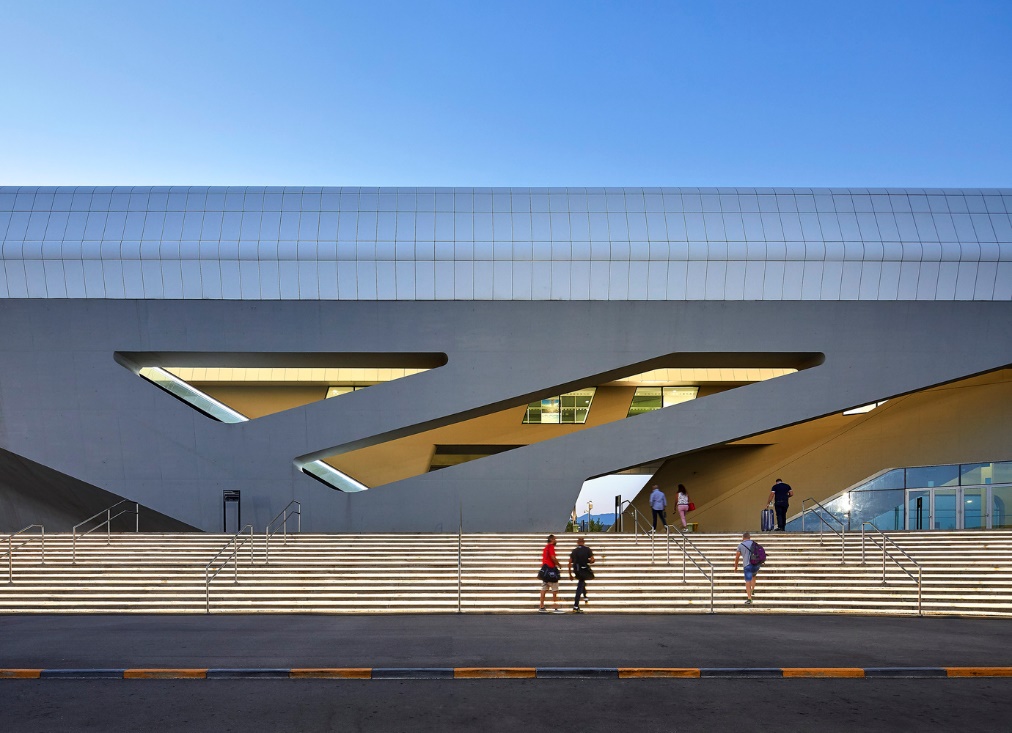 BONFILS Jean-Paul bonfilsjeanpaul@gmail.com
Afragola Station, Napoli, IT (2017)
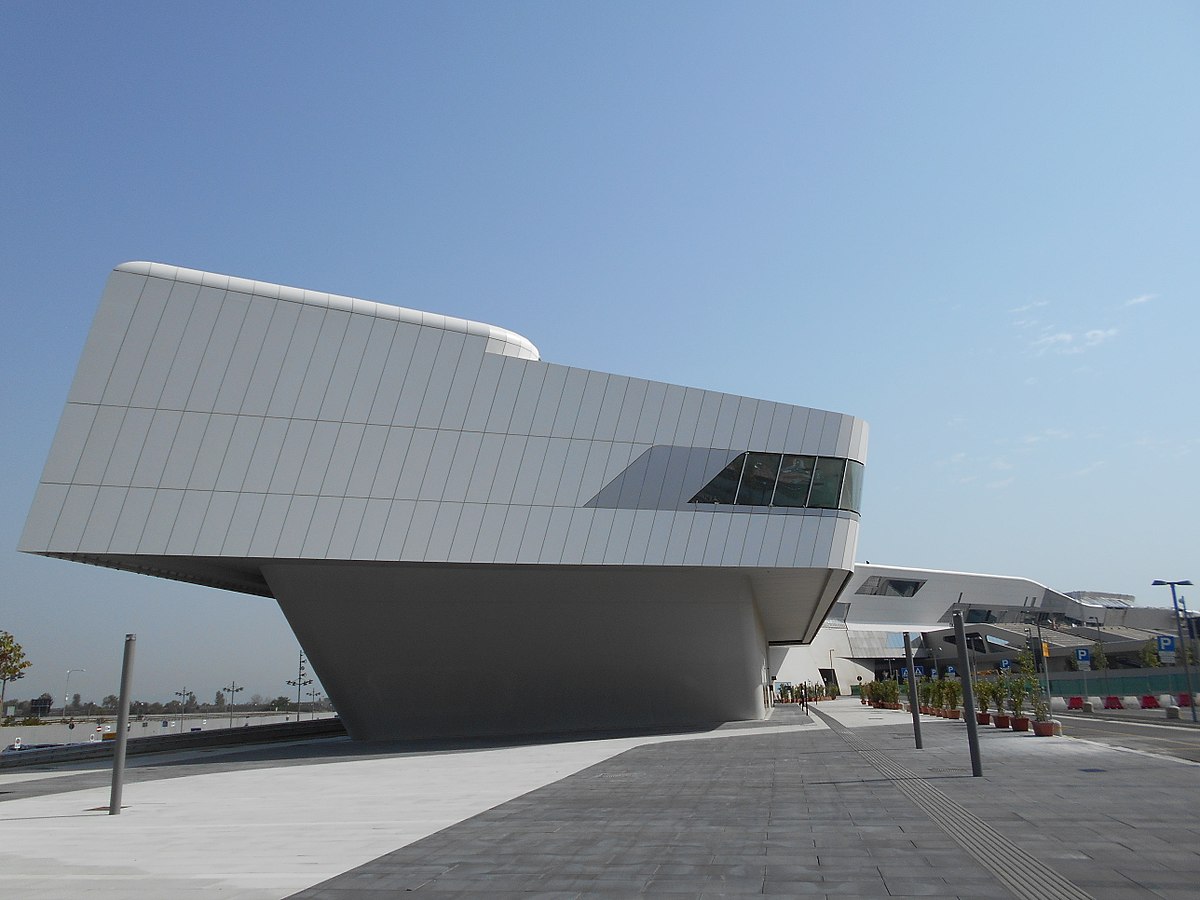 BONFILS Jean-Paul bonfilsjeanpaul@gmail.com
Afragola Station, Napoli, IT (2017)
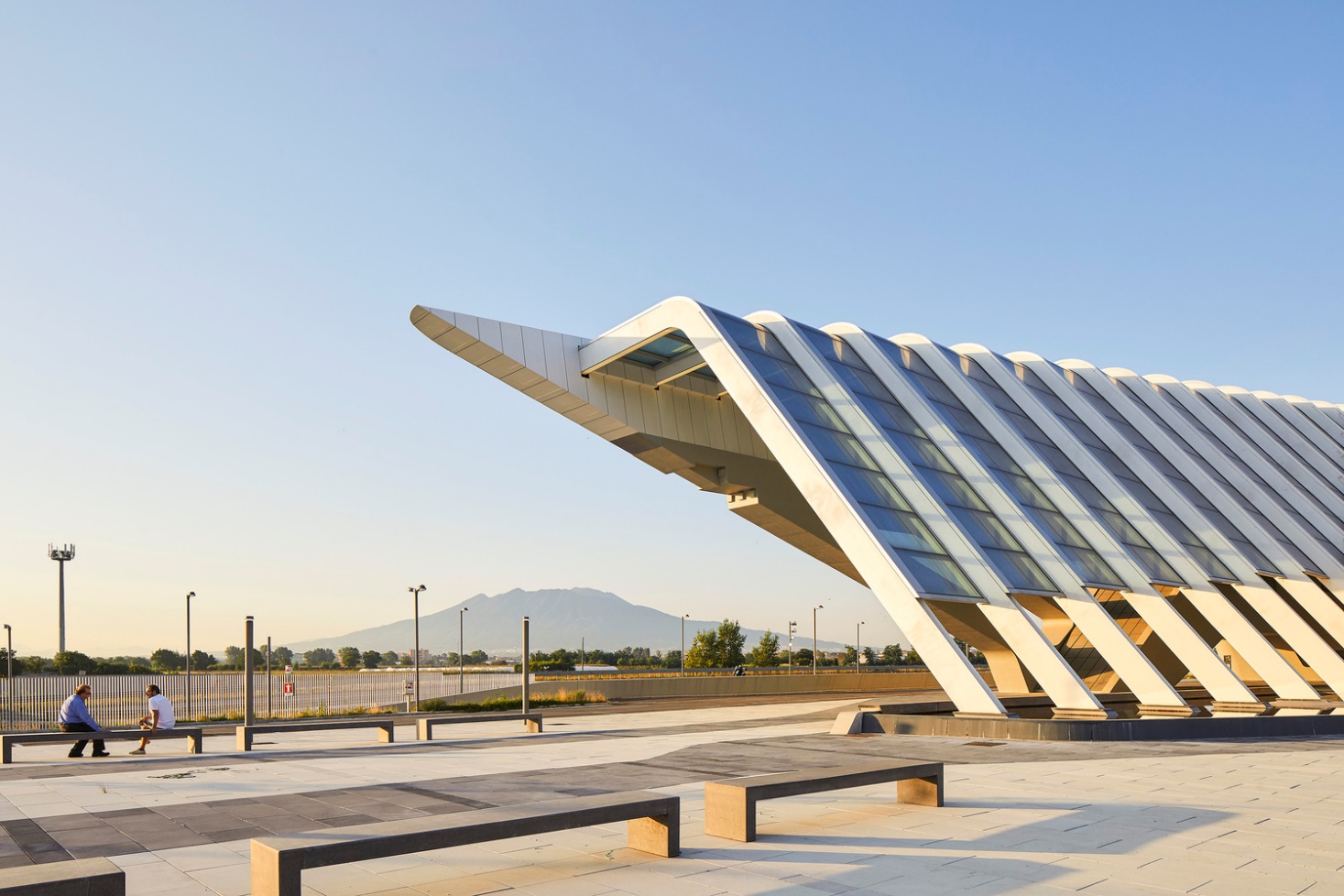 BONFILS Jean-Paul bonfilsjeanpaul@gmail.com
Afragola Station, Napoli, IT (2017)
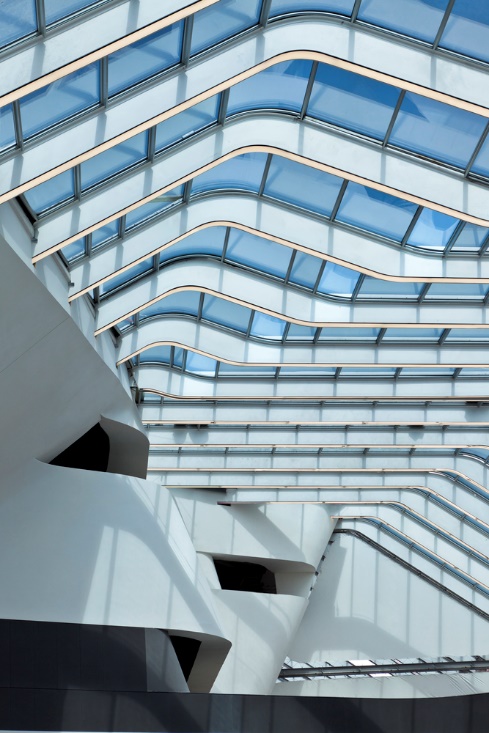 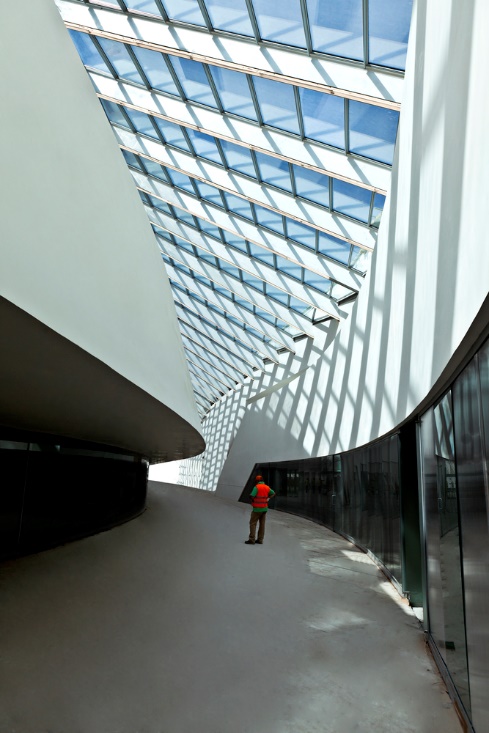 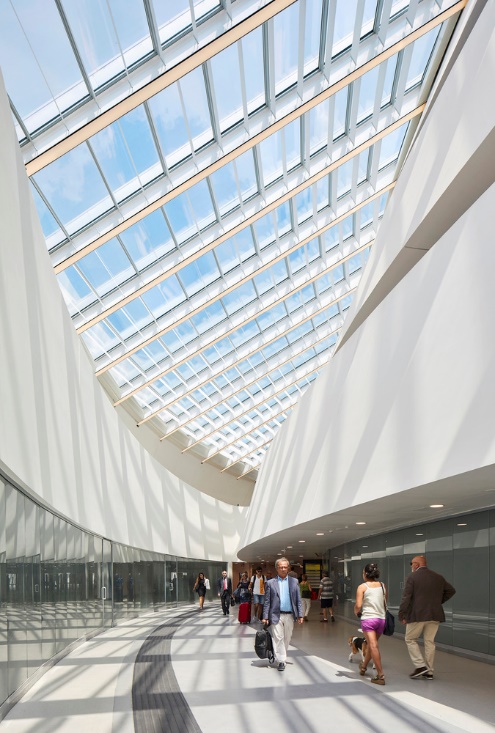 BONFILS Jean-Paul bonfilsjeanpaul@gmail.com
Afragola Station, Napoli, IT (2017)
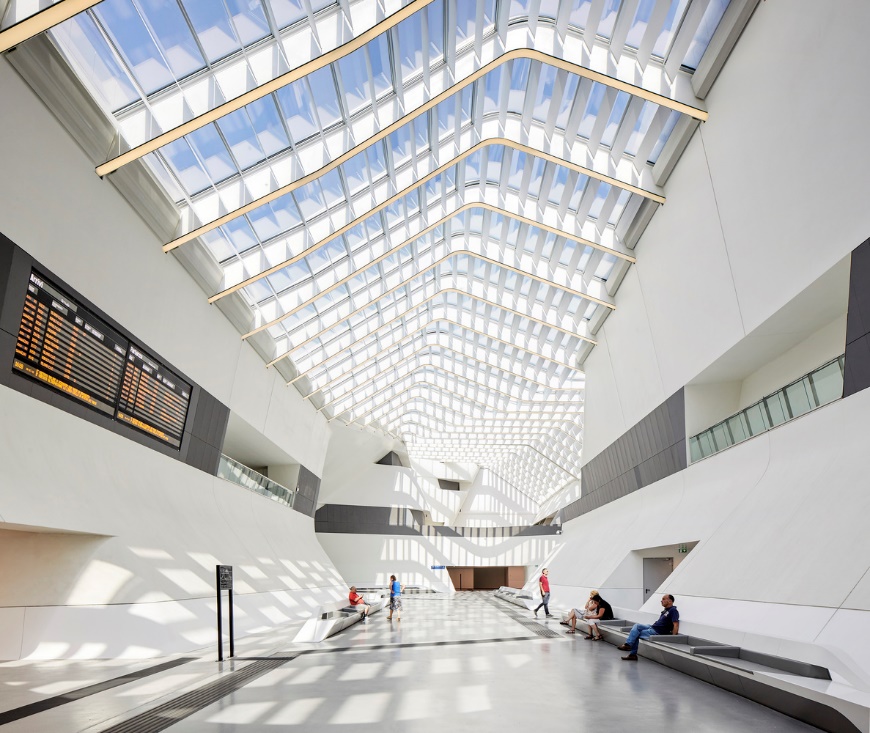 BONFILS Jean-Paul bonfilsjeanpaul@gmail.com
Afragola Station, Napoli, IT (2017)
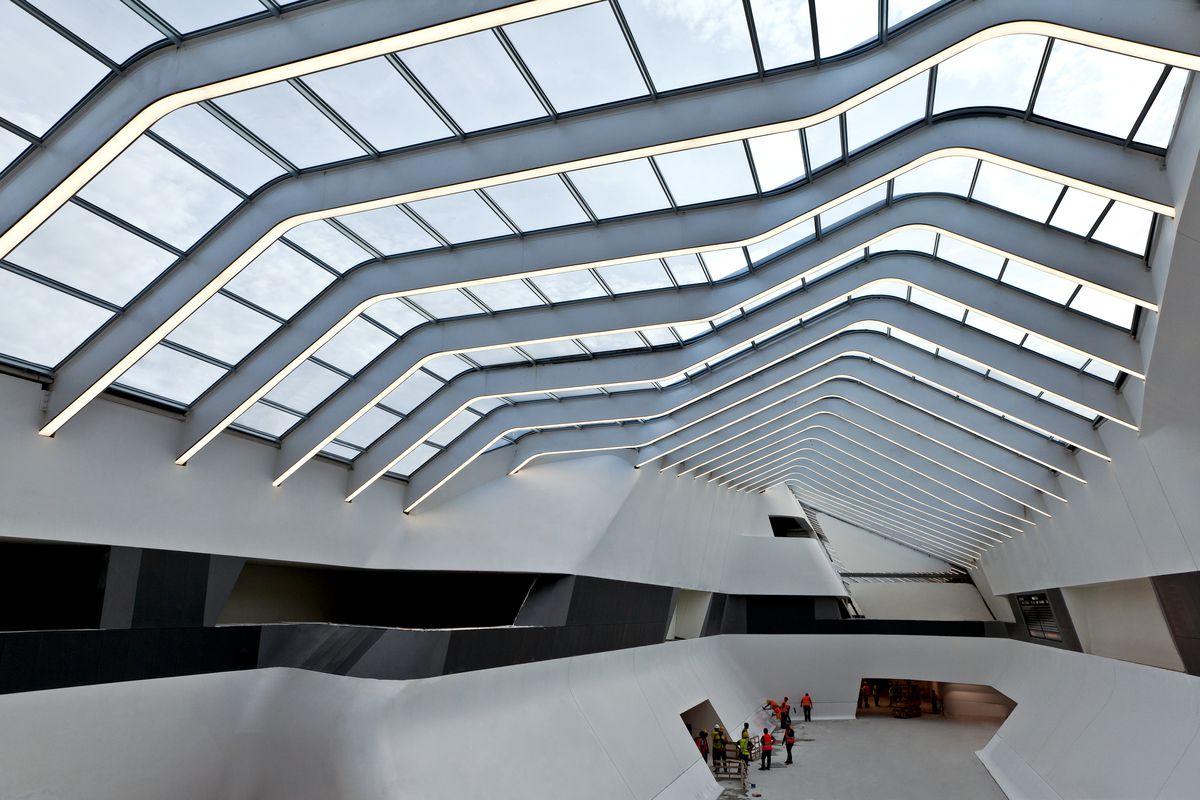 BONFILS Jean-Paul bonfilsjeanpaul@gmail.com
Afragola Station, Napoli, IT (2017)
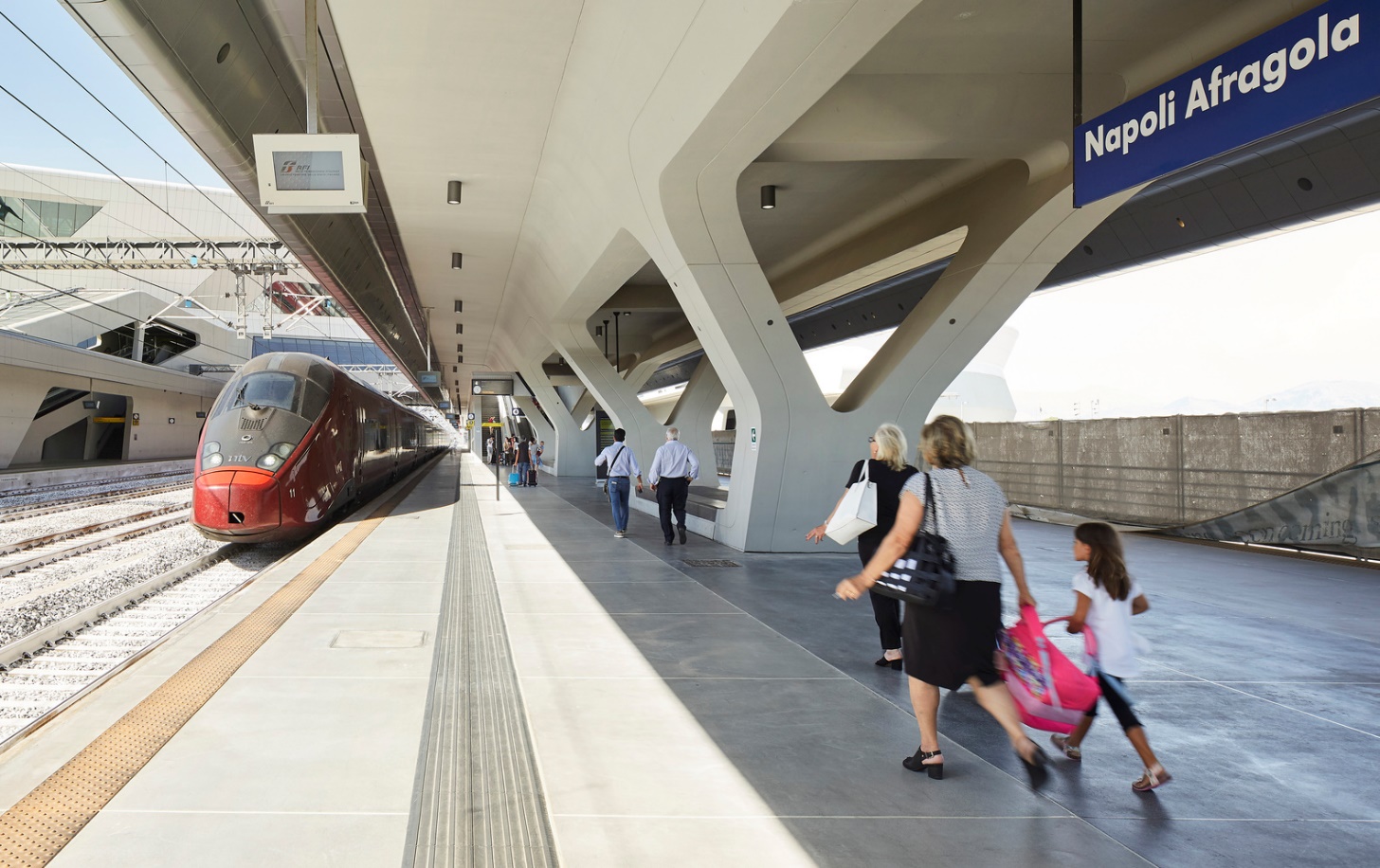 BONFILS Jean-Paul bonfilsjeanpaul@gmail.com
Afragola Station, Napoli, IT (2017)
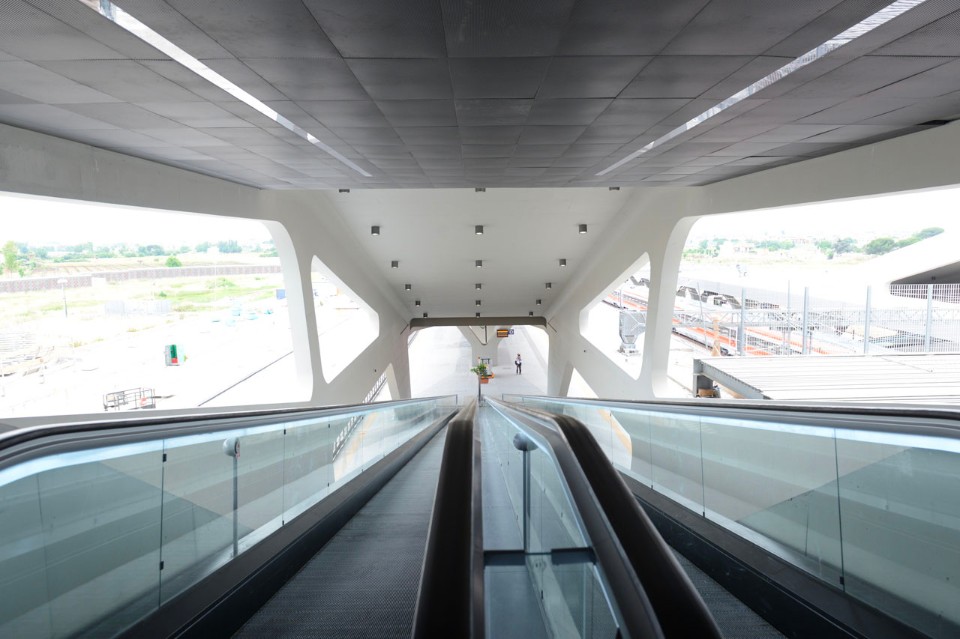 BONFILS Jean-Paul bonfilsjeanpaul@gmail.com
TGV Station, Montpellier, FR (2018)
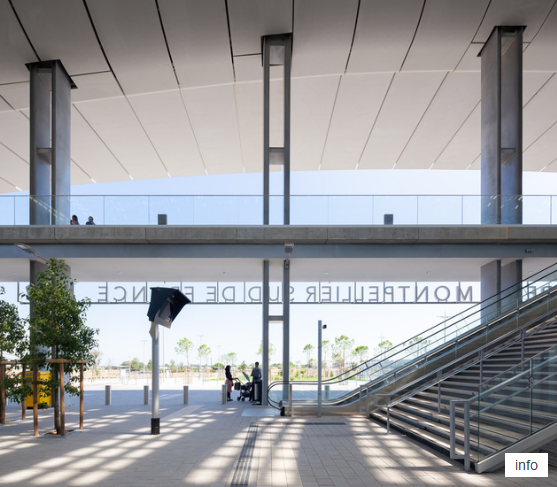 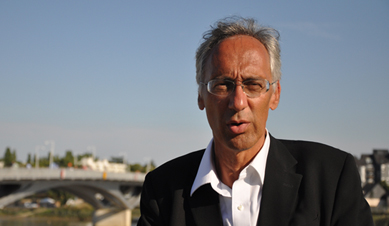 Marc Mimram
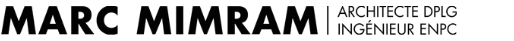 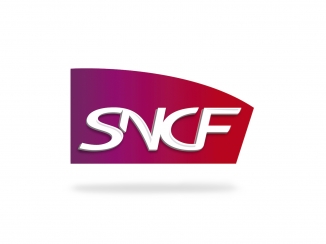 BONFILS Jean-Paul bonfilsjeanpaul@gmail.com
TGV Station, Montpellier, FR (2018)
It is the work of Marc Mimram.
Marc Mimram drew his inspiration from the Mediterranean landscapes to design his perforated roof in BFUP Ductal, which will filter direct light from the south into the station. 
The roof is composed of 115 prefabricated modular palms made of Ductal®. Each unit is five centimeters thick with a remarkable reach of more than 18 meters, made possible by the strength and durability of the BFUP Ductal®, even on very thin panels. The fins are randomly perforated, following the course of the sun throughout the day.
BONFILS Jean-Paul bonfilsjeanpaul@gmail.com
TGV Station, Montpellier, FR (2018)
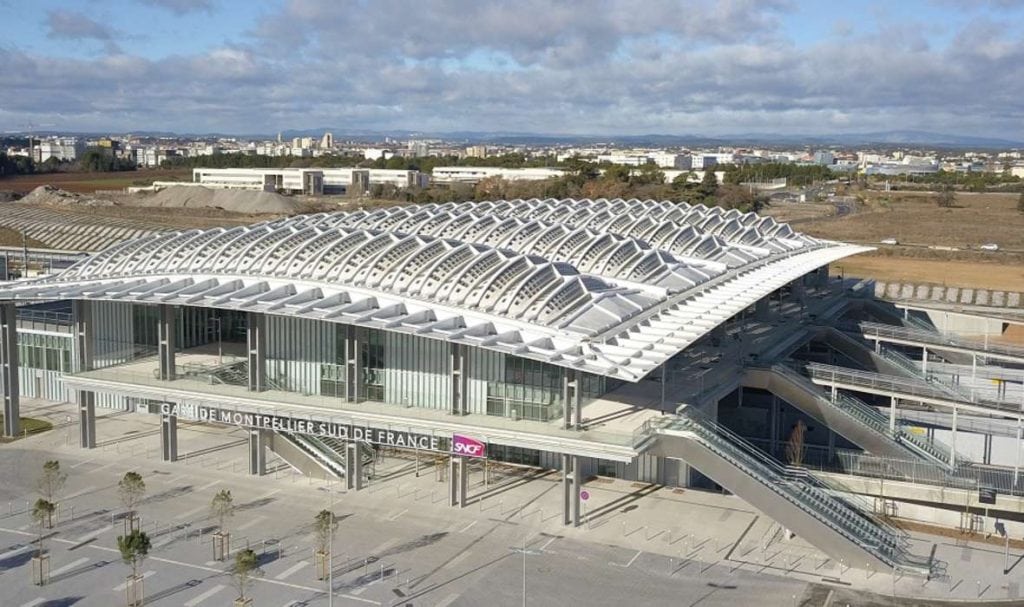 BONFILS Jean-Paul bonfilsjeanpaul@gmail.com
TGV Station, Montpellier, FR (2018)
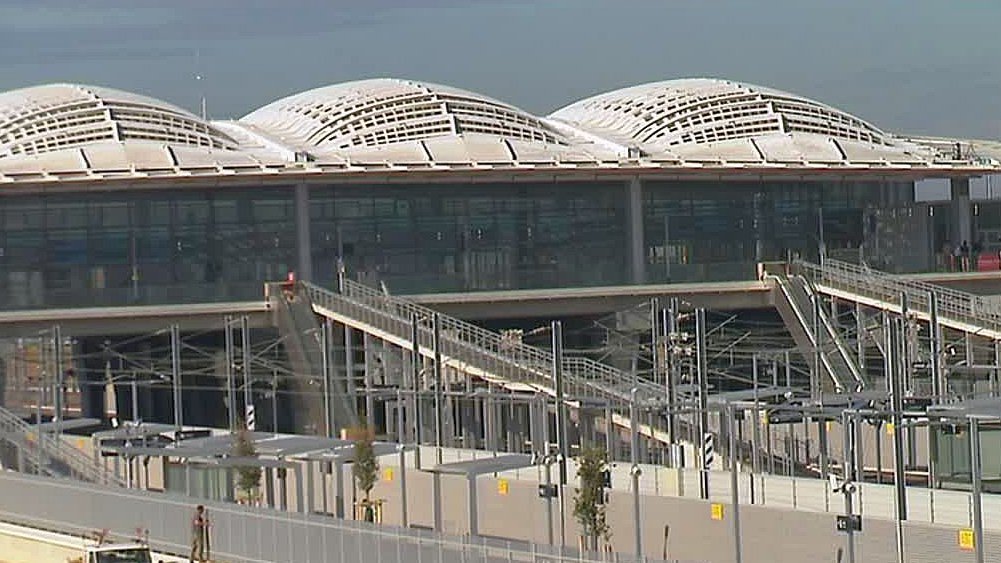 BONFILS Jean-Paul bonfilsjeanpaul@gmail.com
TGV Station, Montpellier, FR (2018)
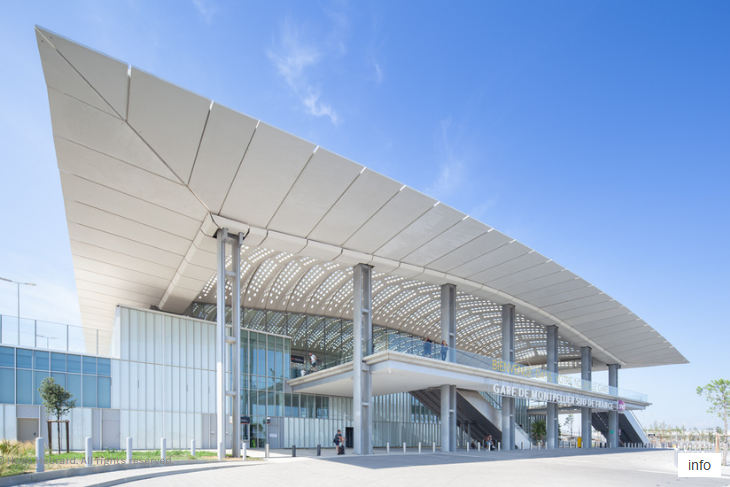 BONFILS Jean-Paul bonfilsjeanpaul@gmail.com
TGV Station, Montpellier, FR (2018)
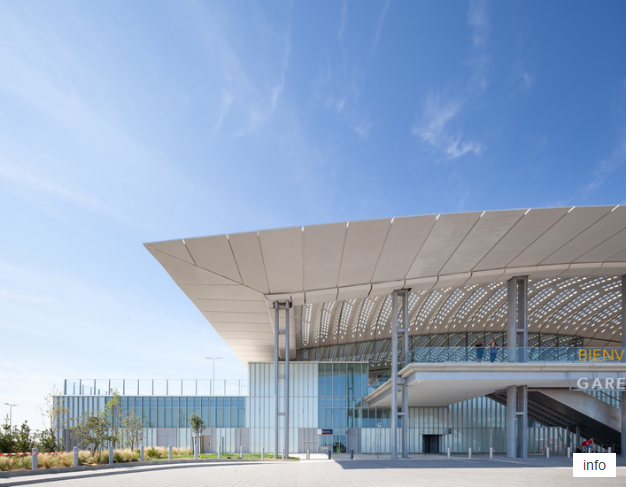 BONFILS Jean-Paul bonfilsjeanpaul@gmail.com
TGV Station, Montpellier, FR (2018)
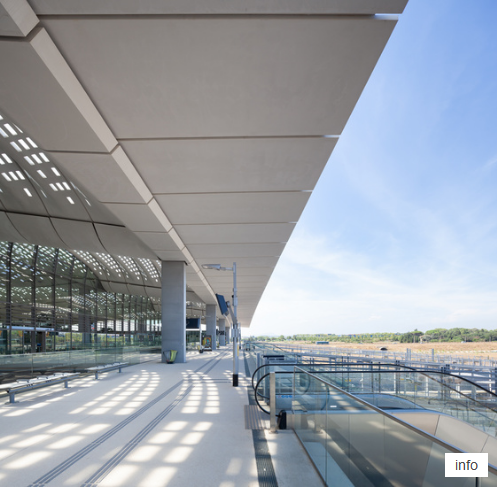 BONFILS Jean-Paul bonfilsjeanpaul@gmail.com
TGV Station, Montpellier, FR (2018)
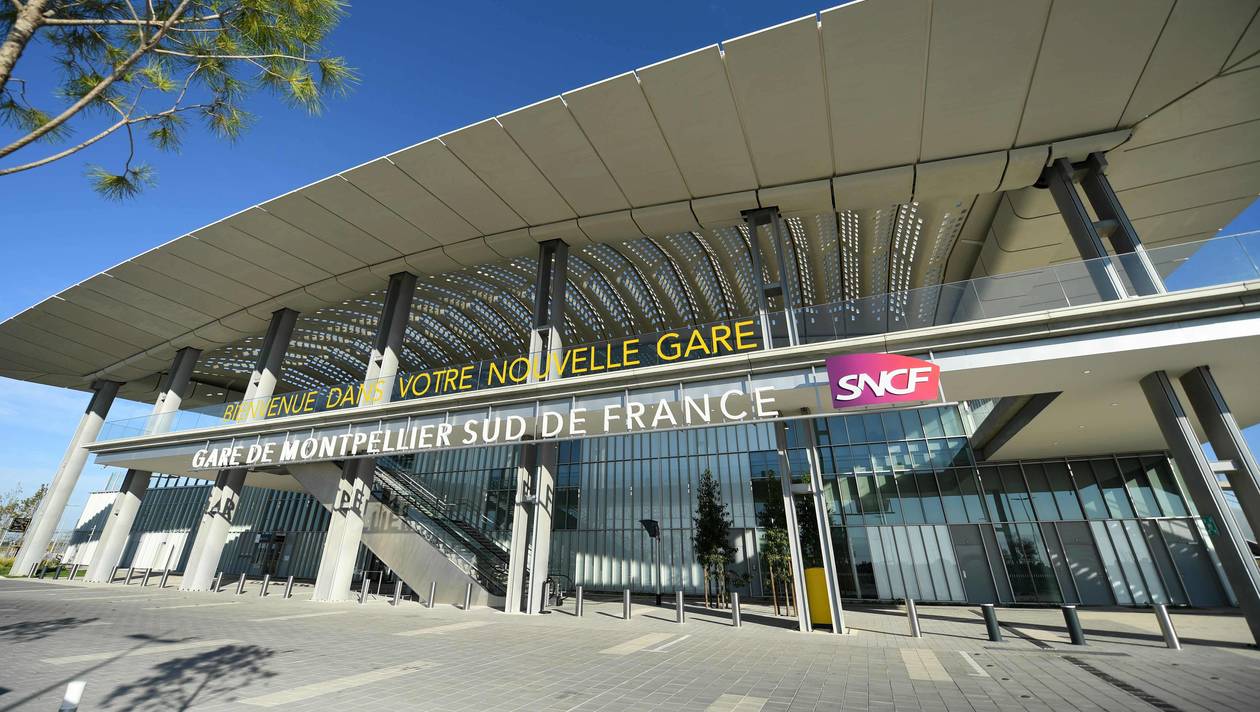 BONFILS Jean-Paul bonfilsjeanpaul@gmail.com
TGV Station, Montpellier, FR (2018)
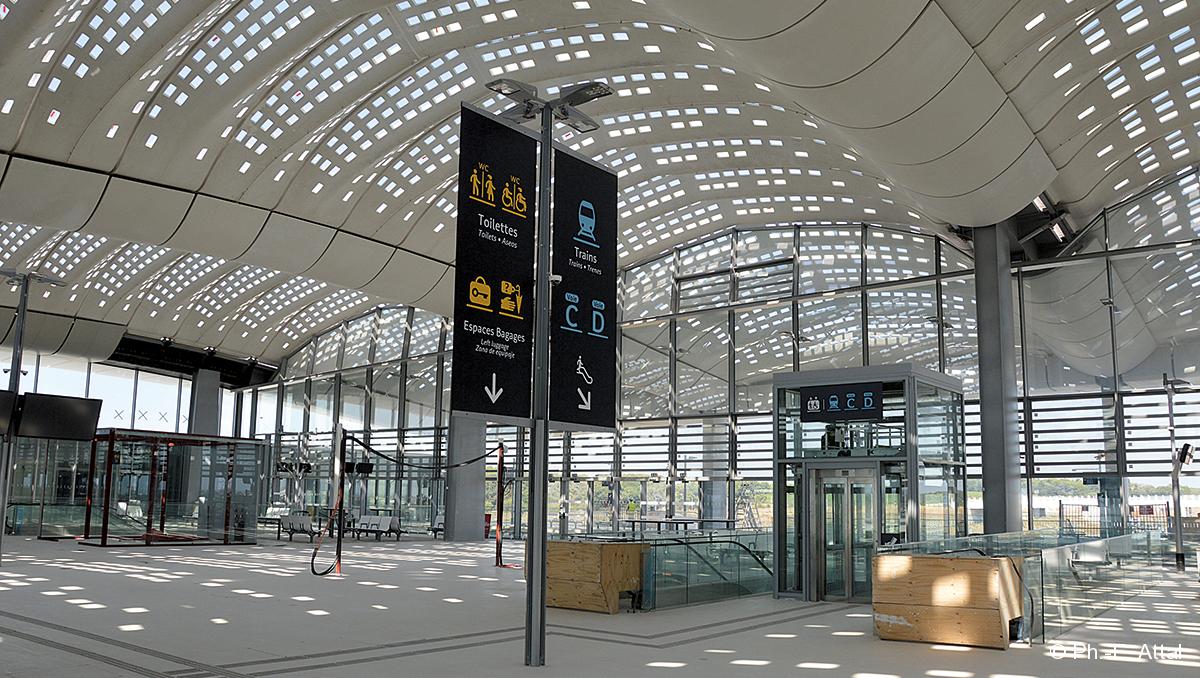 BONFILS Jean-Paul bonfilsjeanpaul@gmail.com
TGV Station, Montpellier, FR (2018)
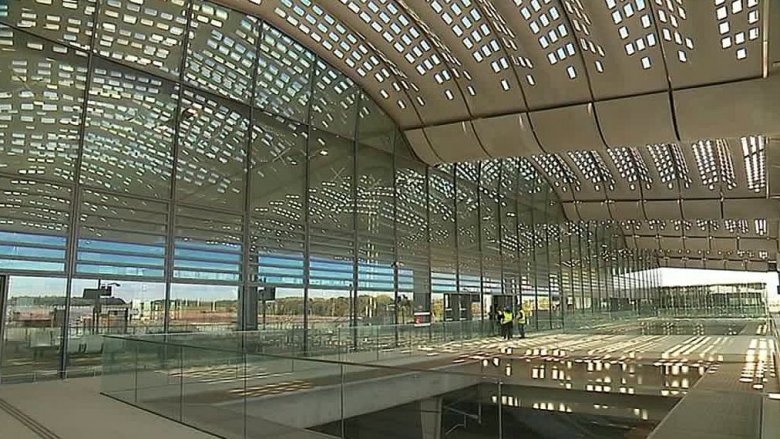 BONFILS Jean-Paul bonfilsjeanpaul@gmail.com
TGV Station, Montpellier, FR (2018)
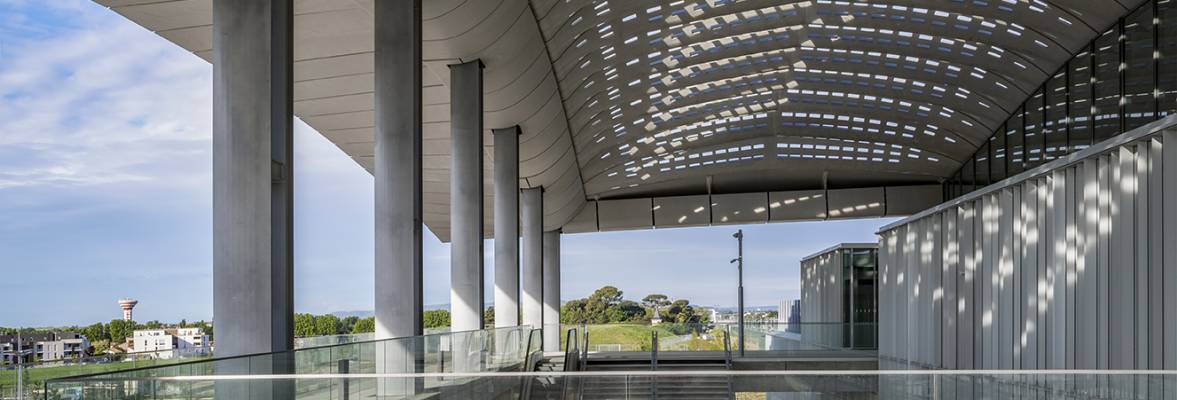 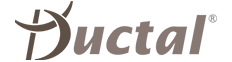 BONFILS Jean-Paul bonfilsjeanpaul@gmail.com
TGV Station, Kenitra, MA (2019)
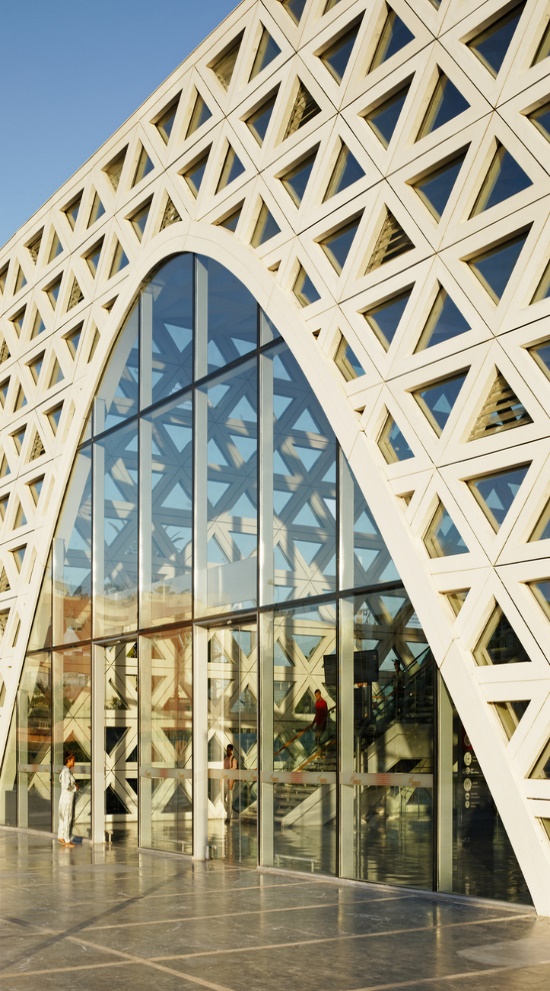 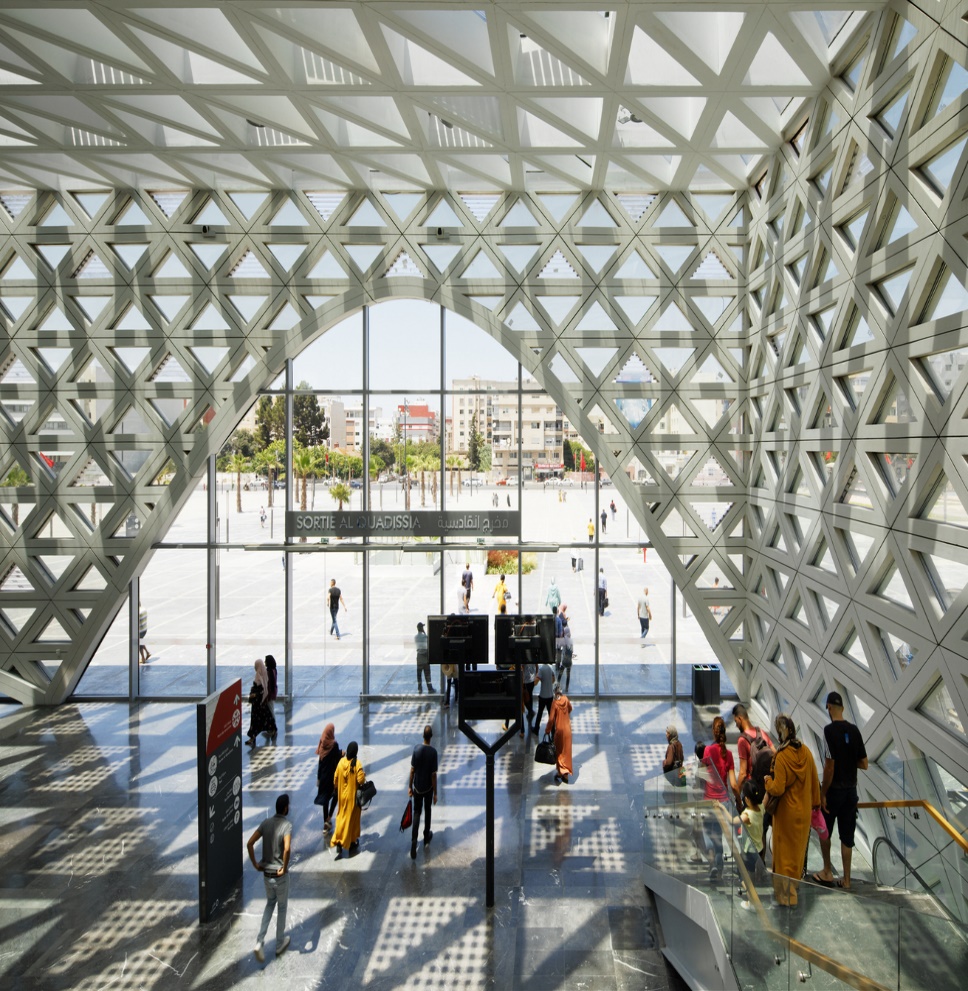 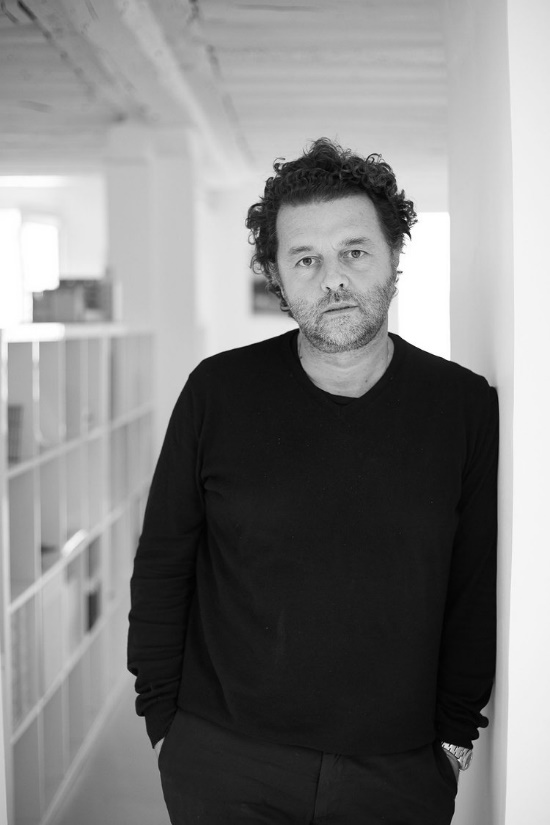 Silvio d’Ascia
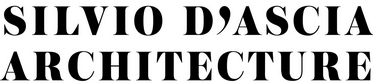 BONFILS Jean-Paul bonfilsjeanpaul@gmail.com
TGV Station, Kenitra, MA (2019)
It is the work of the architect Silvio d’Ascia.
The facade of the station is an imposing screen on the cityscape, like an moucharabieh, permeable to the flow of foot traffic crossing the plaza and the passenger building. 200 m long – the length of a standard high-speed train (TGV) – and a height of 12 m, it is composed of more than 800 triangular blocks of fiber-reinforced, ultra-high performing concrete overlooking the broad marble and concrete plaza, on the historic city side, thanks to 8 imposing arches of varying geometries. This enlargement of the moucharabieh architectural element offers a way of dealing with the strong seasonal variations of the station’s outdoor temperatures. This active and porous skin naturally filters light and air to ensure comfortable interior temperatures. Shadows cast by the functional blocks onto the gray marble floor and the glazed surfaces of the facades, evolving with the season and the time of day, are the poetic result of the natural thermal regulation ensured by the moucharabieh feature.
BONFILS Jean-Paul bonfilsjeanpaul@gmail.com
TGV Station, Kenitra, MA (2019)
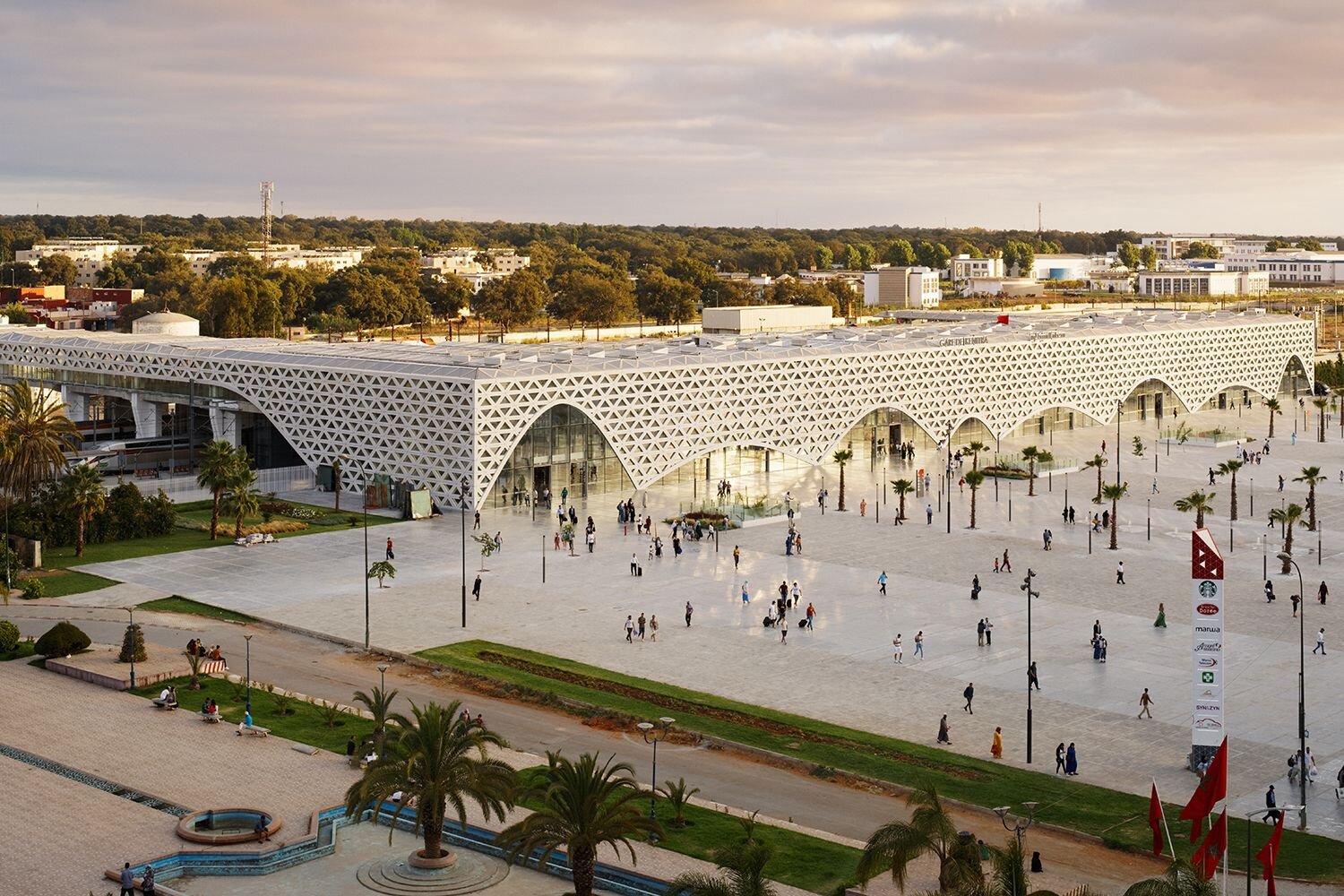 BONFILS Jean-Paul bonfilsjeanpaul@gmail.com
TGV Station, Kenitra, MA (2019)
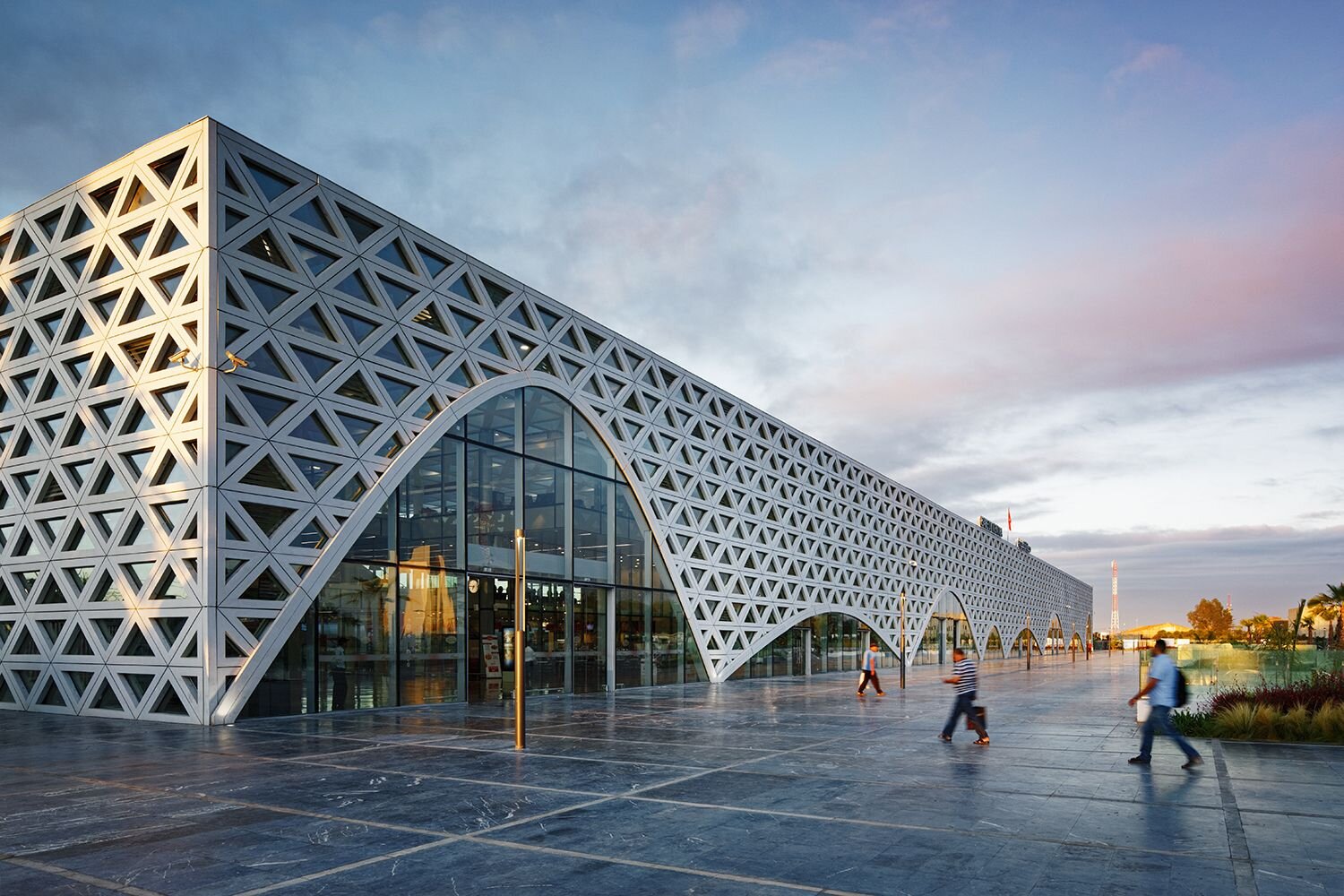 BONFILS Jean-Paul bonfilsjeanpaul@gmail.com
TGV Station, Kenitra, MA (2019)
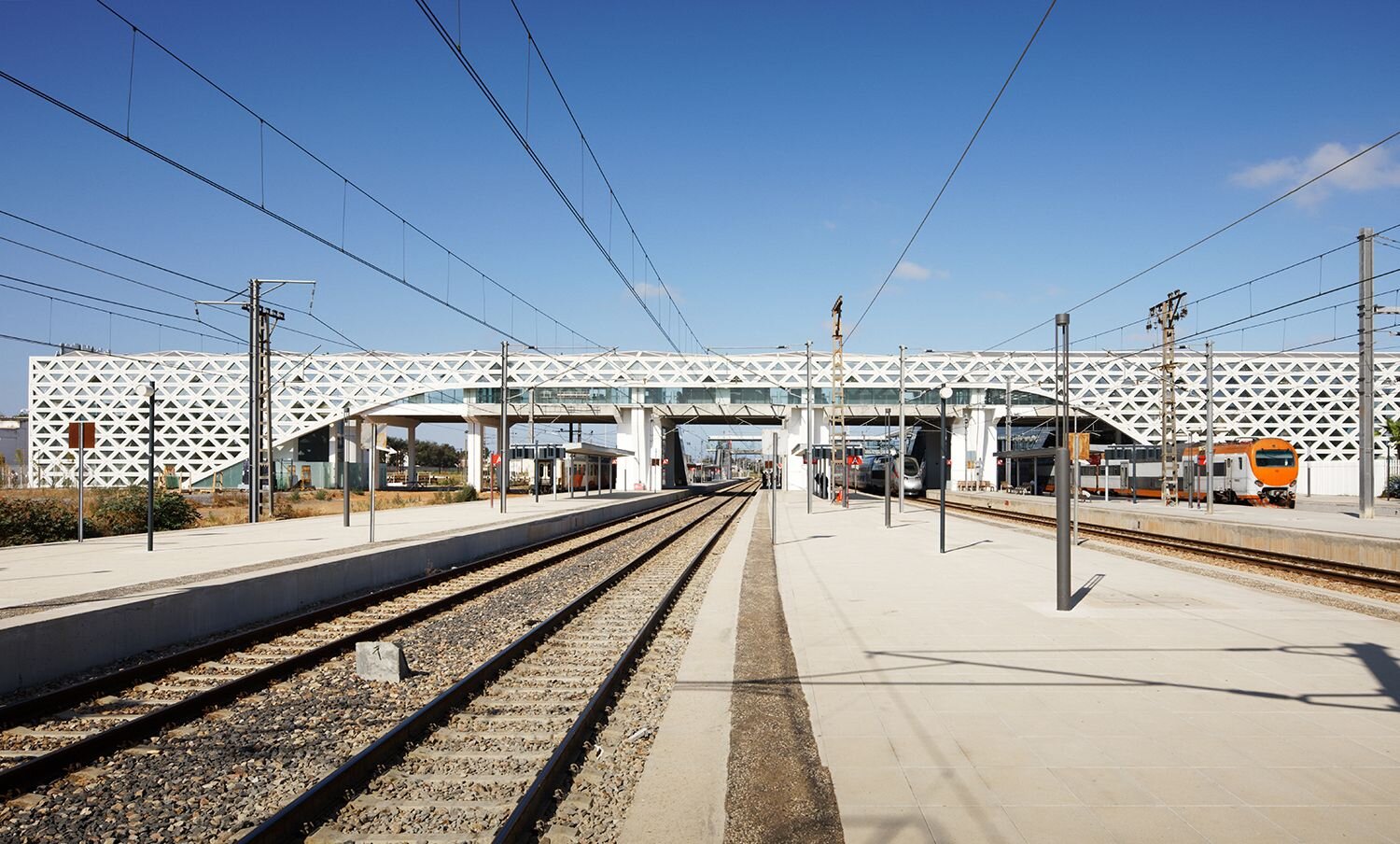 BONFILS Jean-Paul bonfilsjeanpaul@gmail.com
TGV Station, Kenitra, MA (2019)
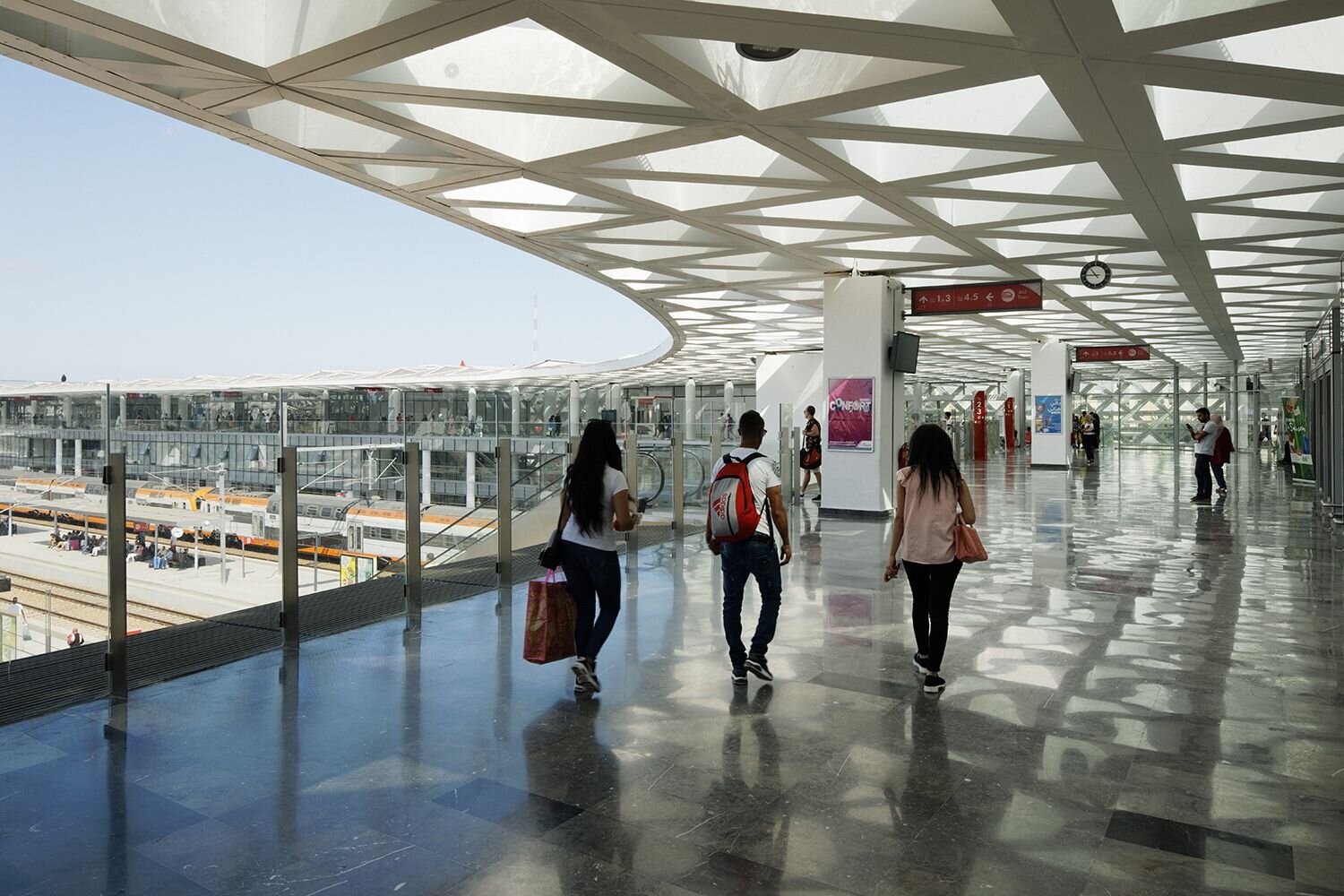 BONFILS Jean-Paul bonfilsjeanpaul@gmail.com
TGV Station, Kenitra, MA (2019)
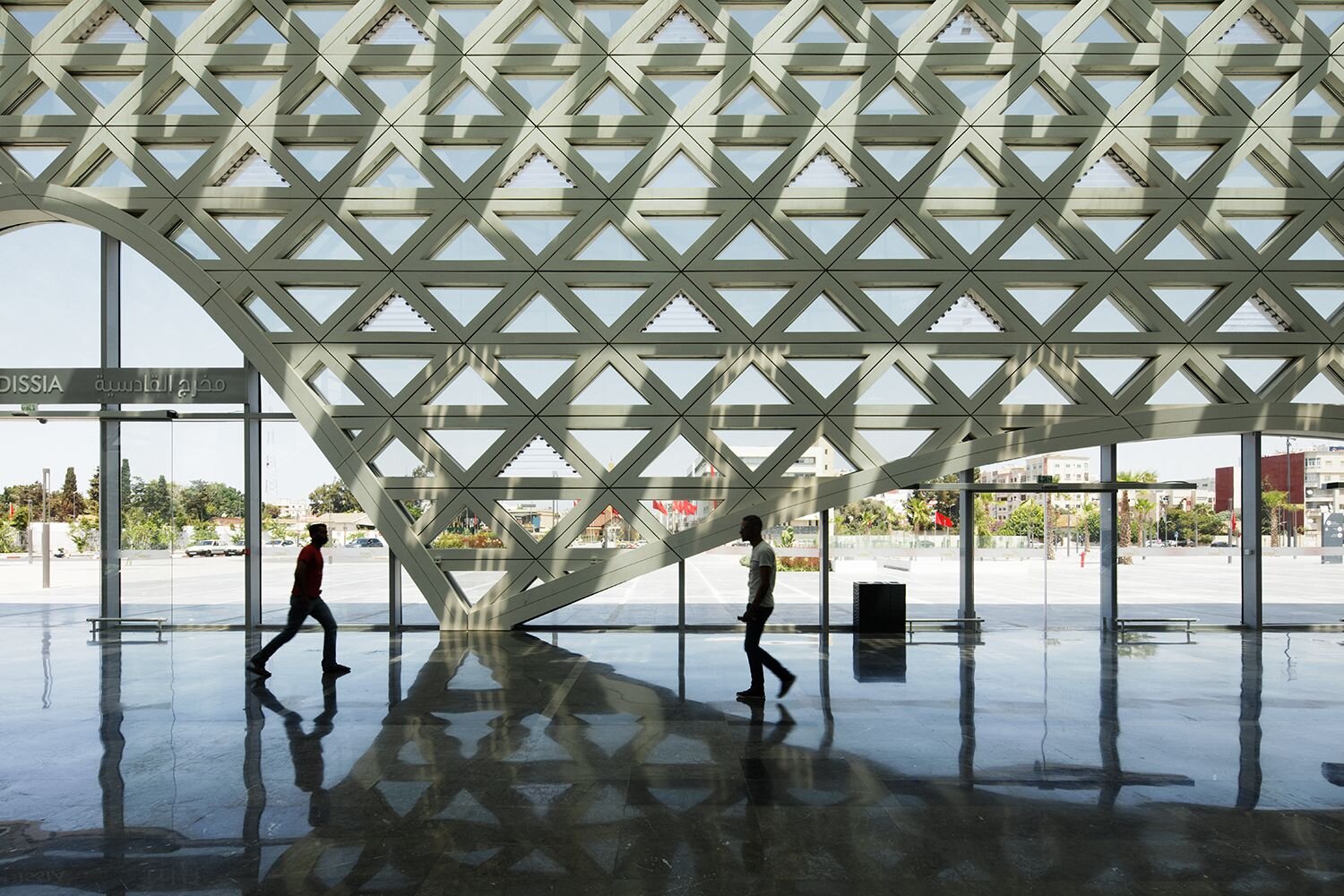 BONFILS Jean-Paul bonfilsjeanpaul@gmail.com
TGV Station, Kenitra, MA (2019)
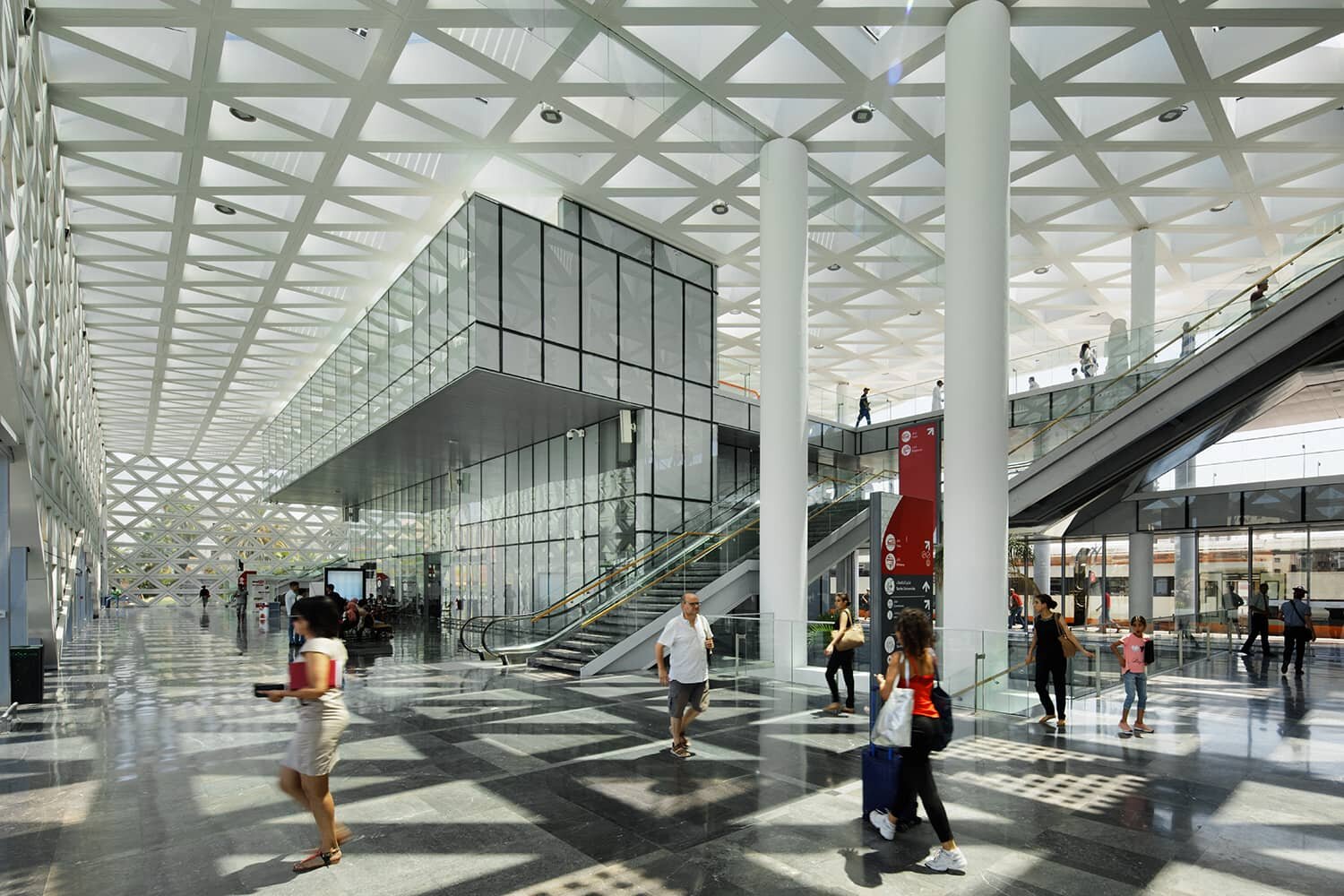 BONFILS Jean-Paul bonfilsjeanpaul@gmail.com
TGV Station, Kenitra, MA (2019)
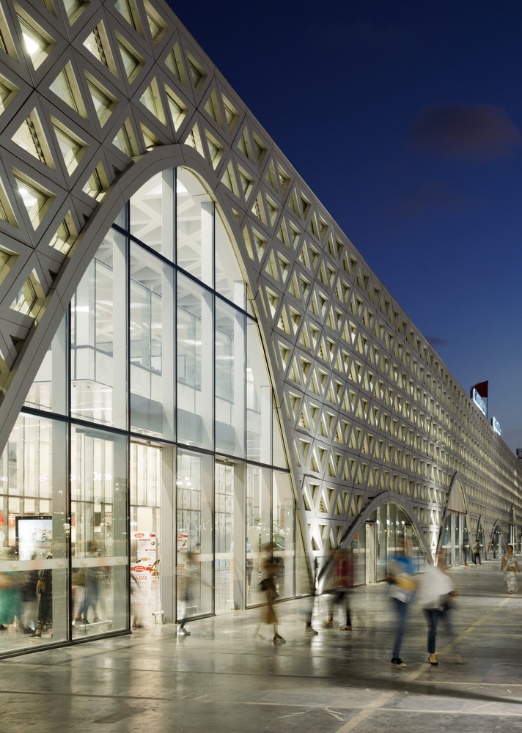 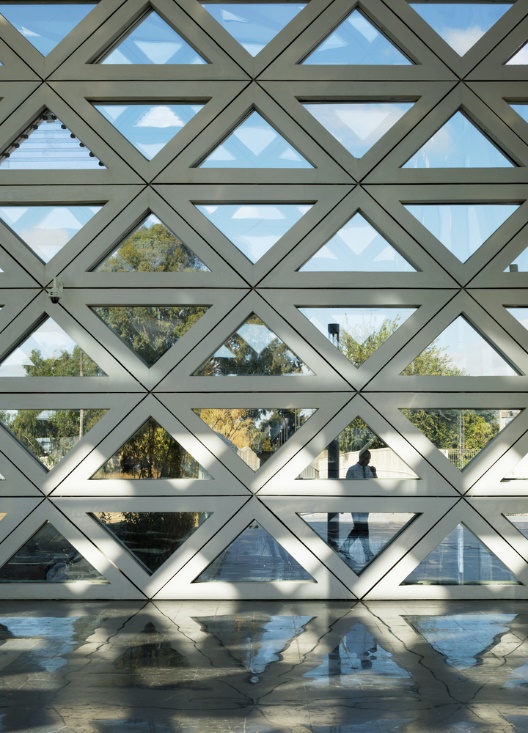 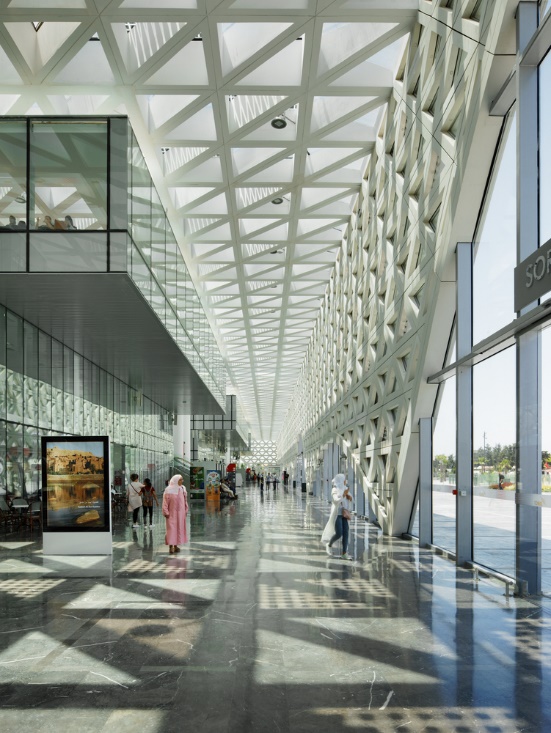 BONFILS Jean-Paul bonfilsjeanpaul@gmail.com
TGV Station, Kenitra, MA (2019)
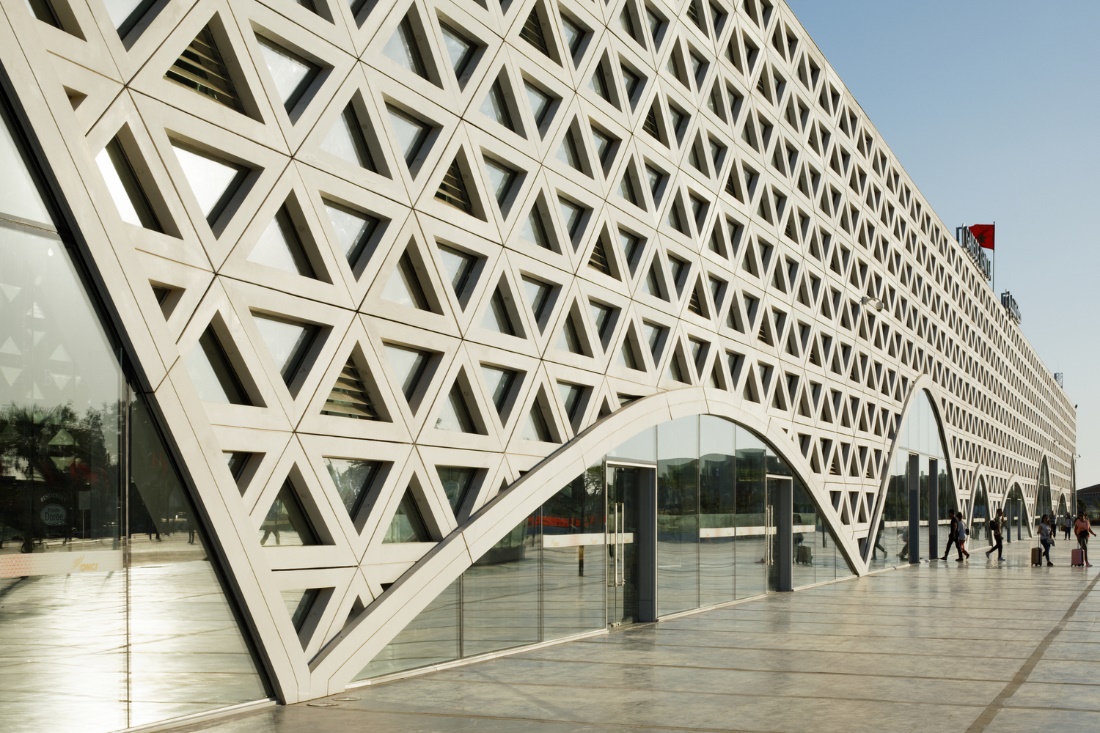 BONFILS Jean-Paul bonfilsjeanpaul@gmail.com
TGV Station, Kenitra, MA (2019)
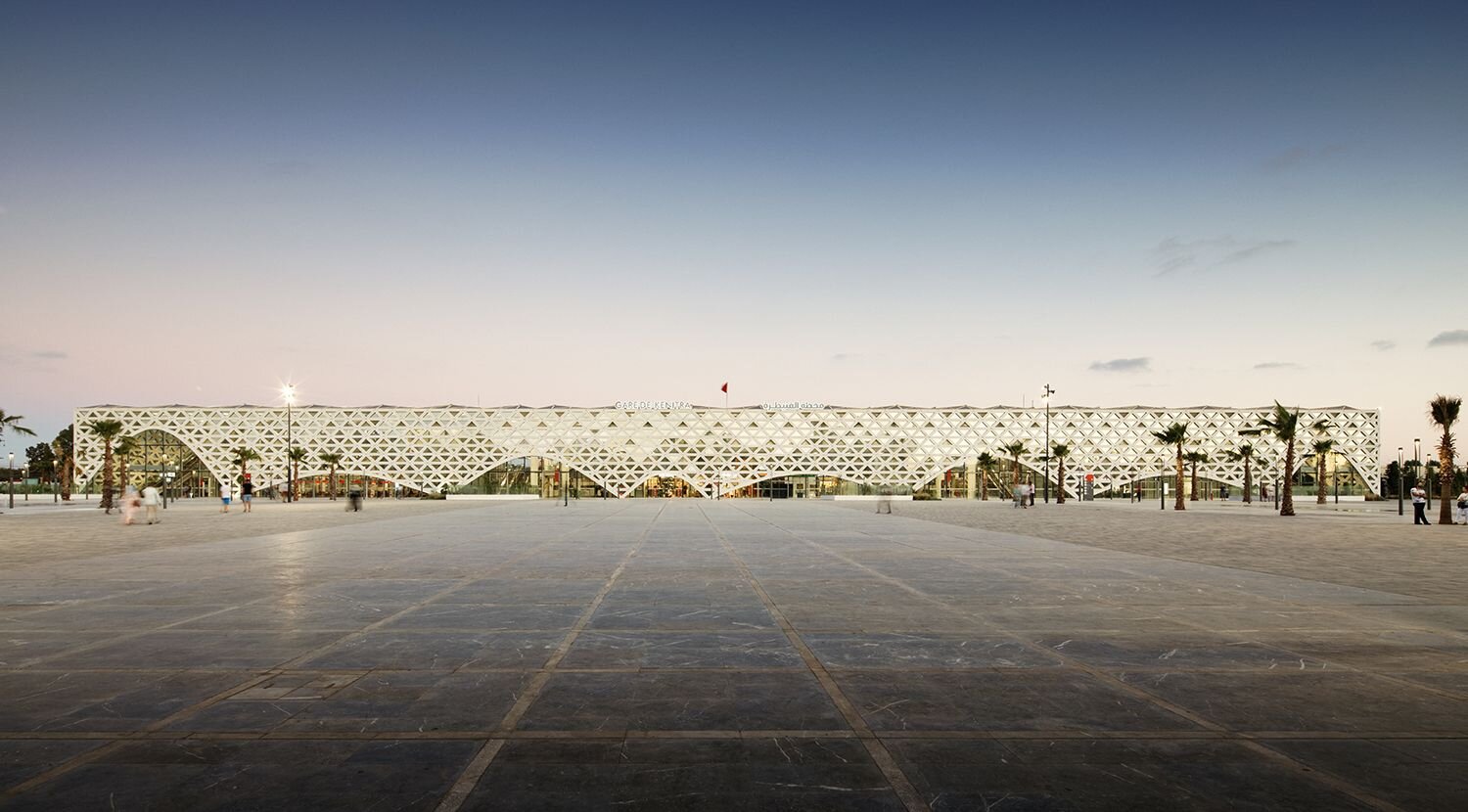 BONFILS Jean-Paul bonfilsjeanpaul@gmail.com
Matera Centrale, Matera, IT (2019)
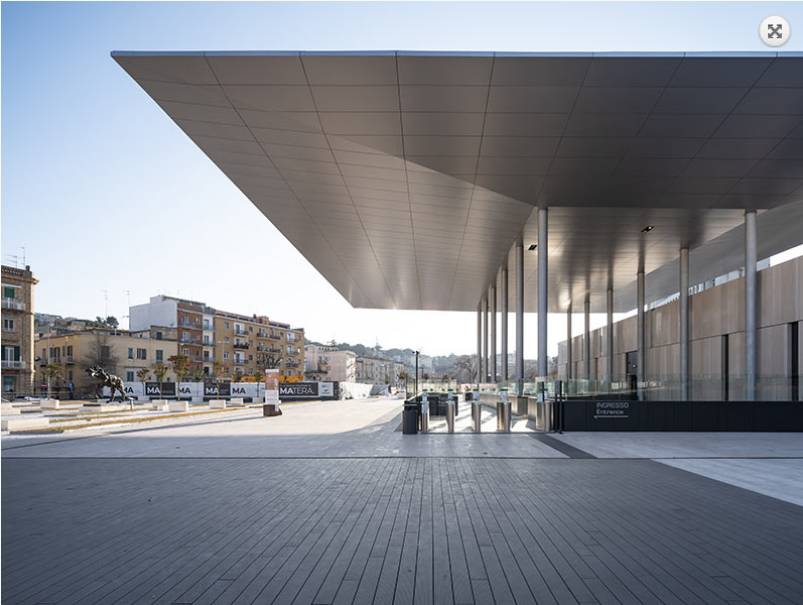 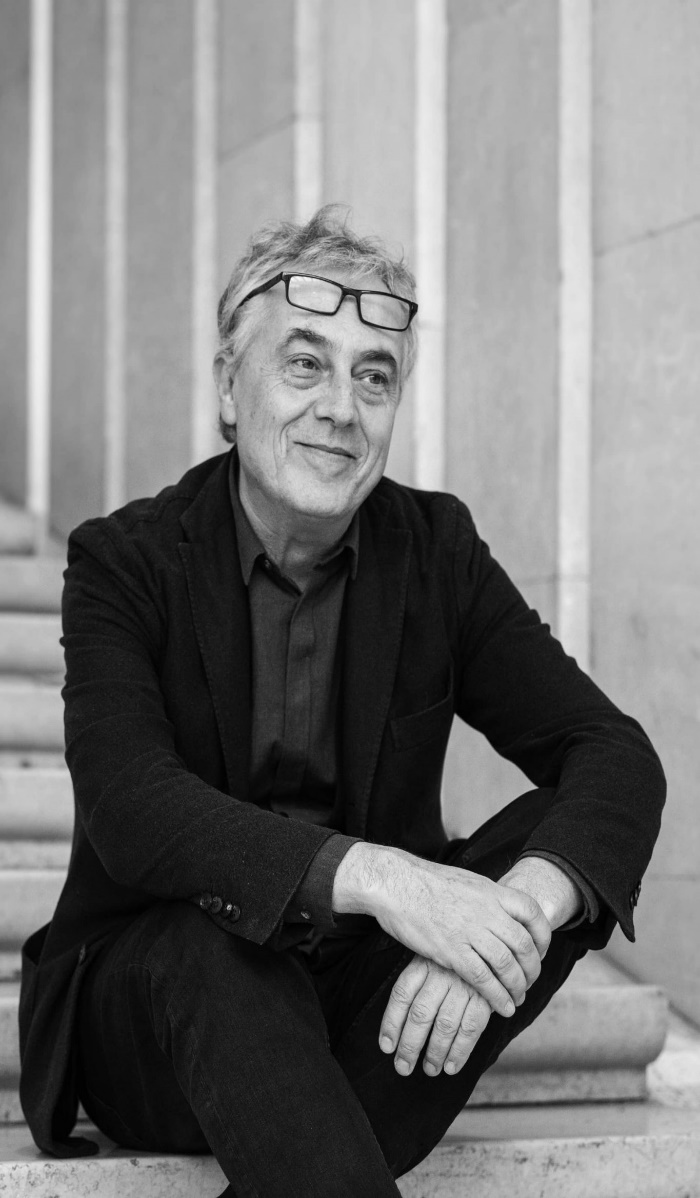 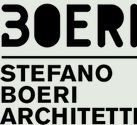 Stefano Boeri
BONFILS Jean-Paul bonfilsjeanpaul@gmail.com
Matera Centrale, Matera, IT (2019)
It is the work of the architect Stefano Boeri.
On an aesthetic level, great attention has been paid to the main material used for the façades, in this case slabs of locally quarried stone. The construction system is based on multi-layer panels obtained by the coupling of a 12 mm stone covering with a layer of lightened material of the same thickness. The roof shelter in the square is highly noticeable on account of its intrados, made using partially reflecting metal panels which thanks to the diamond-style geometry provide a fragmented vision of the surrounding urban space, offering new perspectives, plays of lights and surprising reflections. The twelve thin steel columns will rise from the iron floor, reach the height of the underground tunnel at about 6 m and continue to a further 12 m above ground level, supporting the cover as if it were a large contemporary temple.
BONFILS Jean-Paul bonfilsjeanpaul@gmail.com
Matera Centrale, Matera, IT (2019)
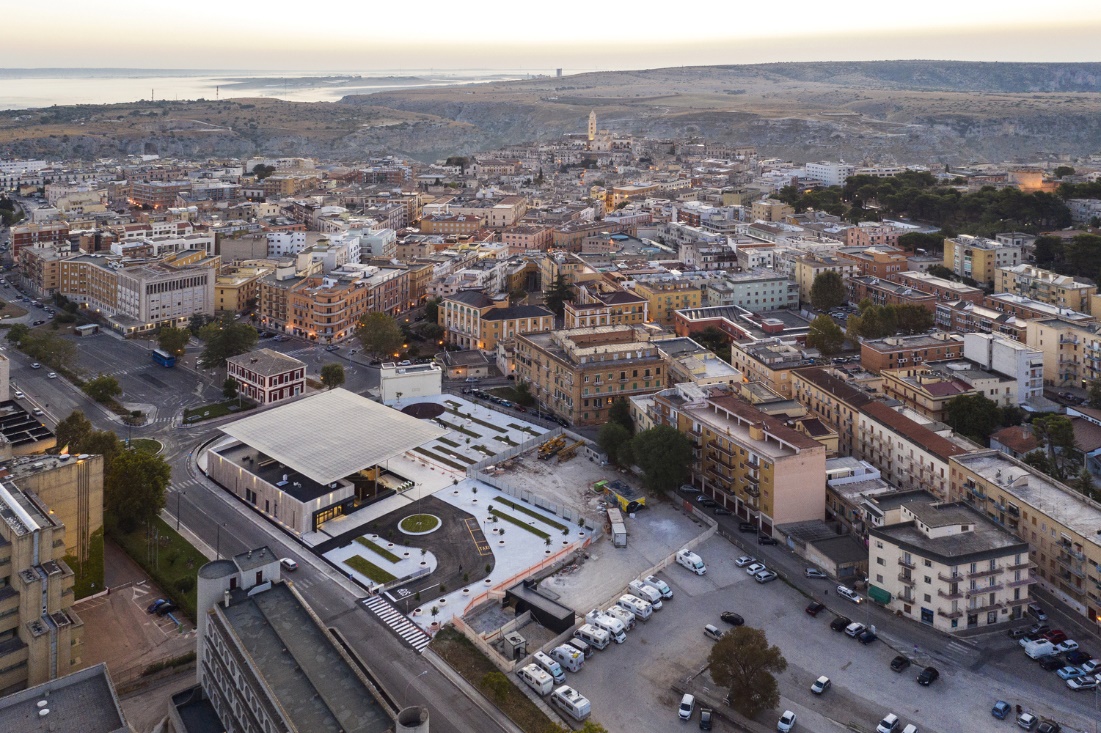 BONFILS Jean-Paul bonfilsjeanpaul@gmail.com
Matera Centrale, Matera, IT (2019)
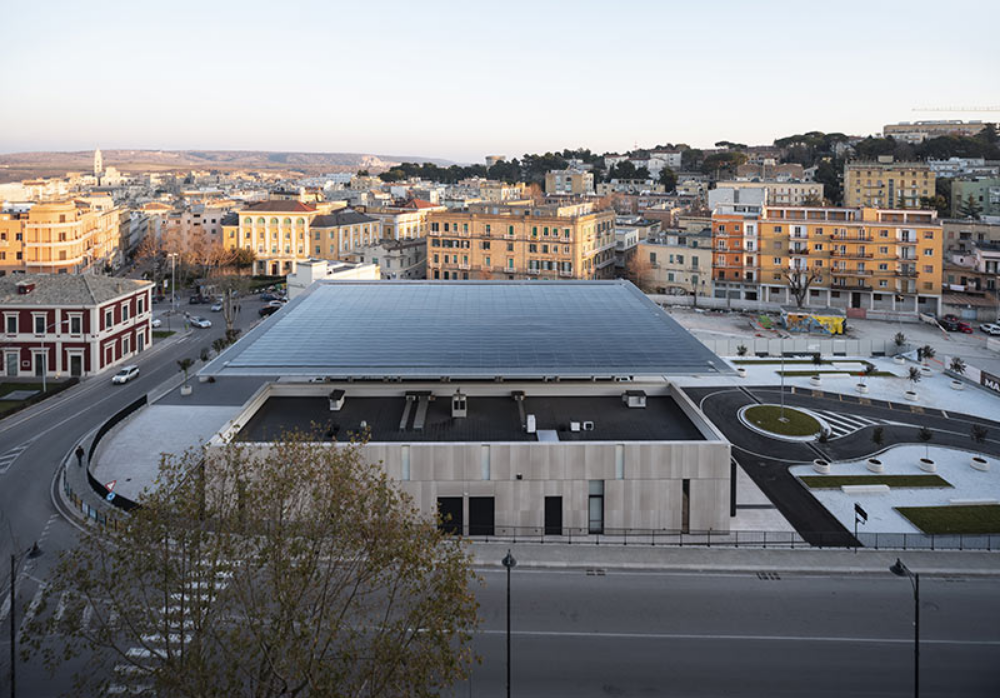 BONFILS Jean-Paul bonfilsjeanpaul@gmail.com
Matera Centrale, Matera, IT (2019)
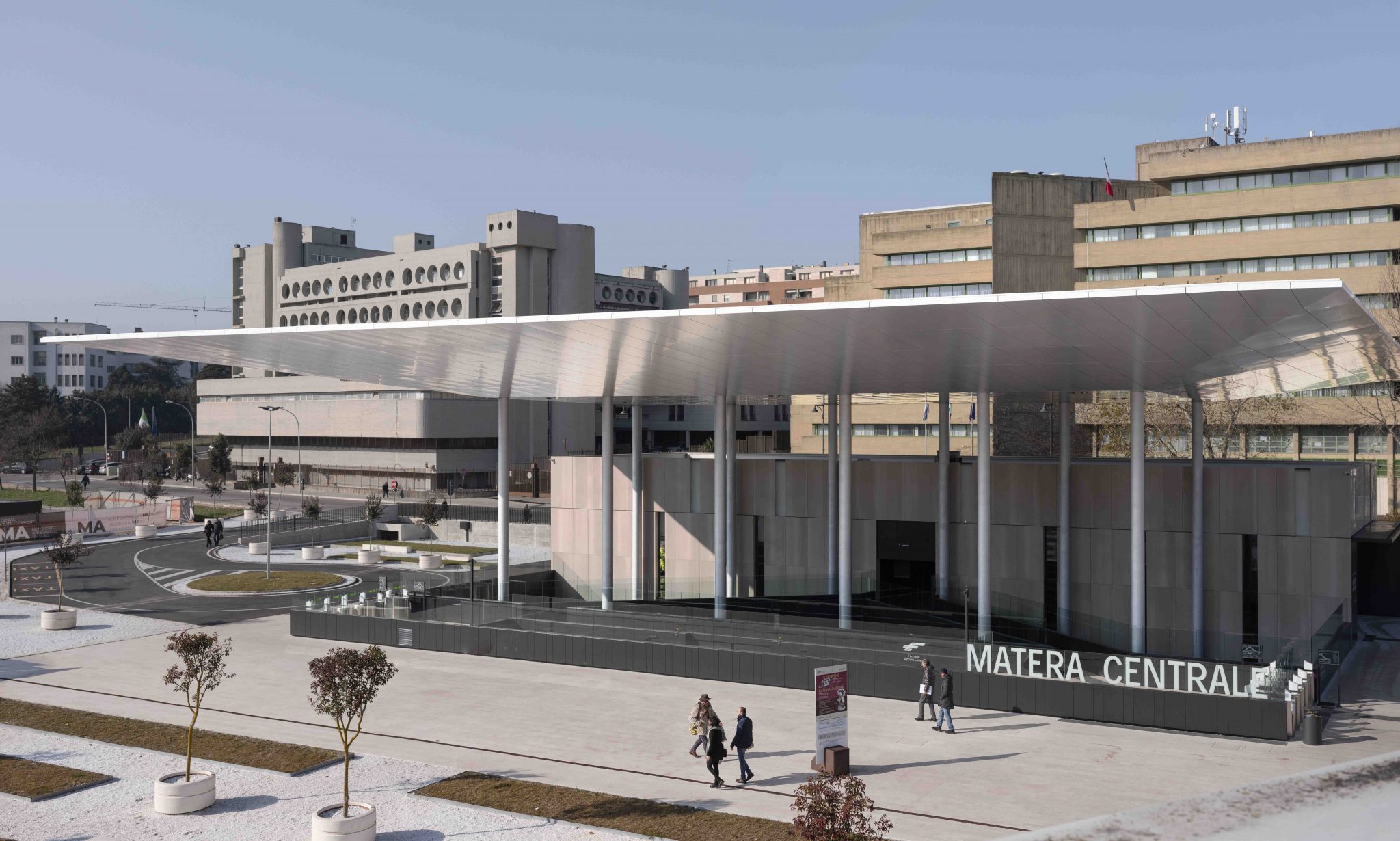 BONFILS Jean-Paul bonfilsjeanpaul@gmail.com
Matera Centrale, Matera, IT (2019)
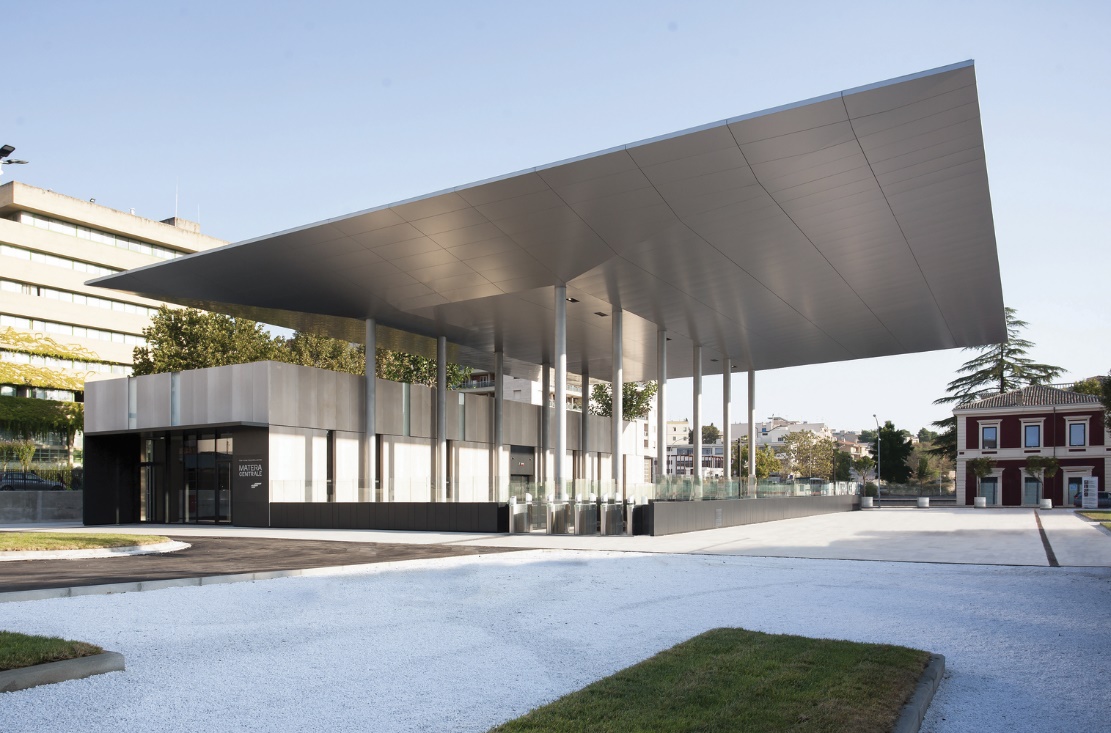 BONFILS Jean-Paul bonfilsjeanpaul@gmail.com
Matera Centrale, Matera, IT (2019)
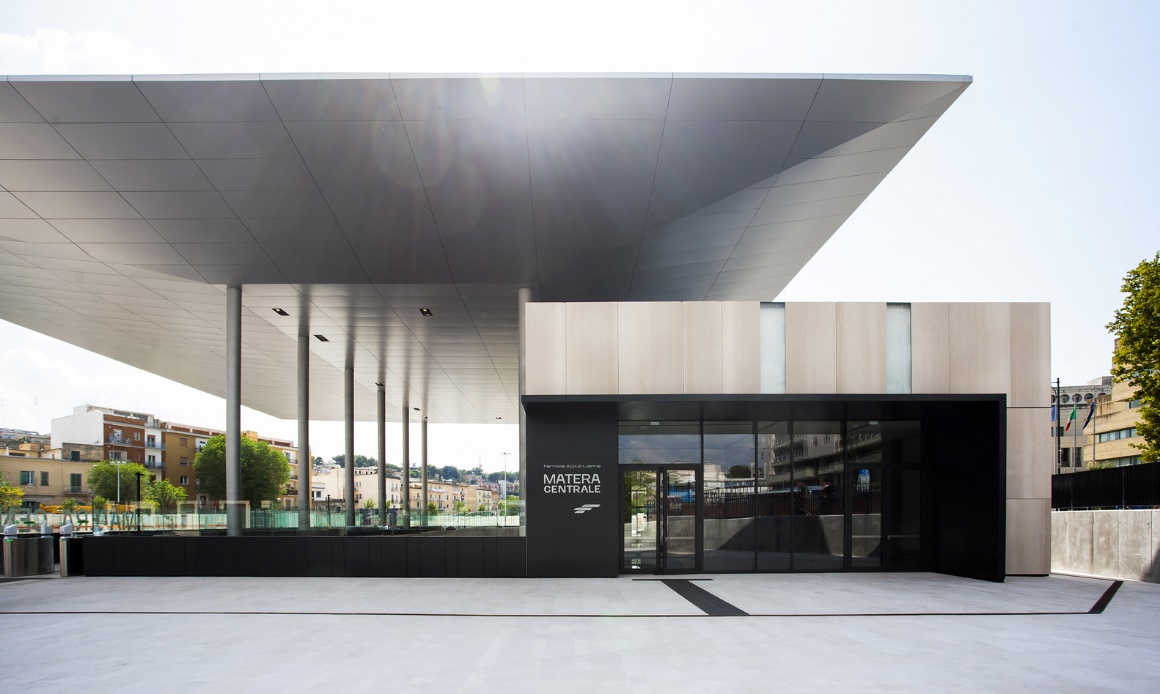 BONFILS Jean-Paul bonfilsjeanpaul@gmail.com
Matera Centrale, Matera, IT (2019)
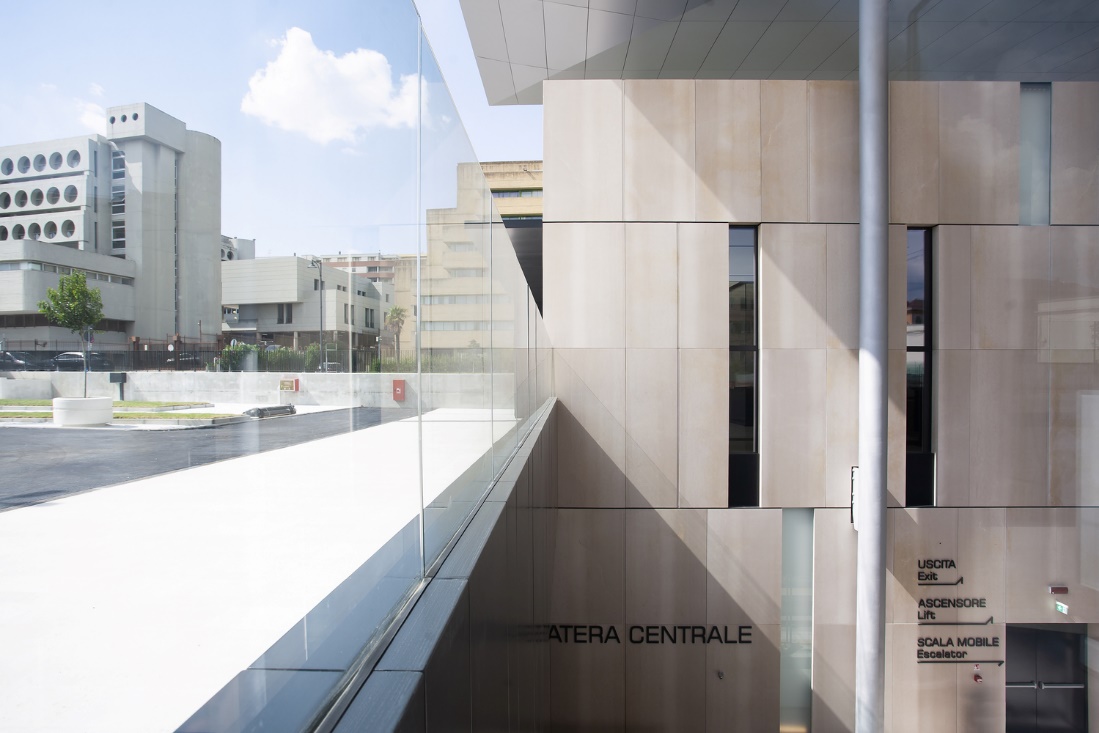 BONFILS Jean-Paul bonfilsjeanpaul@gmail.com
Matera Centrale, Matera, IT (2019)
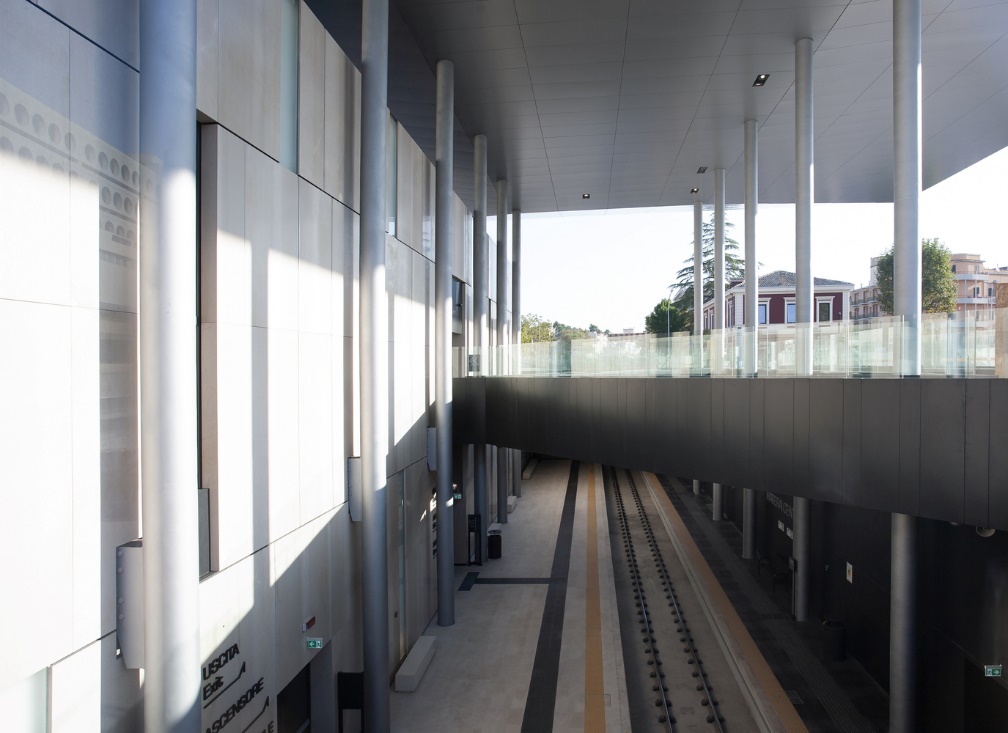 BONFILS Jean-Paul bonfilsjeanpaul@gmail.com
Matera Centrale, Matera, IT (2019)
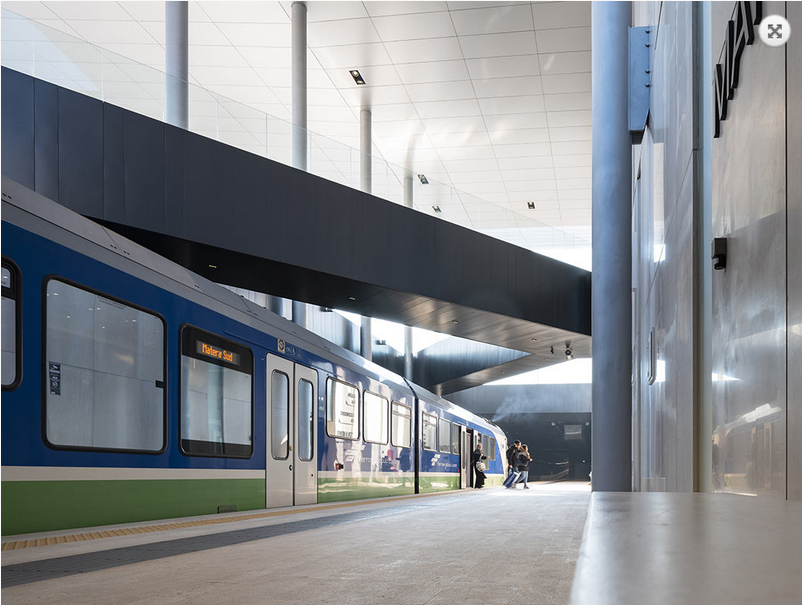 BONFILS Jean-Paul bonfilsjeanpaul@gmail.com
Assen Station, Assen, NL (2020)
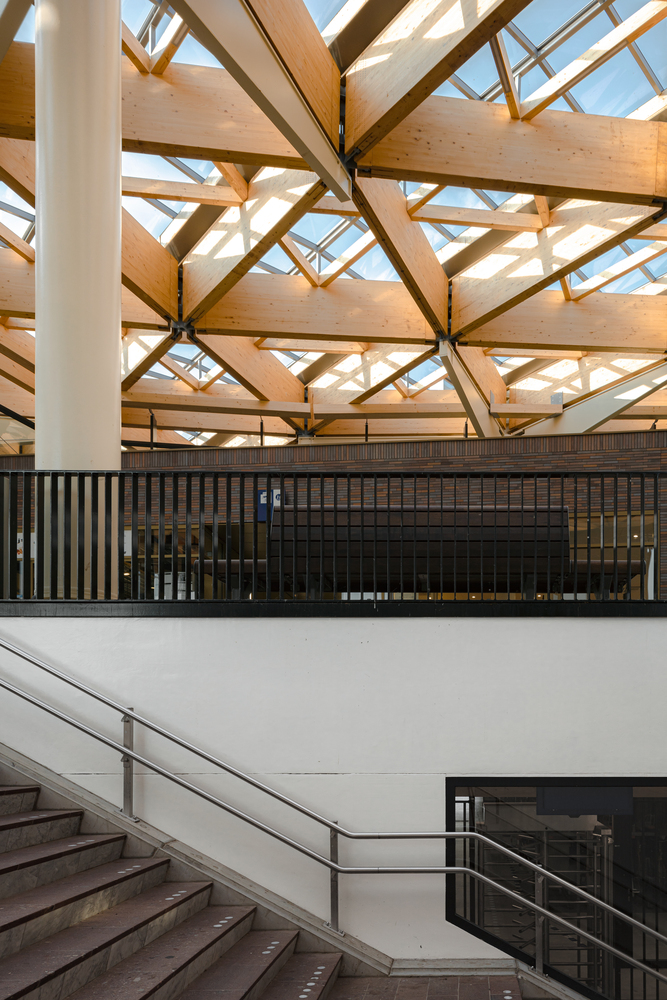 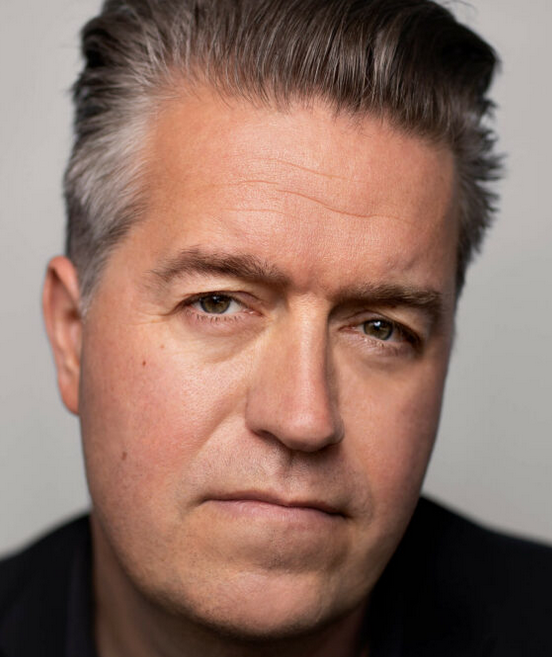 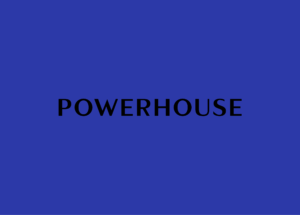 Nanne de Ru
BONFILS Jean-Paul bonfilsjeanpaul@gmail.com
Assen Station, Assen, NL (2020)
It is the work of Powerhouse Company firm.
The impressive triangular geometry of the roof gives the building a strong identity, organizes the program and also makes a connection with the urban context. The wooden roof creates an inviting atmosphere for travelers. Windows in the middle of the roof allow a play of sunlight on the platforms and in the station hall. The wooden roof is 10 m high and has three uneven sides with lengths of 78, 88, and 90 m. A green sedum roof surface has been added along the edges for buffering rainwater. The columns and roof edges are finished in a coated metal finish in a champagne color that harmonizes with the wooden beams. The buildings have brick facades with rounded corners. The purple-red toned facing bricks match the red carpet of brick pavers and the red porphyry of the station floor.
BONFILS Jean-Paul bonfilsjeanpaul@gmail.com
Assen Station, Assen, NL (2020)
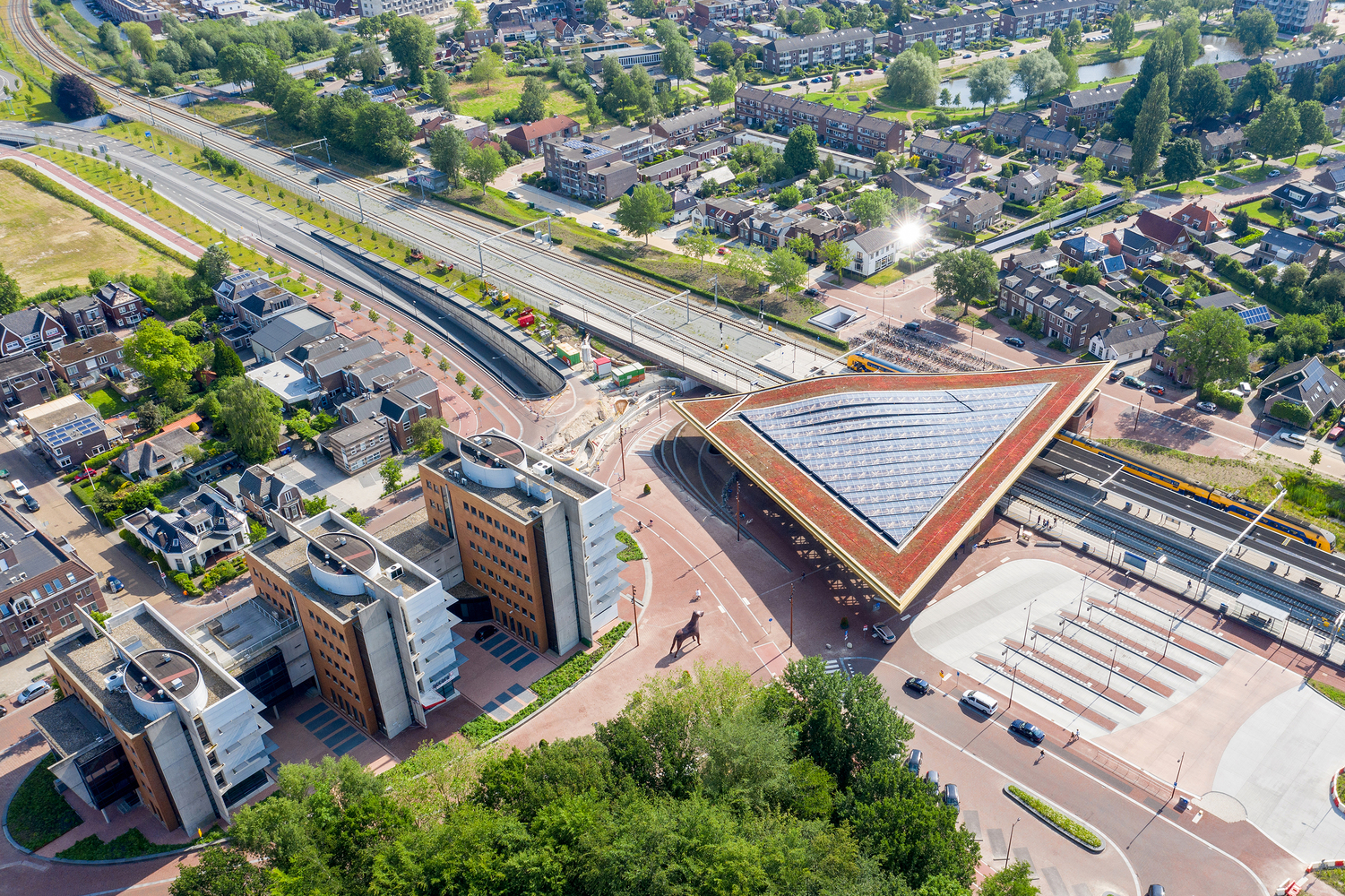 BONFILS Jean-Paul bonfilsjeanpaul@gmail.com
Assen Station, Assen, NL (2020)
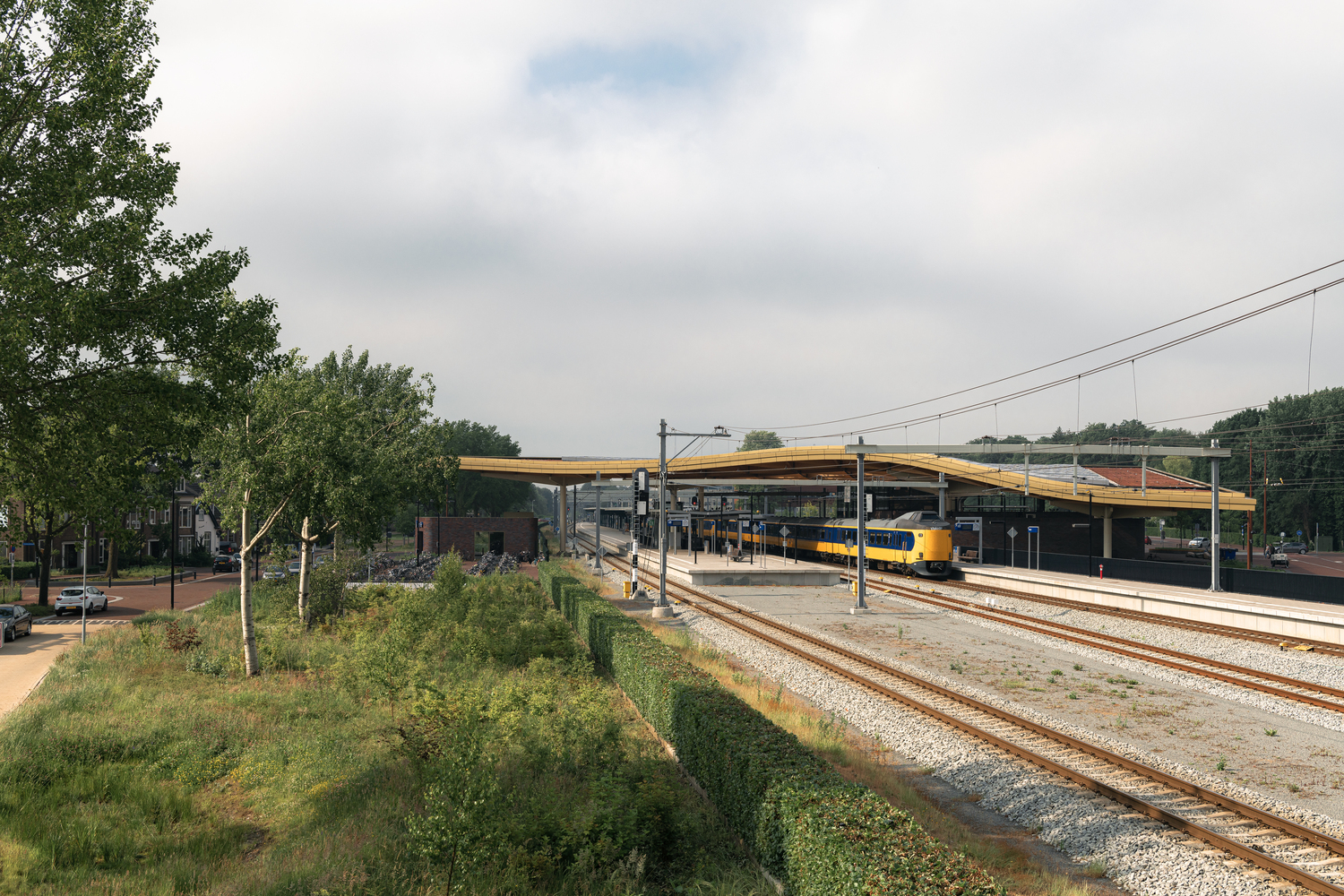 BONFILS Jean-Paul bonfilsjeanpaul@gmail.com
Assen Station, Assen, NL (2020)
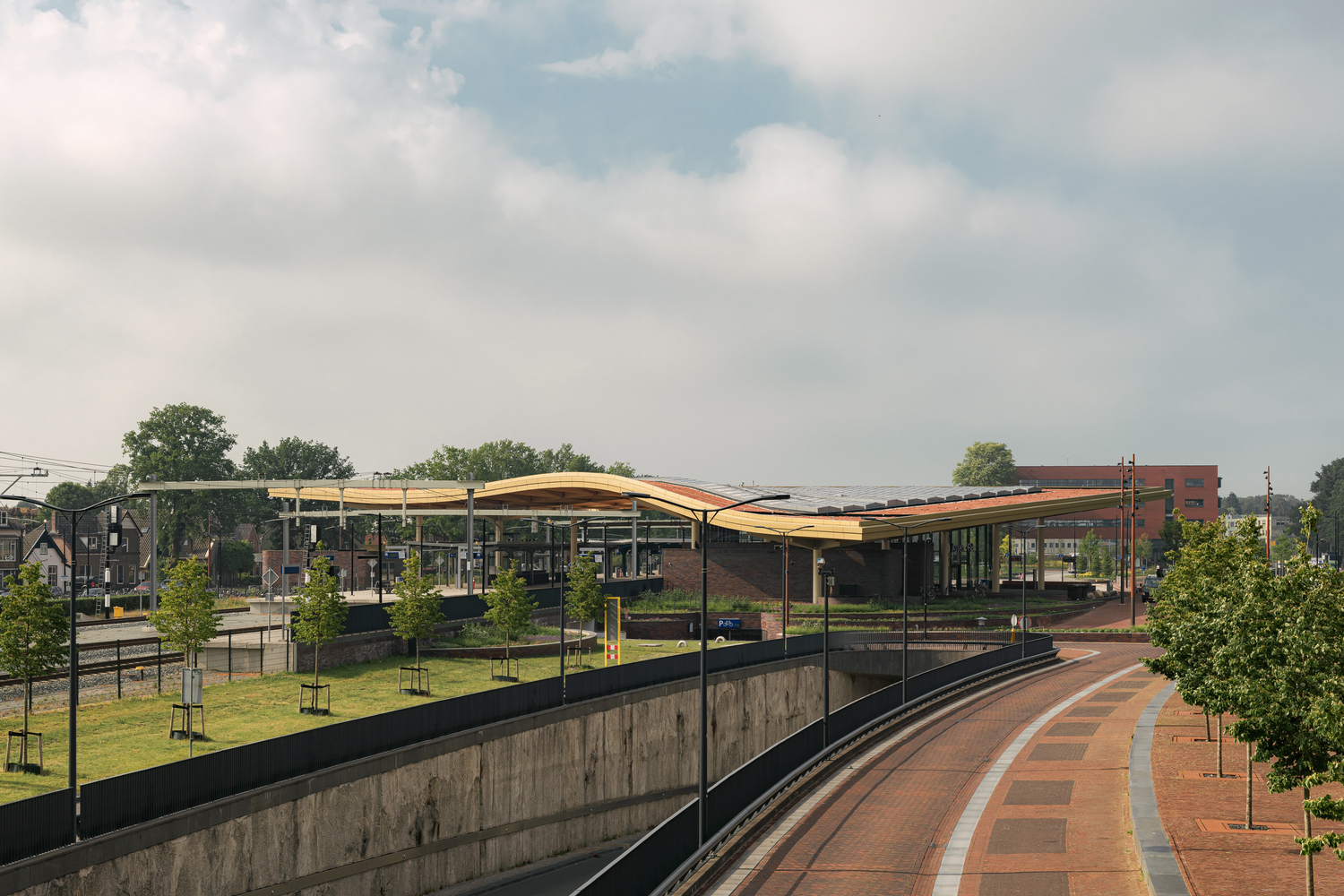 BONFILS Jean-Paul bonfilsjeanpaul@gmail.com
Assen Station, Assen, NL (2020)
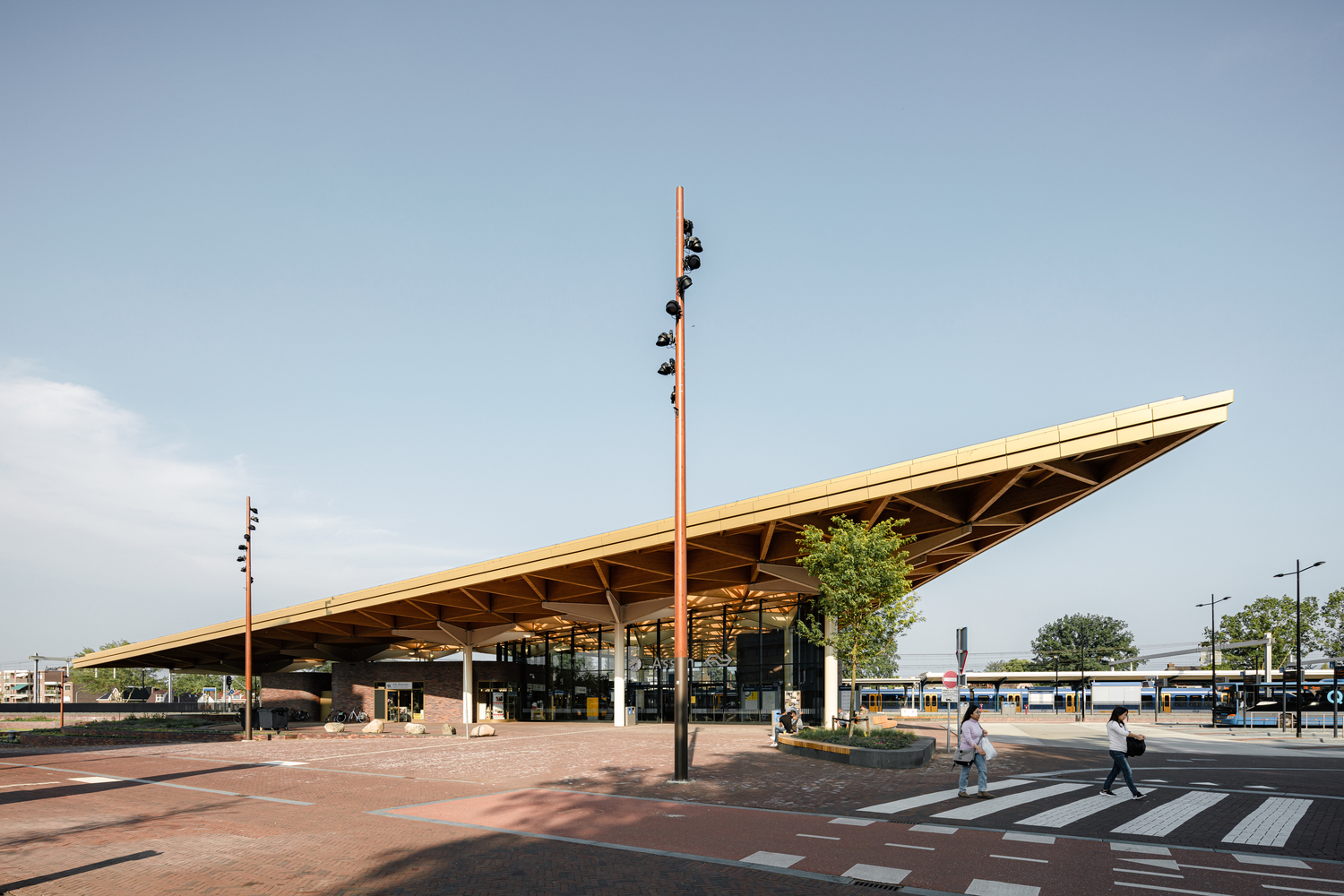 BONFILS Jean-Paul bonfilsjeanpaul@gmail.com
Assen Station, Assen, NL (2020)
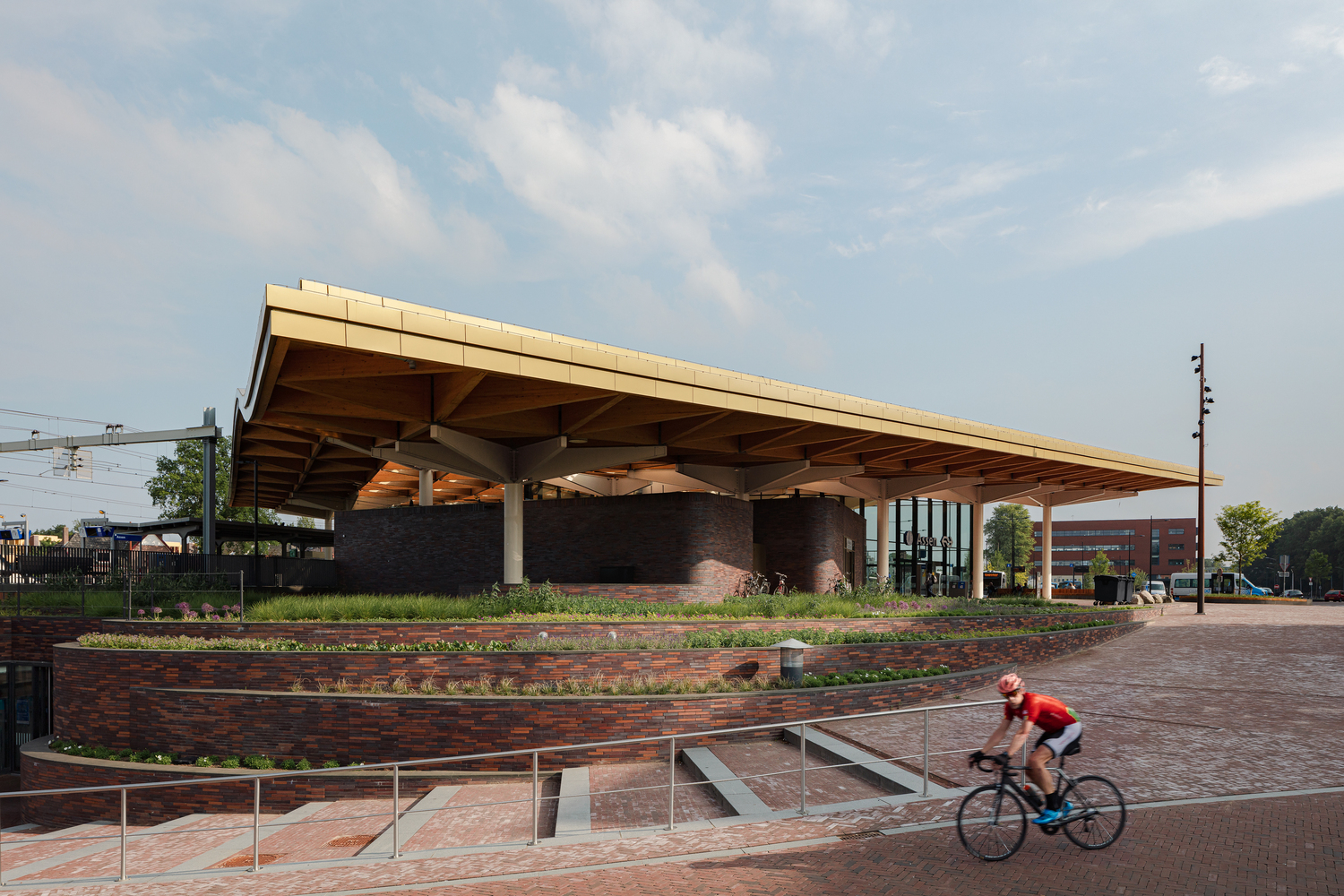 BONFILS Jean-Paul bonfilsjeanpaul@gmail.com
Assen Station, Assen, NL (2020)
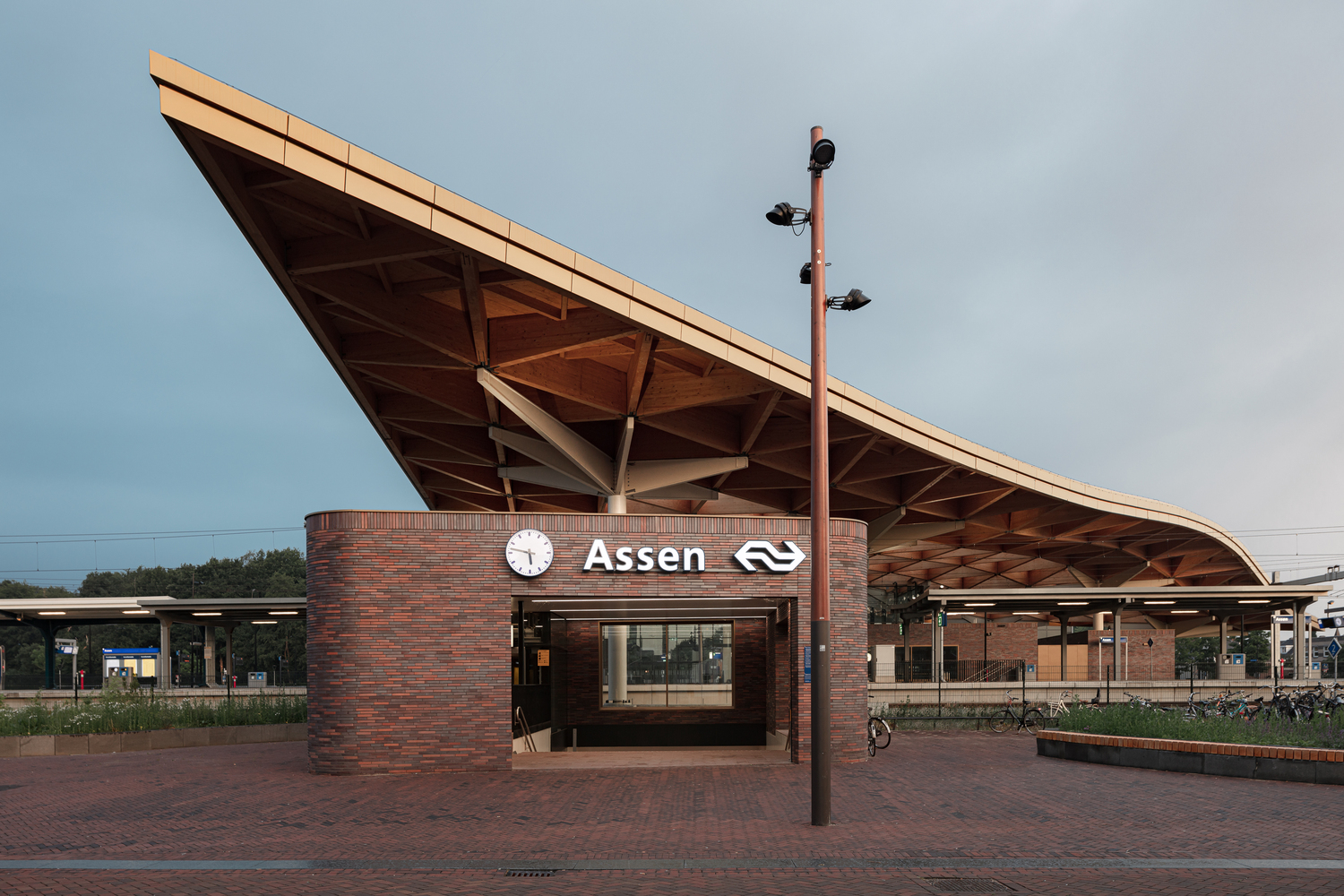 BONFILS Jean-Paul bonfilsjeanpaul@gmail.com
Assen Station, Assen, NL (2020)
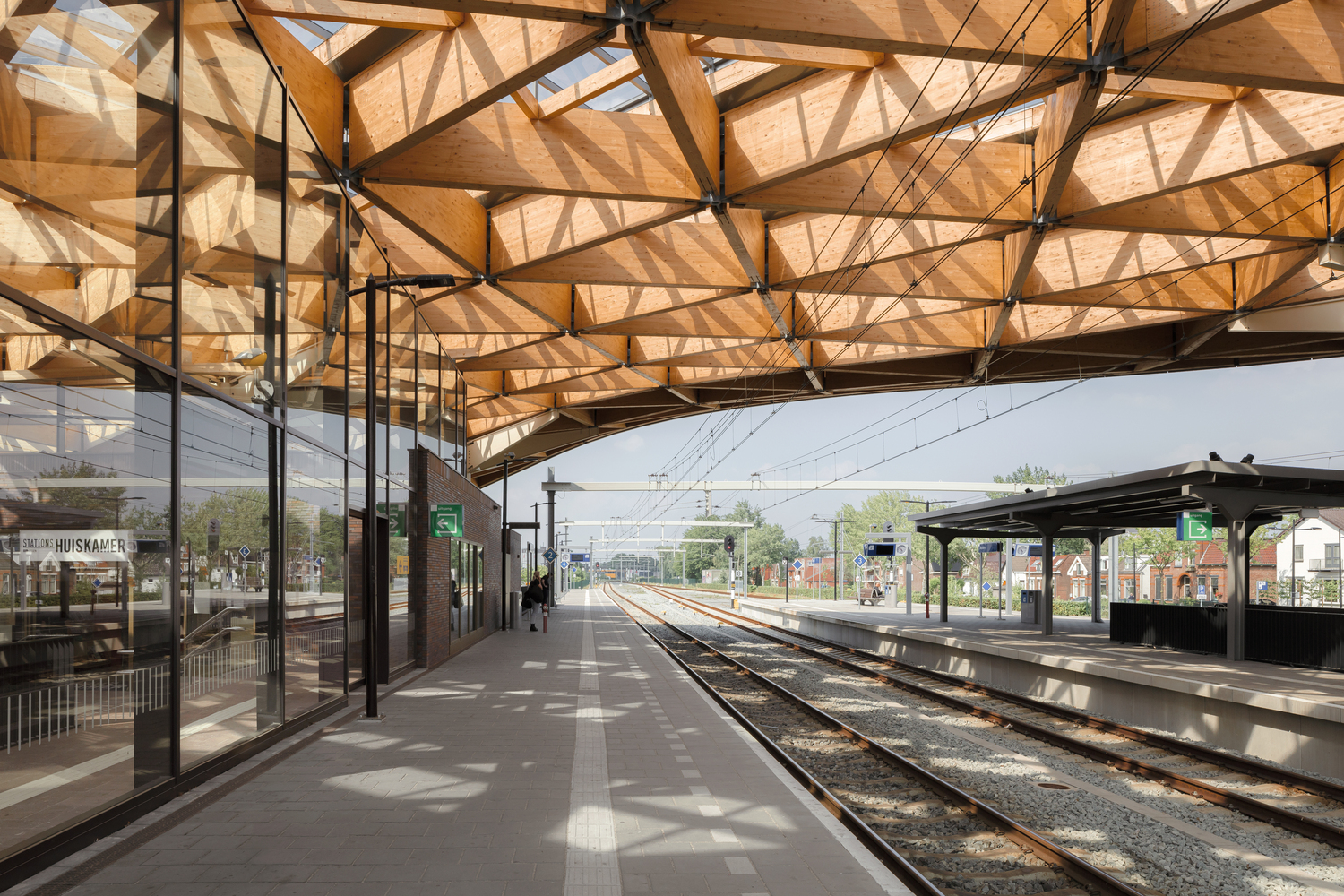 BONFILS Jean-Paul bonfilsjeanpaul@gmail.com
Assen Station, Assen, NL (2020)
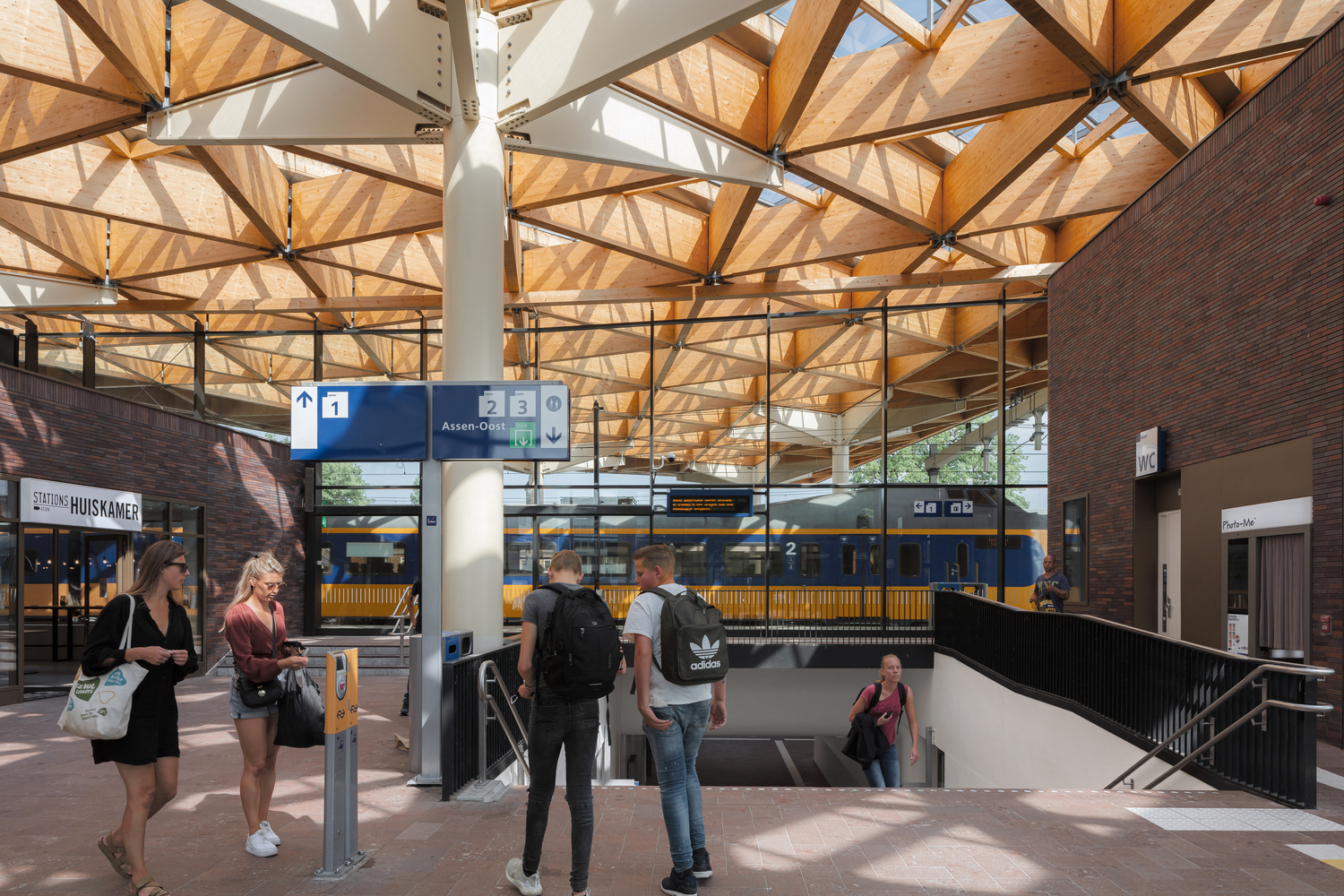 BONFILS Jean-Paul bonfilsjeanpaul@gmail.com
Assen Station, Assen, NL (2020)
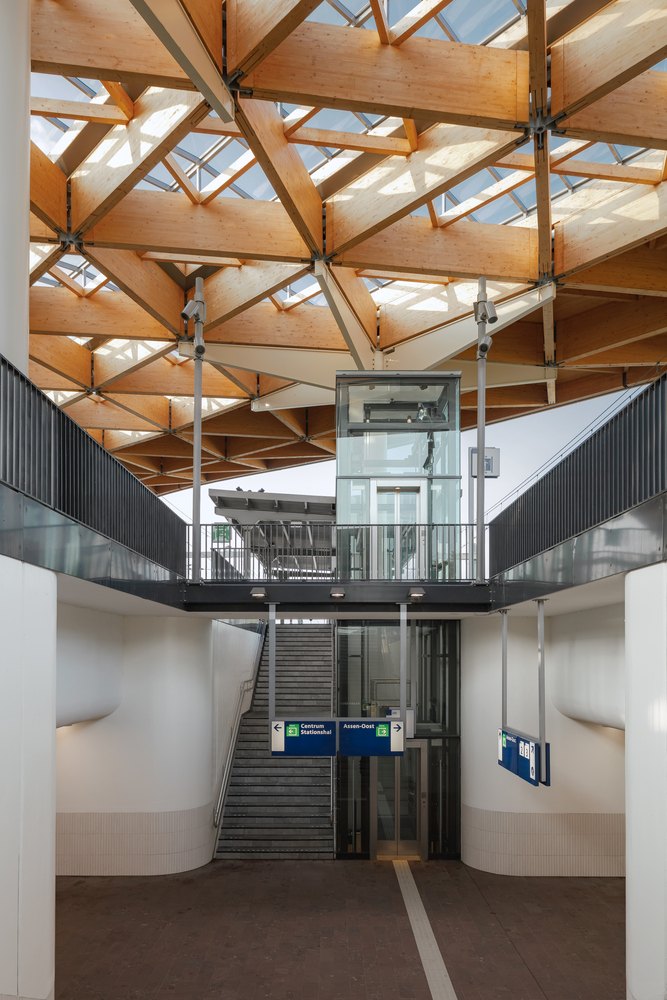 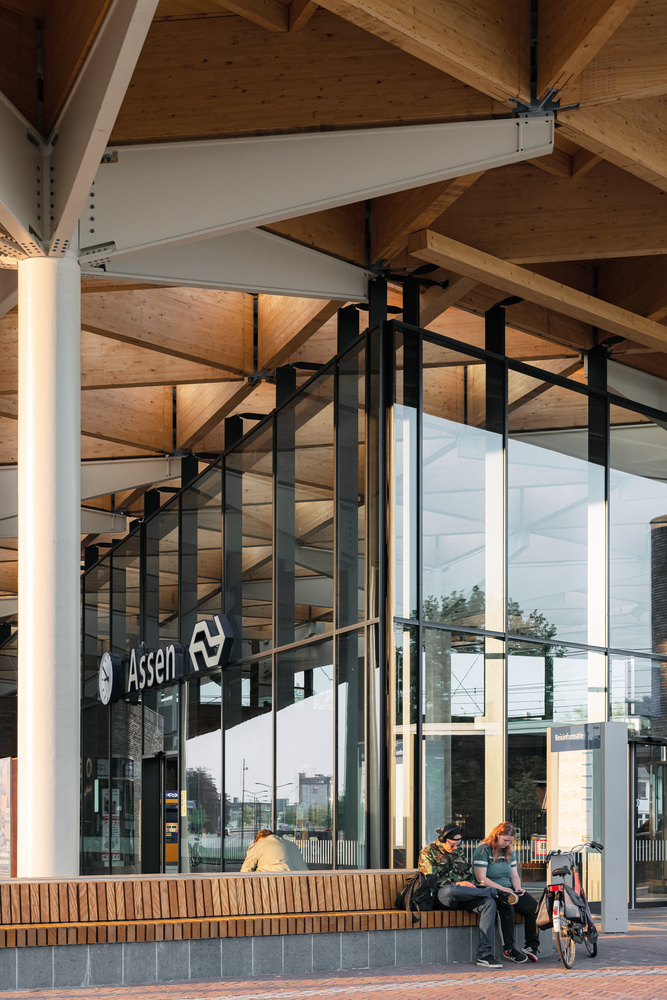 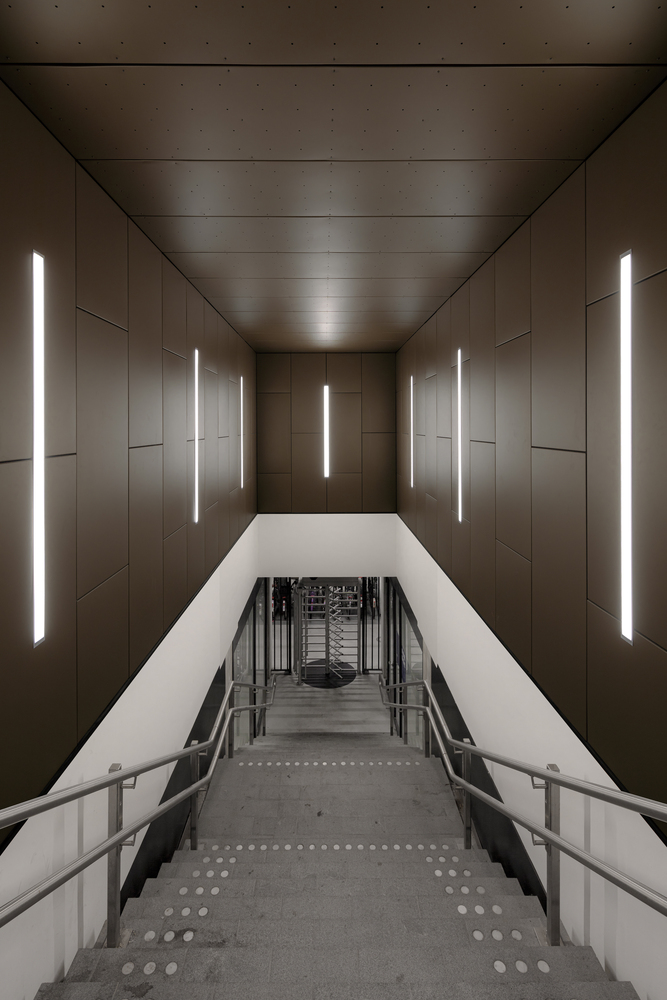 BONFILS Jean-Paul bonfilsjeanpaul@gmail.com
Assen Station, Assen, NL (2020)
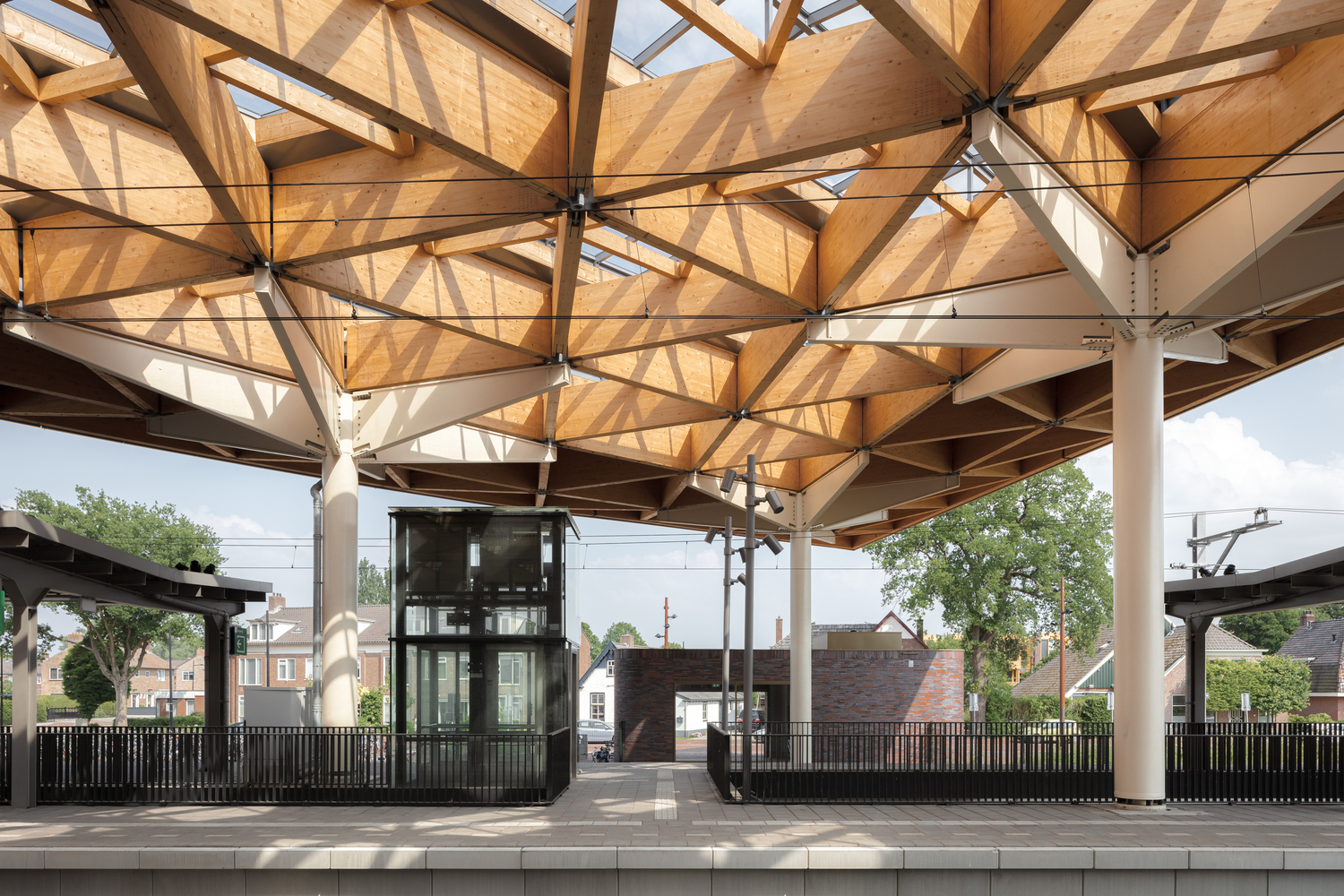 BONFILS Jean-Paul bonfilsjeanpaul@gmail.com
Assen Station, Assen, NL (2020)
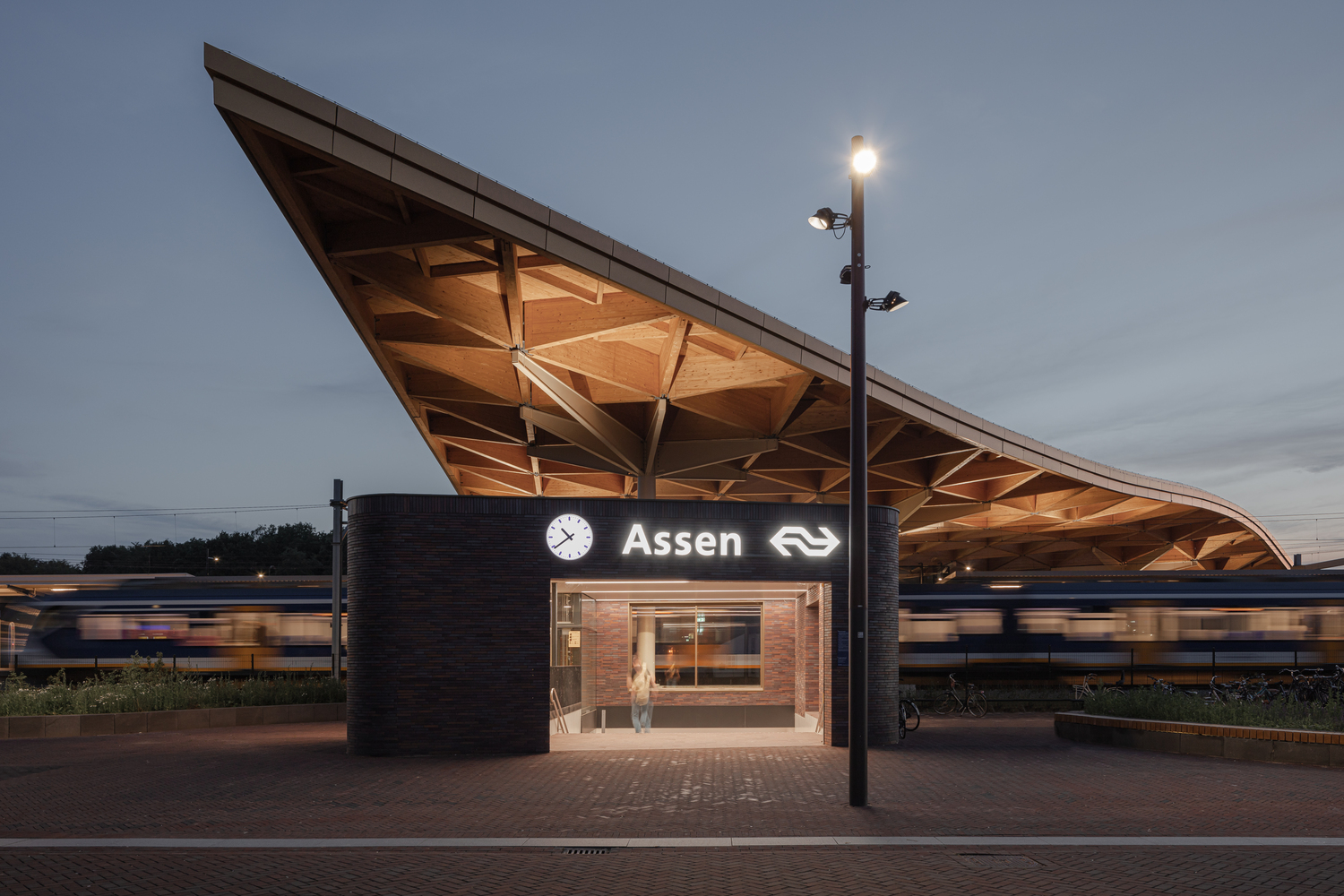 BONFILS Jean-Paul bonfilsjeanpaul@gmail.com
Kaohsiung Station, Sanmin, TW (2022)
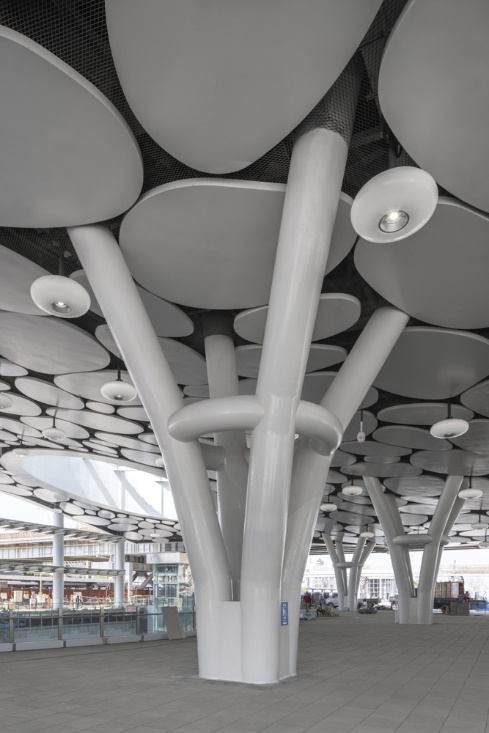 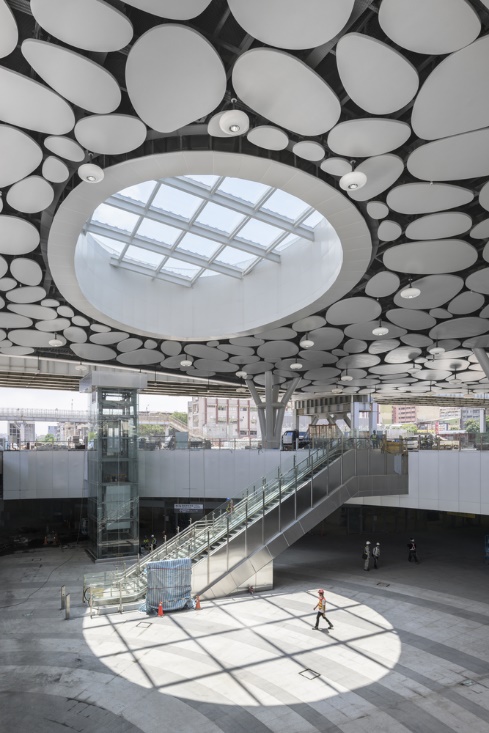 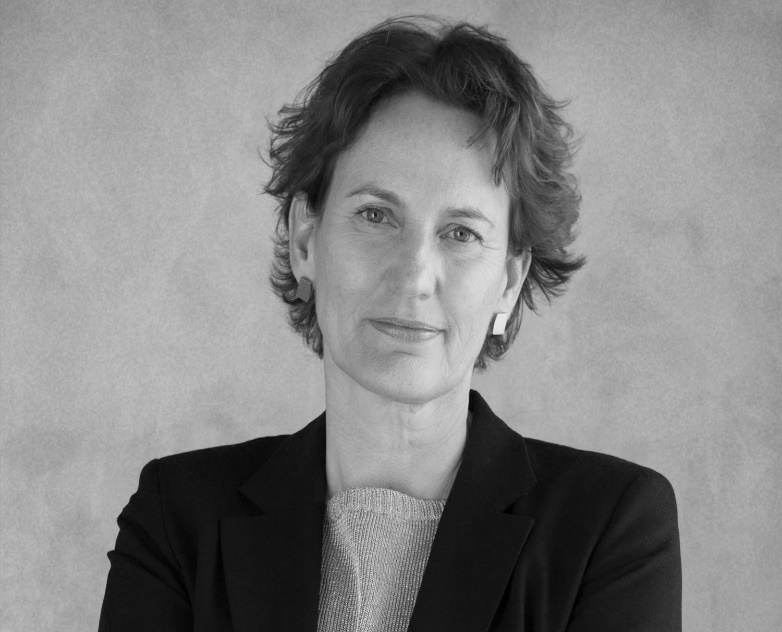 Francine Houben
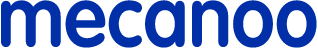 BONFILS Jean-Paul bonfilsjeanpaul@gmail.com
Kaohsiung Station, Sanmin, TW (2022)
It is the work of Mecanoo architectural firm.
The station includes seven subterranean stations along a 9.75 km railway tunnel. The station’s large curvilinear shaped canopy reaches out to the city in a powerful gesture. With a cycling path running east west on top, the station’s multi-layered landscape introduces a generous amount of public space into the city center.
BONFILS Jean-Paul bonfilsjeanpaul@gmail.com
Kaohsiung Station, Sanmin, TW (2022)
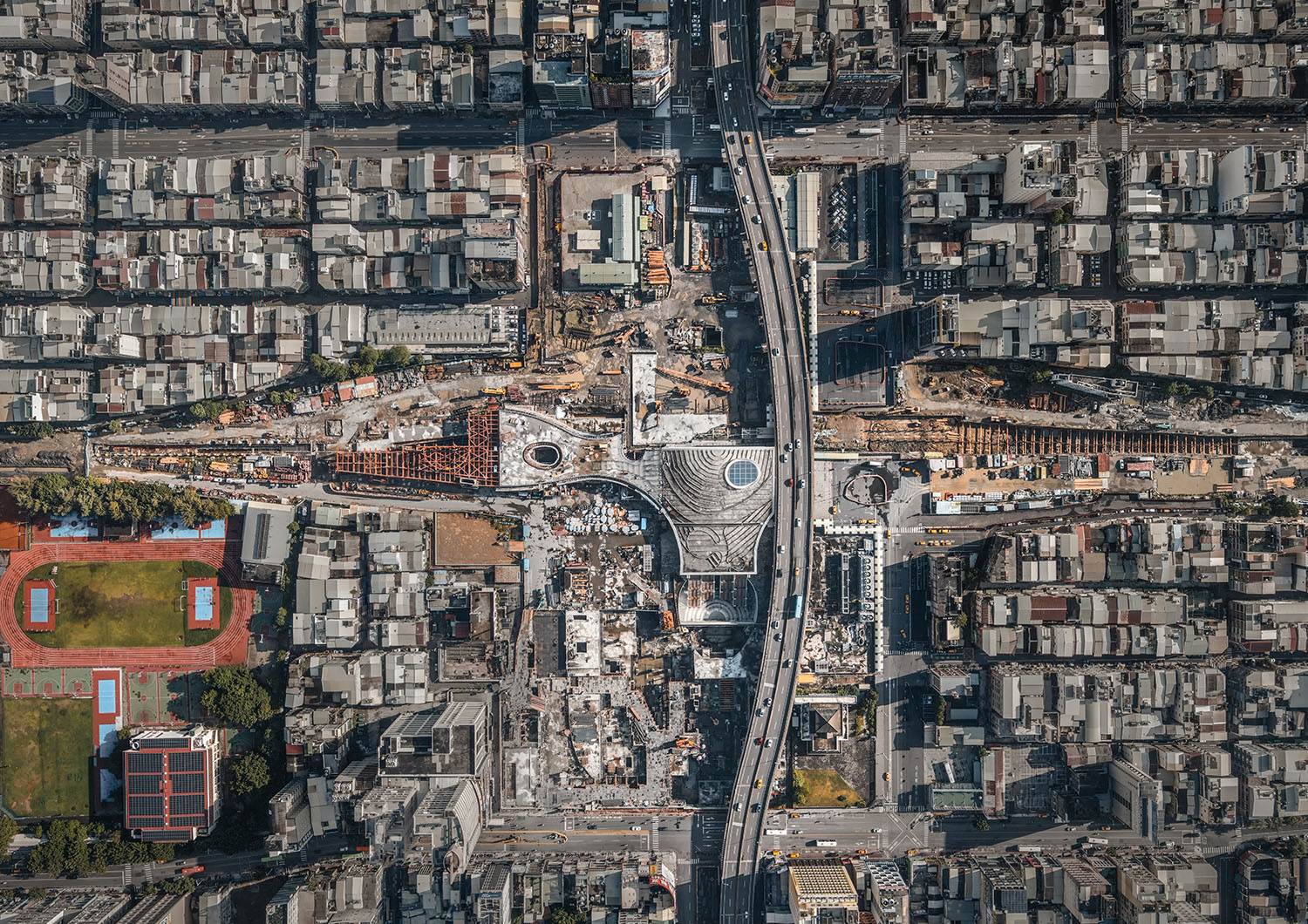 BONFILS Jean-Paul bonfilsjeanpaul@gmail.com
Kaohsiung Station, Sanmin, TW (2022)
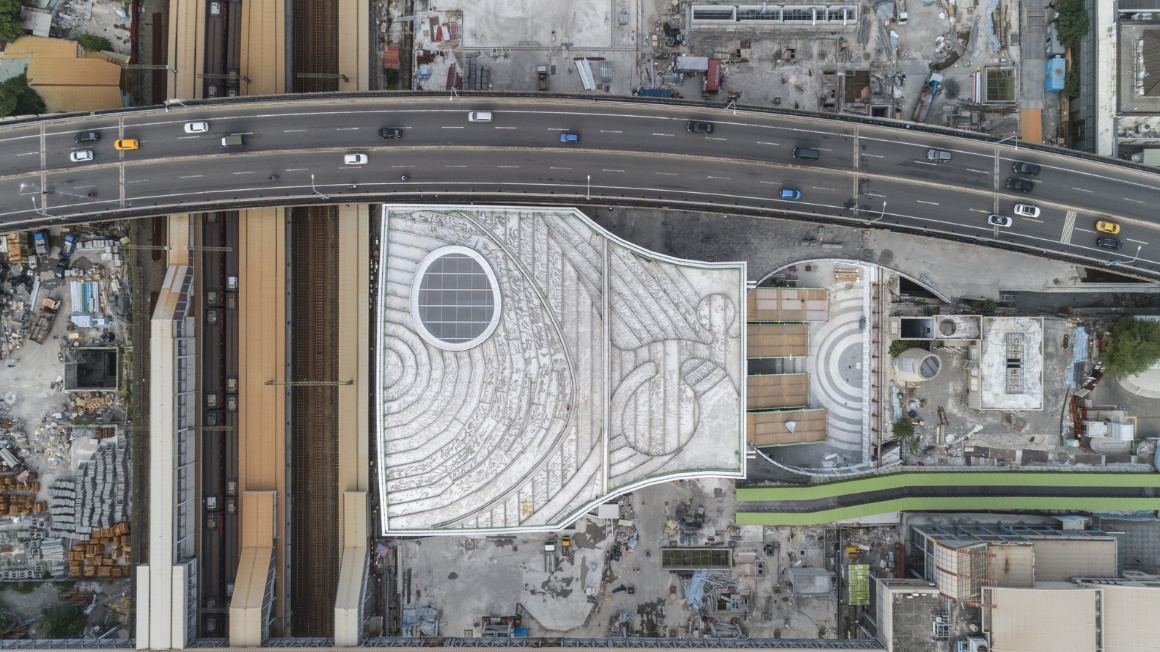 BONFILS Jean-Paul bonfilsjeanpaul@gmail.com
Kaohsiung Station, Sanmin, TW (2022)
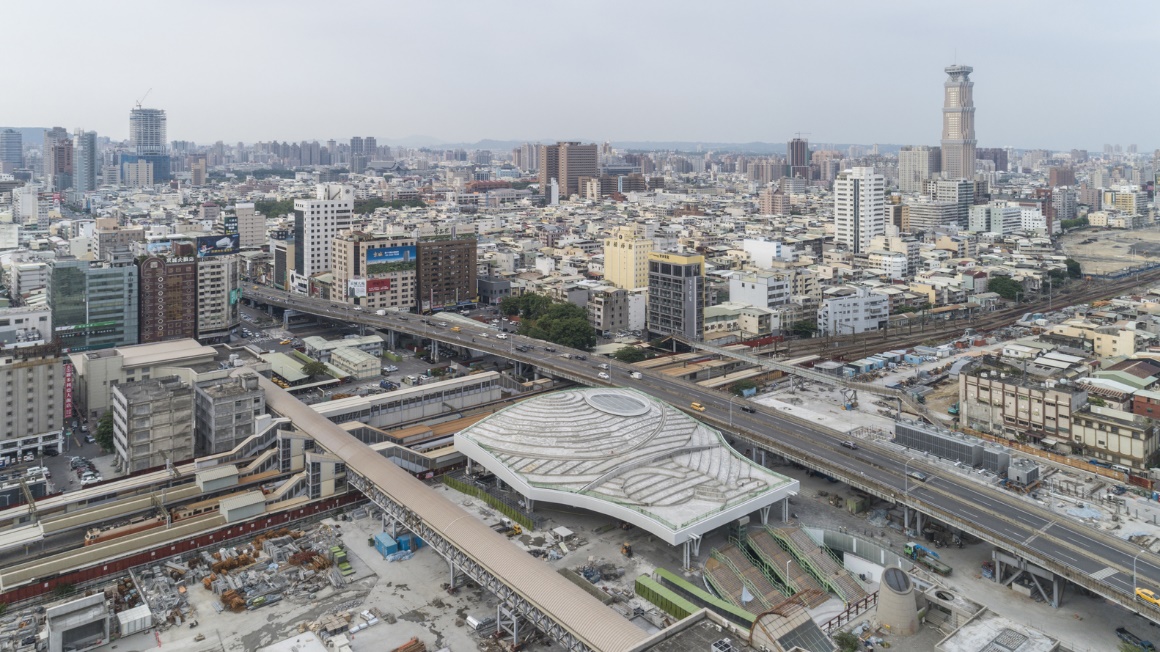 BONFILS Jean-Paul bonfilsjeanpaul@gmail.com
Kaohsiung Station, Sanmin, TW (2022)
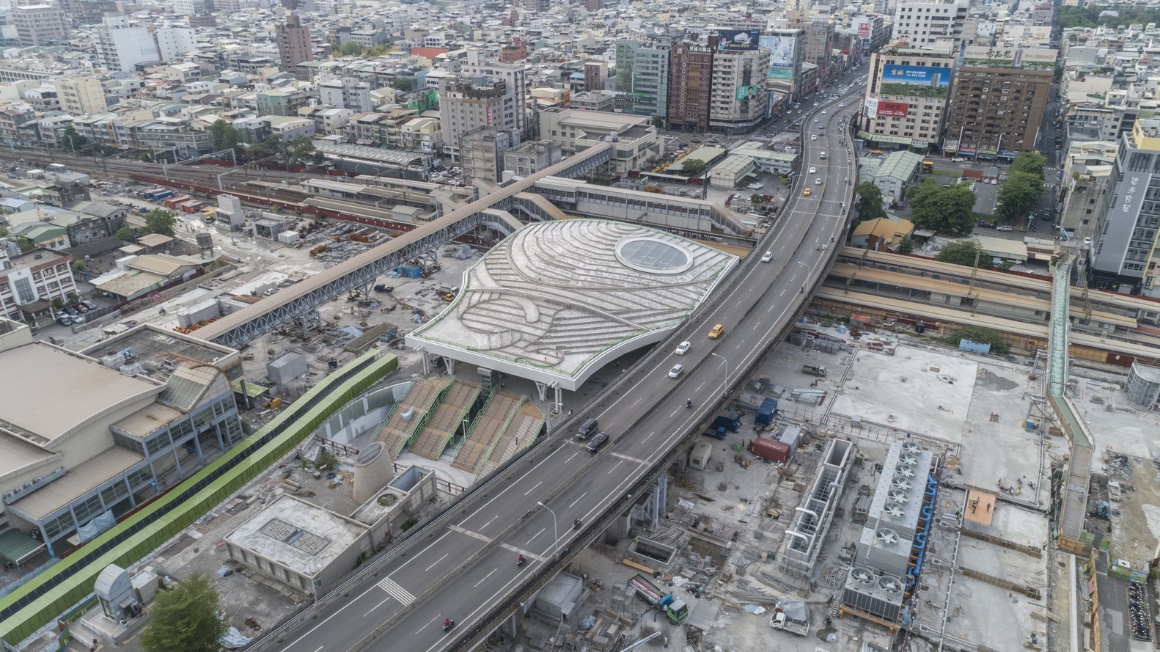 BONFILS Jean-Paul bonfilsjeanpaul@gmail.com
Kaohsiung Station, Sanmin, TW (2022)
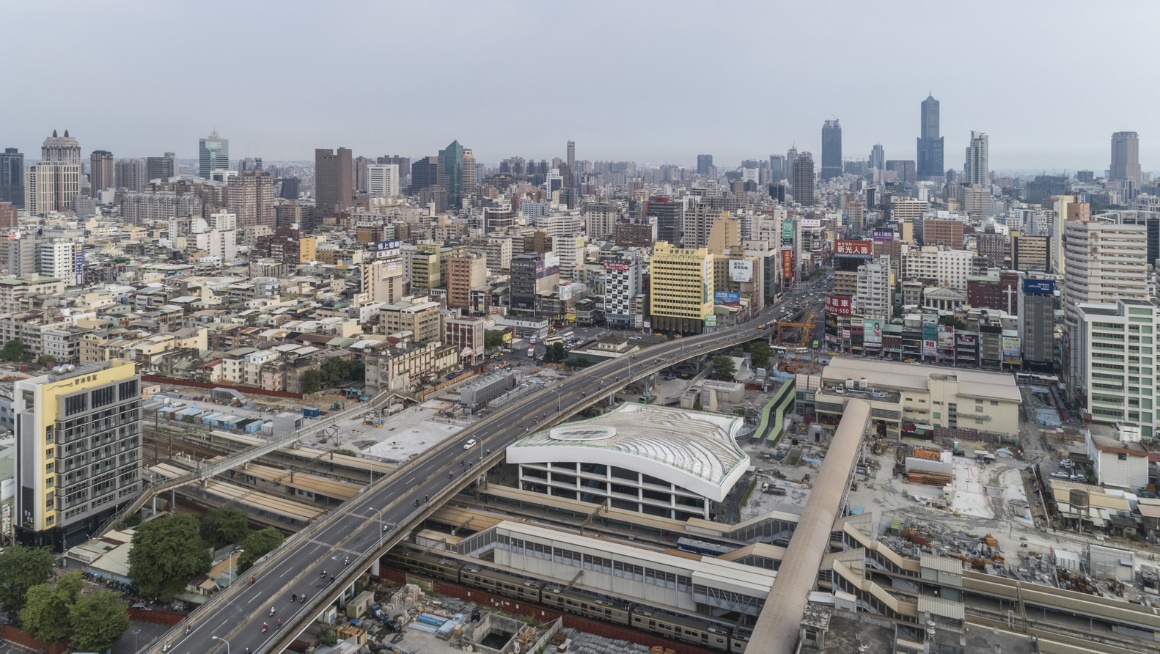 BONFILS Jean-Paul bonfilsjeanpaul@gmail.com
Kaohsiung Station, Sanmin, TW (2022)
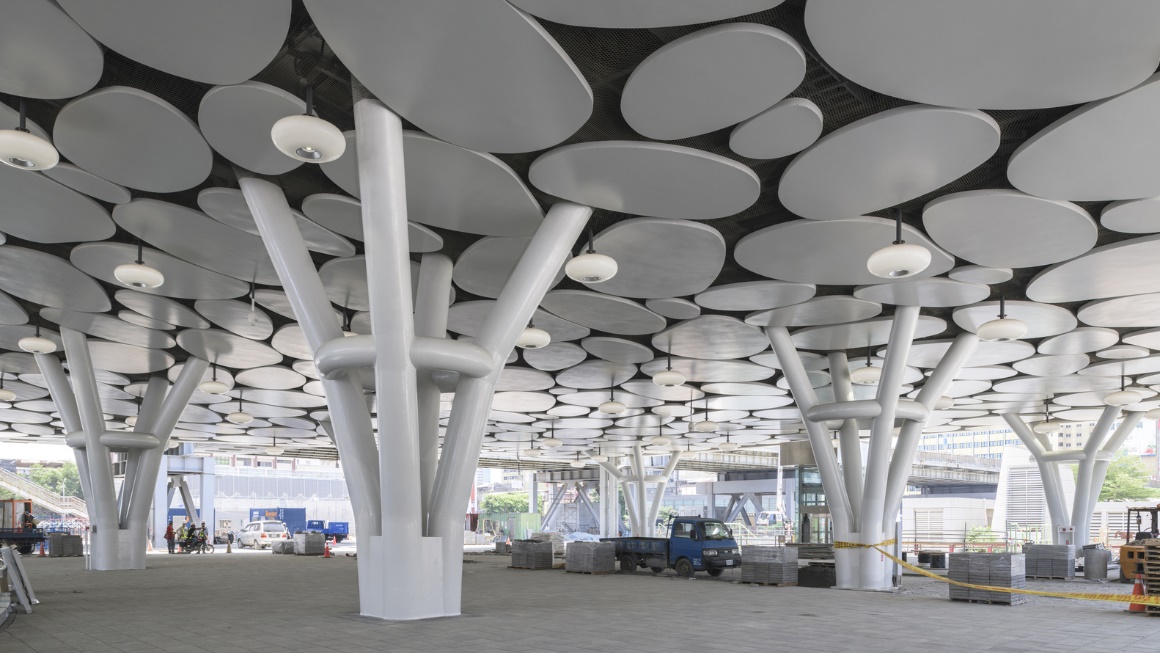 BONFILS Jean-Paul bonfilsjeanpaul@gmail.com
Kaohsiung Station, Sanmin, TW (2022)
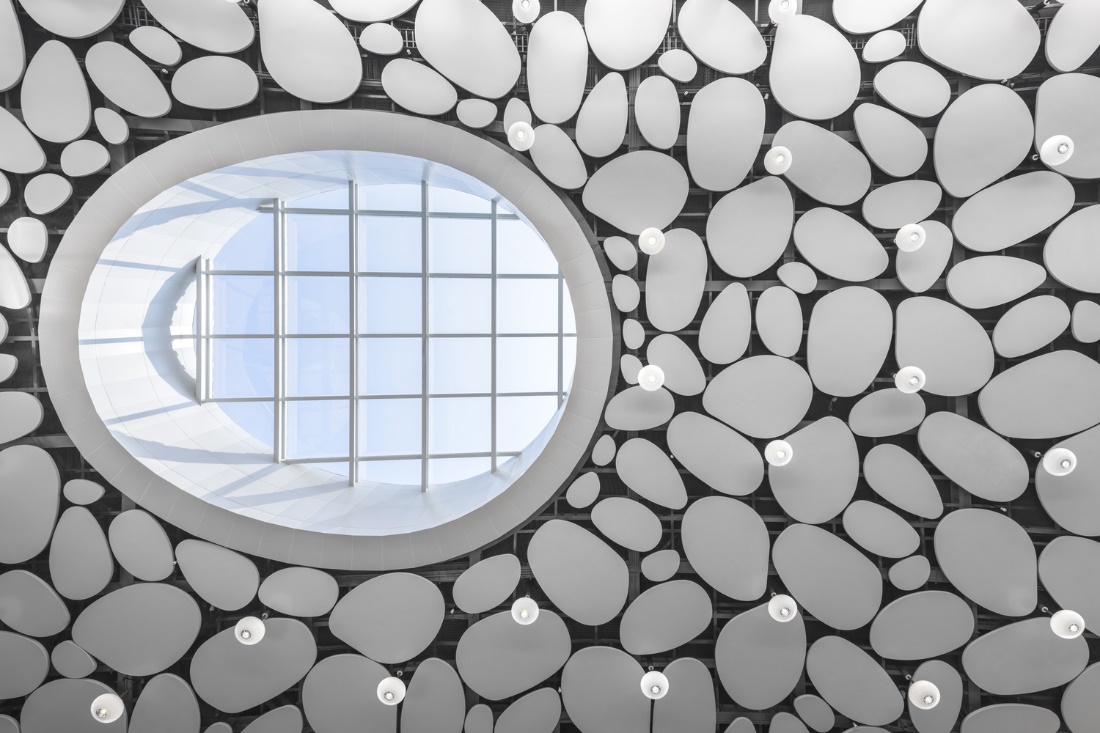 BONFILS Jean-Paul bonfilsjeanpaul@gmail.com
Kaohsiung Station, Sanmin, TW (2022)
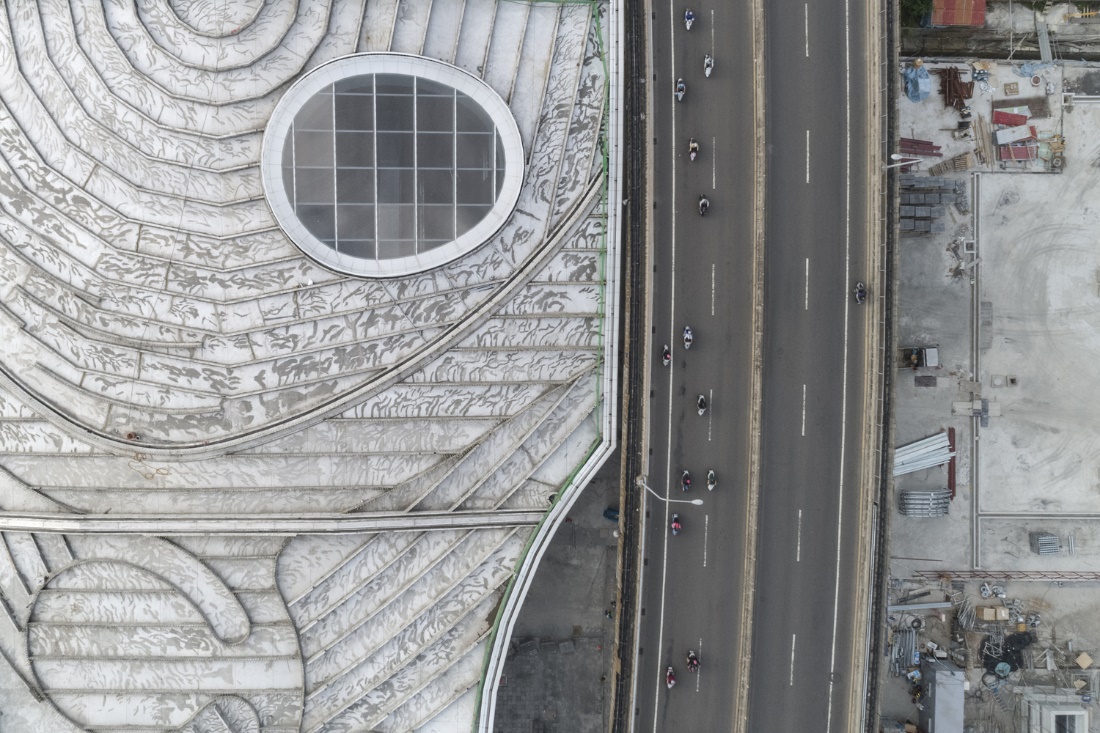 THE END
BONFILS Jean-Paul bonfilsjeanpaul@gmail.com